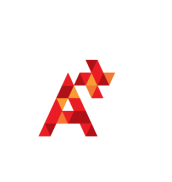 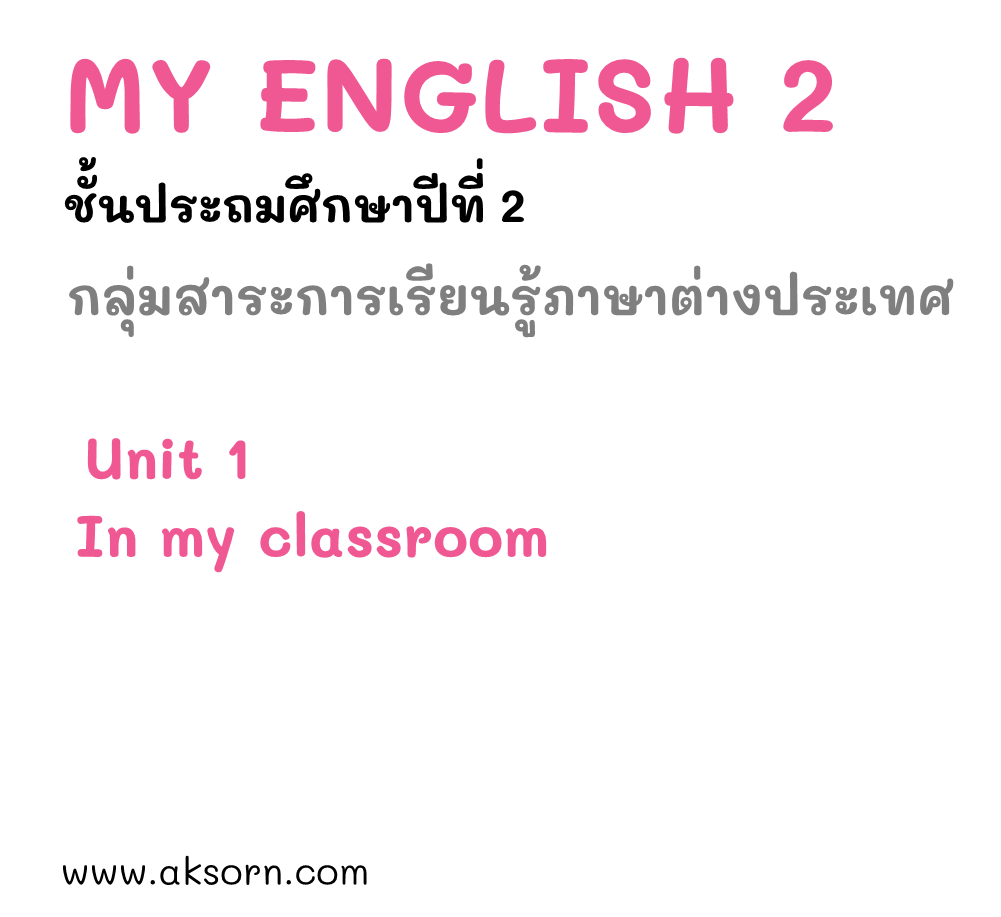 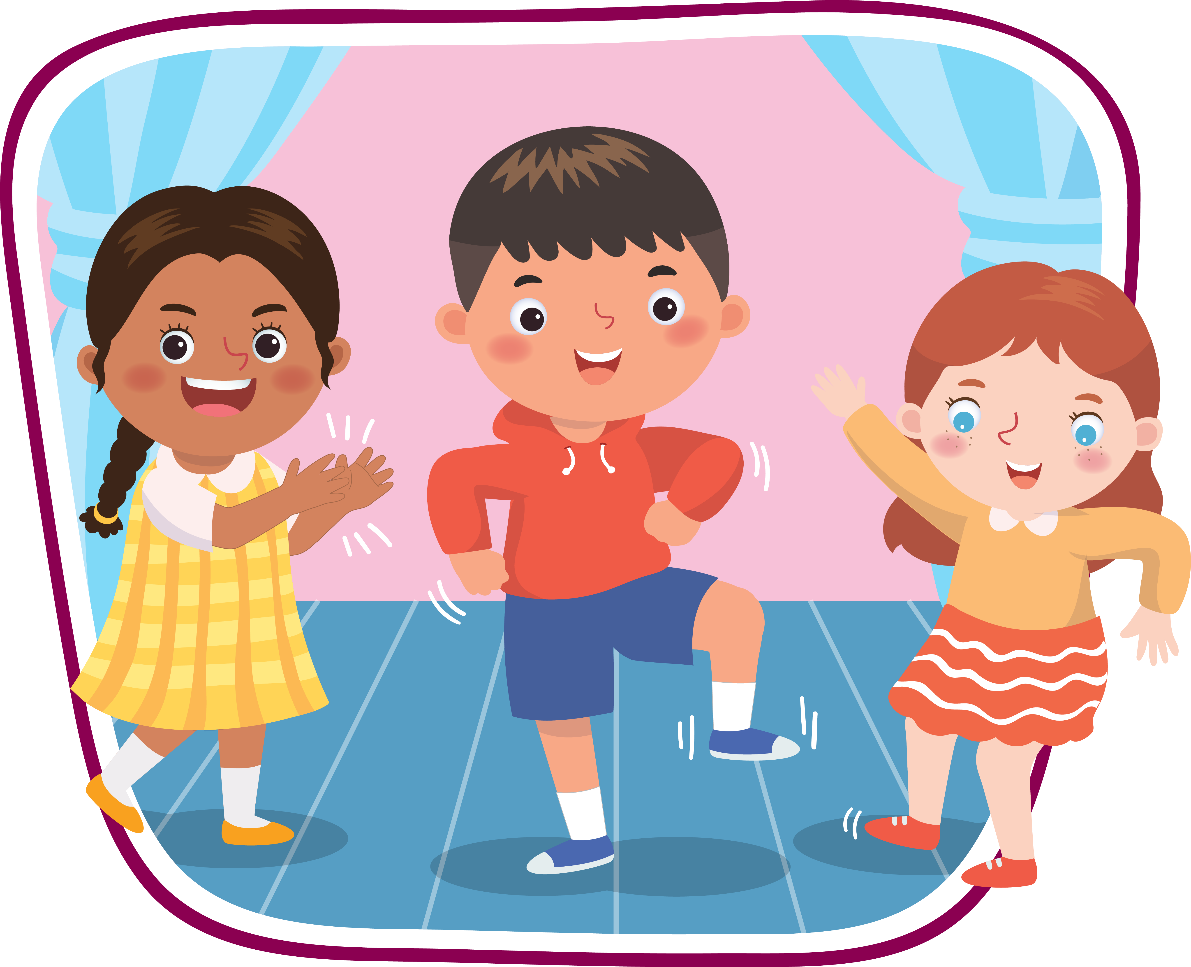 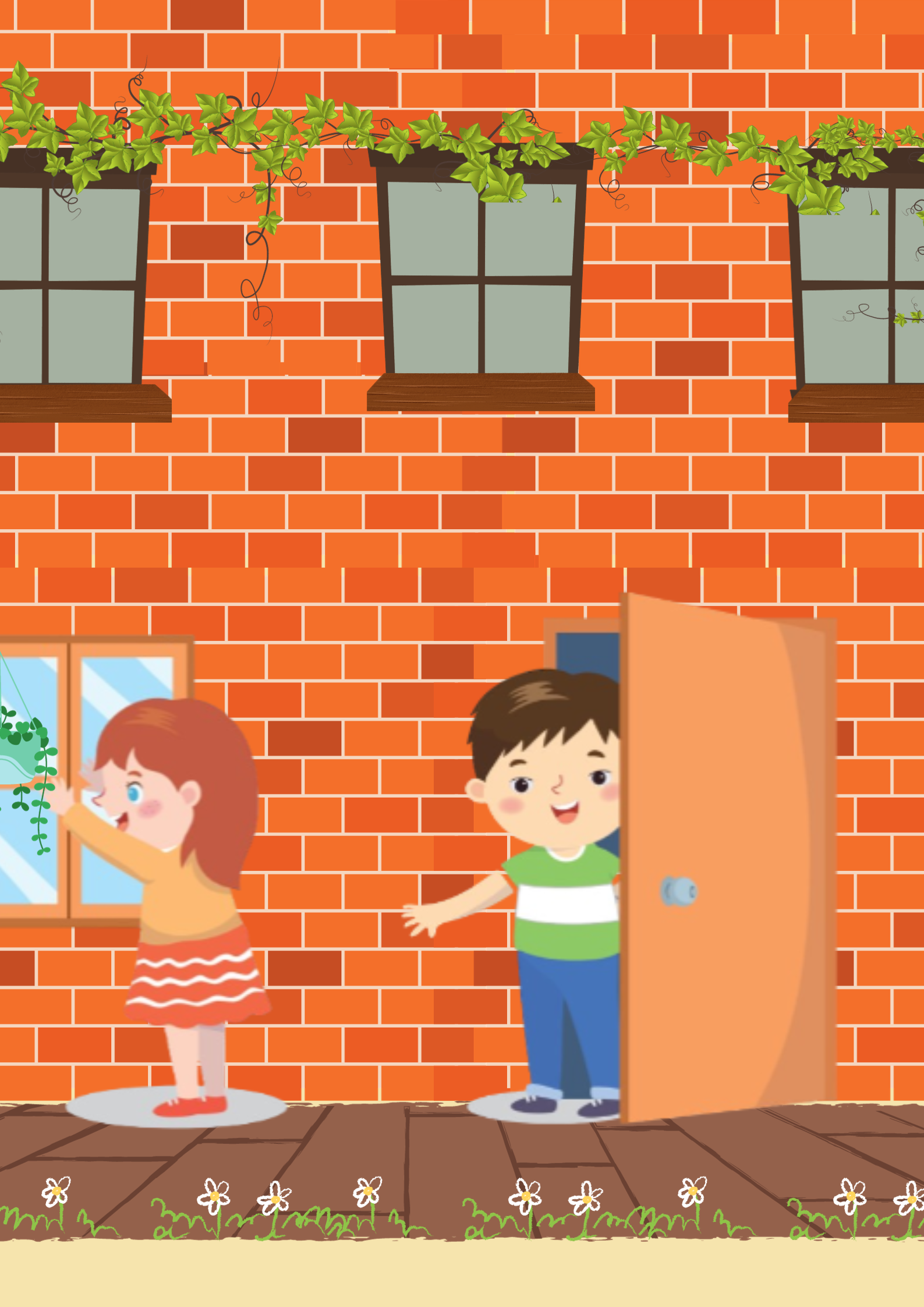 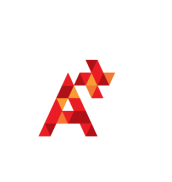 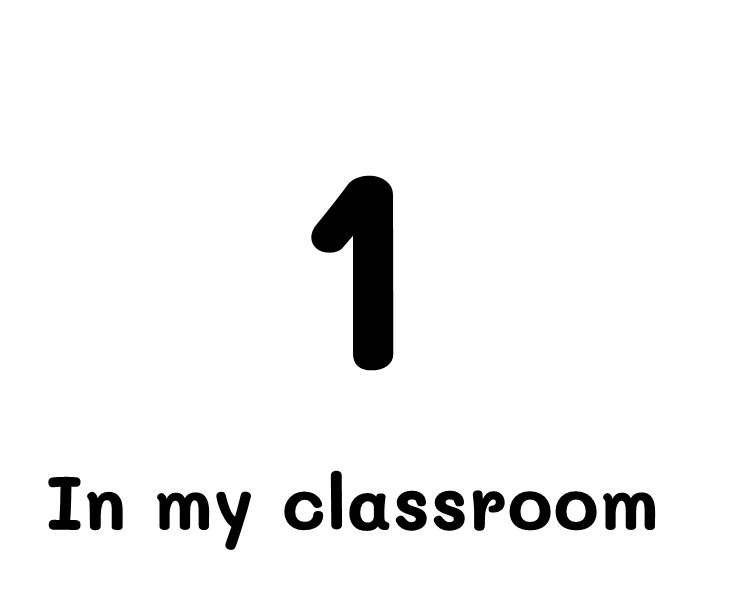 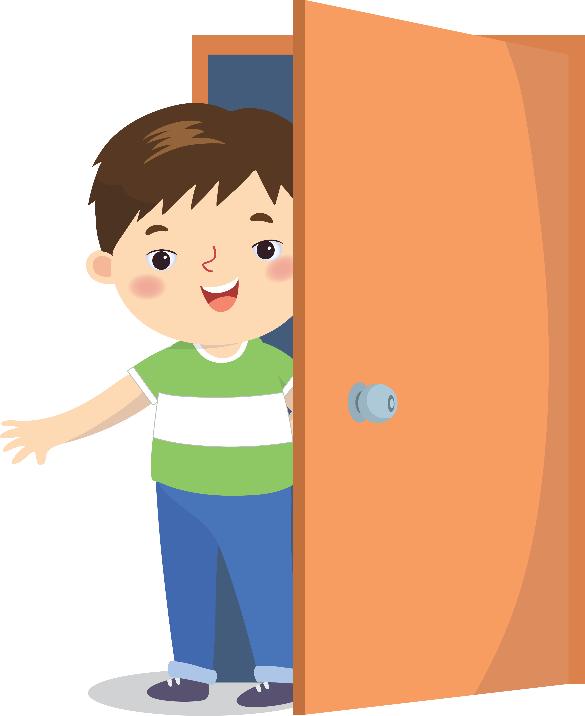 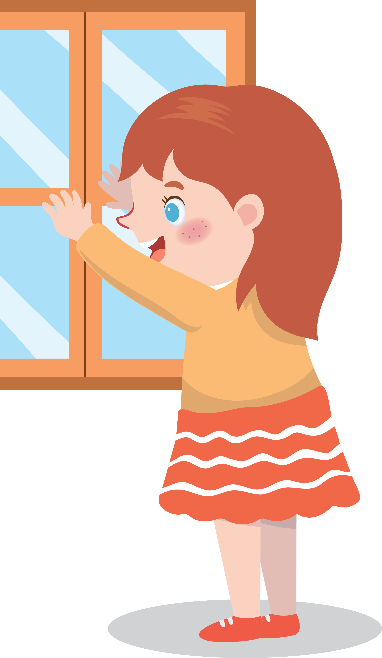 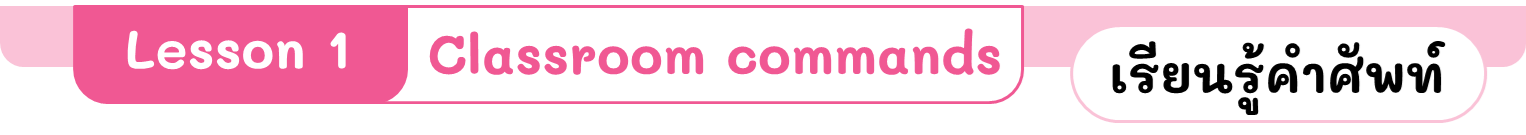 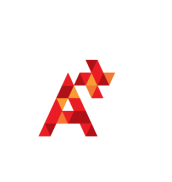 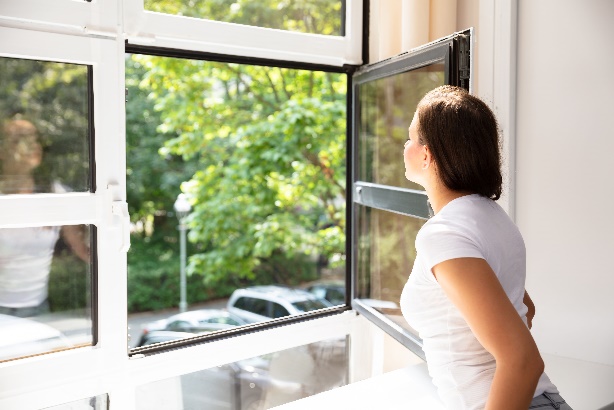 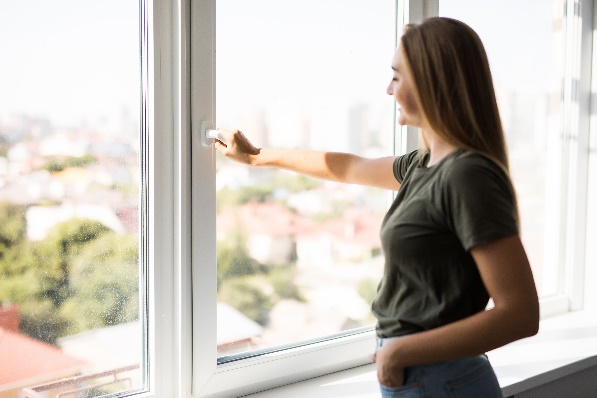 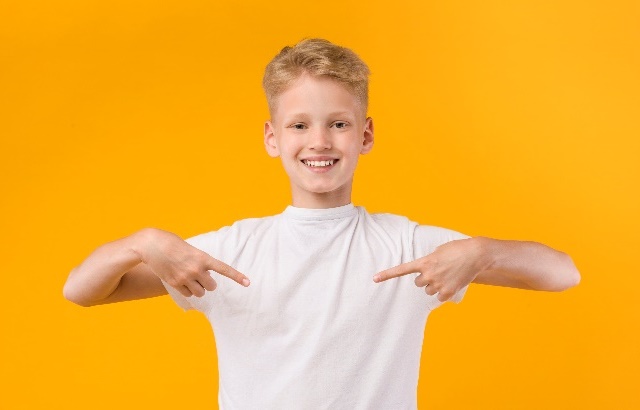 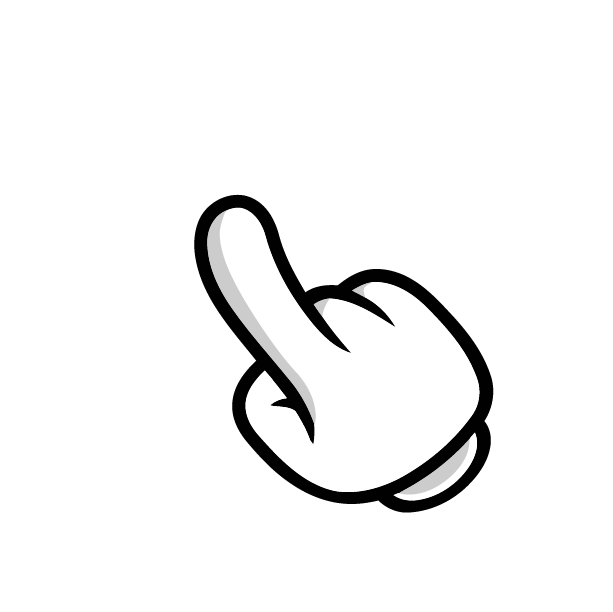 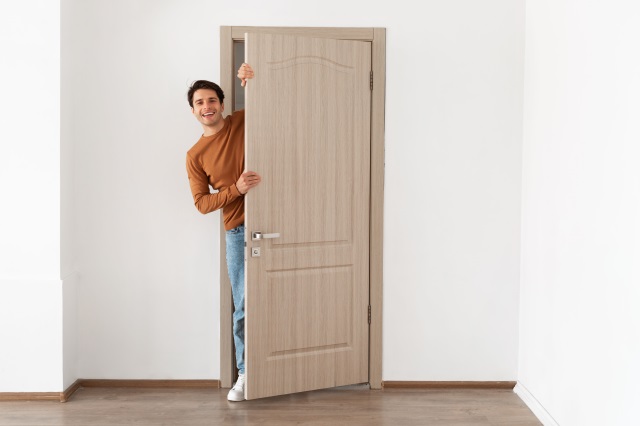 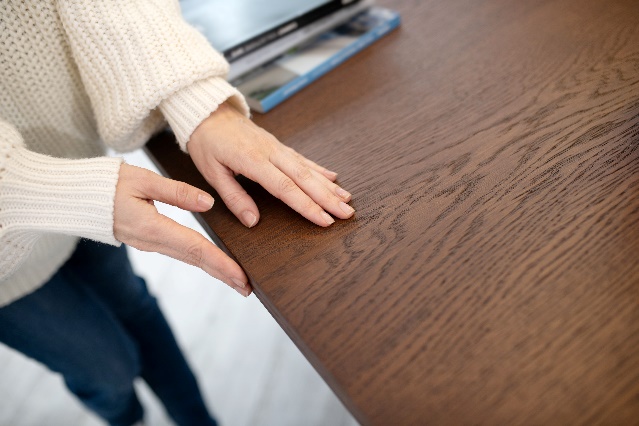 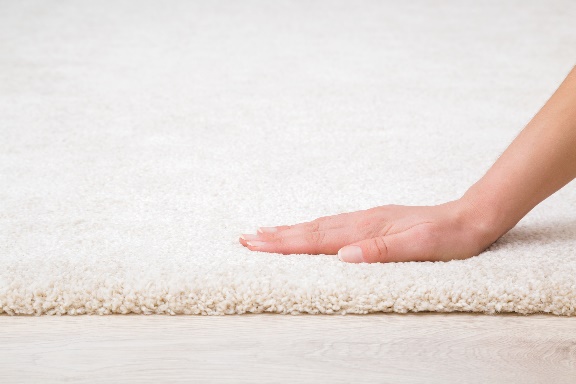 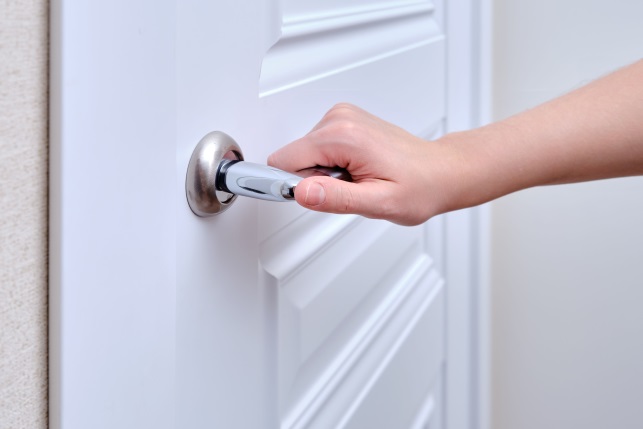 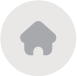 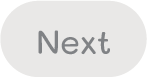 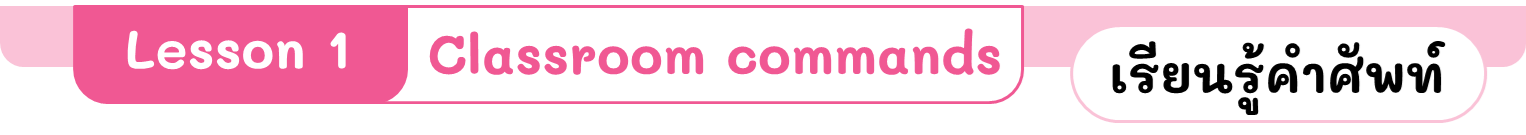 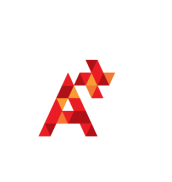 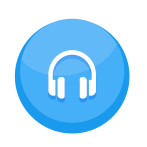 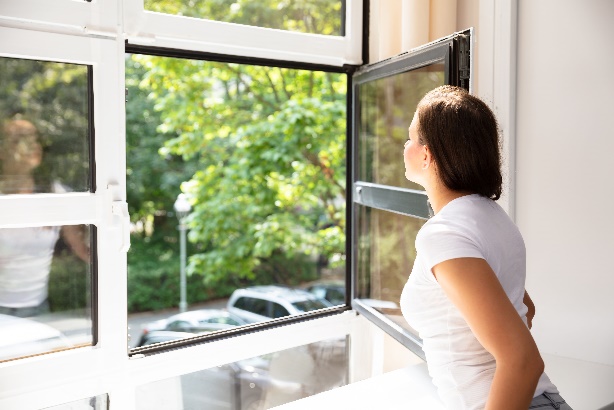 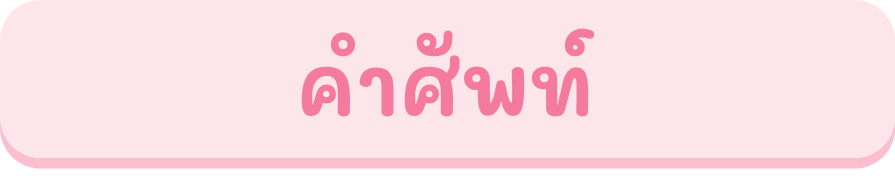 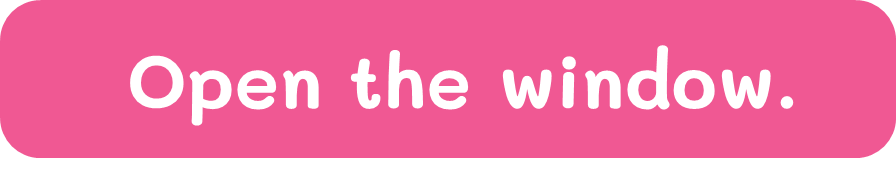 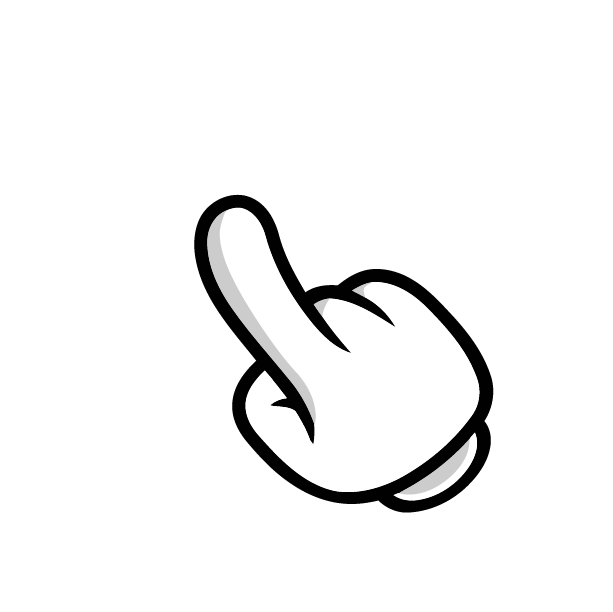 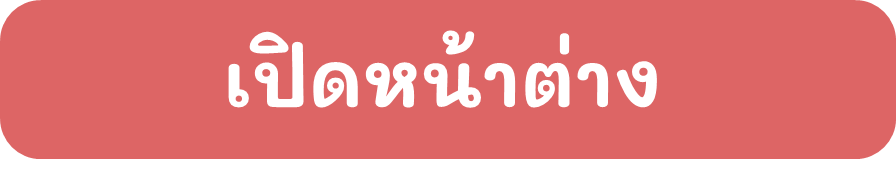 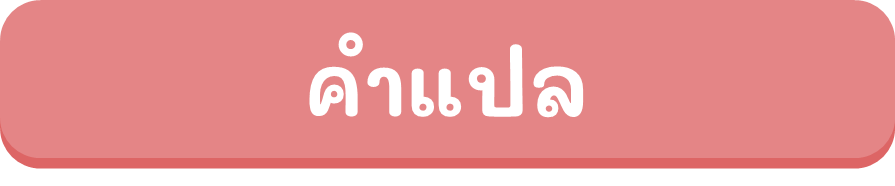 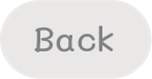 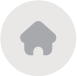 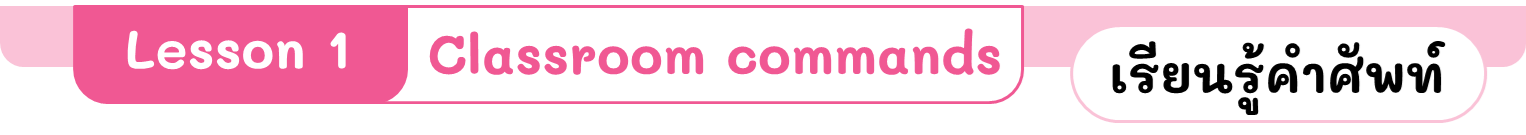 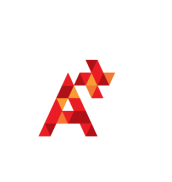 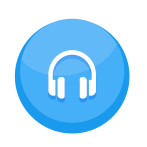 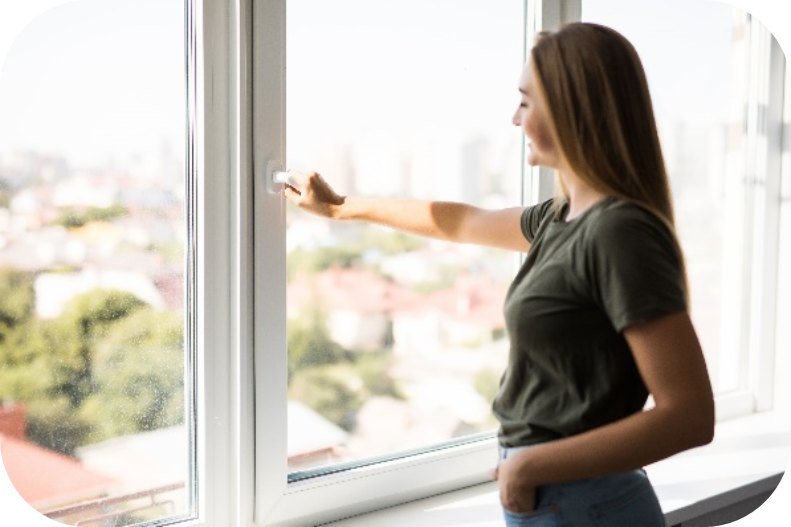 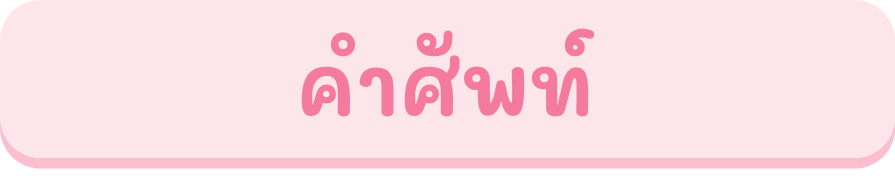 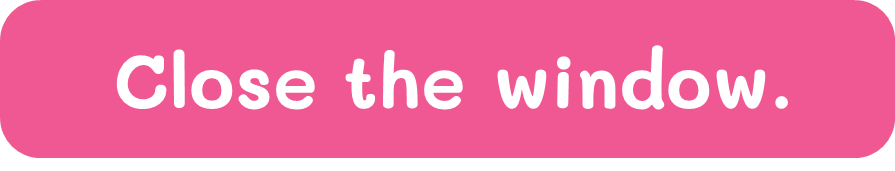 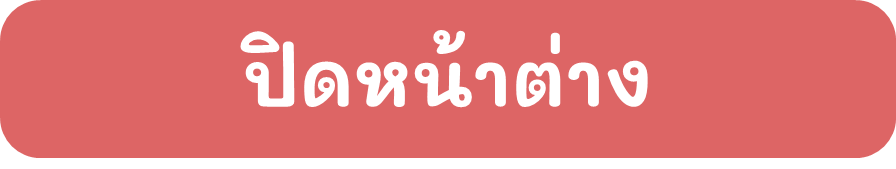 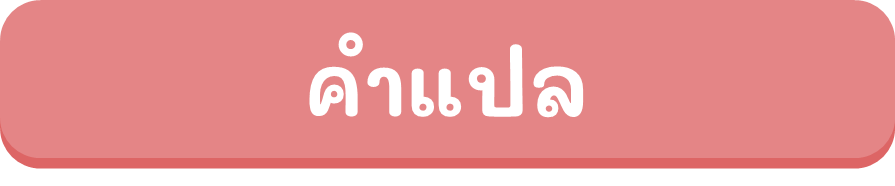 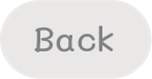 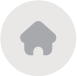 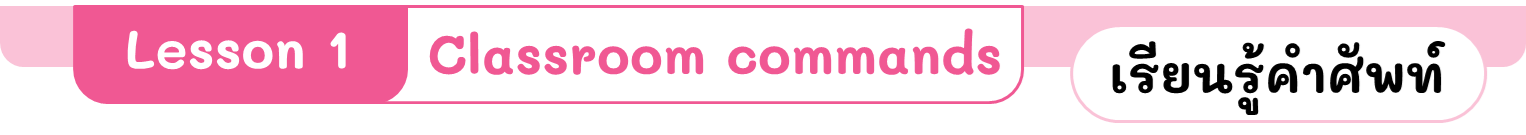 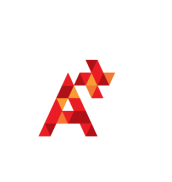 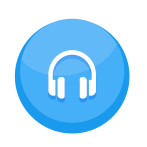 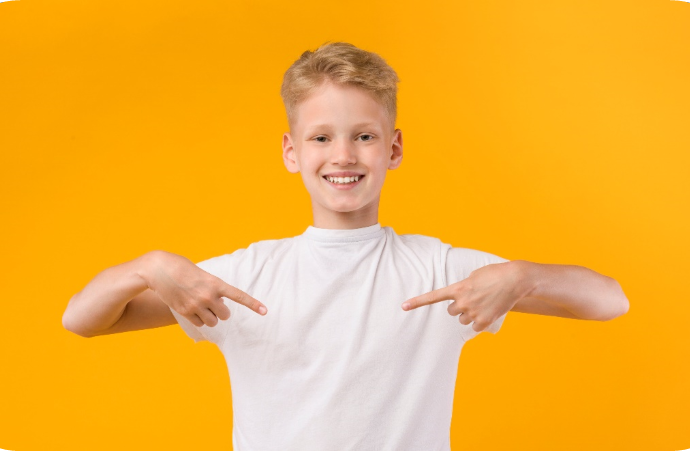 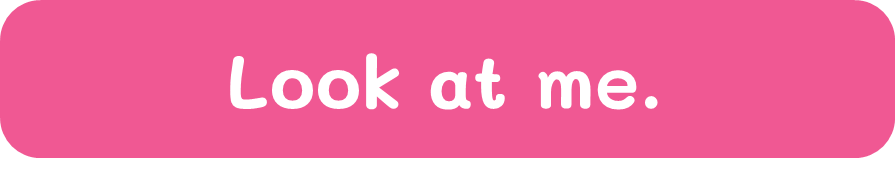 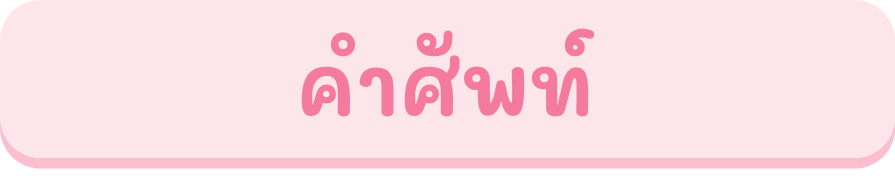 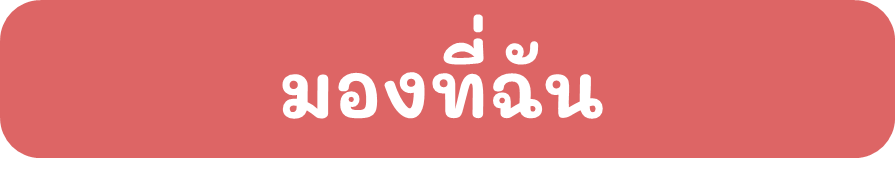 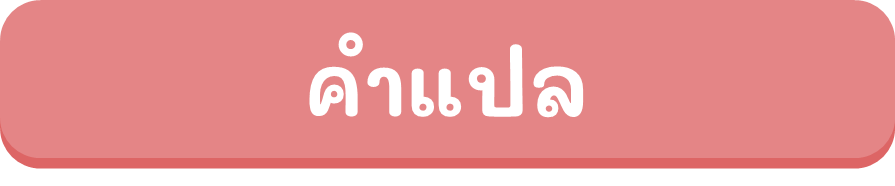 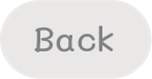 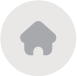 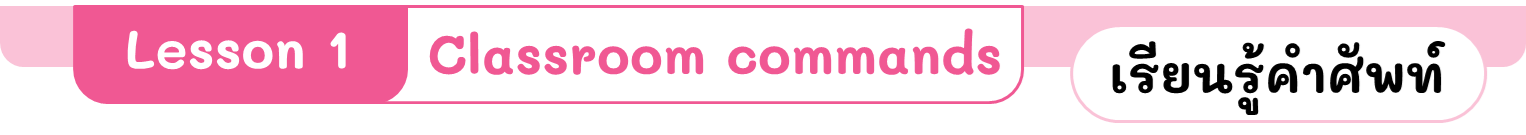 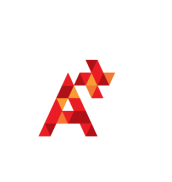 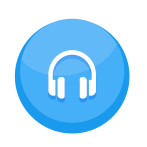 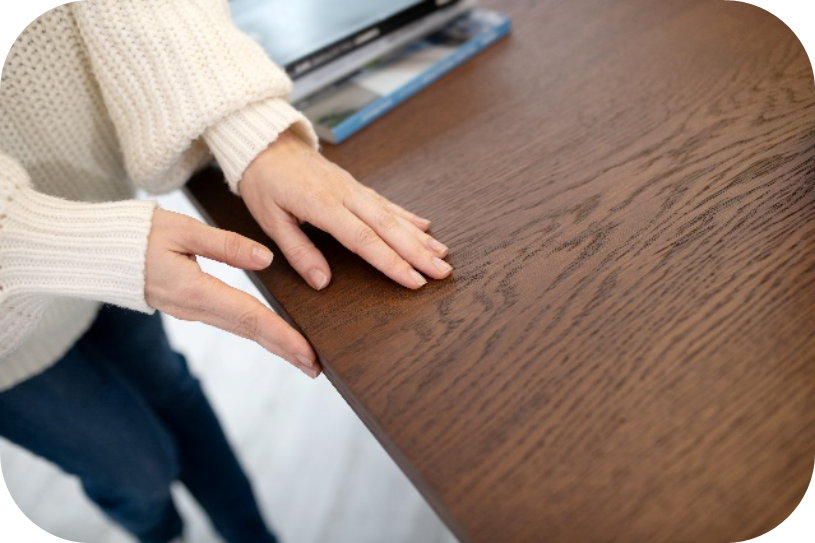 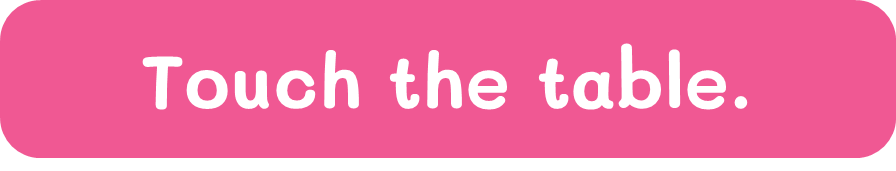 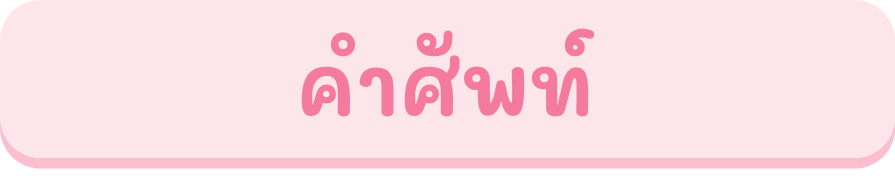 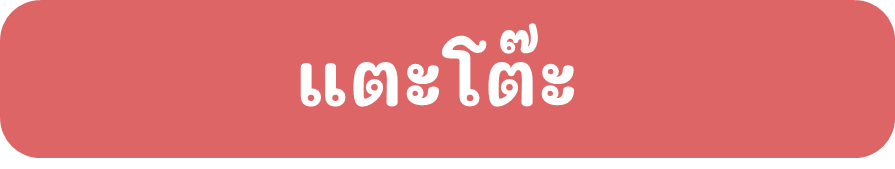 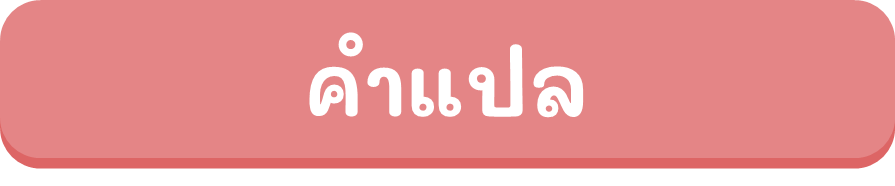 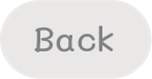 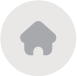 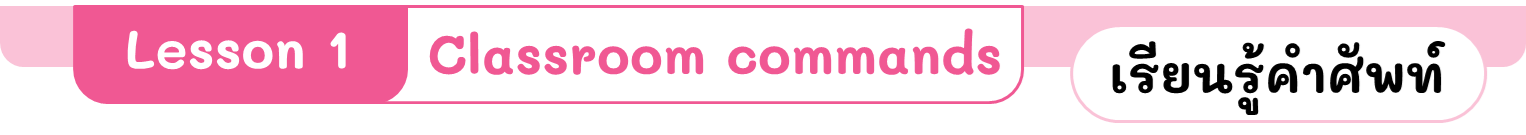 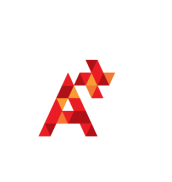 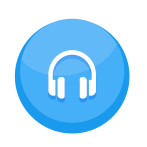 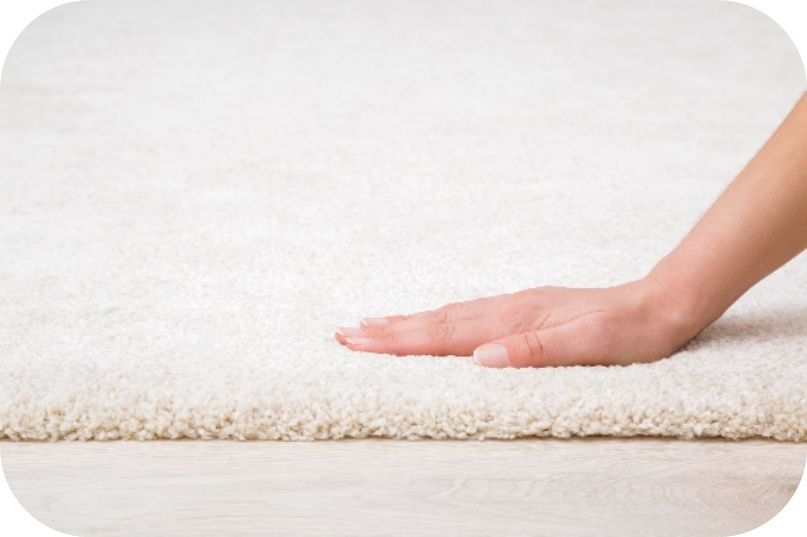 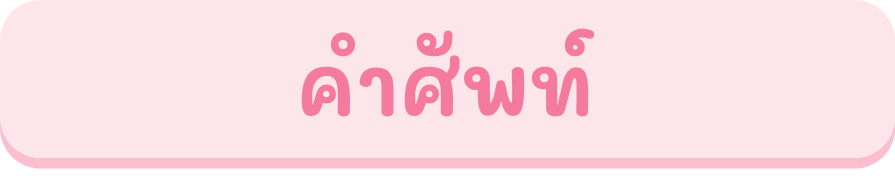 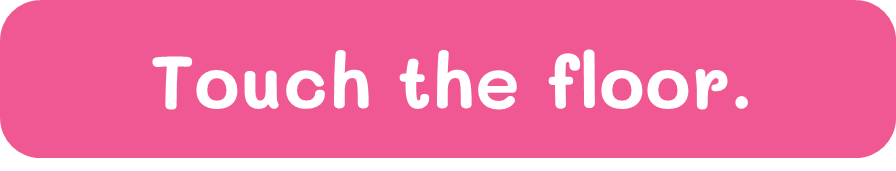 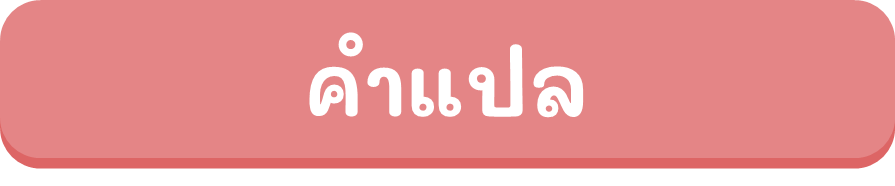 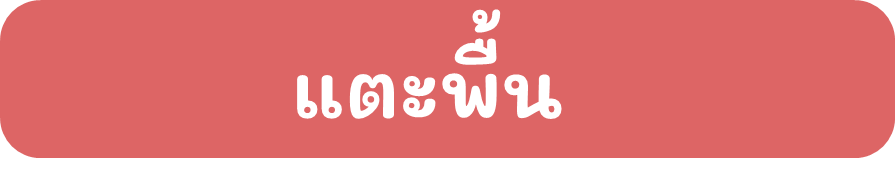 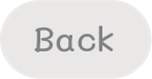 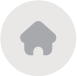 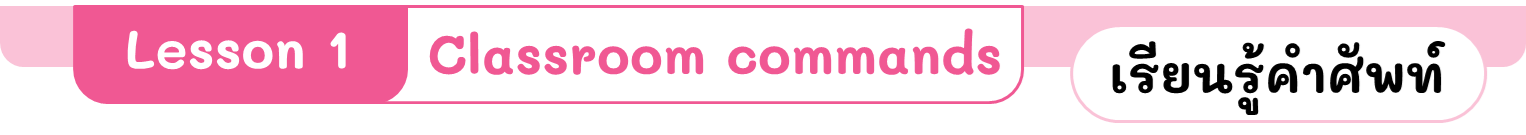 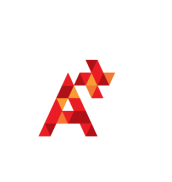 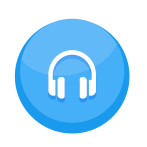 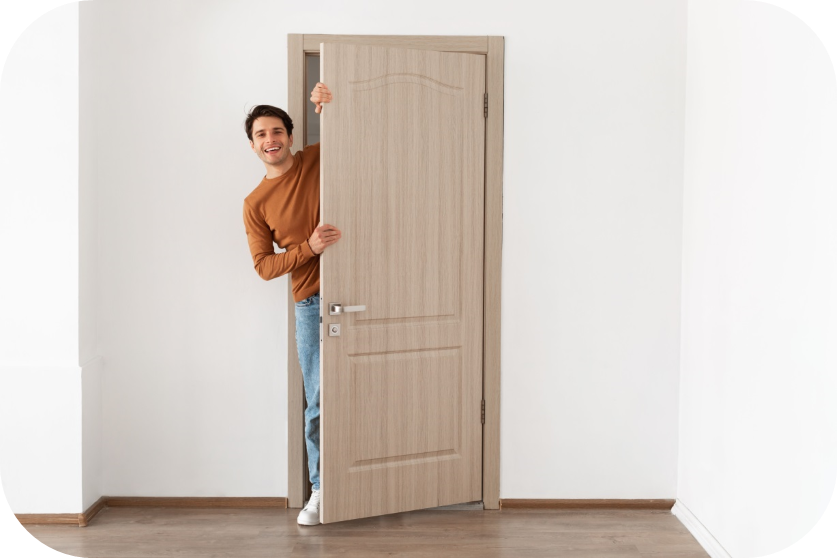 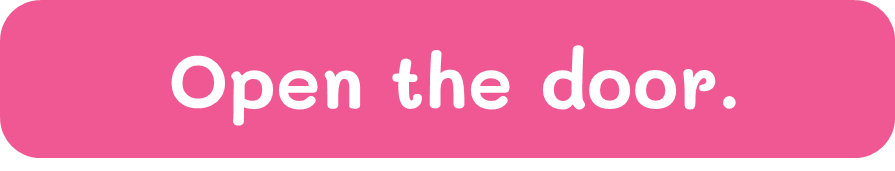 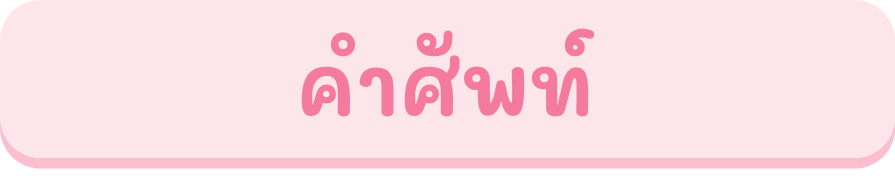 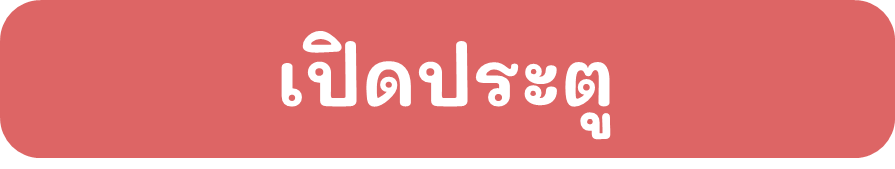 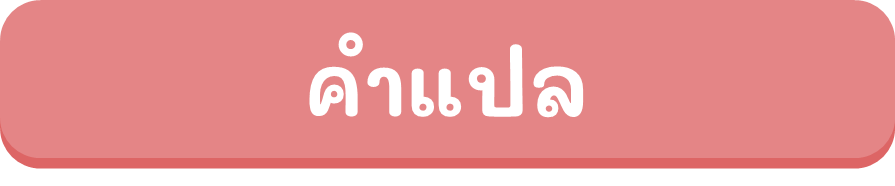 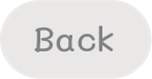 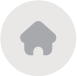 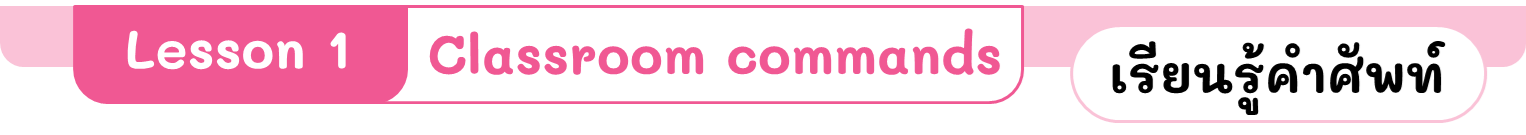 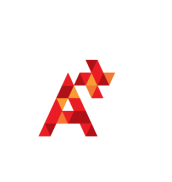 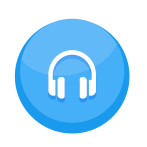 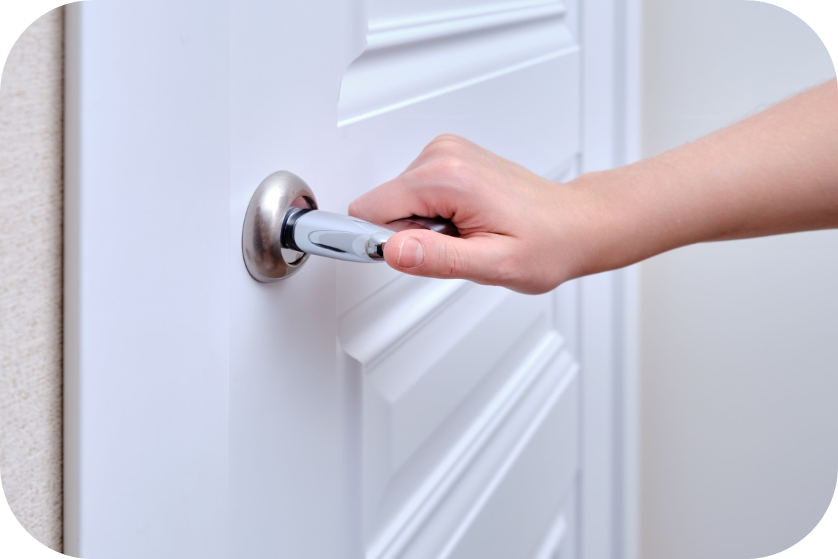 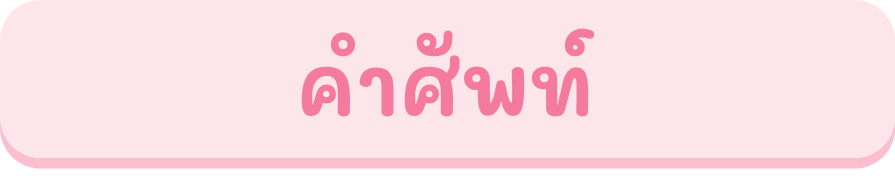 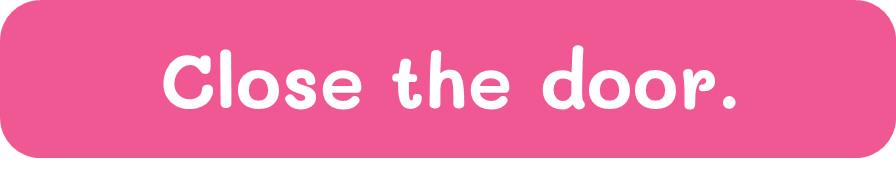 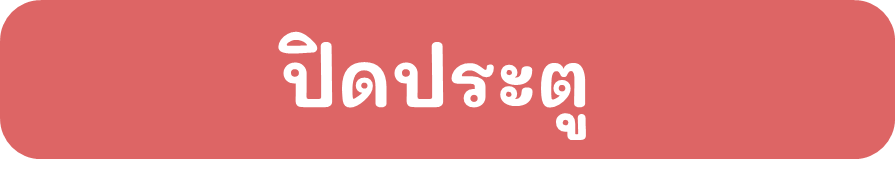 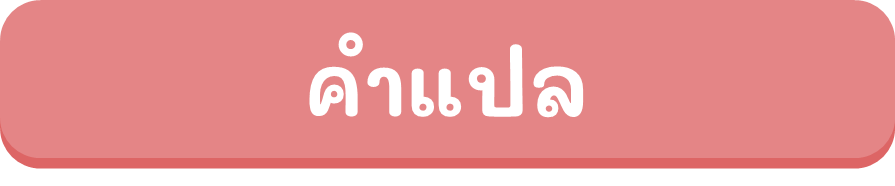 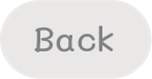 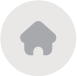 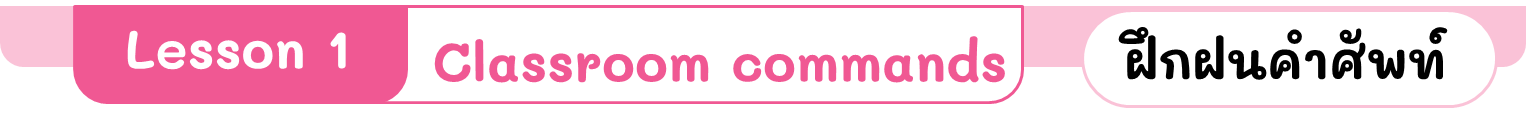 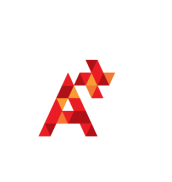 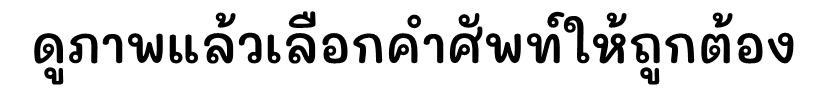 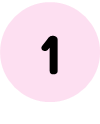 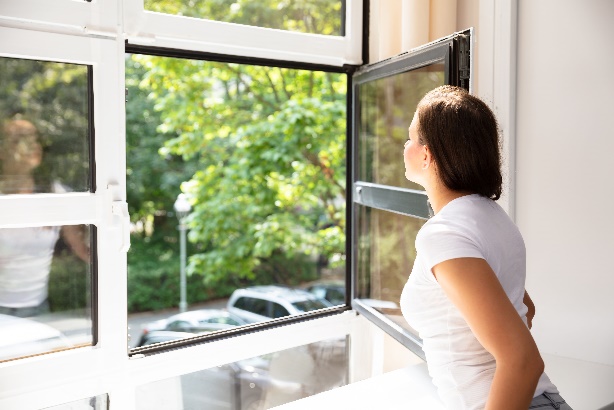 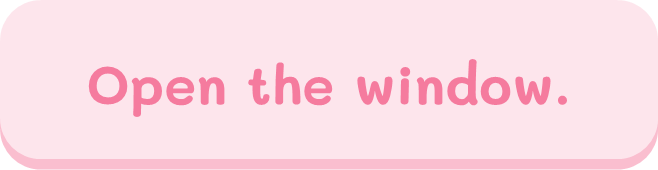 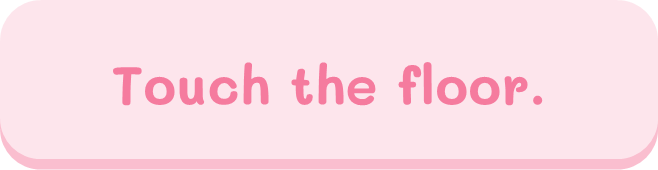 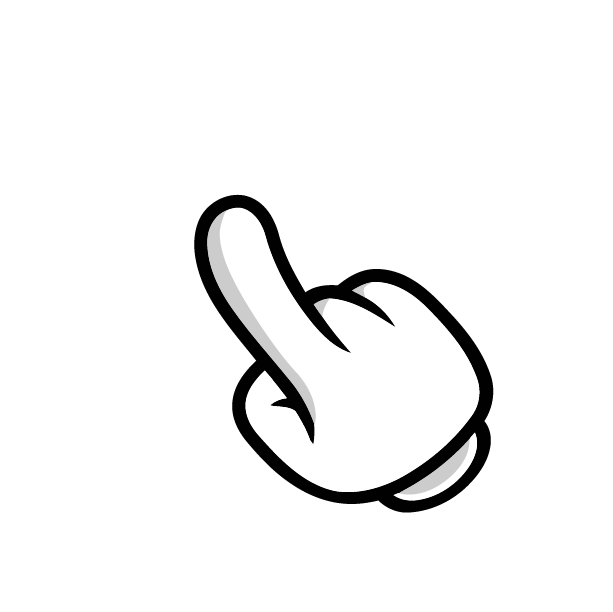 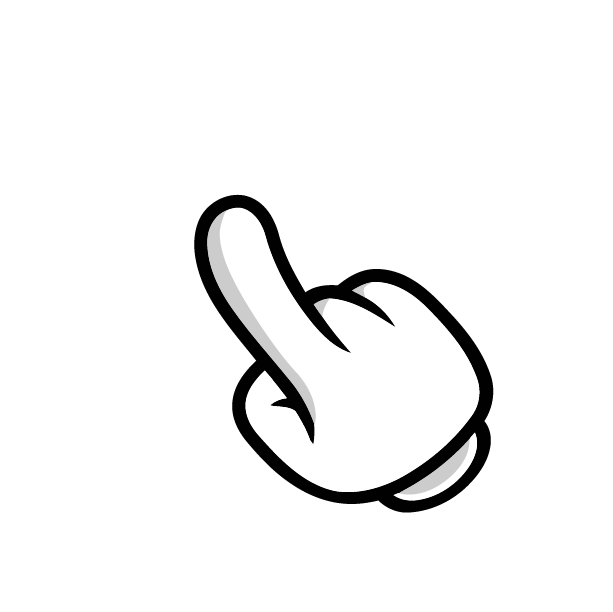 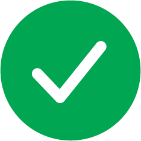 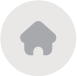 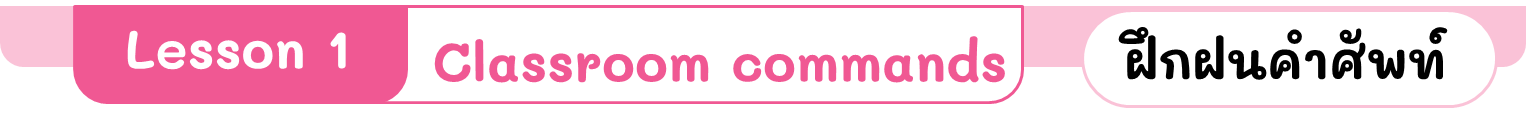 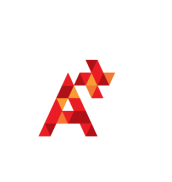 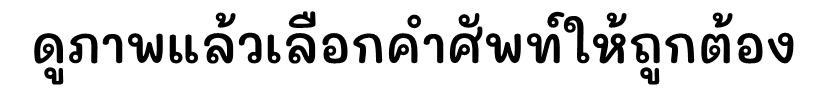 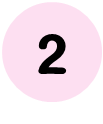 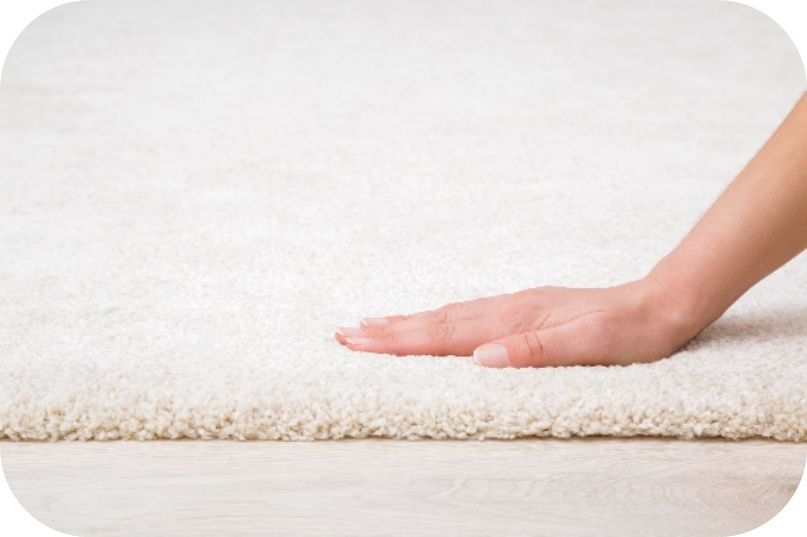 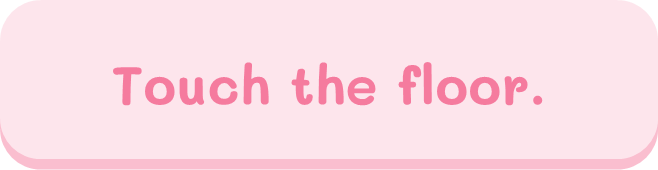 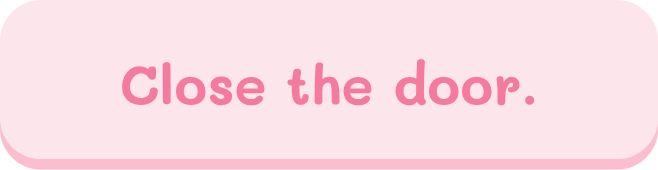 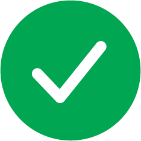 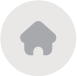 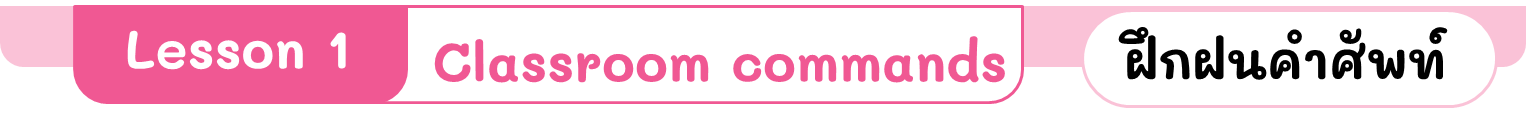 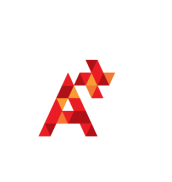 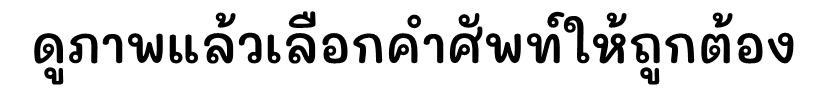 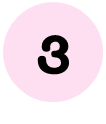 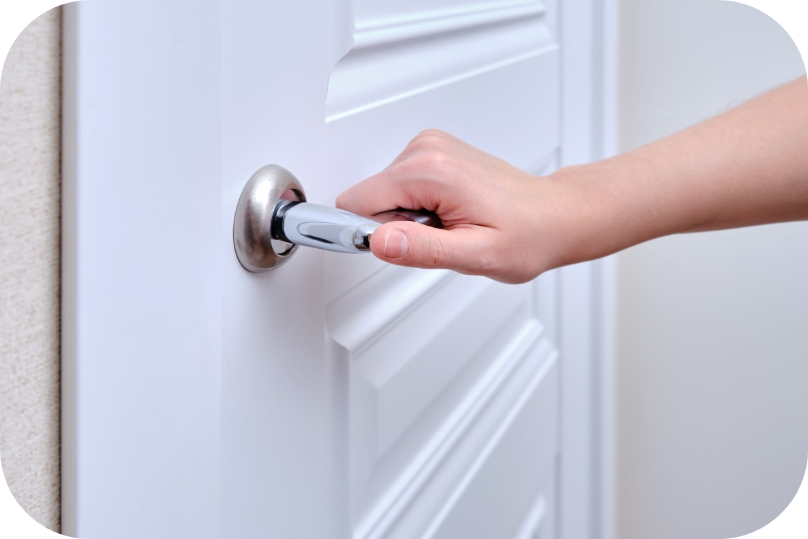 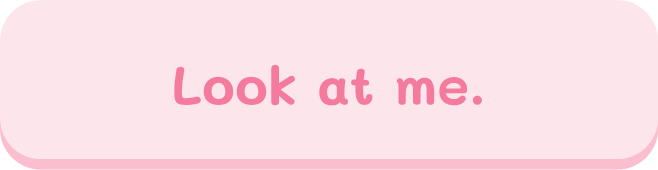 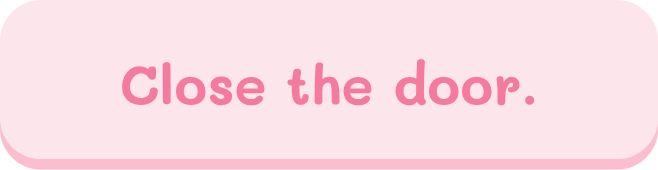 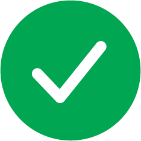 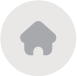 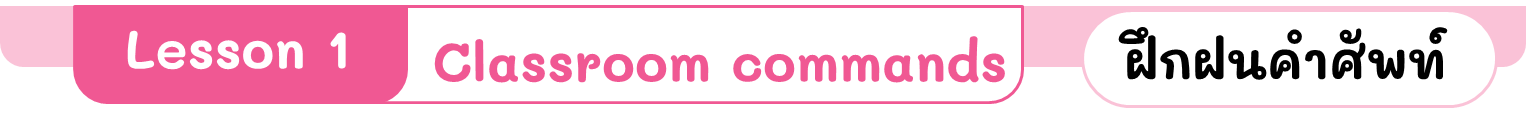 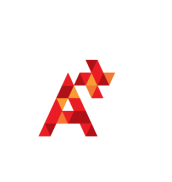 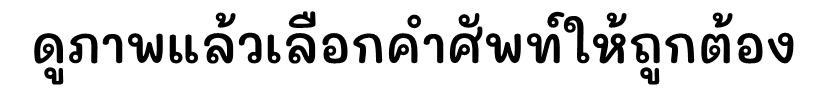 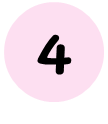 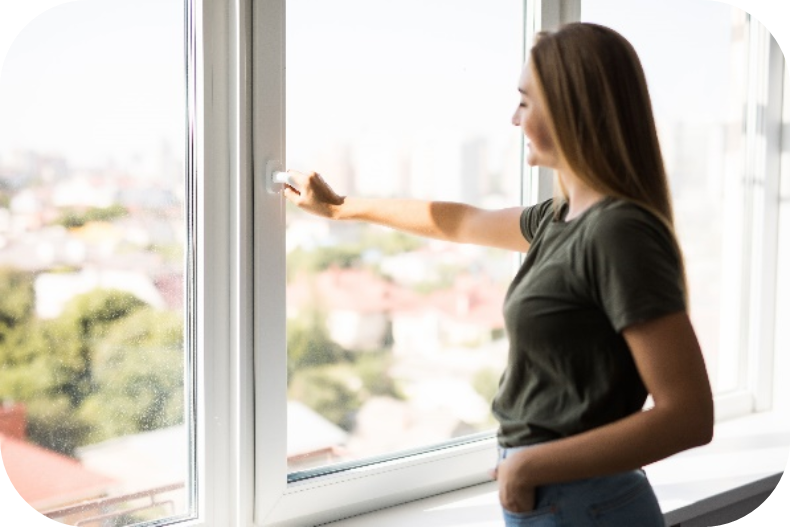 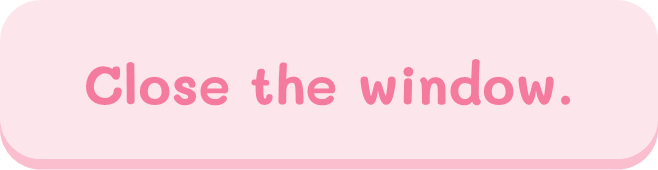 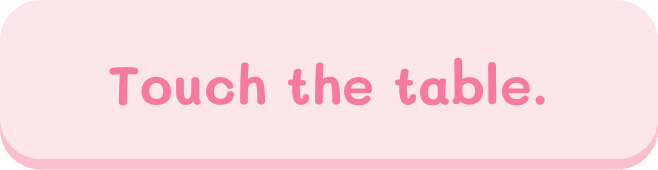 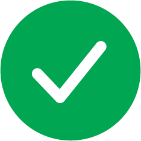 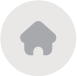 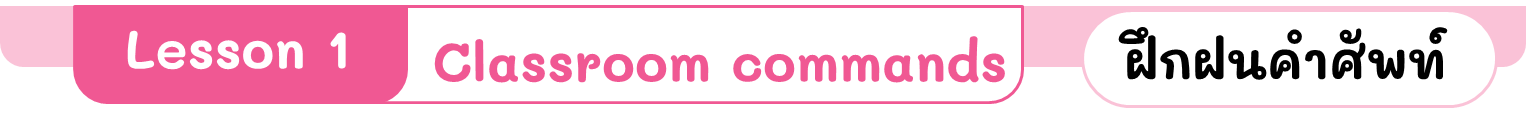 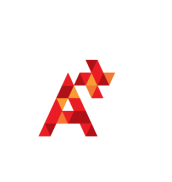 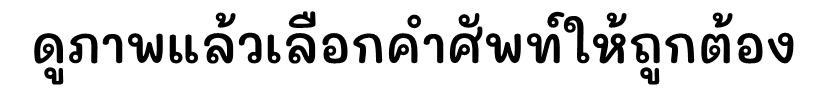 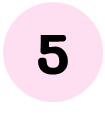 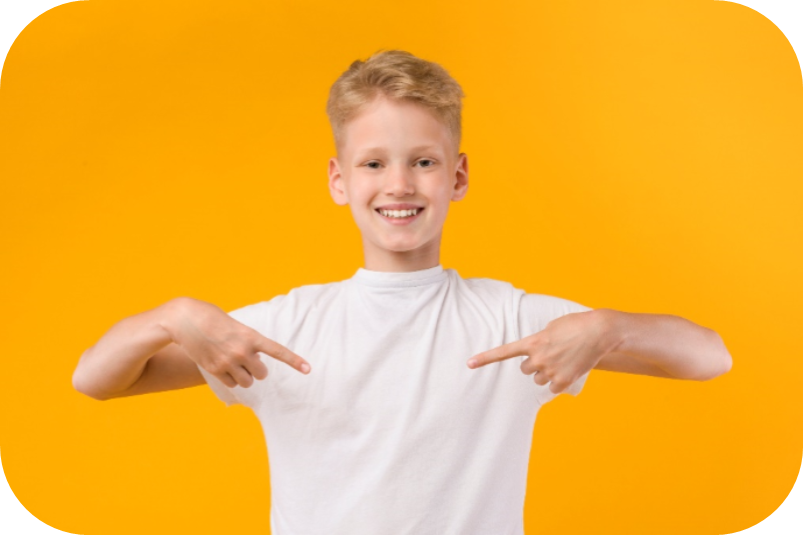 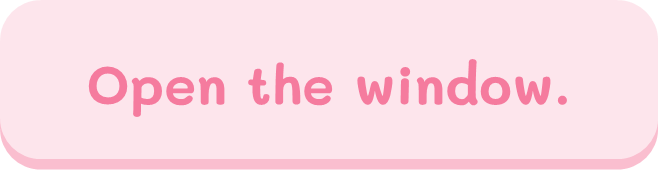 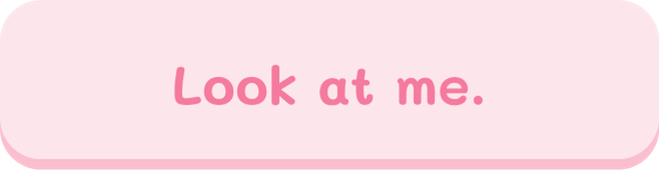 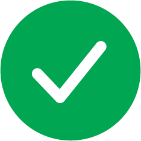 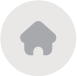 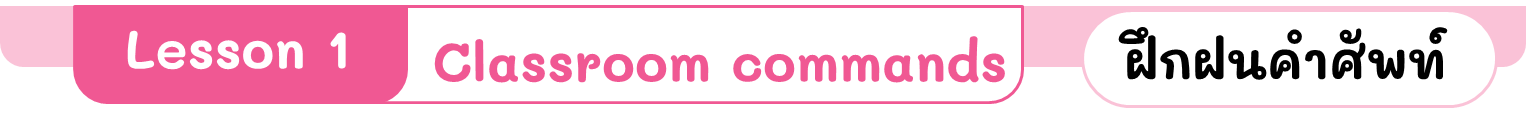 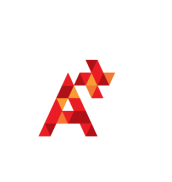 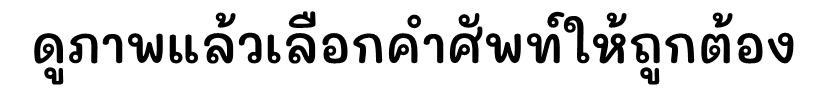 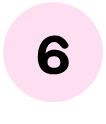 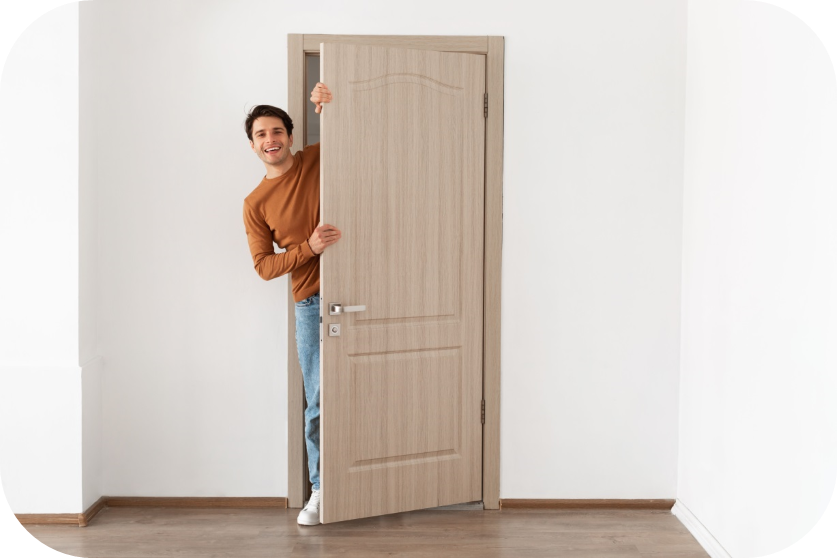 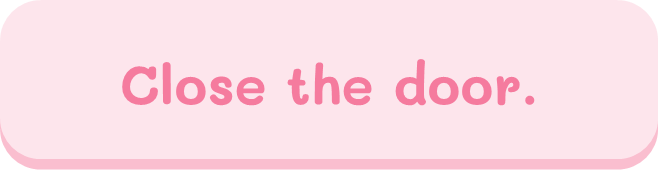 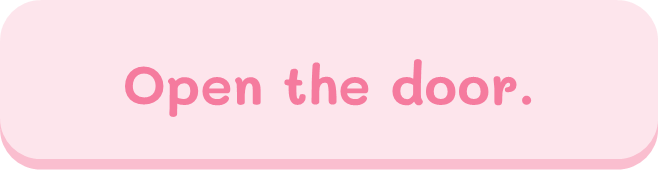 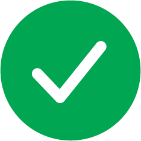 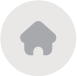 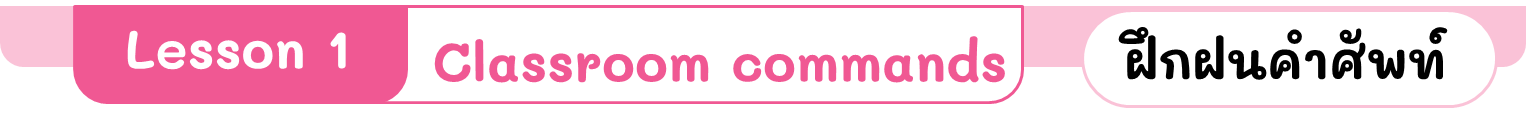 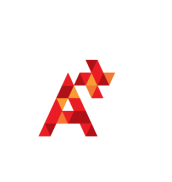 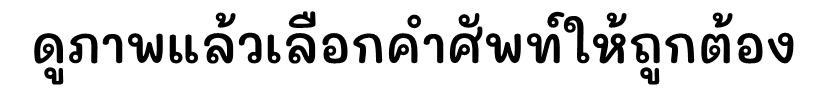 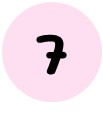 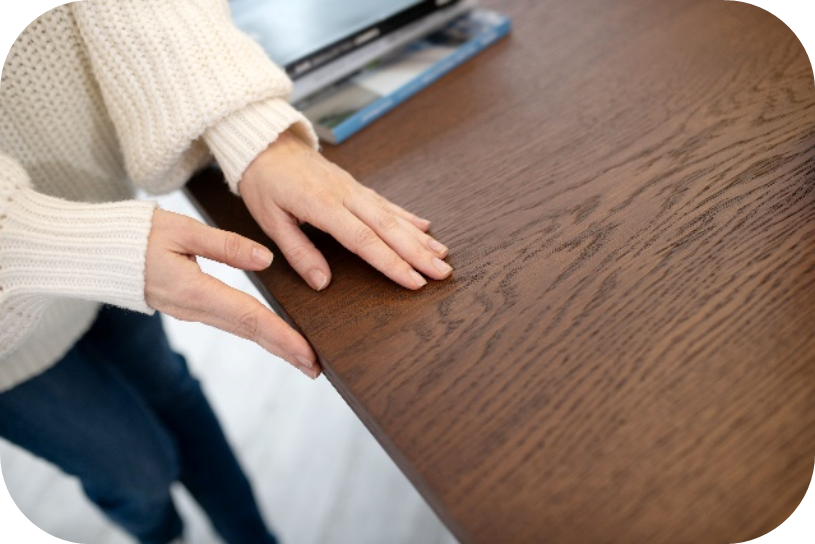 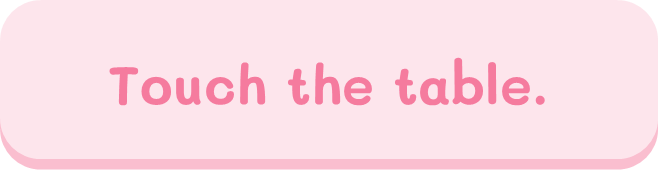 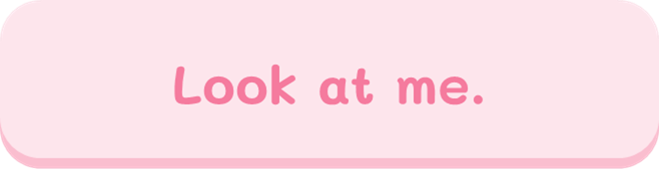 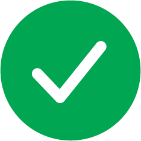 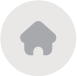 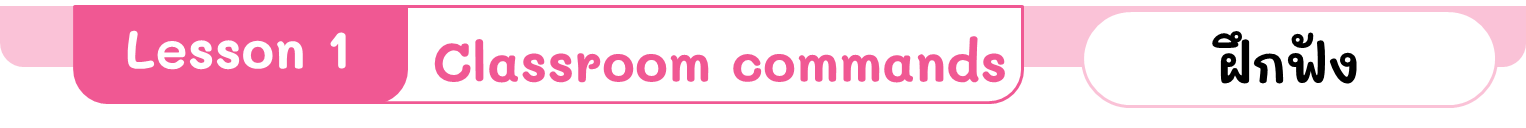 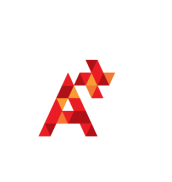 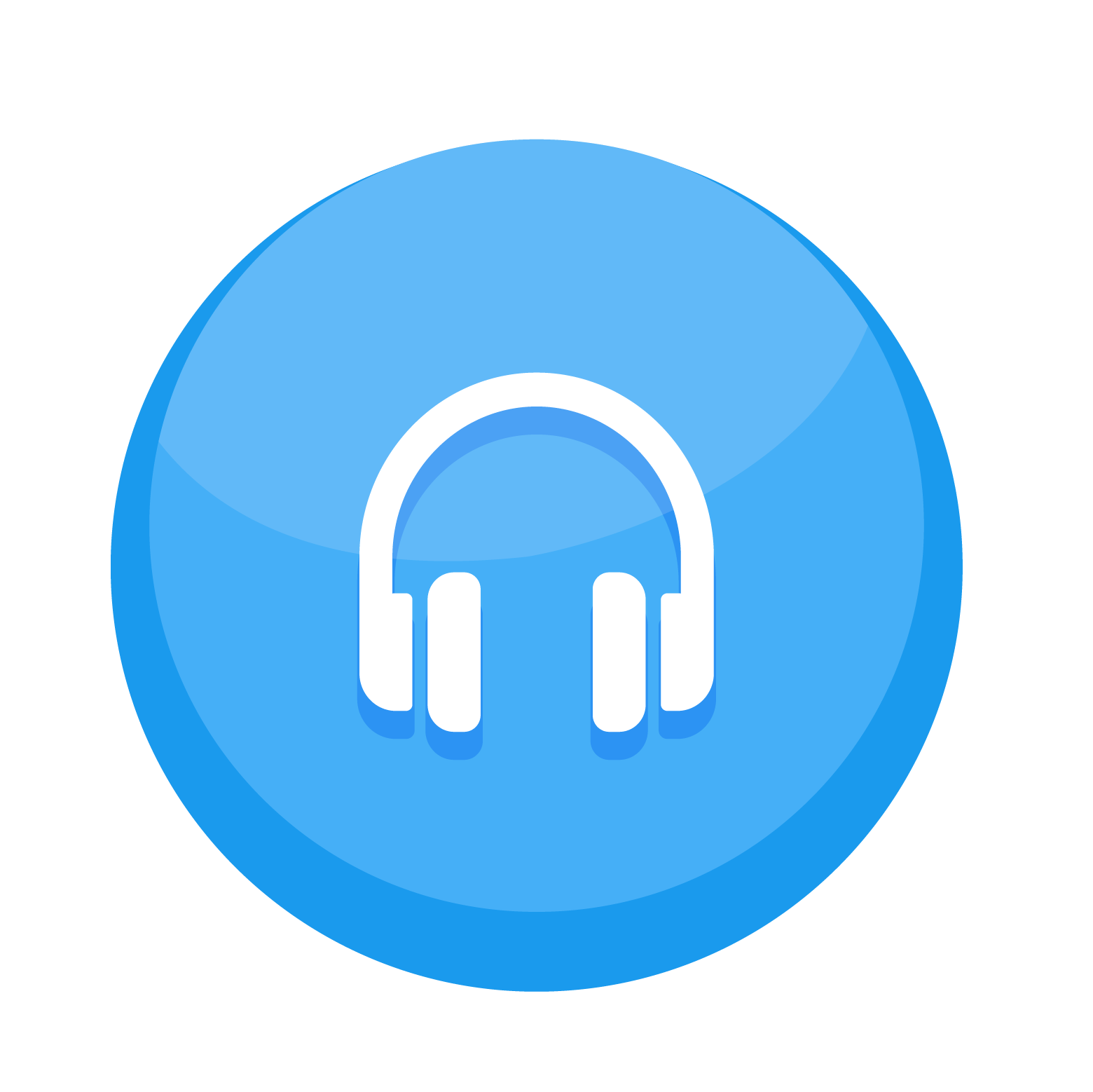 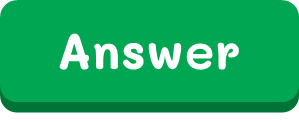 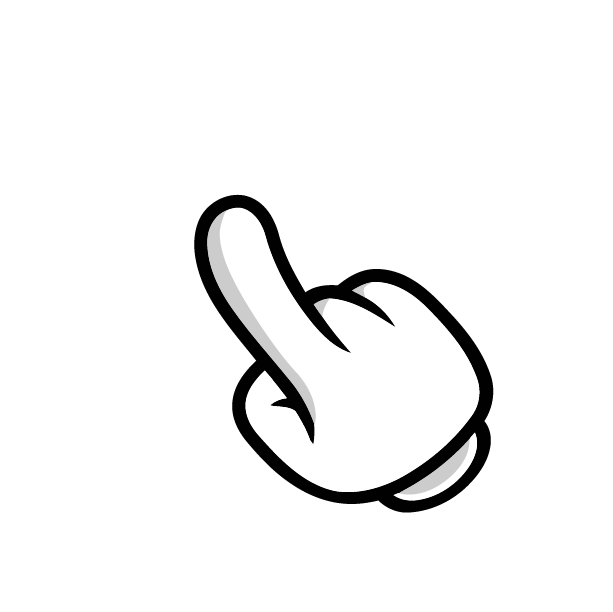 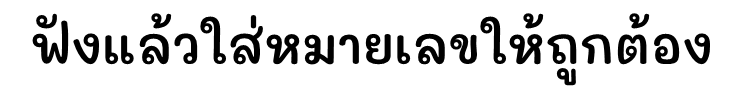 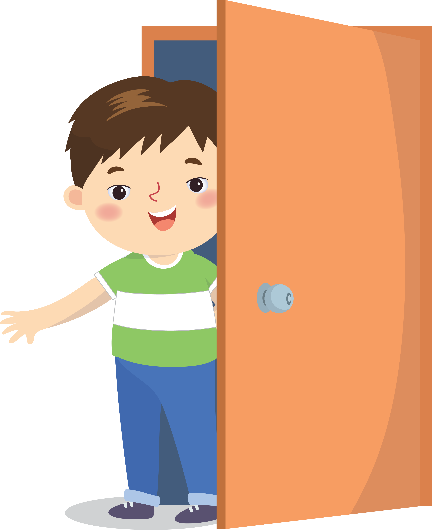 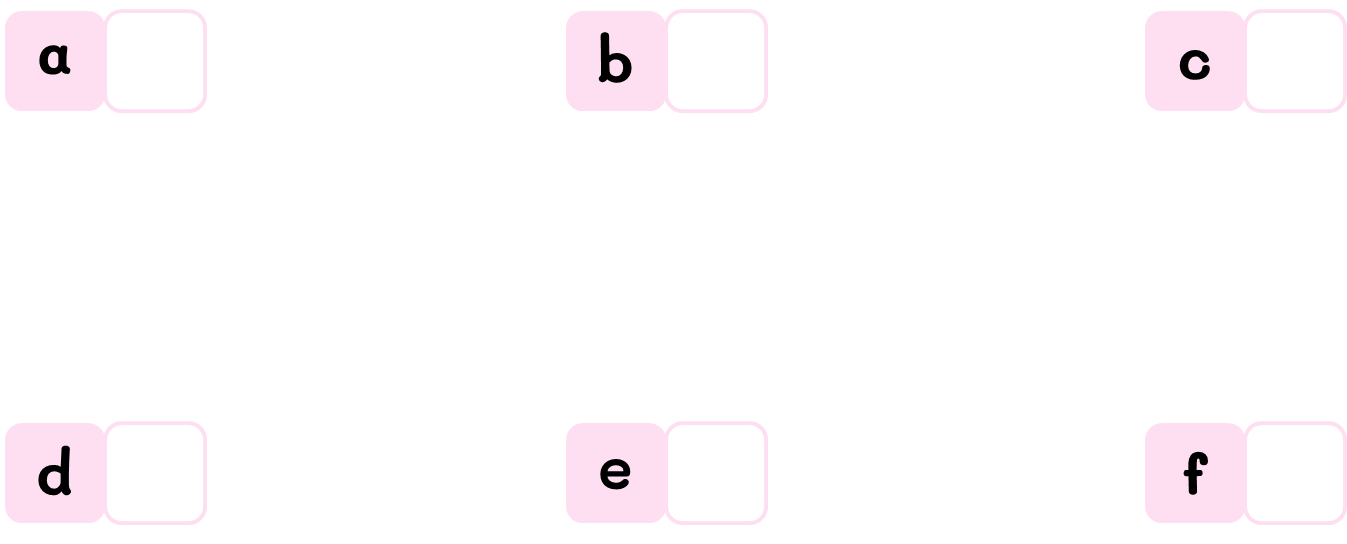 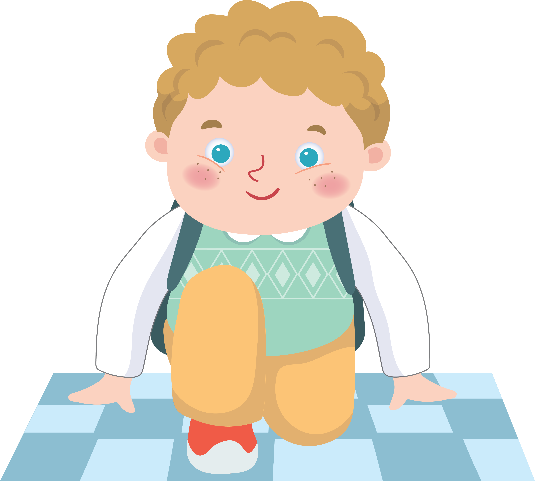 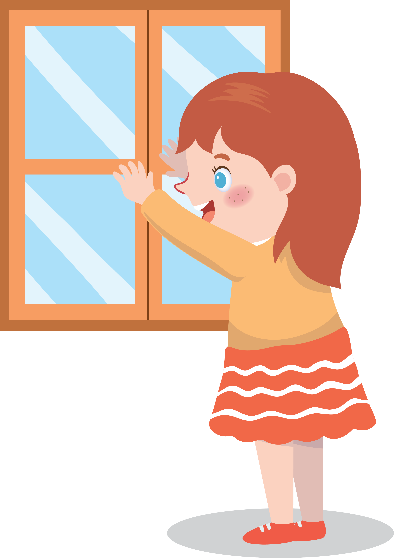 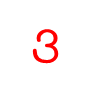 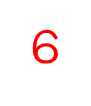 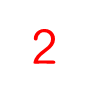 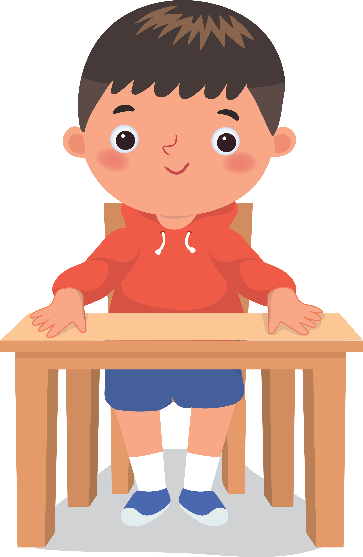 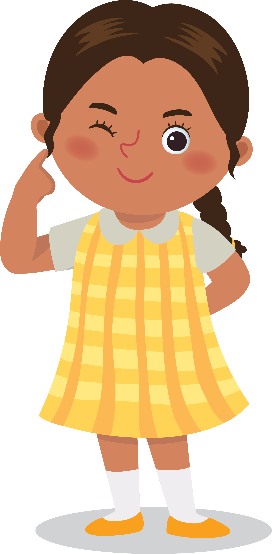 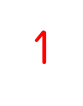 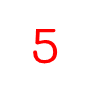 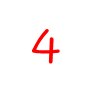 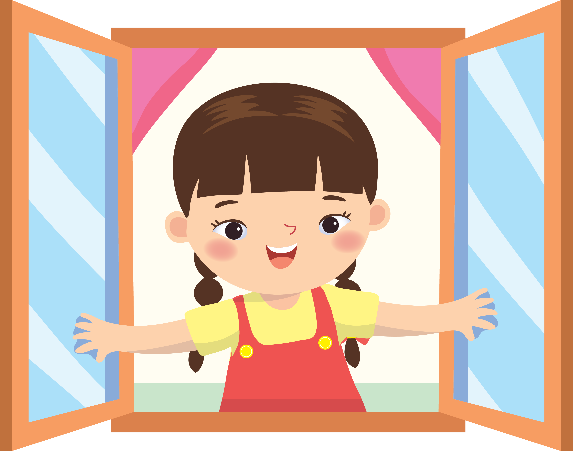 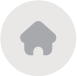 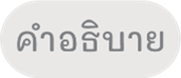 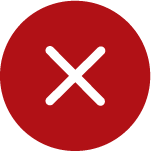 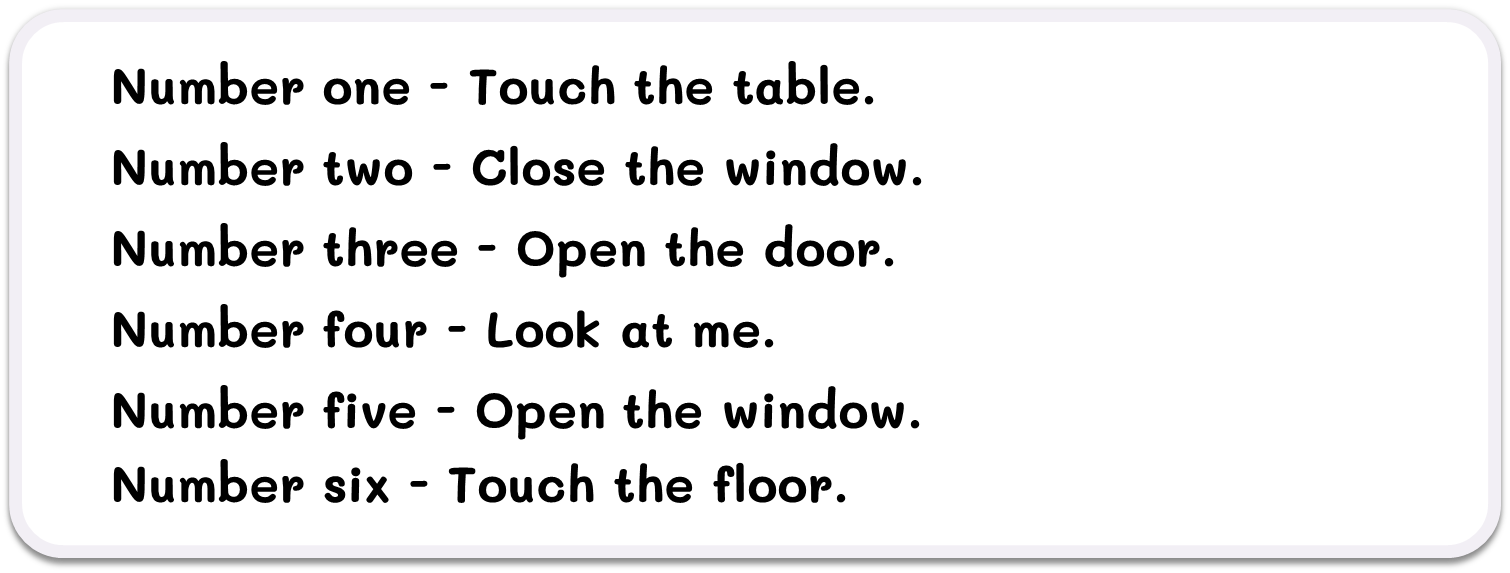 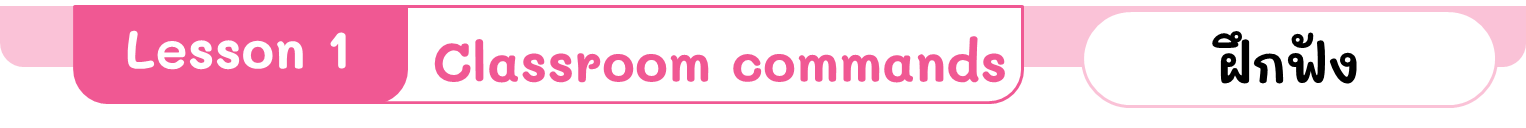 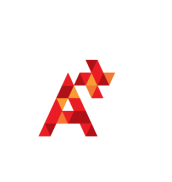 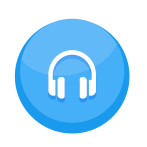 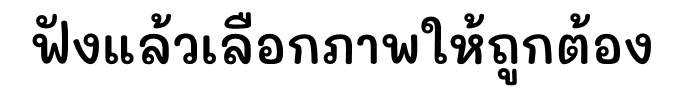 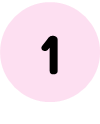 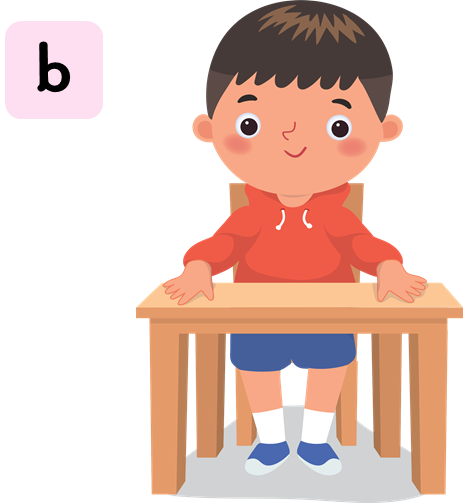 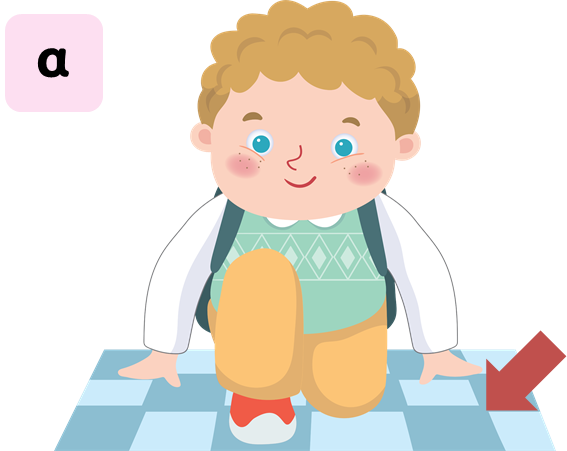 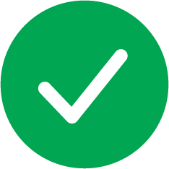 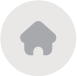 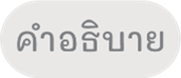 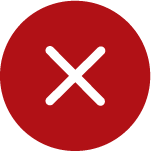 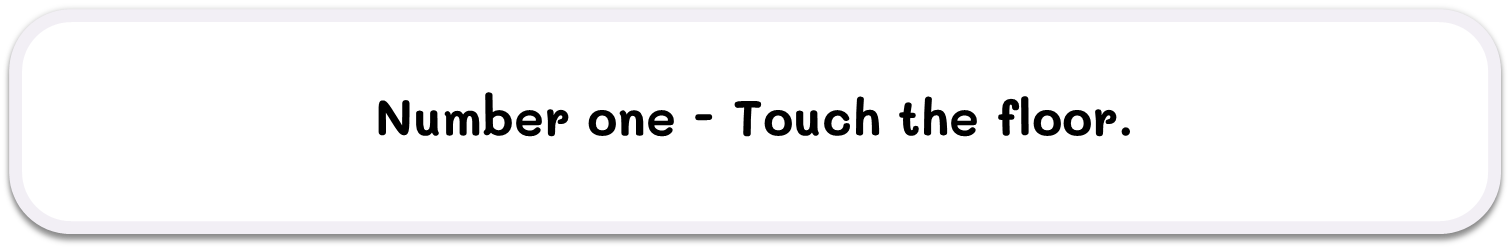 [Speaker Notes: Exercise 2 หน้า 7 มีทั้งหมด 7 ข้อ แต่ครูสอนถึงข้อ 5]
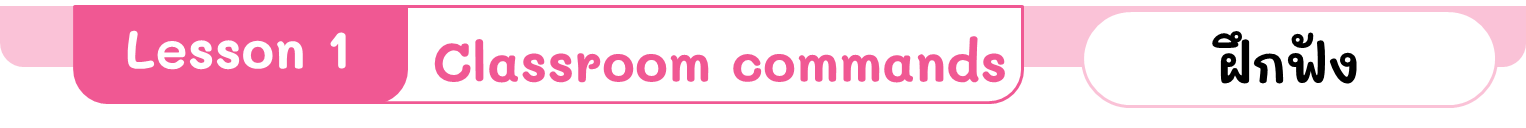 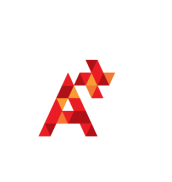 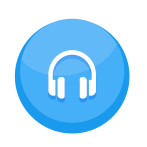 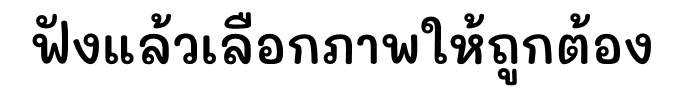 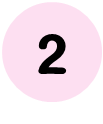 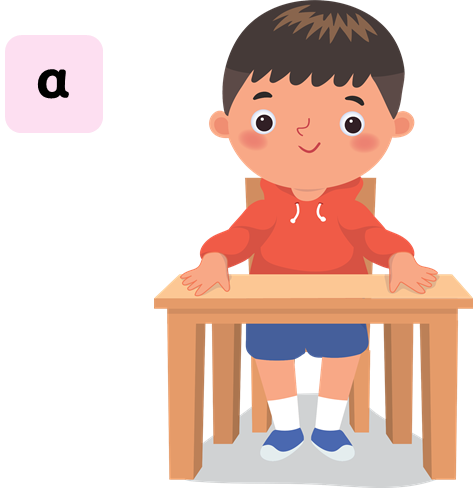 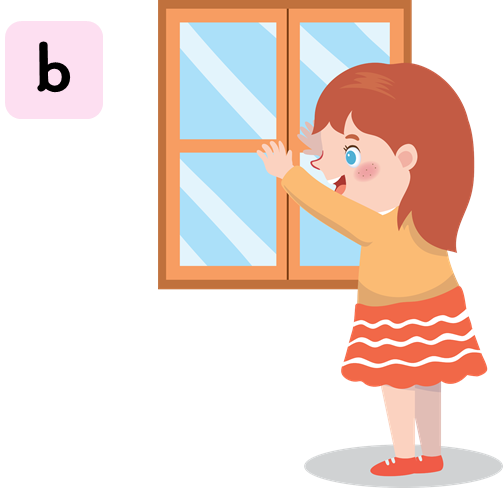 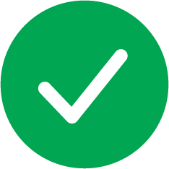 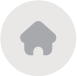 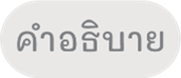 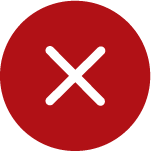 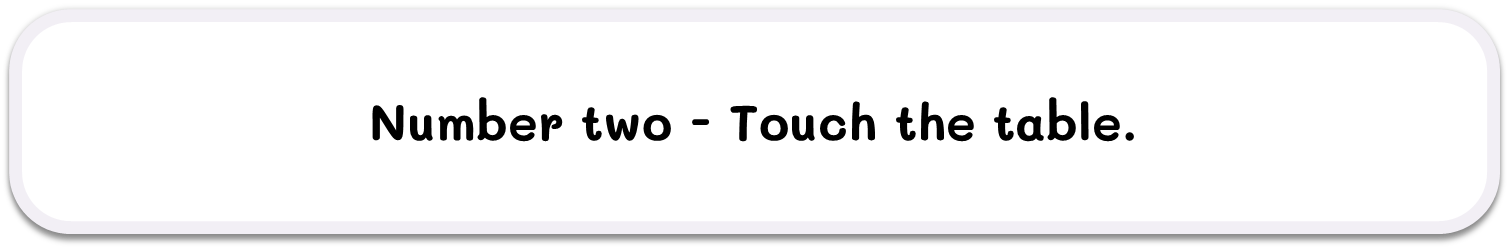 [Speaker Notes: Exercise 2 หน้า 7 มีทั้งหมด 7 ข้อ แต่ครูสอนถึงข้อ 5]
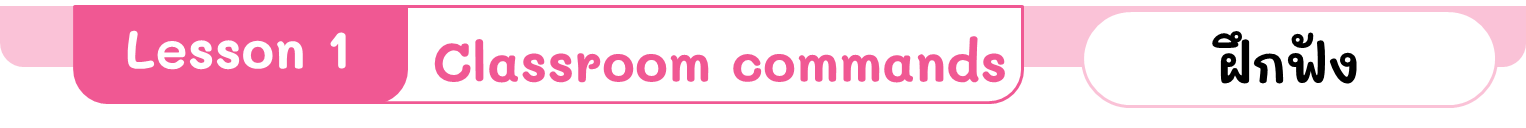 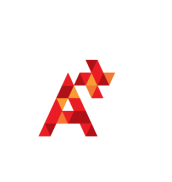 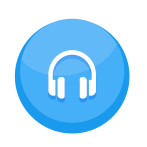 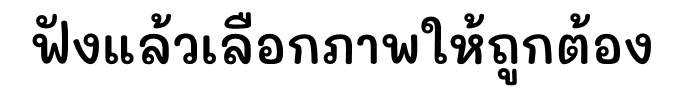 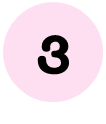 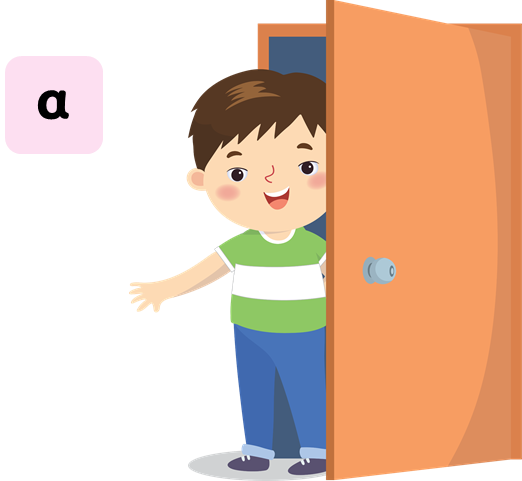 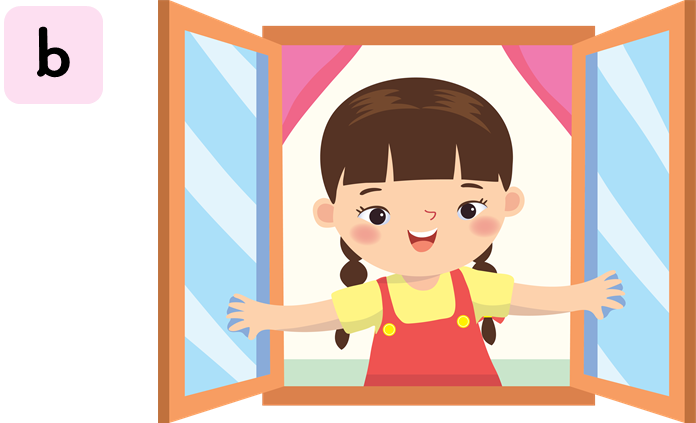 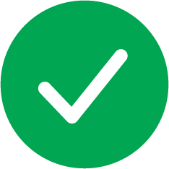 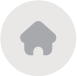 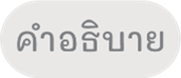 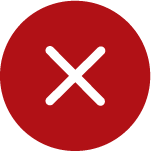 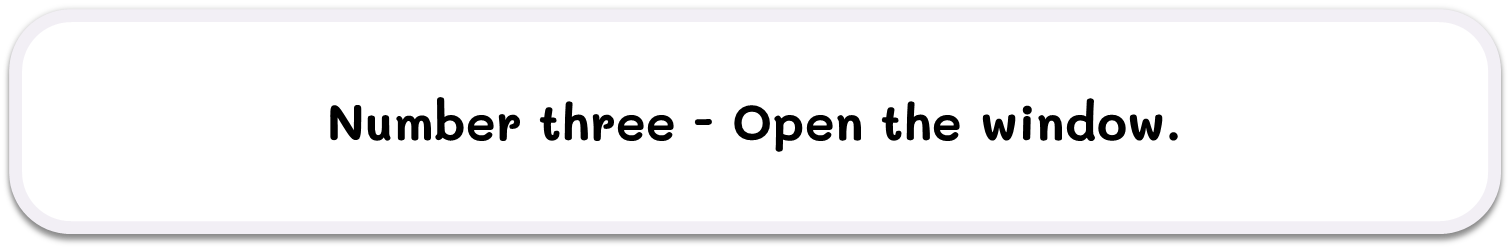 [Speaker Notes: Exercise 2 หน้า 7 มีทั้งหมด 7 ข้อ แต่ครูสอนถึงข้อ 5]
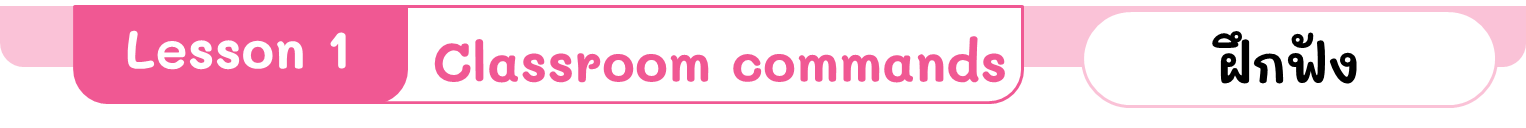 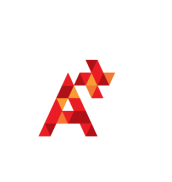 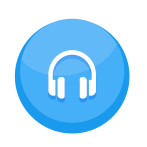 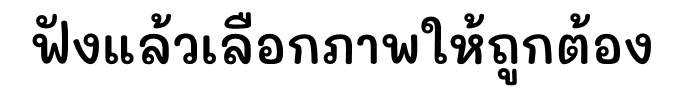 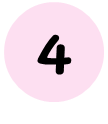 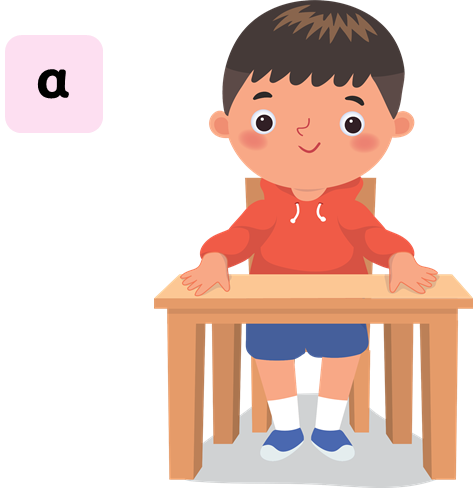 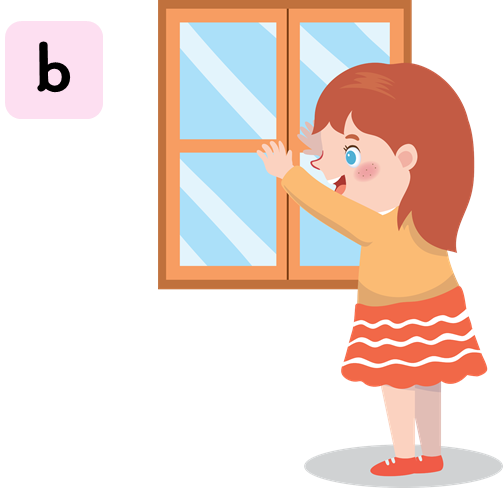 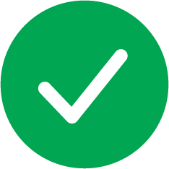 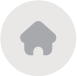 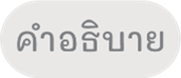 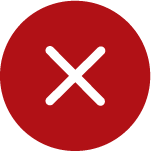 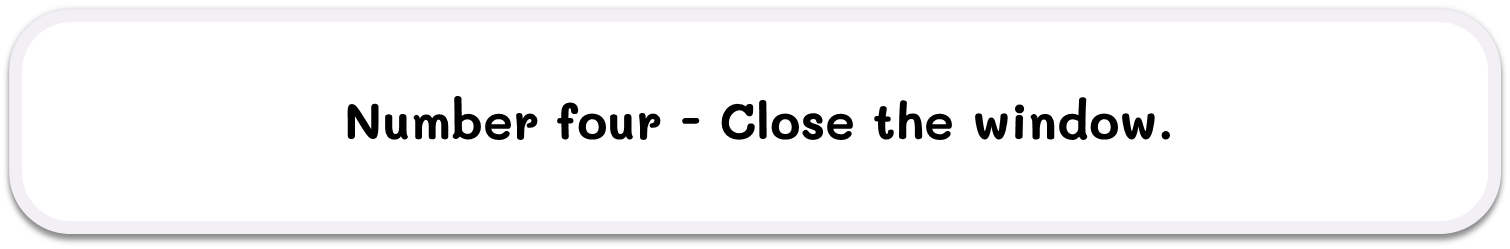 [Speaker Notes: Exercise 2 หน้า 7 มีทั้งหมด 7 ข้อ แต่ครูสอนถึงข้อ 5]
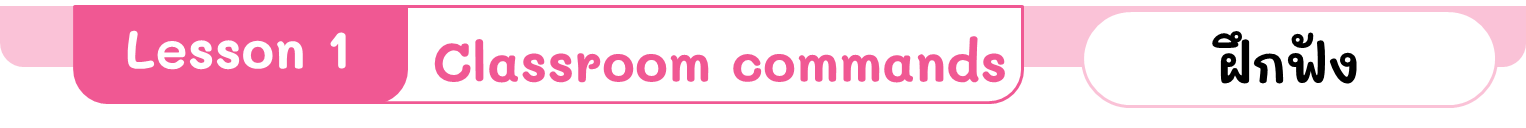 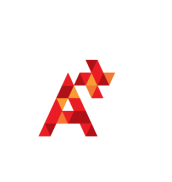 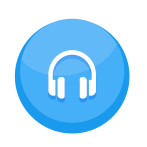 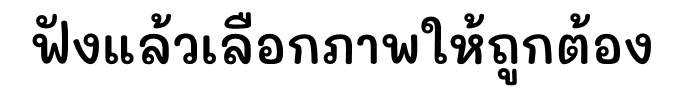 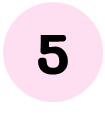 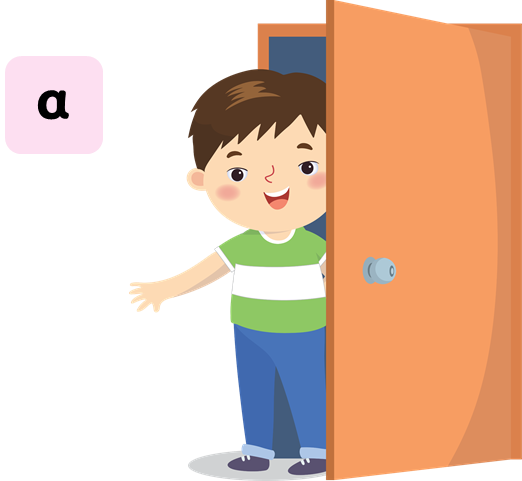 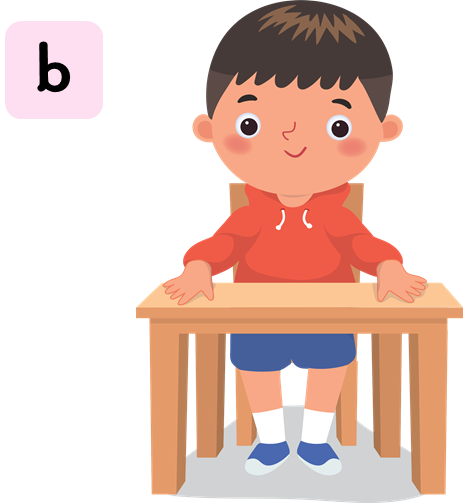 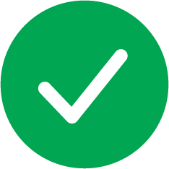 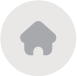 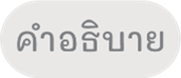 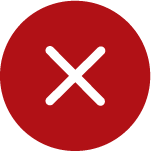 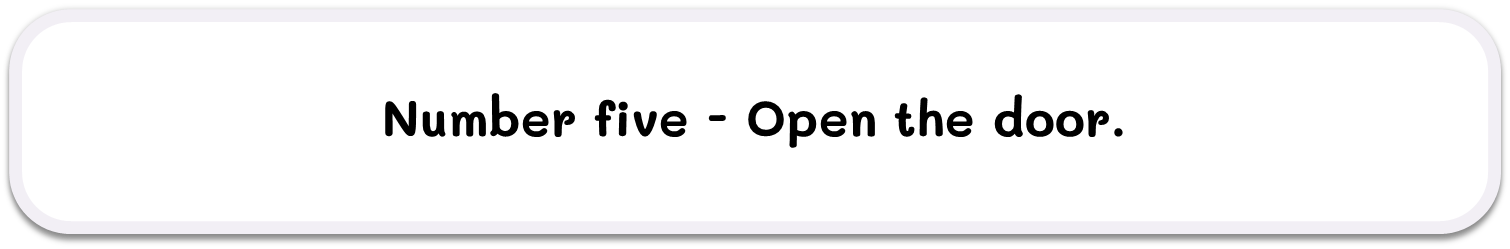 [Speaker Notes: Exercise 2 หน้า 7 มีทั้งหมด 7 ข้อ แต่ครูสอนถึงข้อ 5]
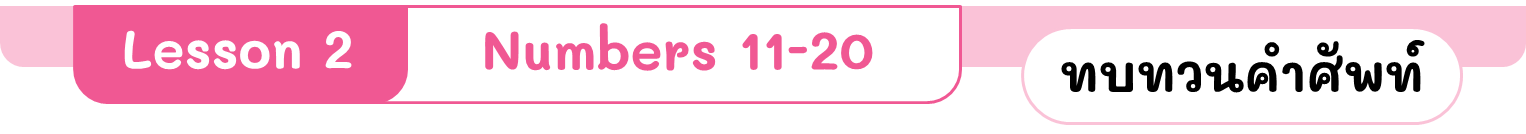 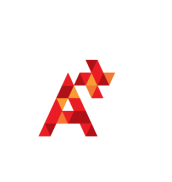 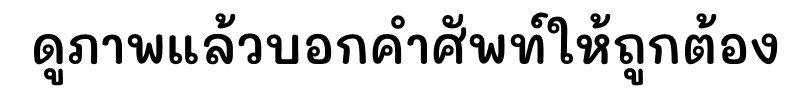 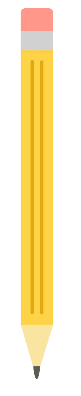 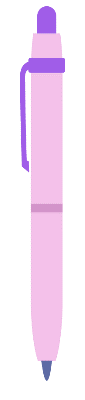 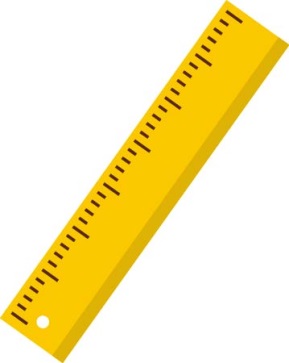 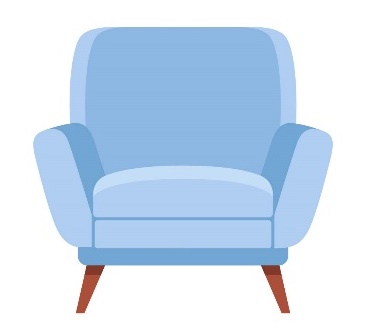 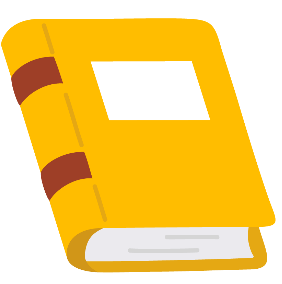 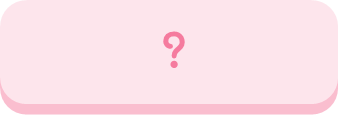 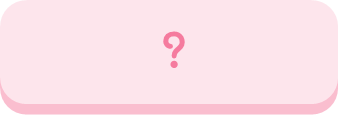 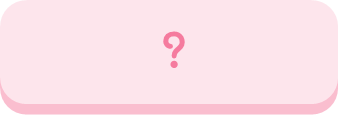 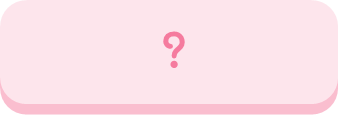 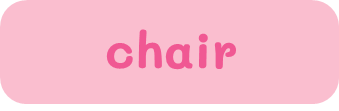 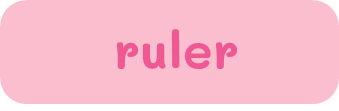 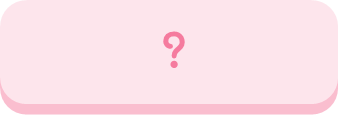 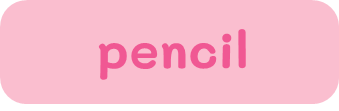 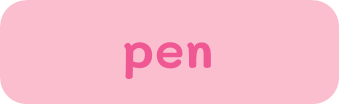 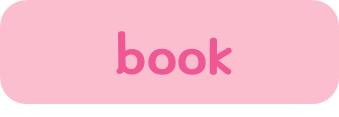 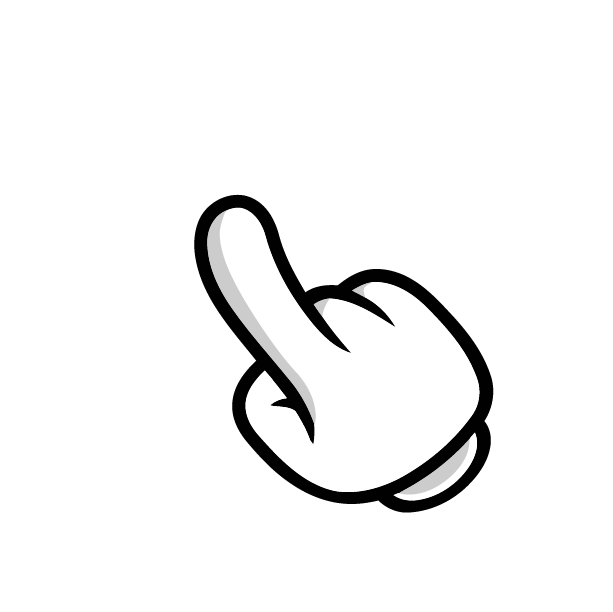 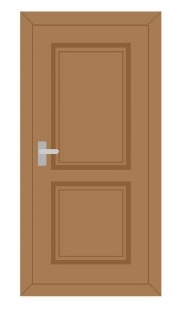 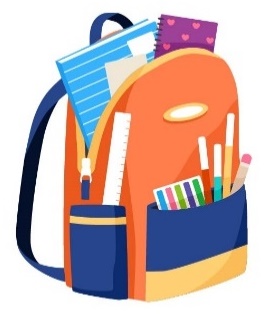 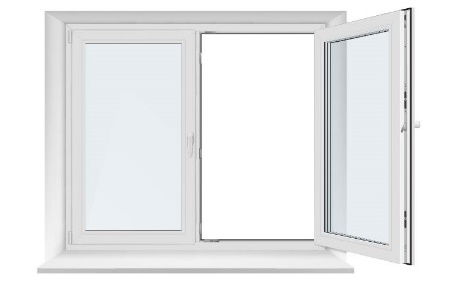 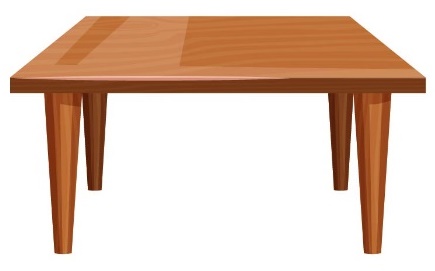 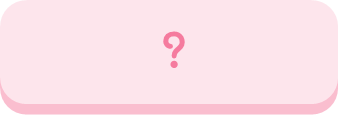 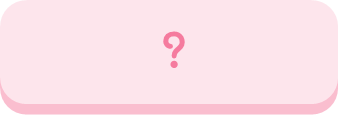 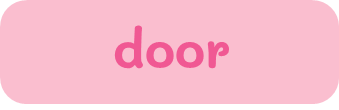 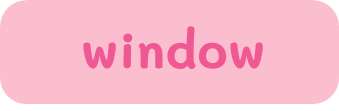 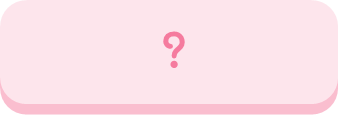 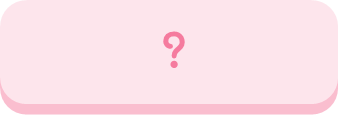 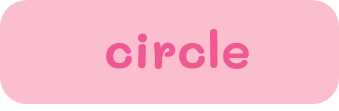 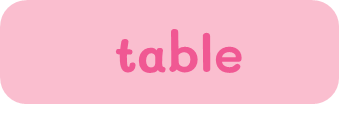 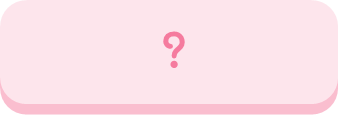 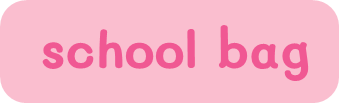 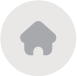 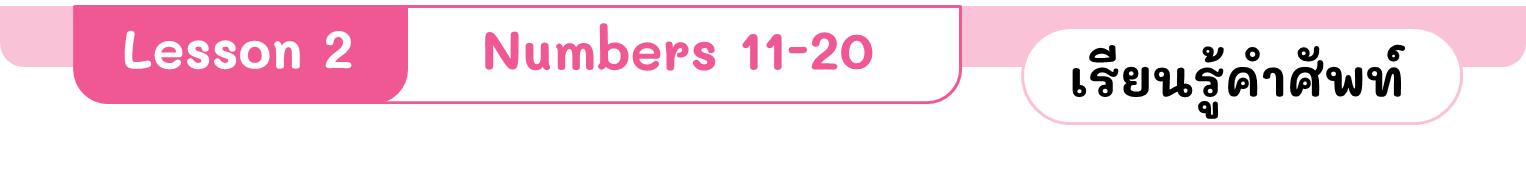 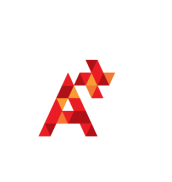 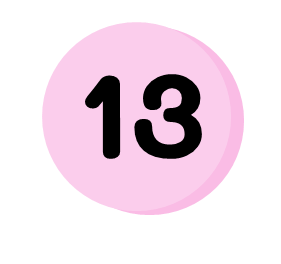 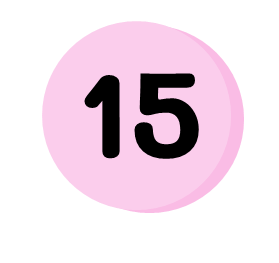 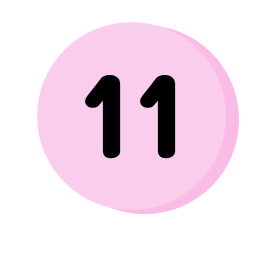 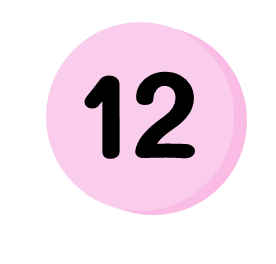 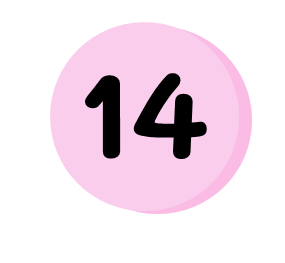 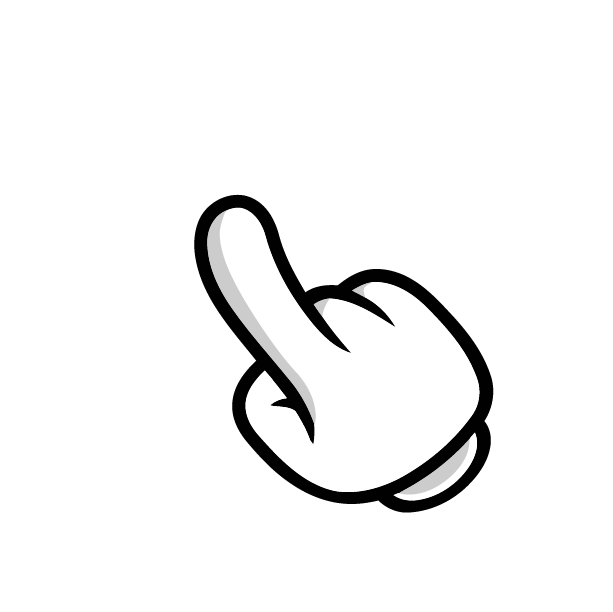 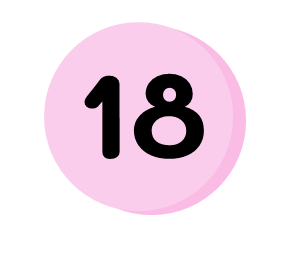 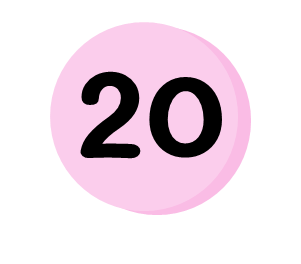 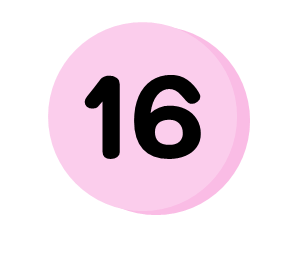 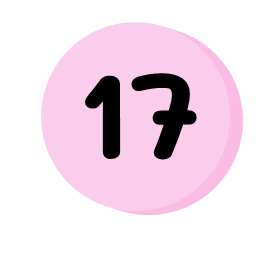 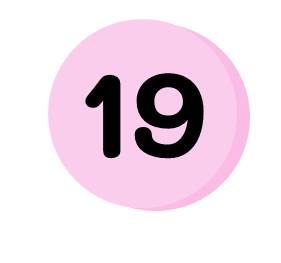 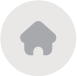 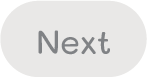 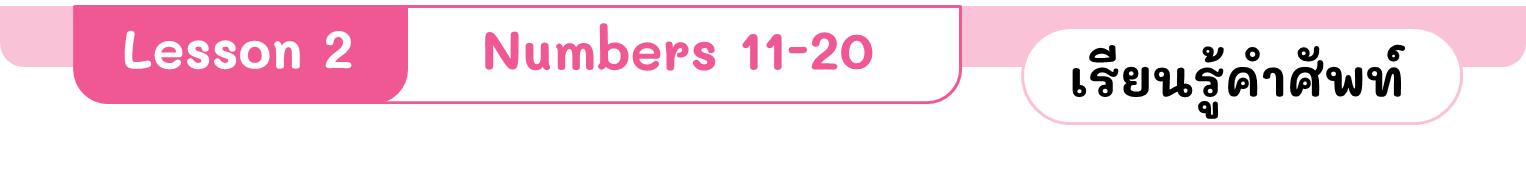 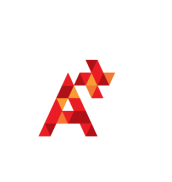 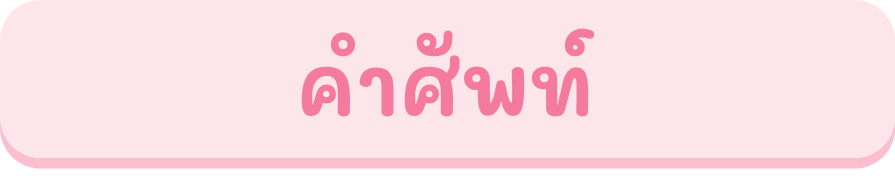 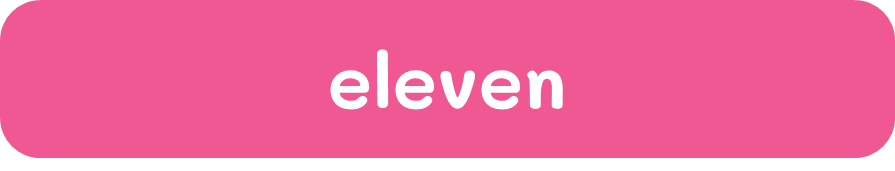 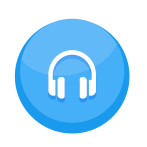 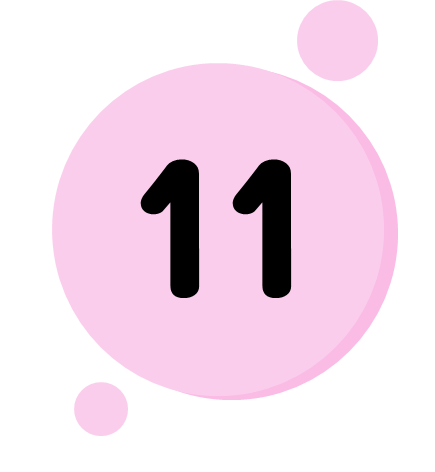 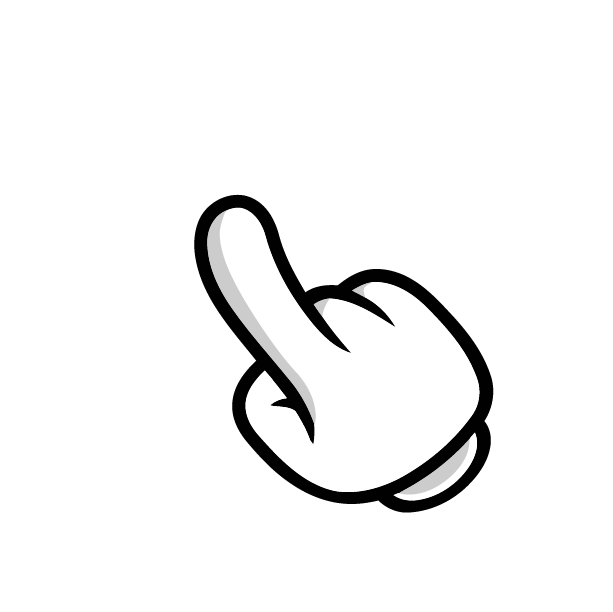 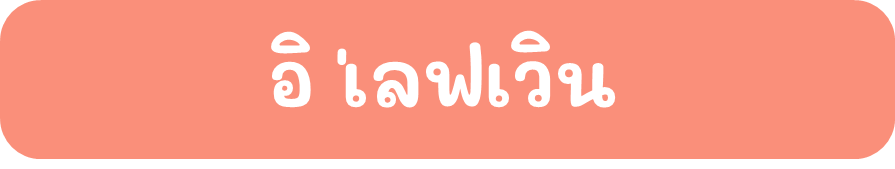 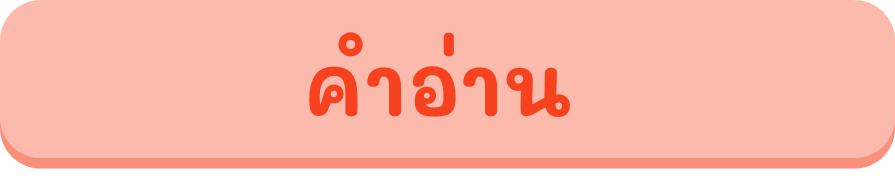 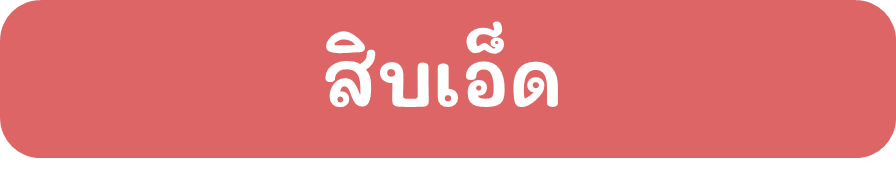 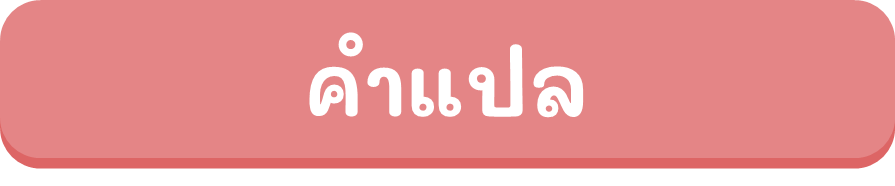 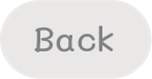 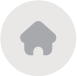 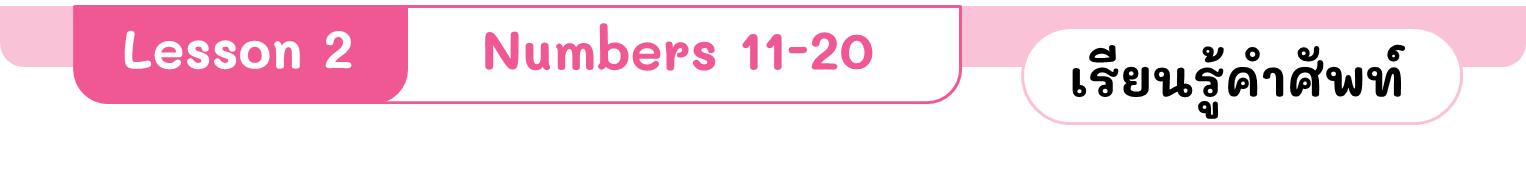 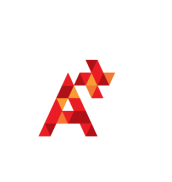 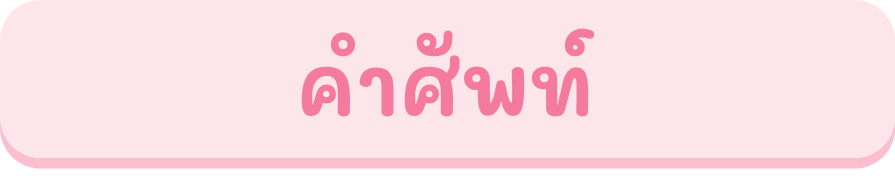 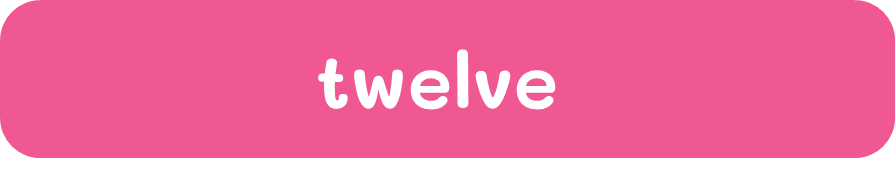 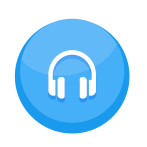 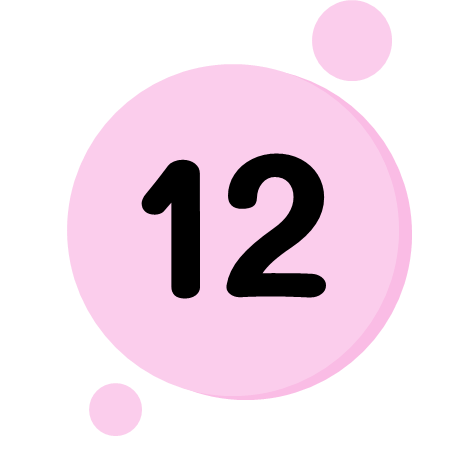 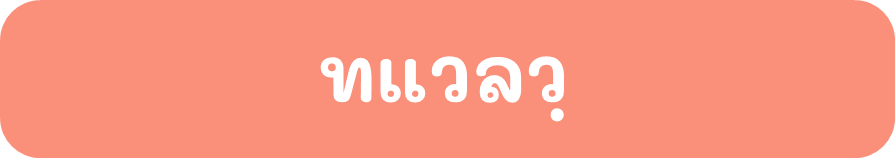 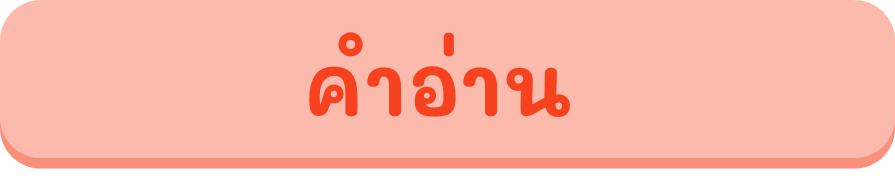 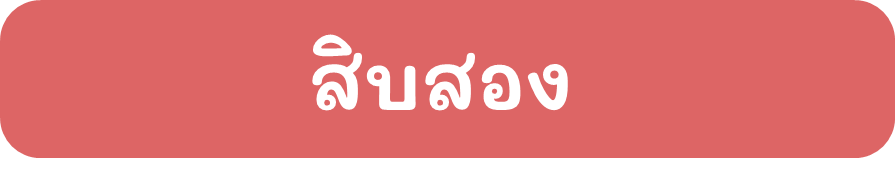 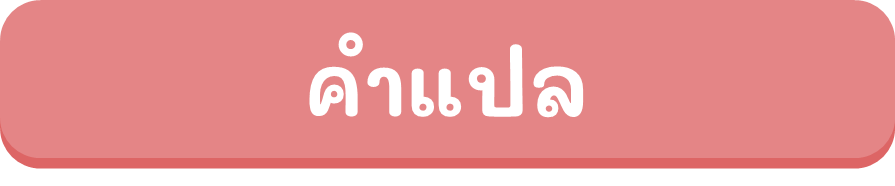 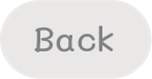 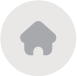 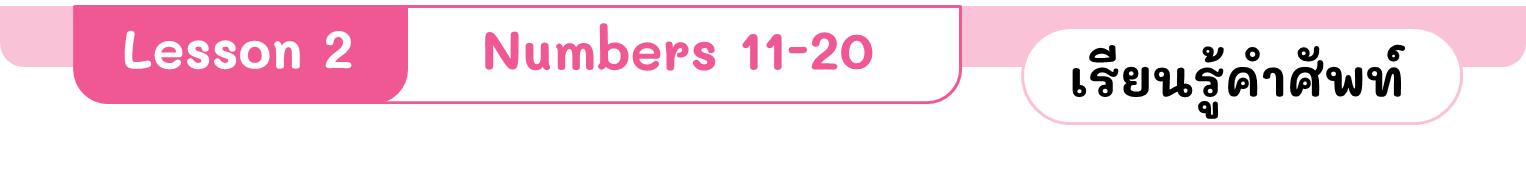 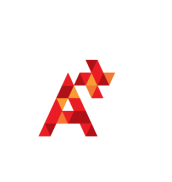 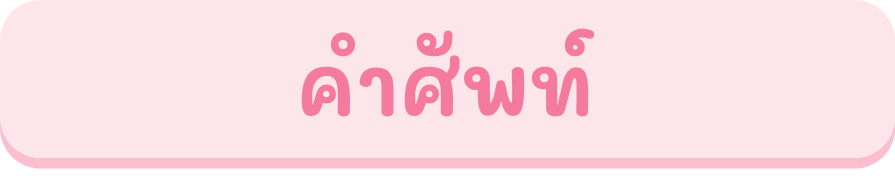 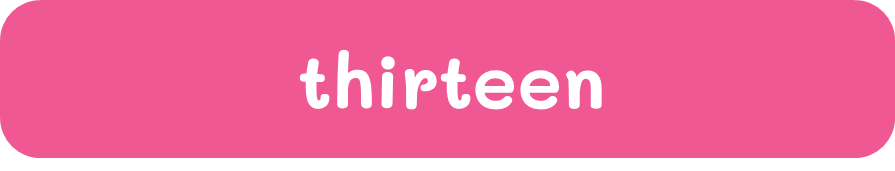 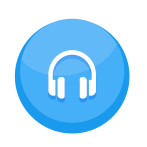 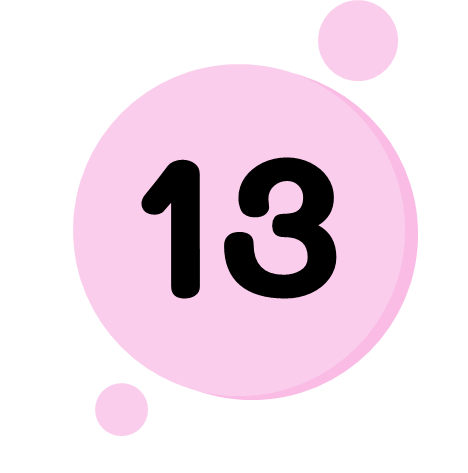 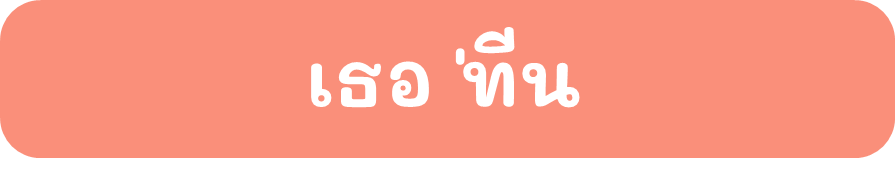 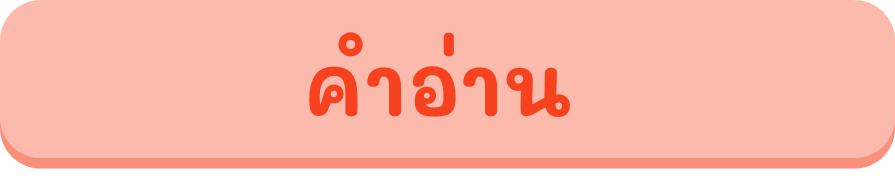 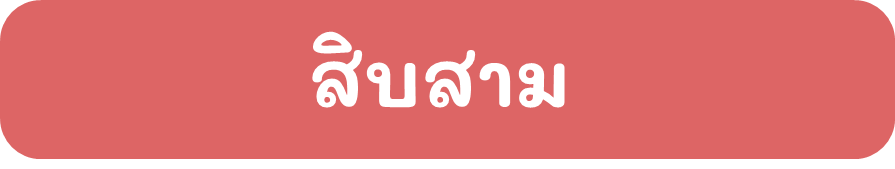 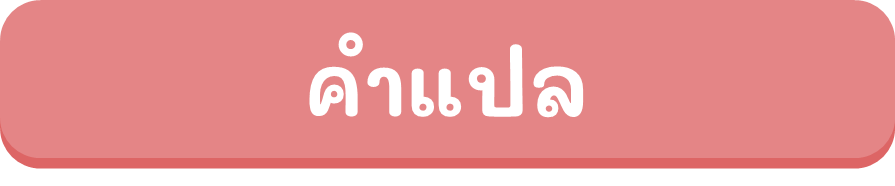 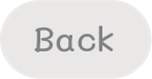 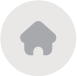 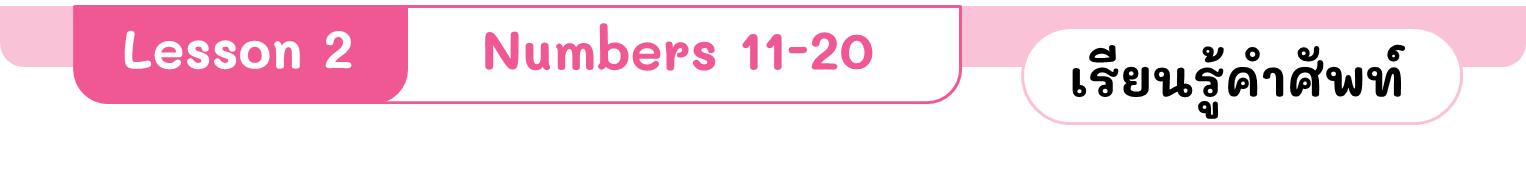 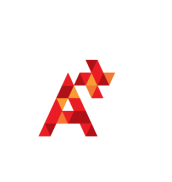 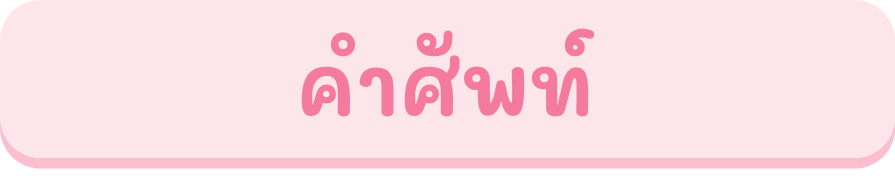 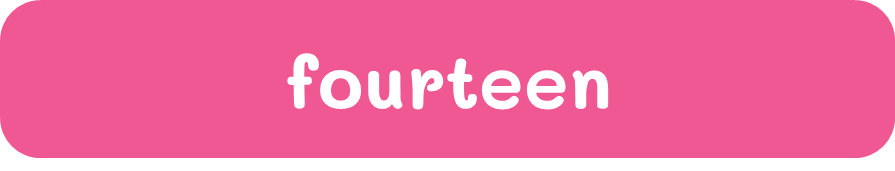 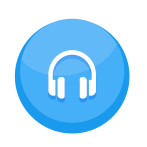 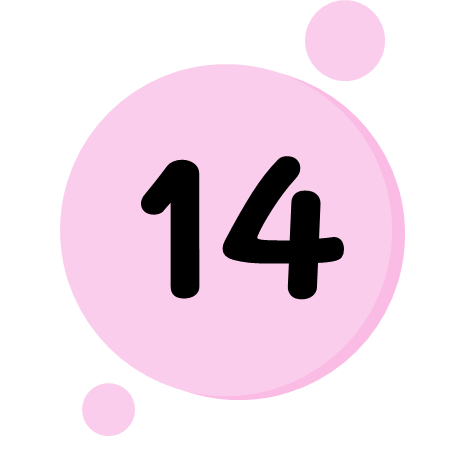 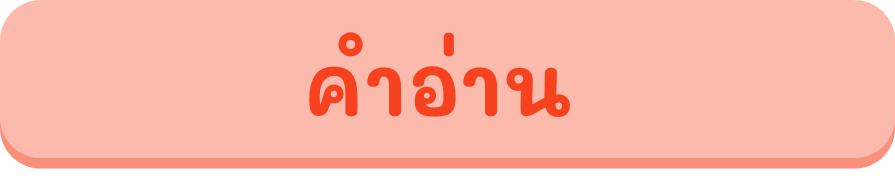 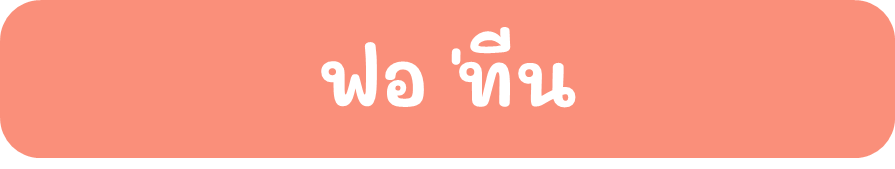 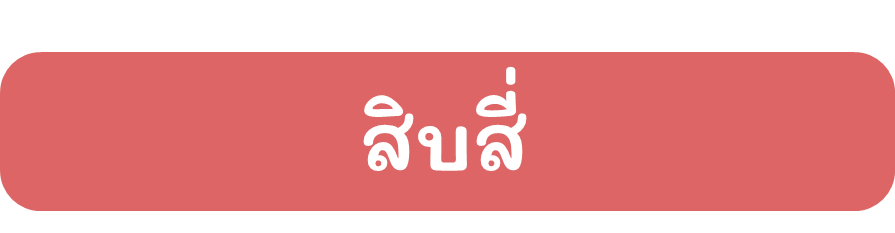 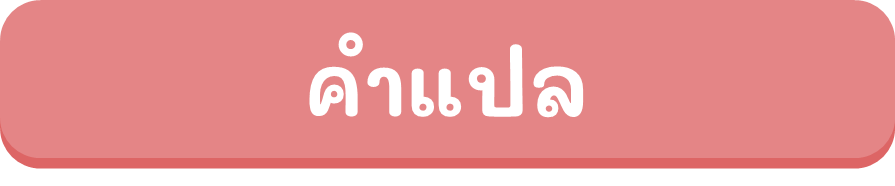 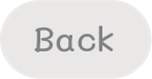 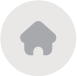 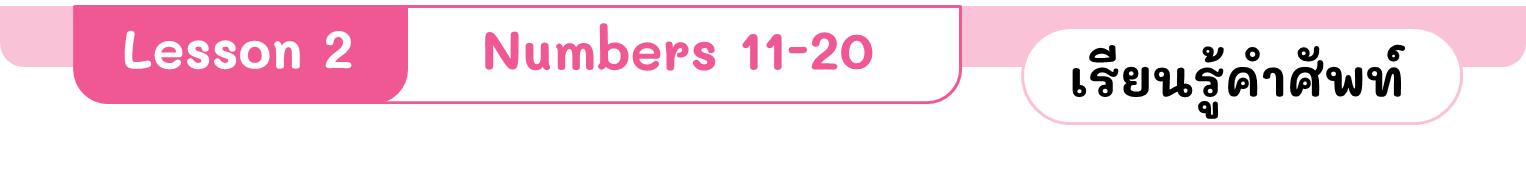 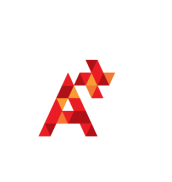 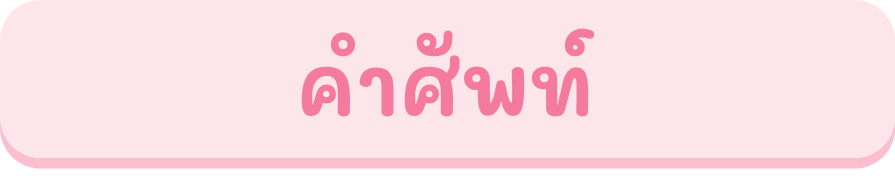 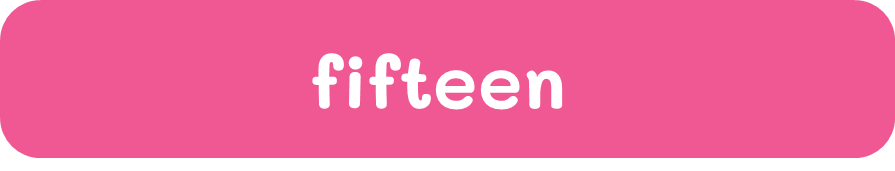 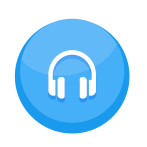 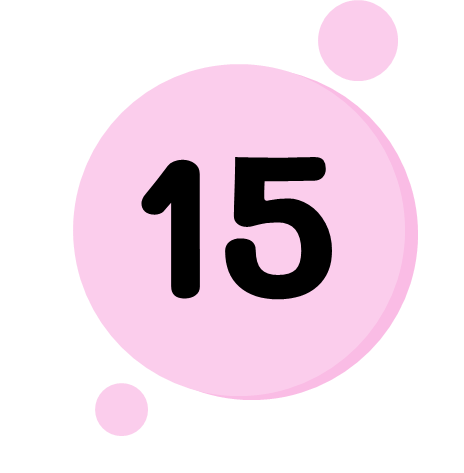 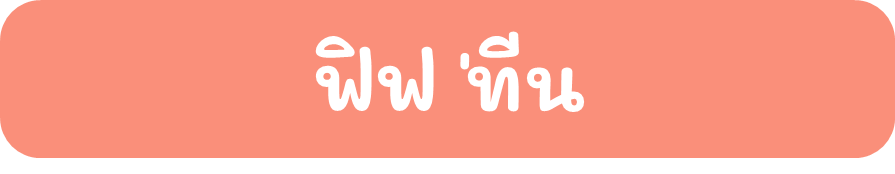 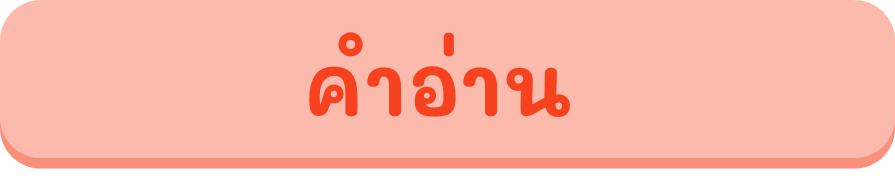 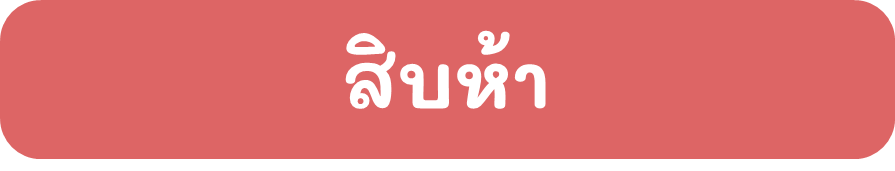 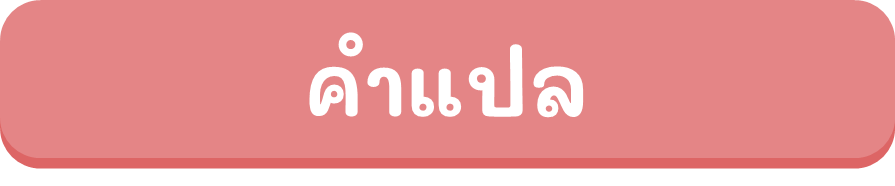 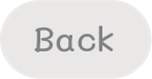 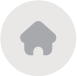 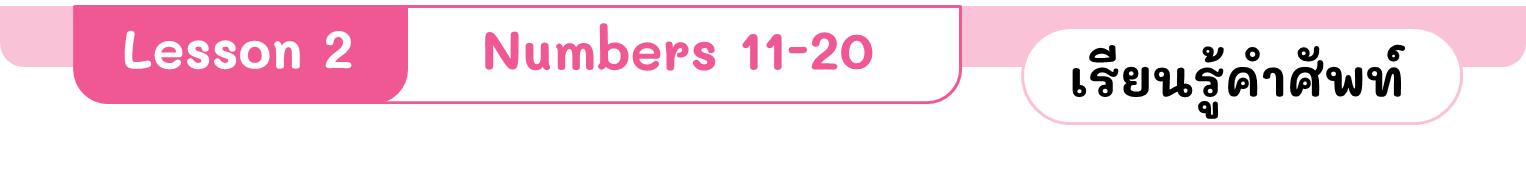 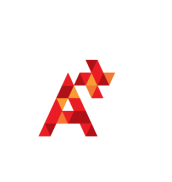 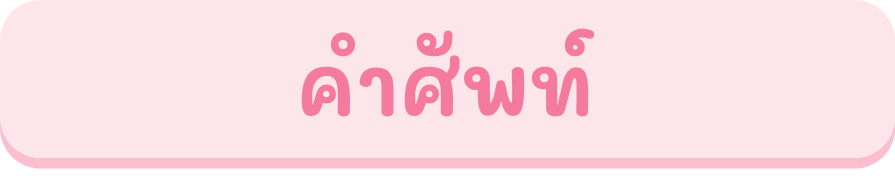 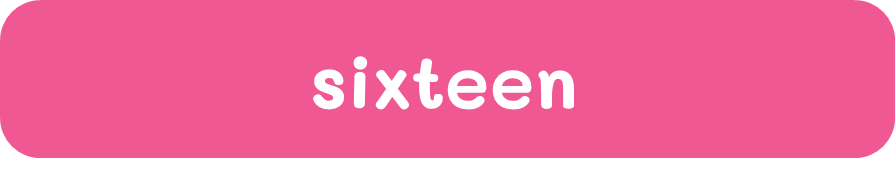 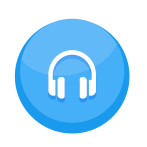 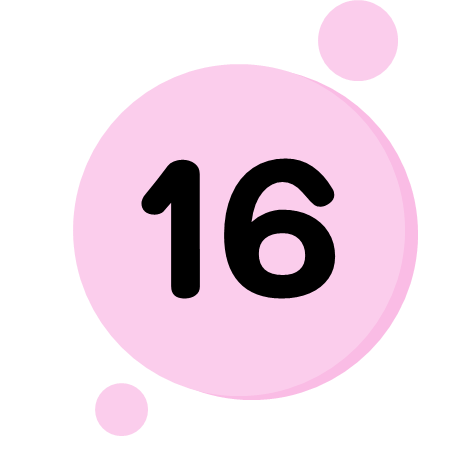 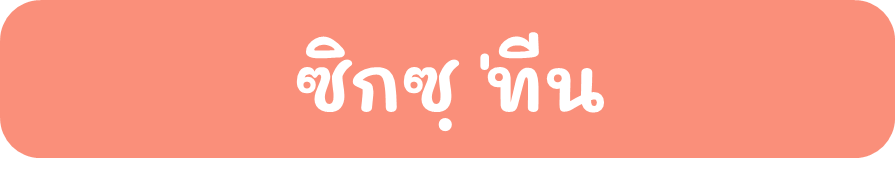 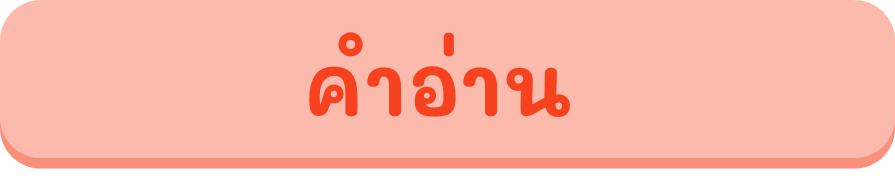 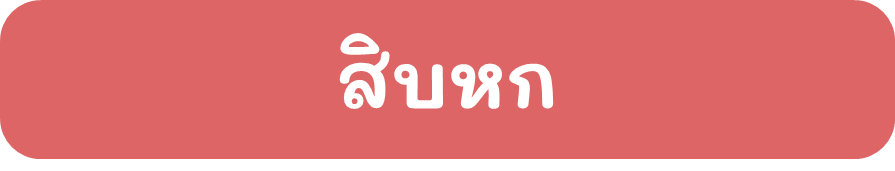 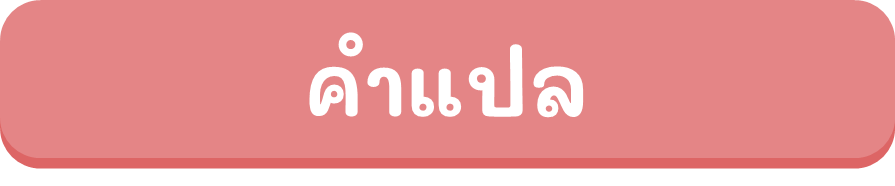 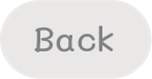 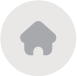 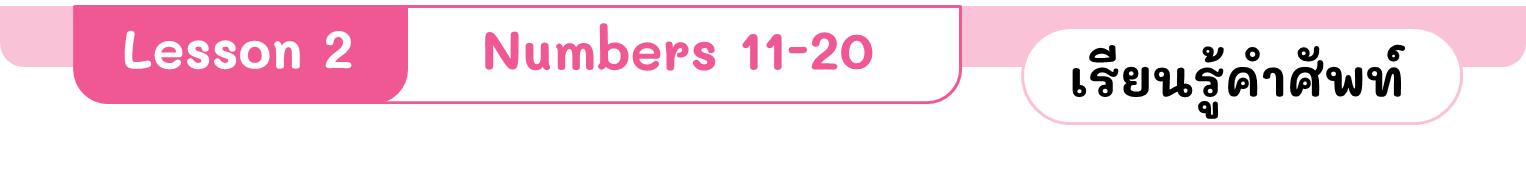 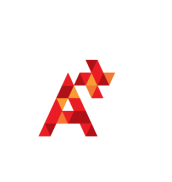 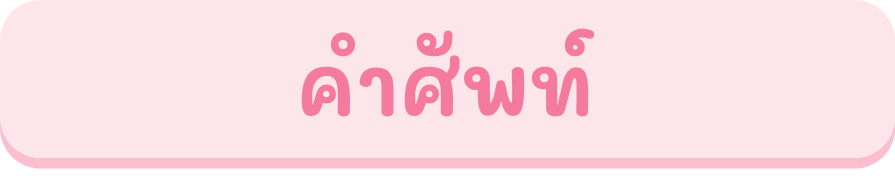 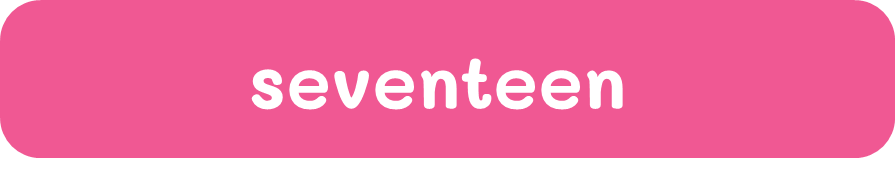 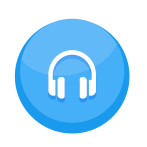 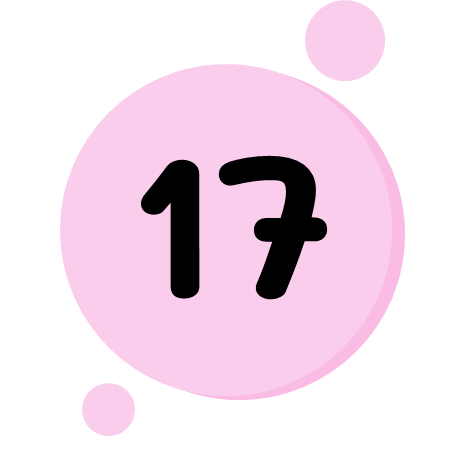 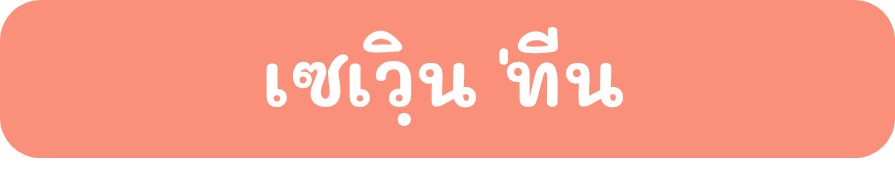 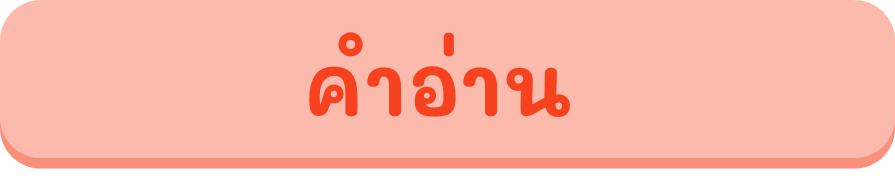 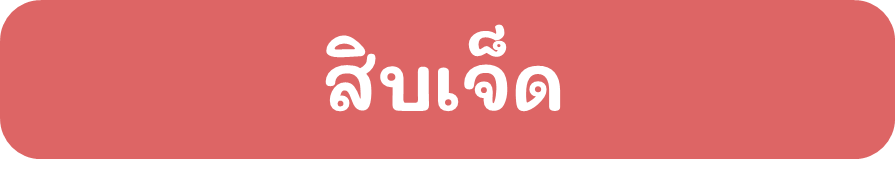 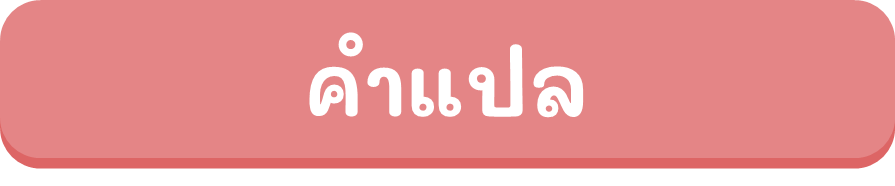 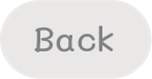 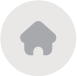 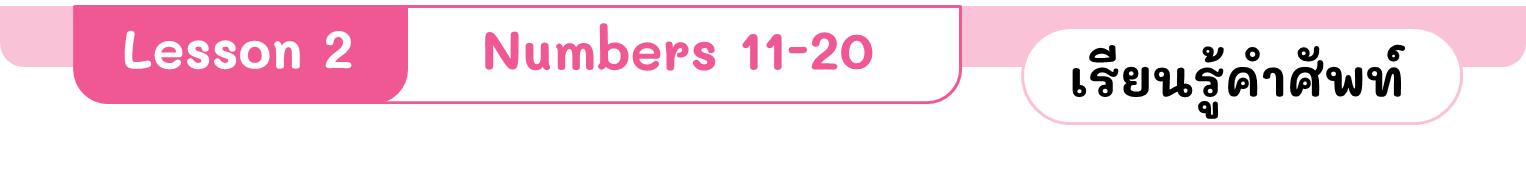 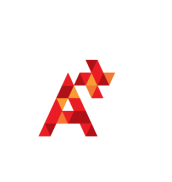 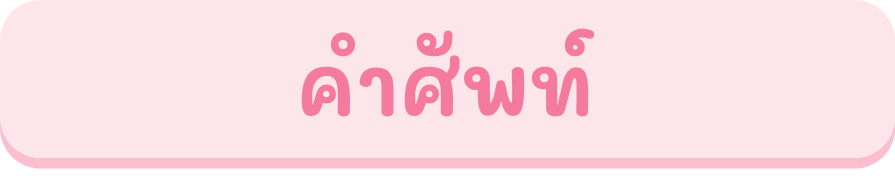 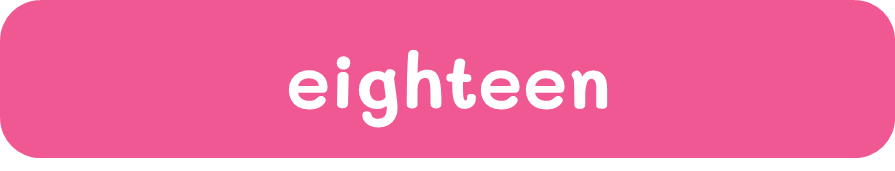 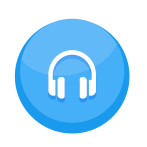 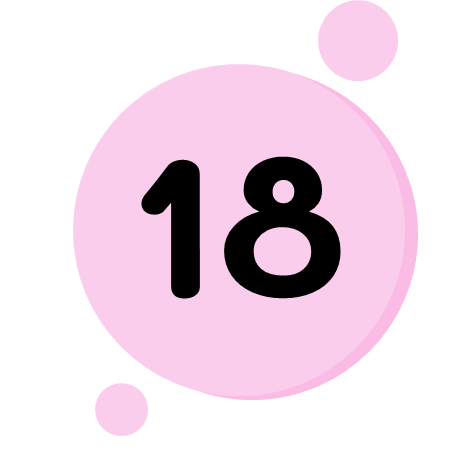 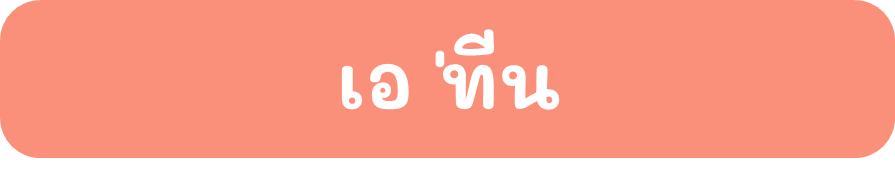 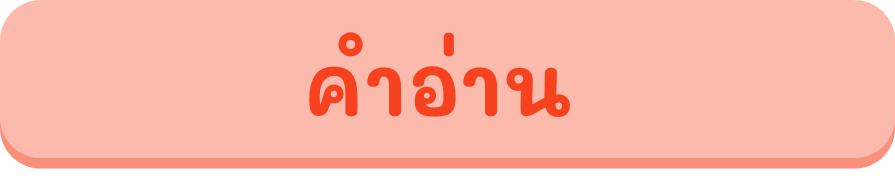 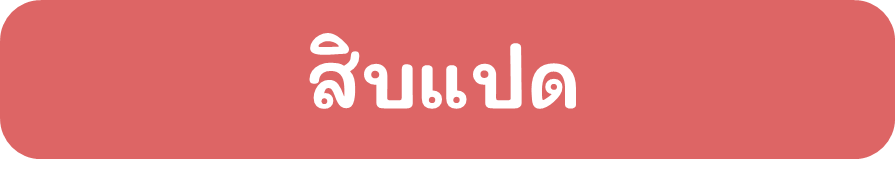 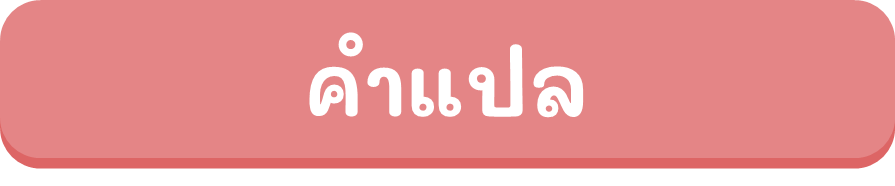 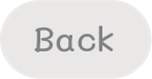 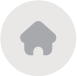 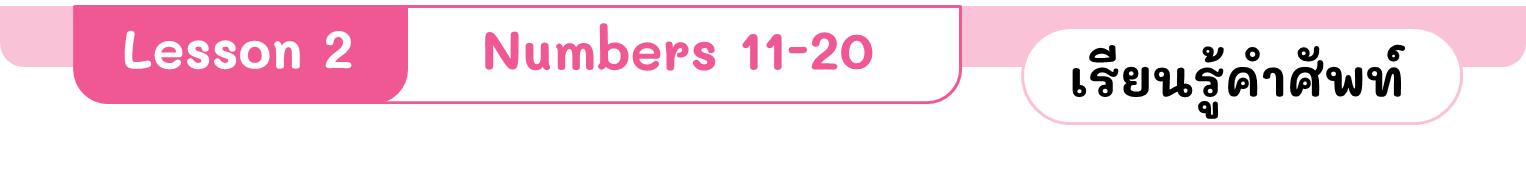 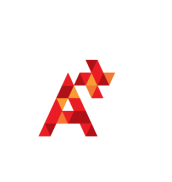 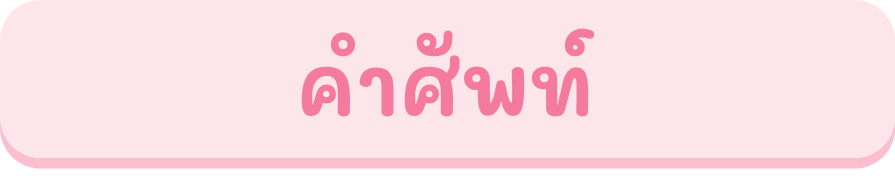 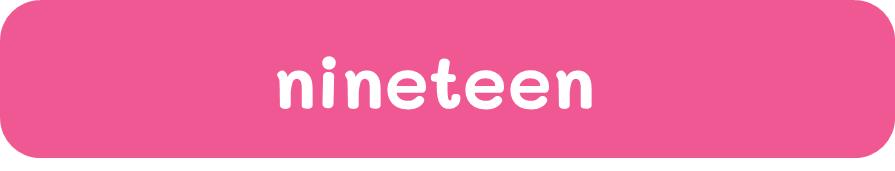 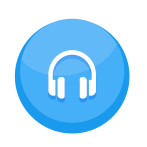 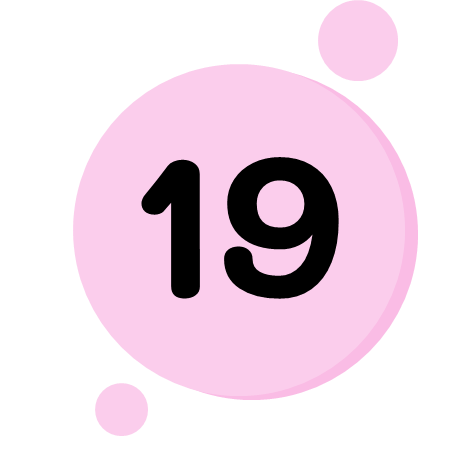 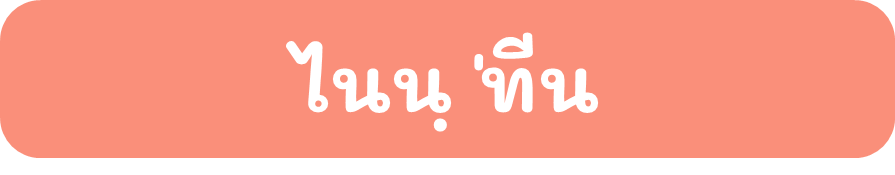 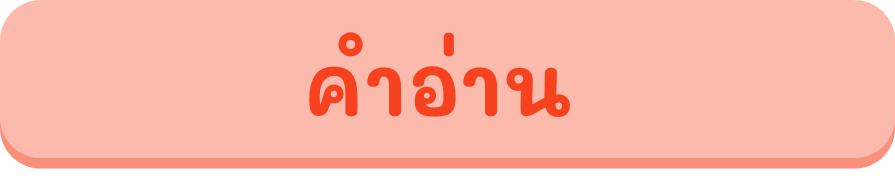 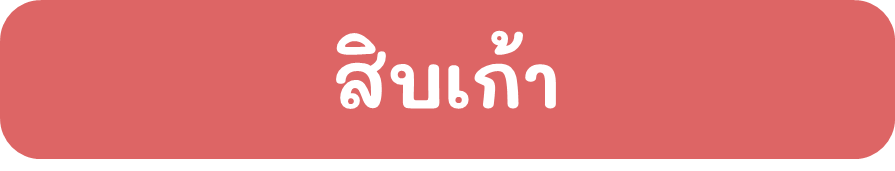 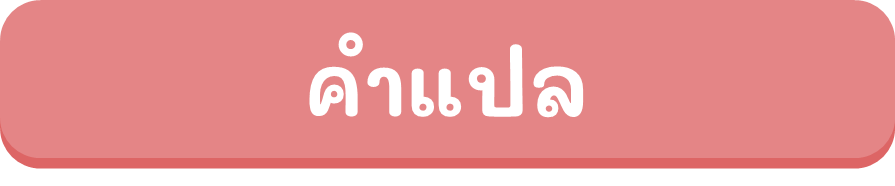 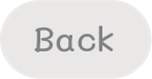 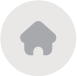 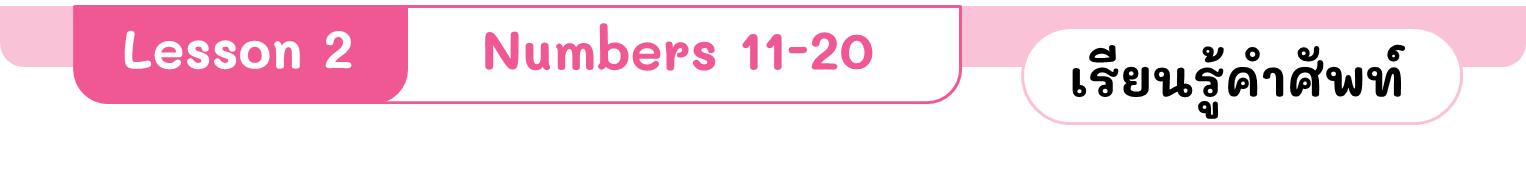 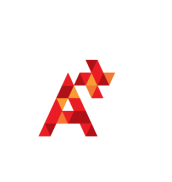 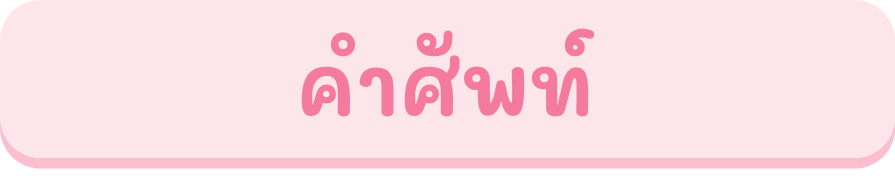 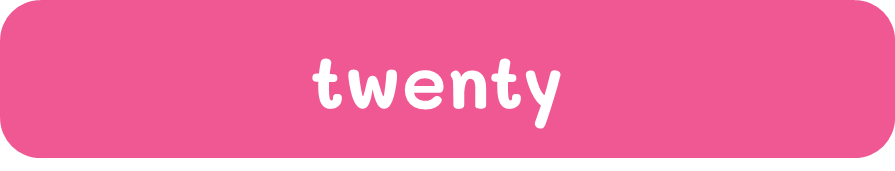 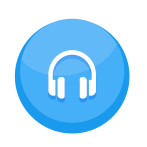 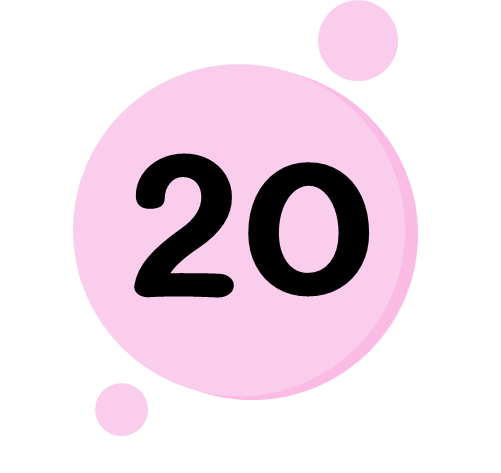 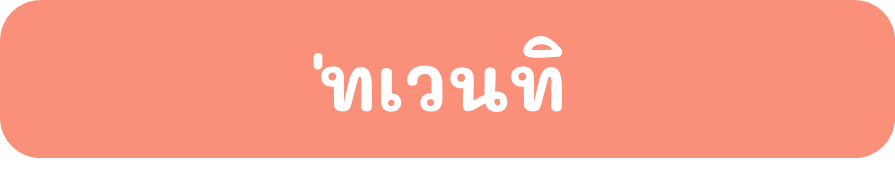 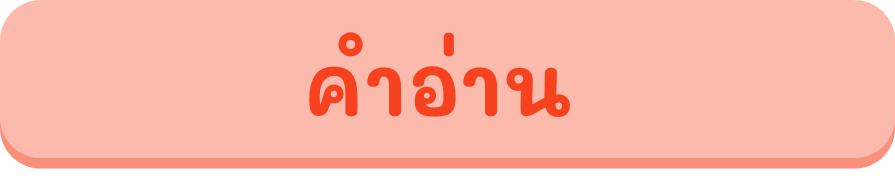 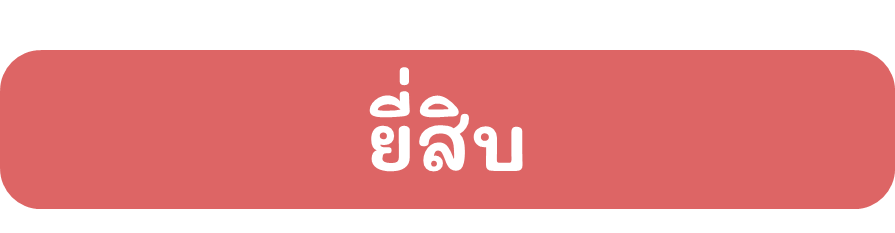 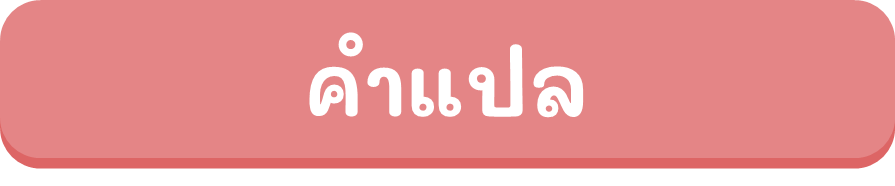 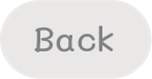 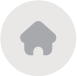 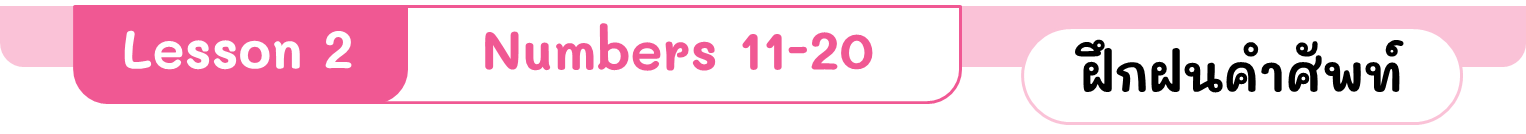 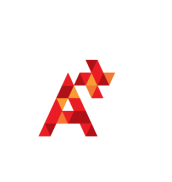 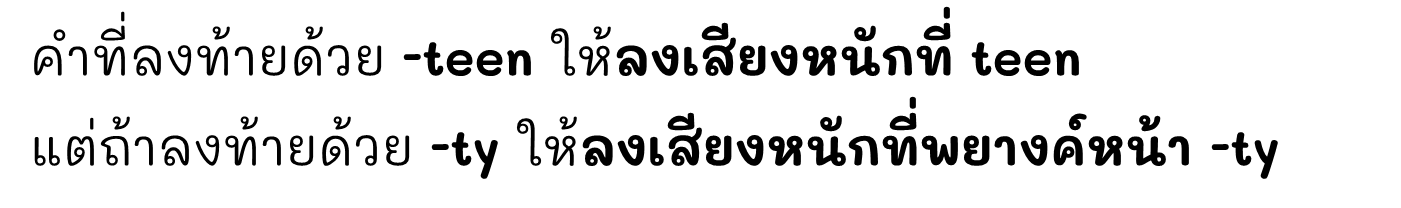 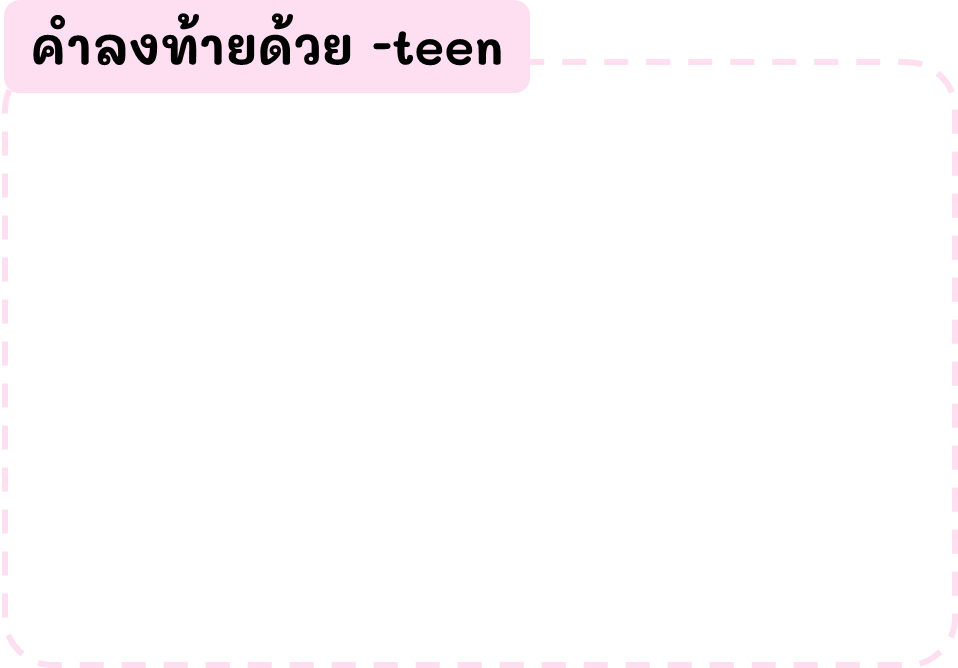 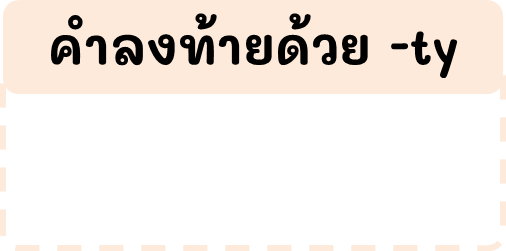 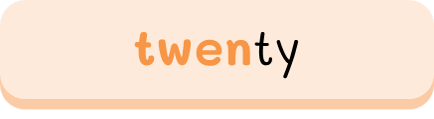 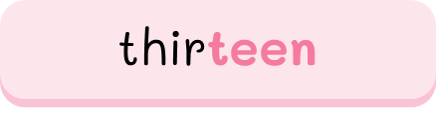 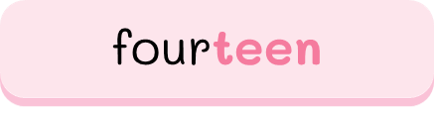 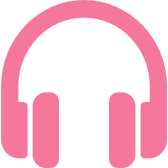 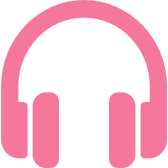 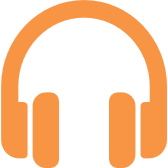 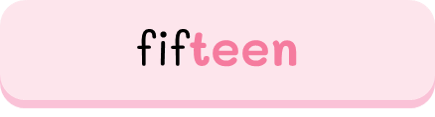 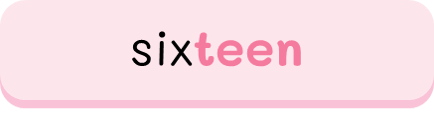 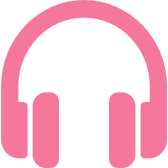 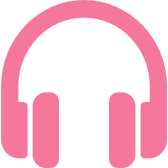 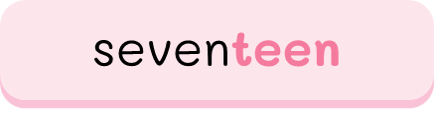 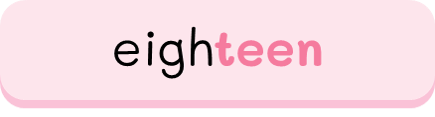 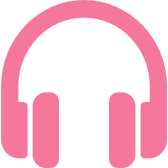 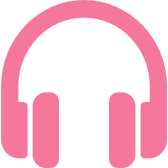 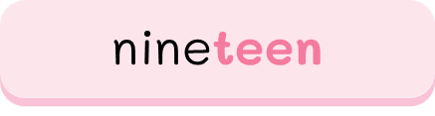 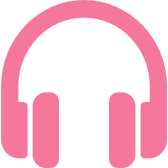 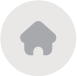 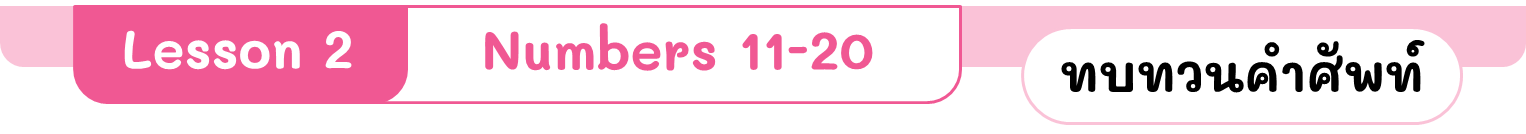 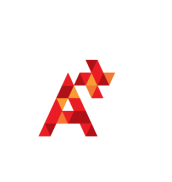 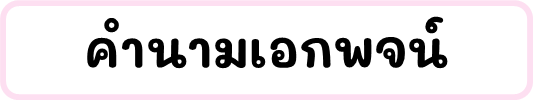 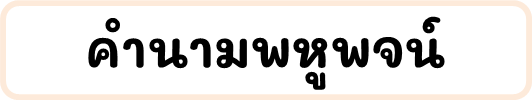 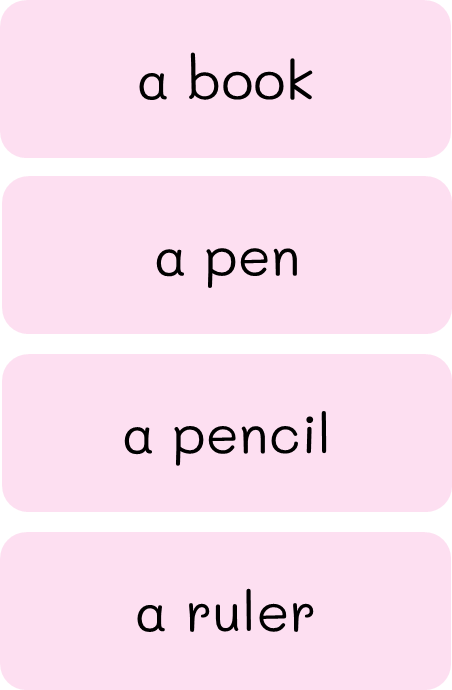 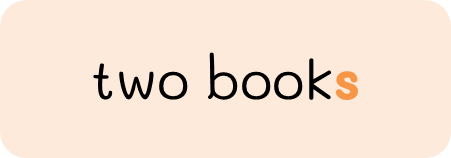 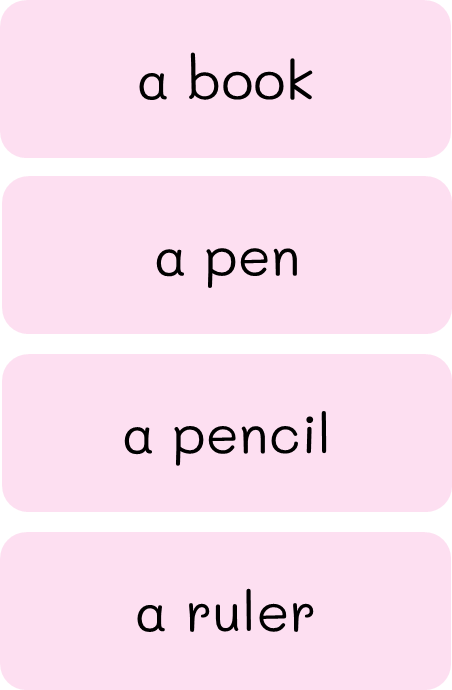 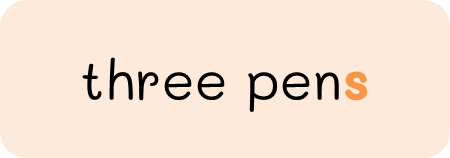 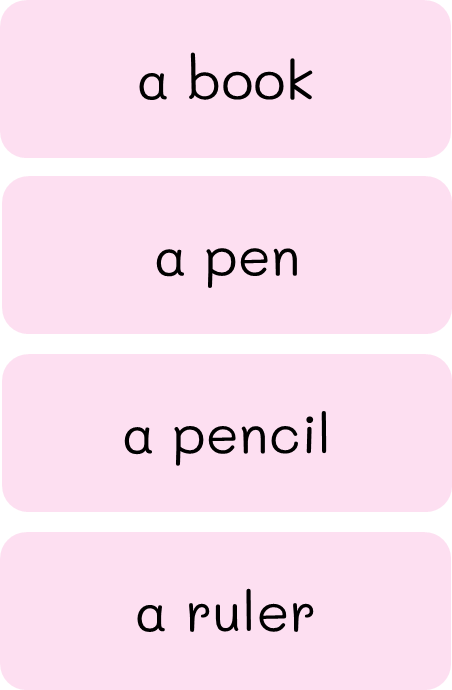 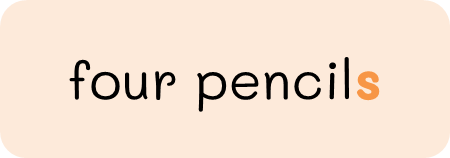 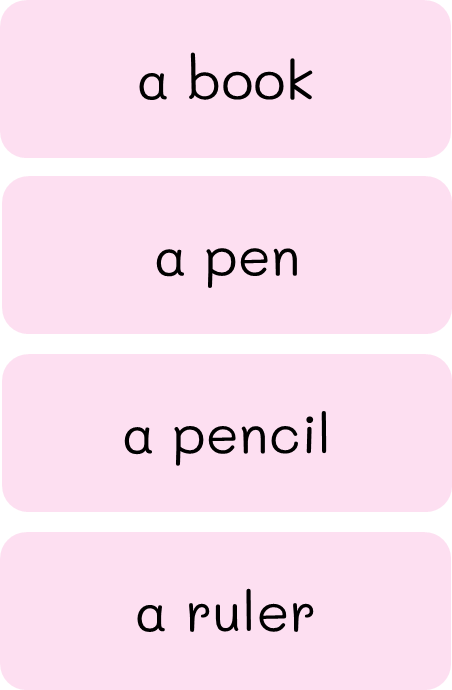 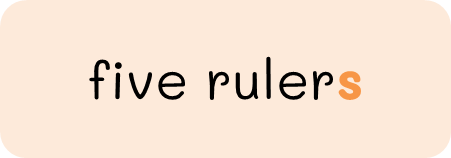 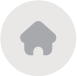 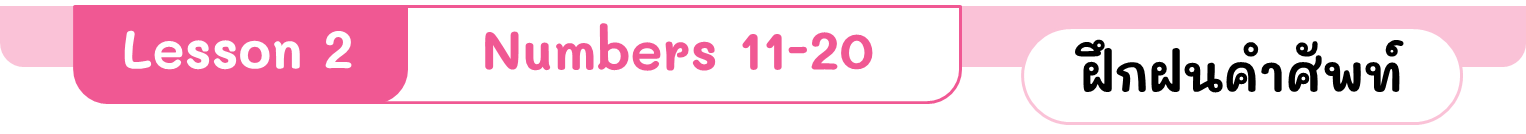 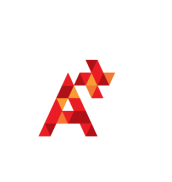 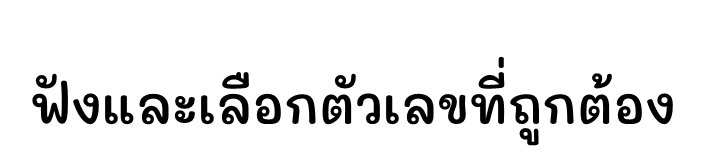 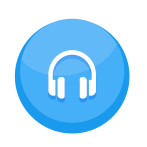 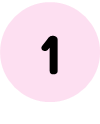 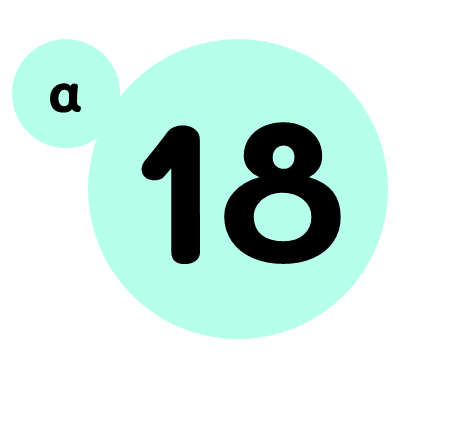 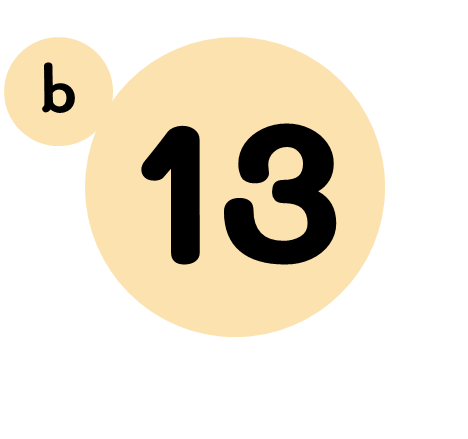 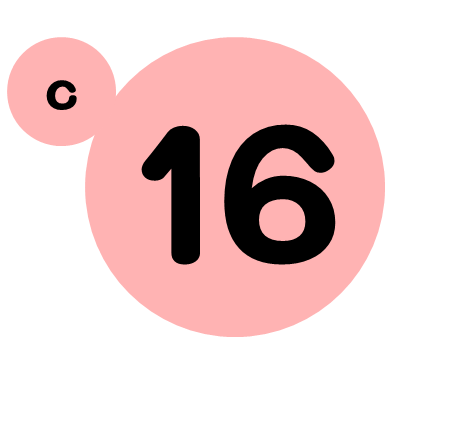 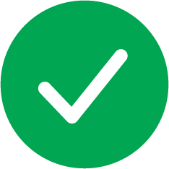 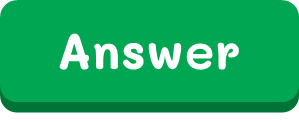 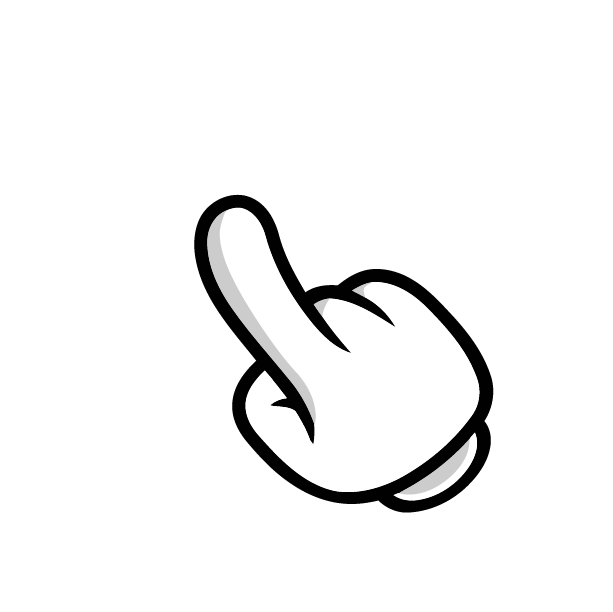 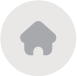 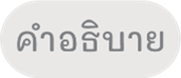 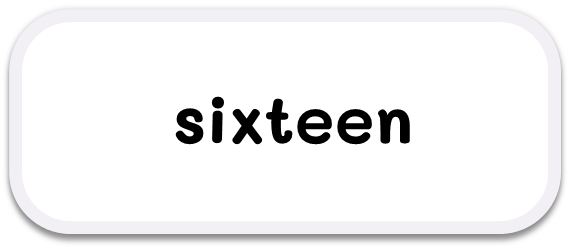 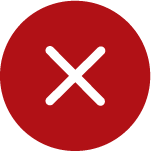 Lesson 2
Numbers 11-20
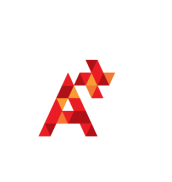 ฝึกฝนคำศัพท์
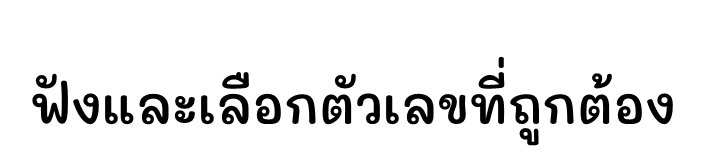 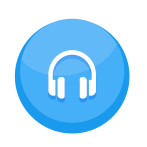 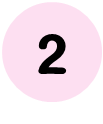 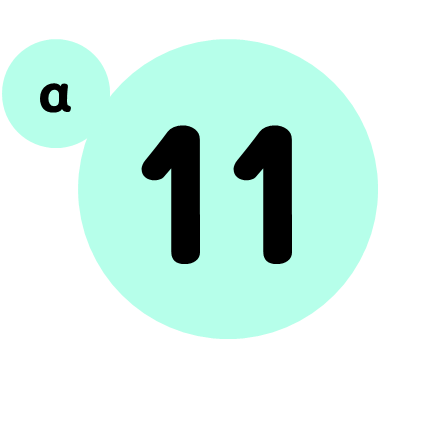 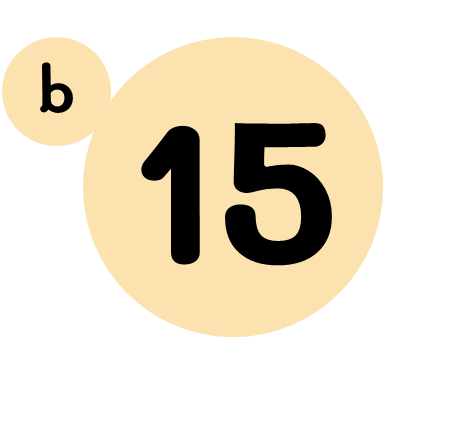 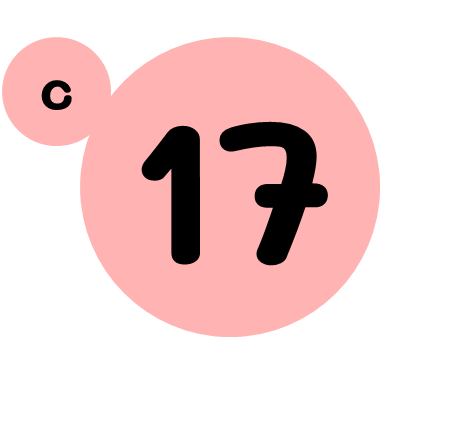 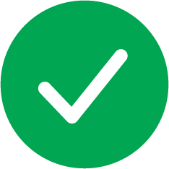 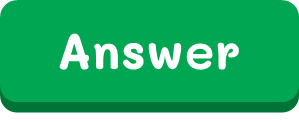 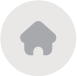 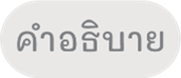 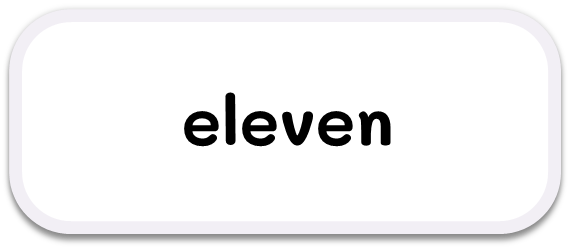 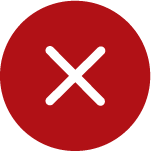 Lesson 2
Numbers 11-20
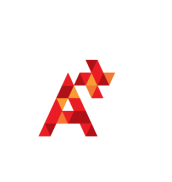 ฝึกฝนคำศัพท์
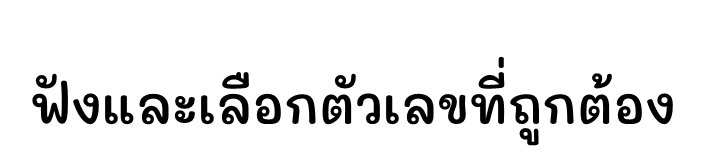 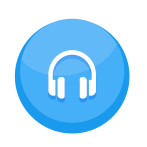 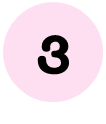 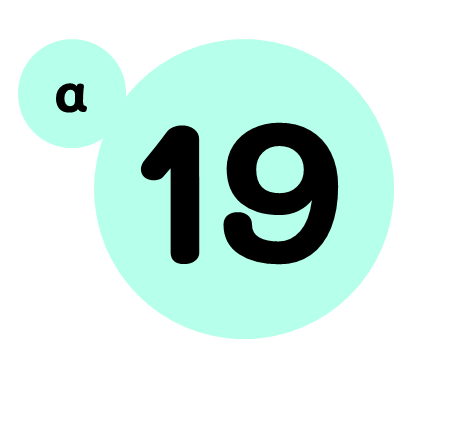 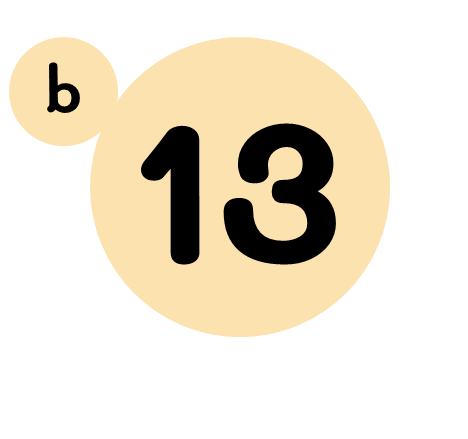 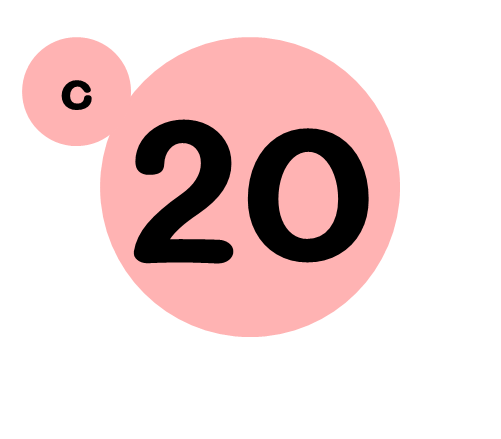 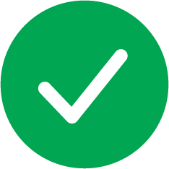 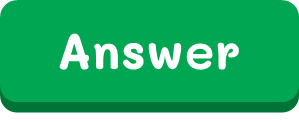 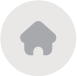 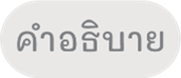 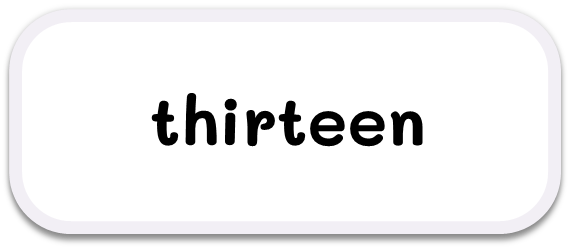 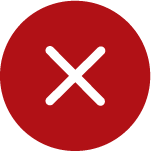 Lesson 2
Numbers 11-20
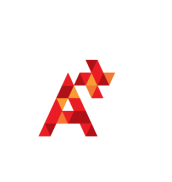 ฝึกฝนคำศัพท์
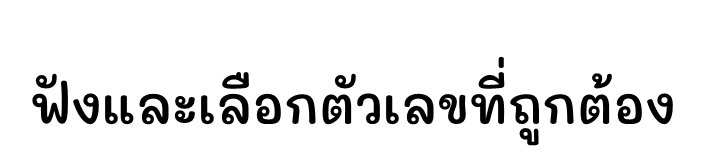 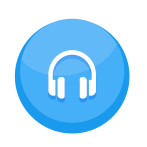 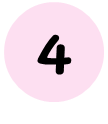 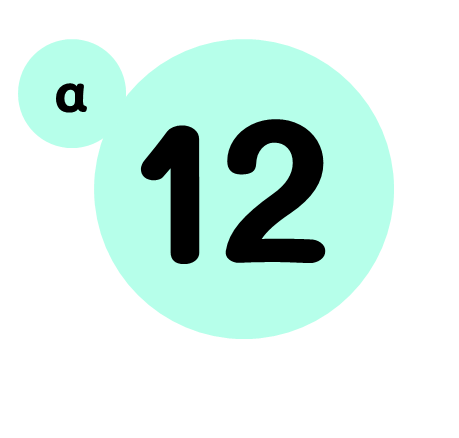 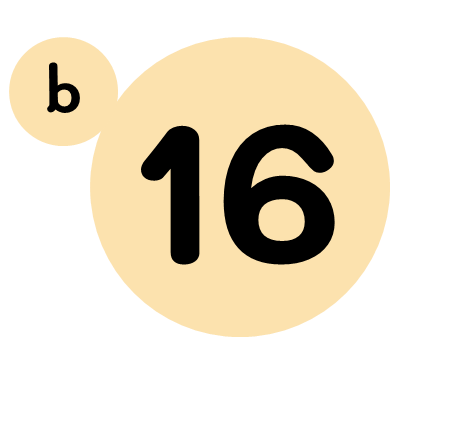 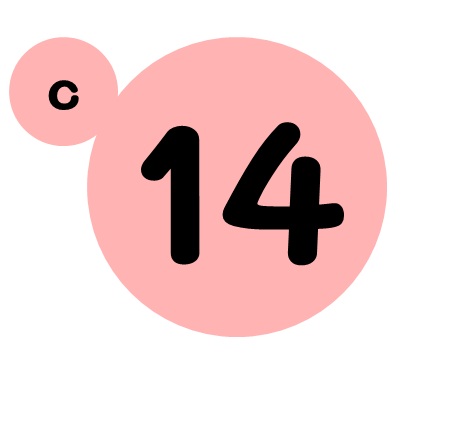 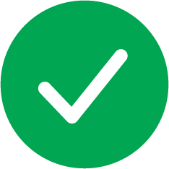 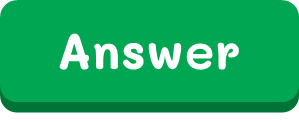 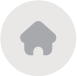 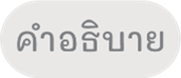 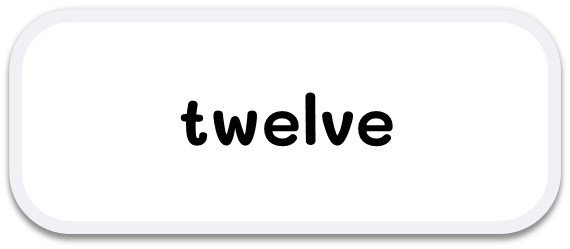 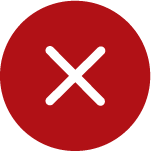 Lesson 2
Numbers 11-20
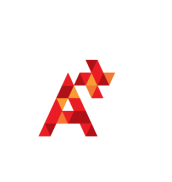 ฝึกฝนคำศัพท์
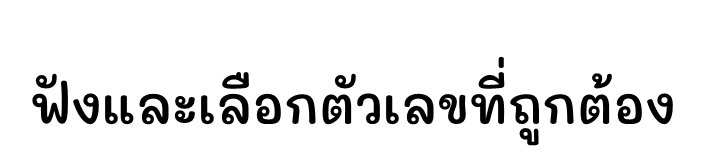 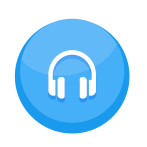 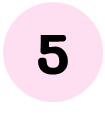 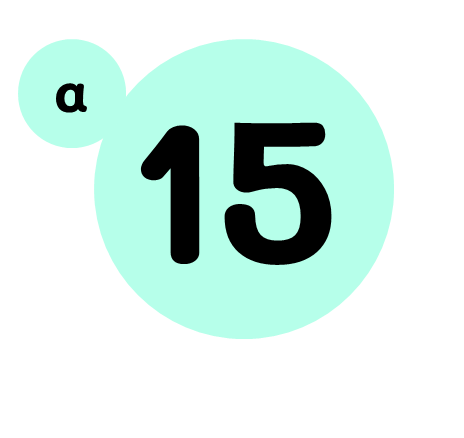 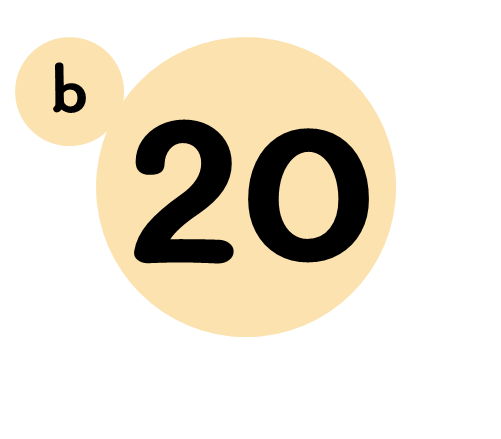 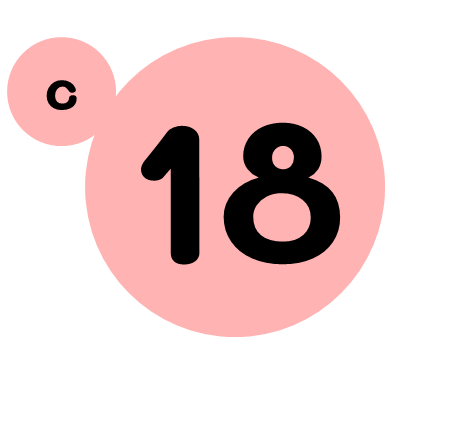 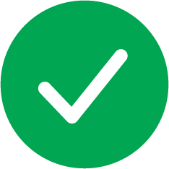 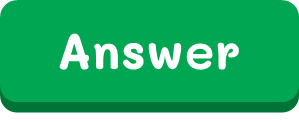 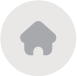 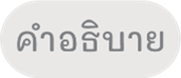 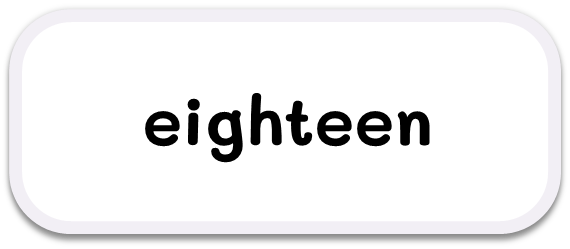 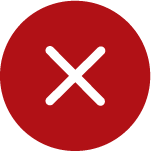 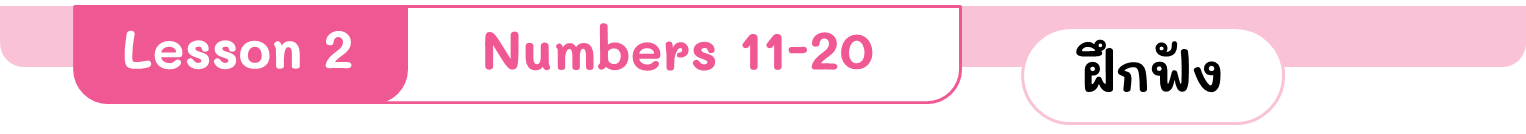 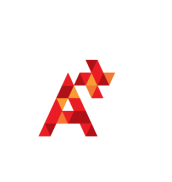 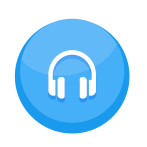 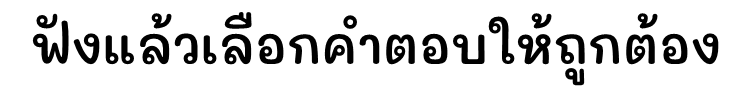 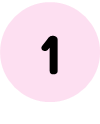 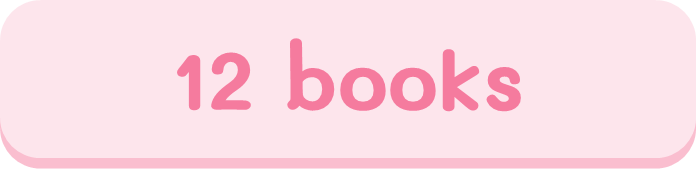 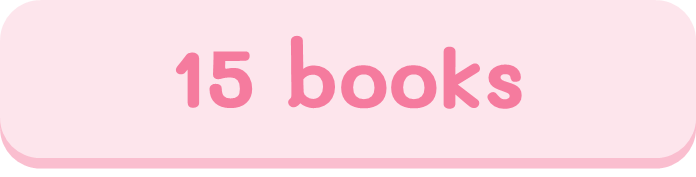 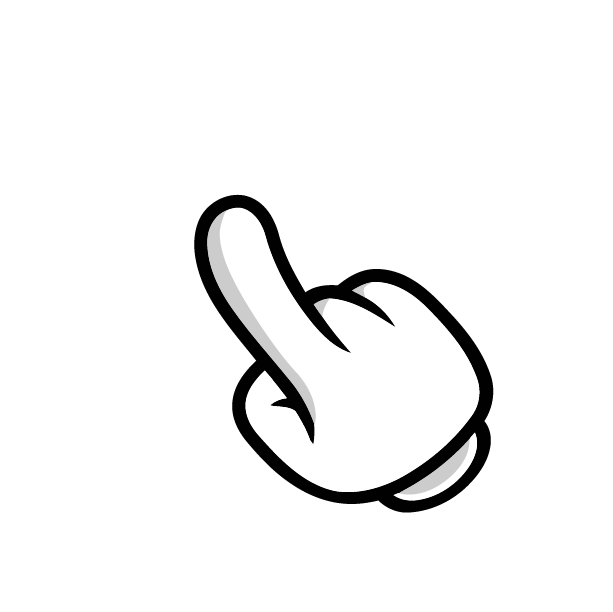 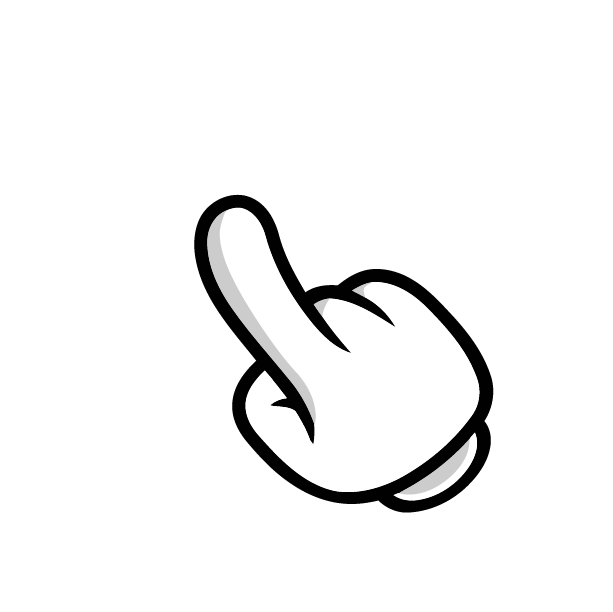 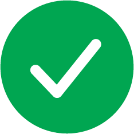 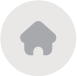 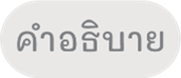 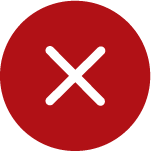 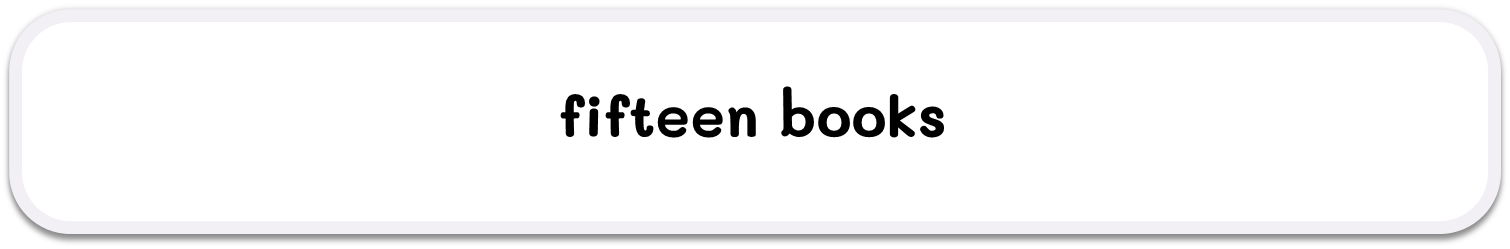 [Speaker Notes: My English 2 Unit 1 Lesson 2: Exercise 3 หน้า 11 มีทั้งหมด 10 ข้อ แต่ครูพาทำ 5 ข้อแรก]
Lesson 2
Numbers 11-20
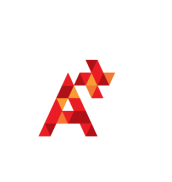 ฝึกฟัง
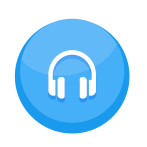 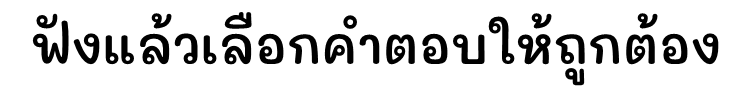 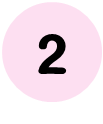 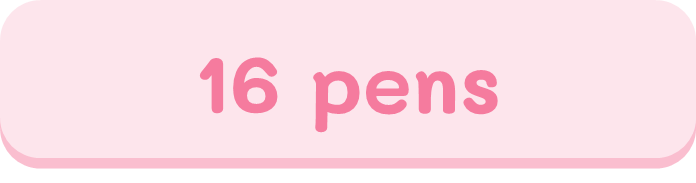 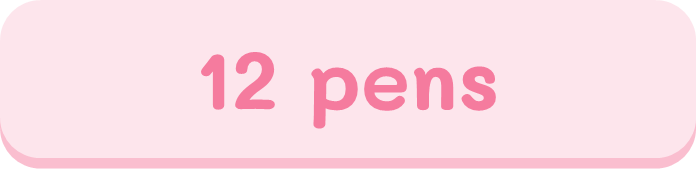 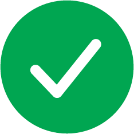 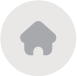 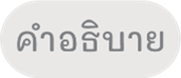 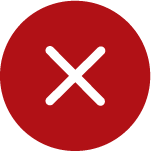 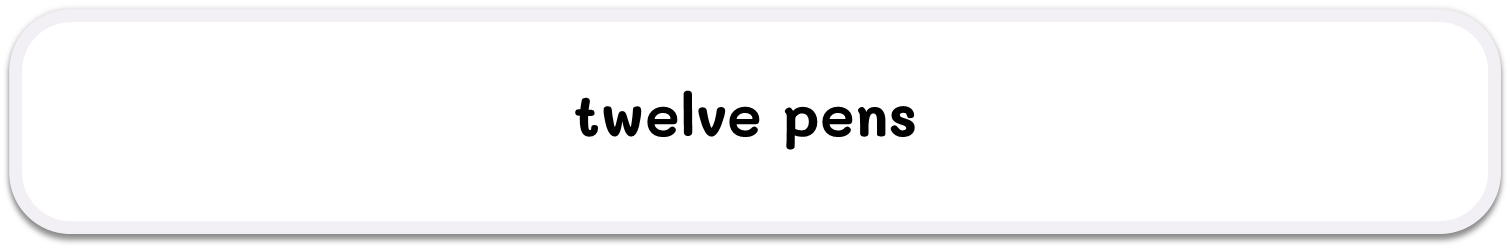 [Speaker Notes: My English 2 Unit 1 Lesson 2: Exercise 3 หน้า 11 มีทั้งหมด 10 ข้อ แต่ครูพาทำ 5 ข้อแรก]
Lesson 2
Numbers 11-20
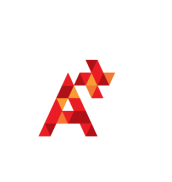 ฝึกฟัง
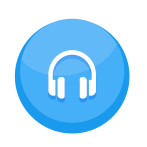 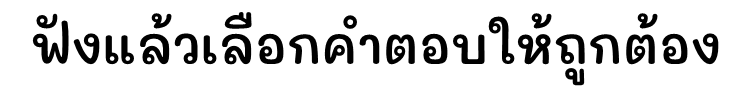 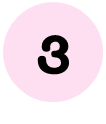 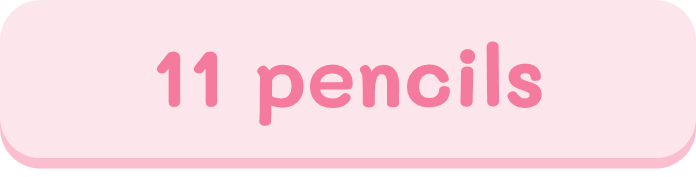 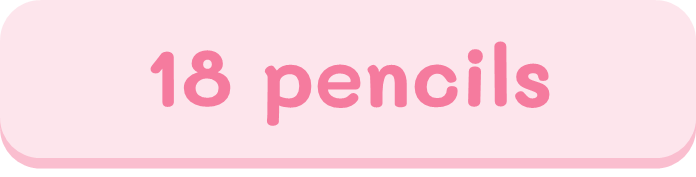 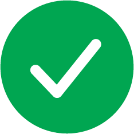 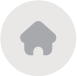 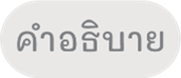 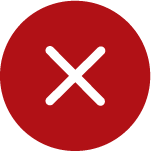 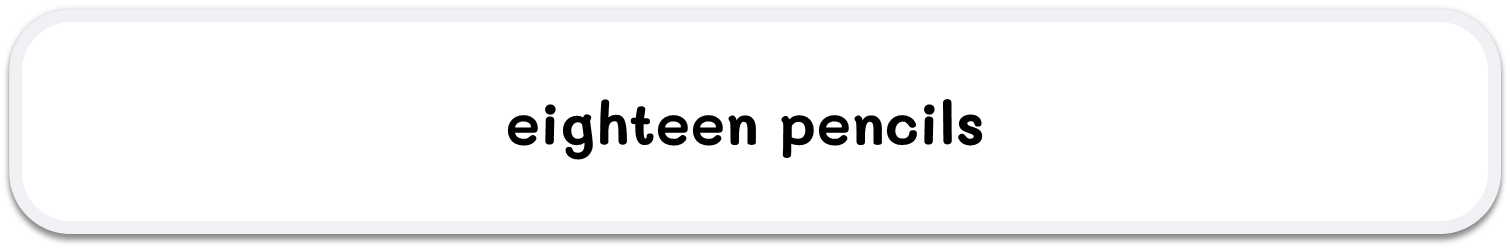 [Speaker Notes: My English 2 Unit 1 Lesson 2: Exercise 3 หน้า 11 มีทั้งหมด 10 ข้อ แต่ครูพาทำ 5 ข้อแรก]
Lesson 2
Numbers 11-20
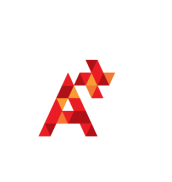 ฝึกฟัง
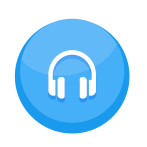 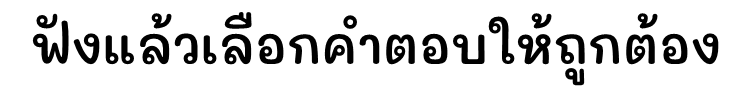 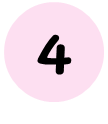 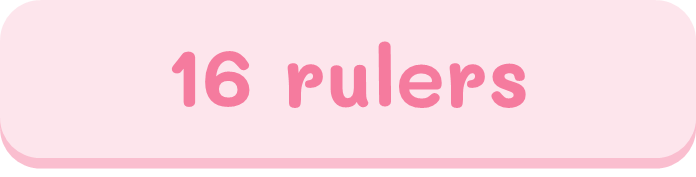 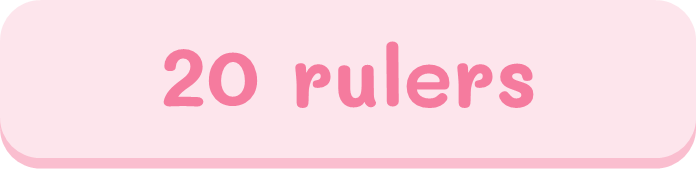 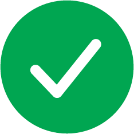 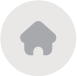 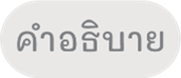 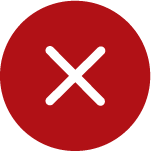 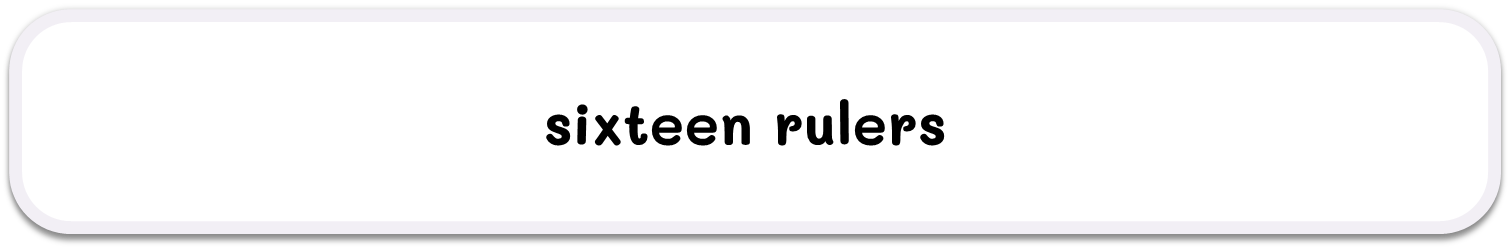 [Speaker Notes: My English 2 Unit 1 Lesson 2: Exercise 3 หน้า 11 มีทั้งหมด 10 ข้อ แต่ครูพาทำ 5 ข้อแรก]
Lesson 2
Numbers 11-20
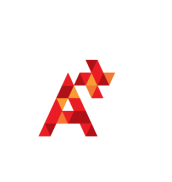 ฝึกฟัง
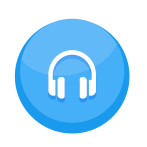 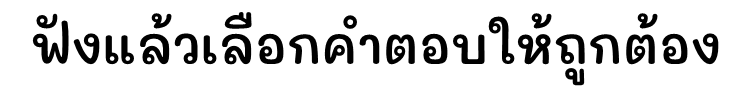 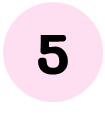 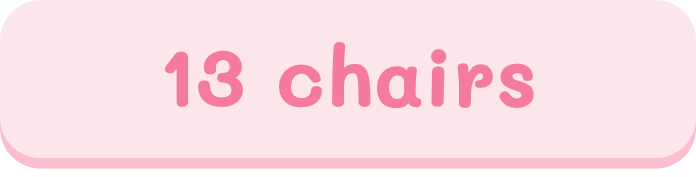 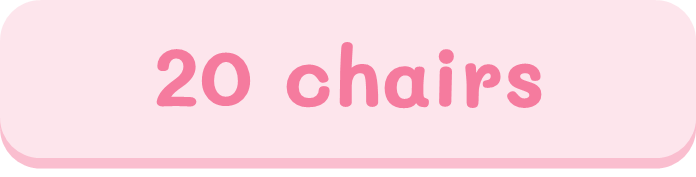 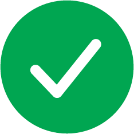 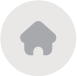 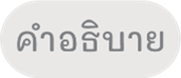 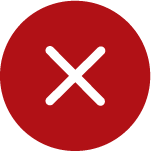 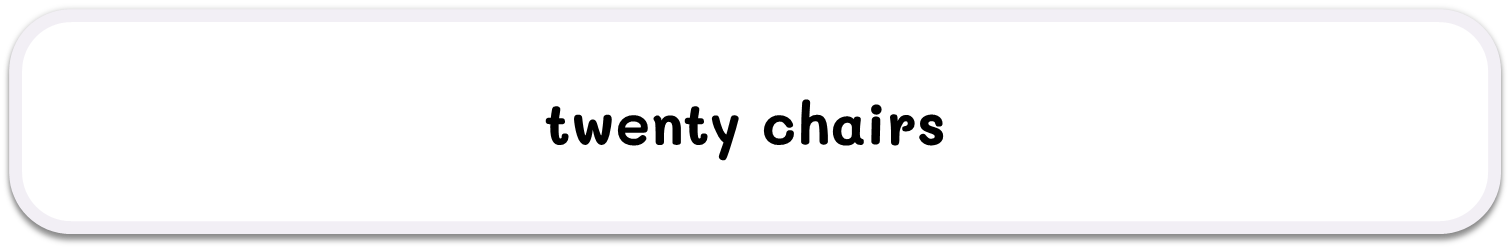 [Speaker Notes: My English 2 Unit 1 Lesson 2: Exercise 3 หน้า 11 มีทั้งหมด 10 ข้อ แต่ครูพาทำ 5 ข้อแรก]
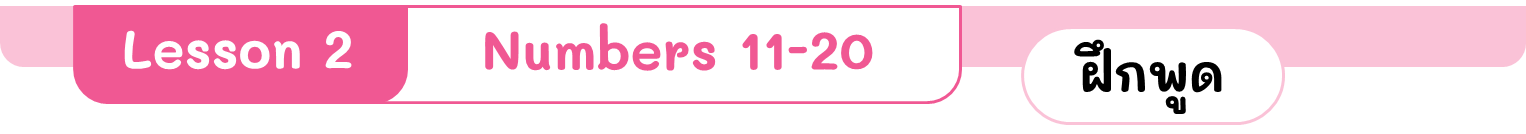 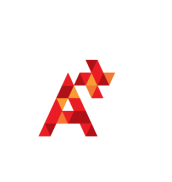 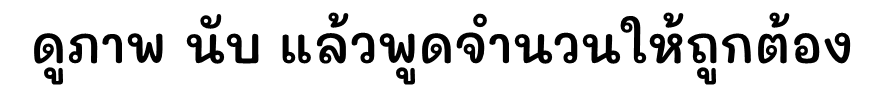 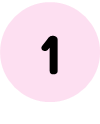 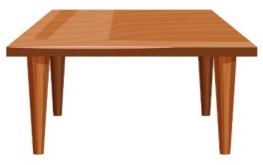 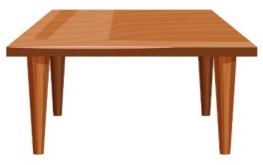 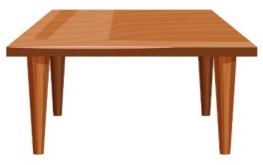 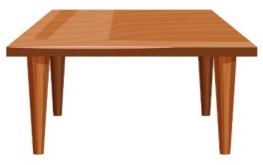 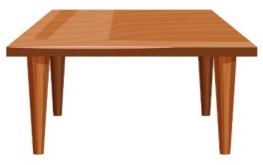 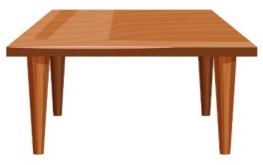 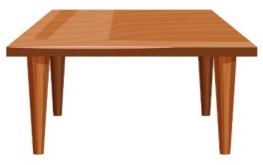 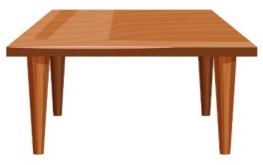 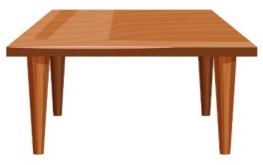 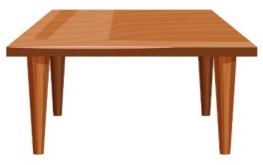 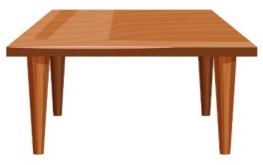 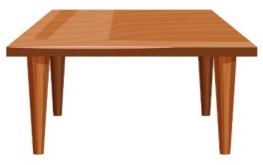 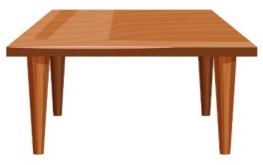 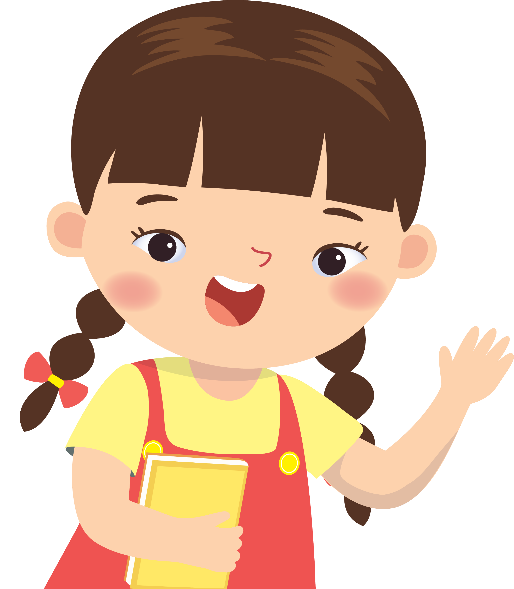 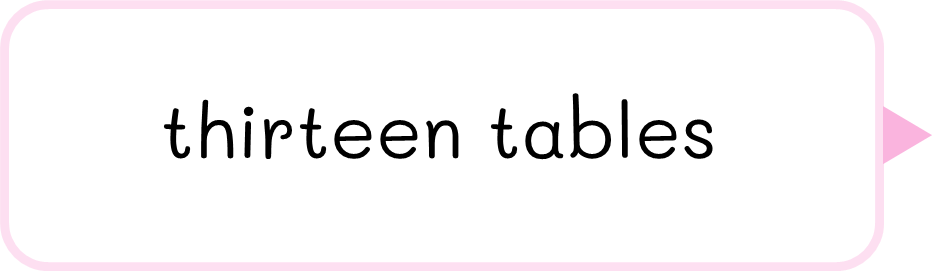 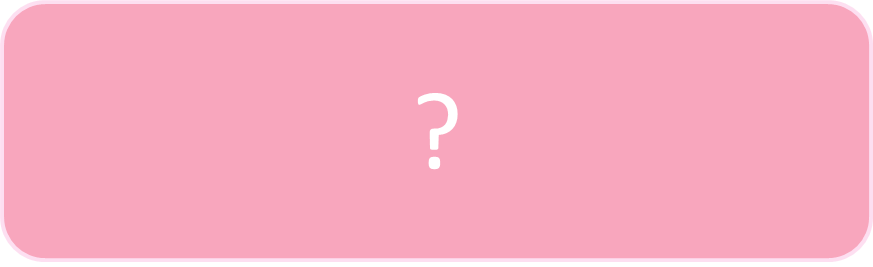 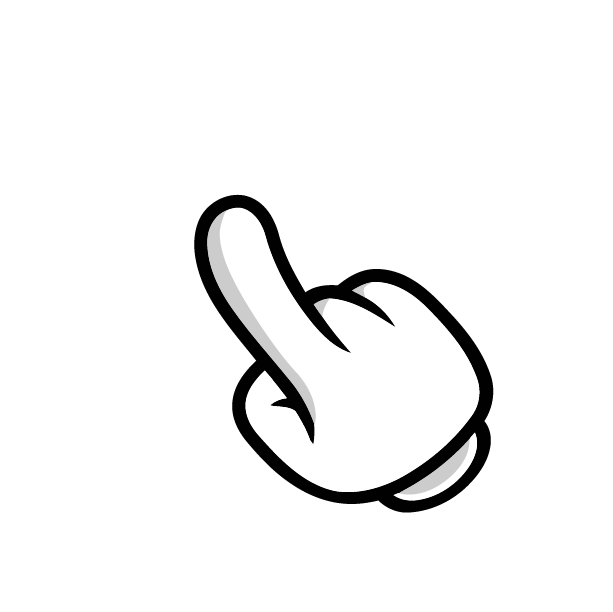 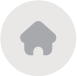 Lesson 2
Numbers 11-20
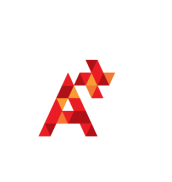 ฝึกพูด
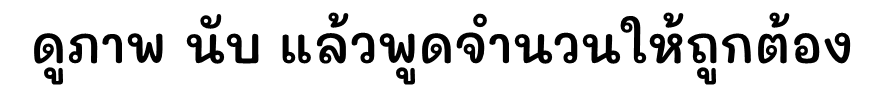 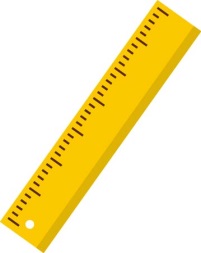 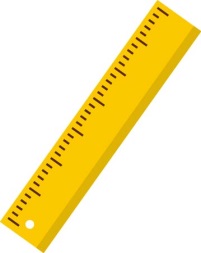 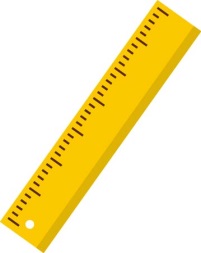 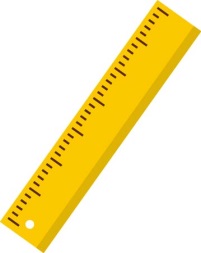 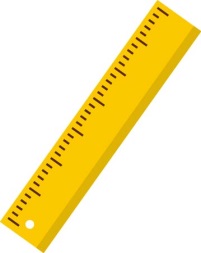 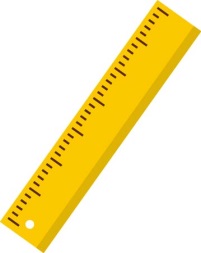 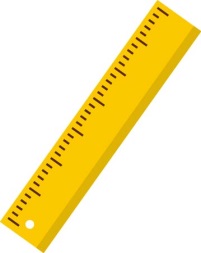 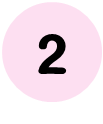 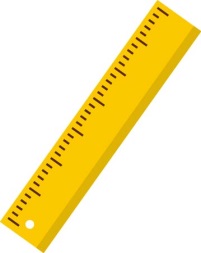 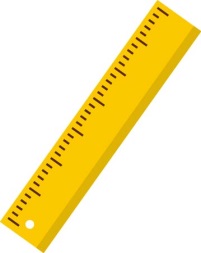 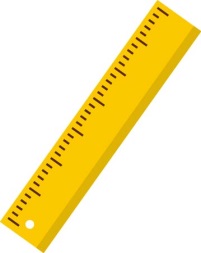 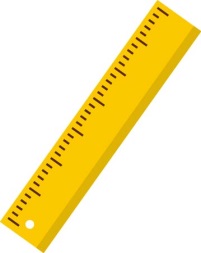 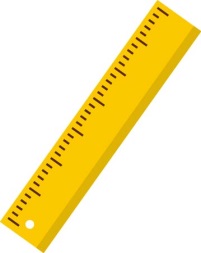 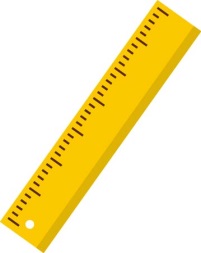 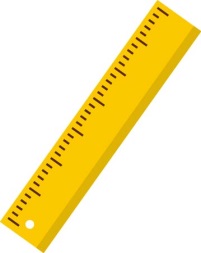 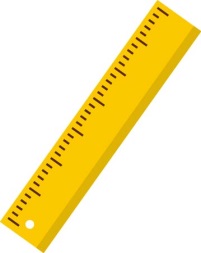 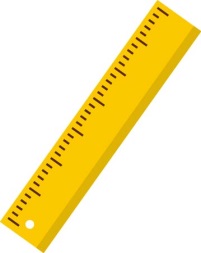 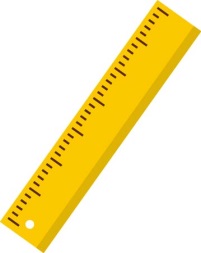 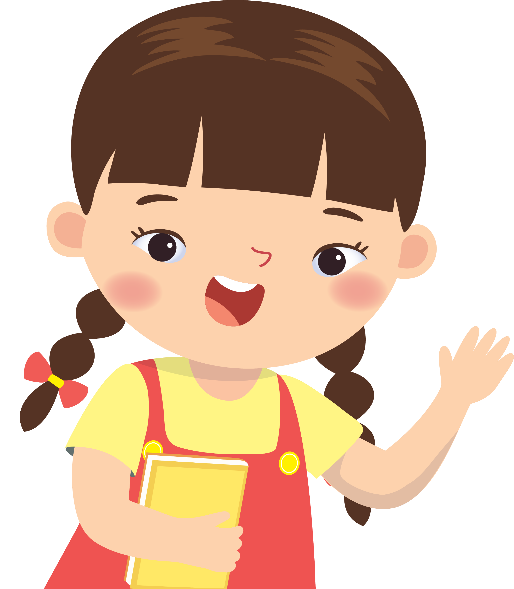 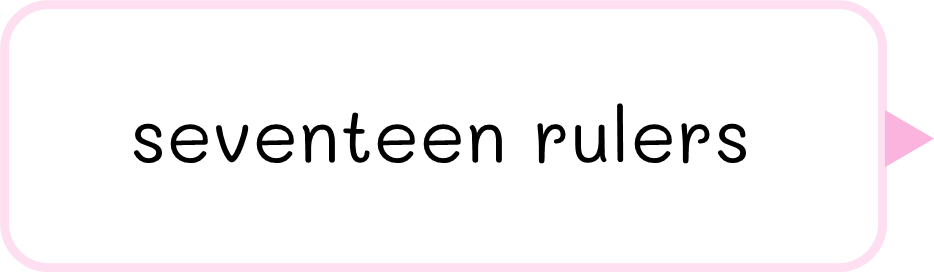 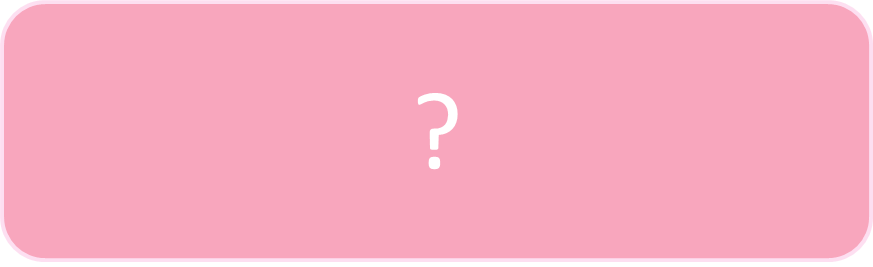 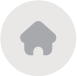 Lesson 2
Numbers 11-20
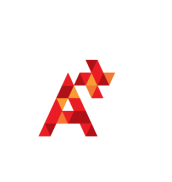 ฝึกพูด
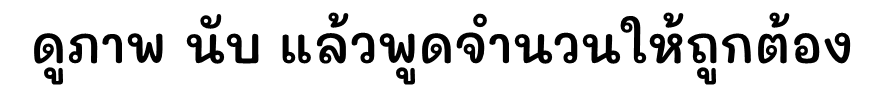 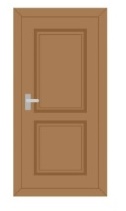 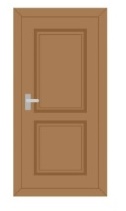 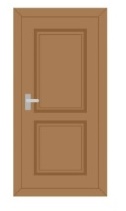 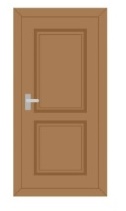 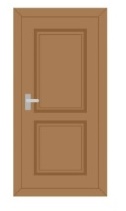 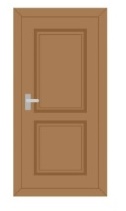 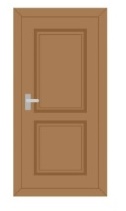 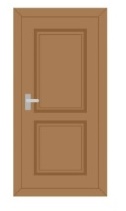 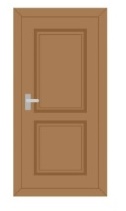 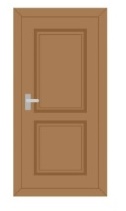 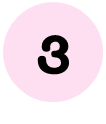 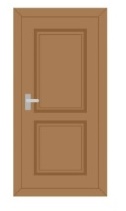 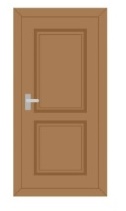 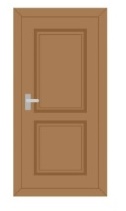 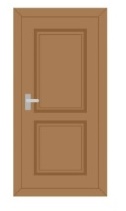 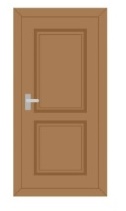 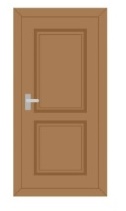 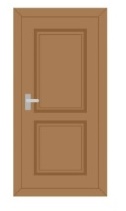 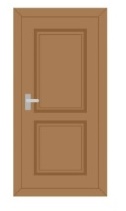 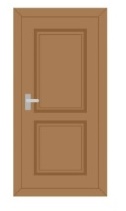 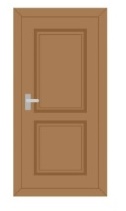 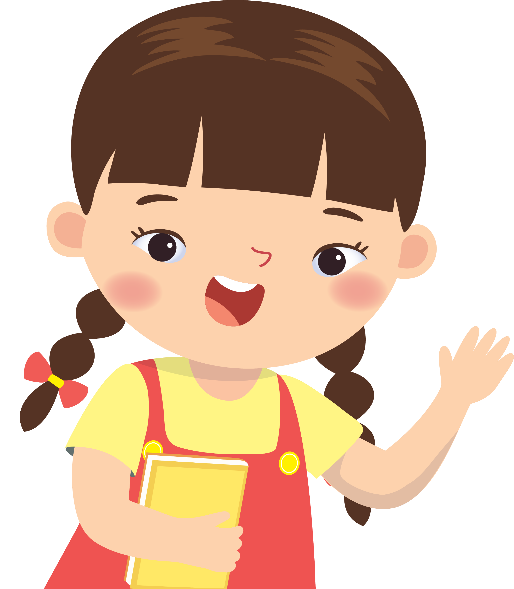 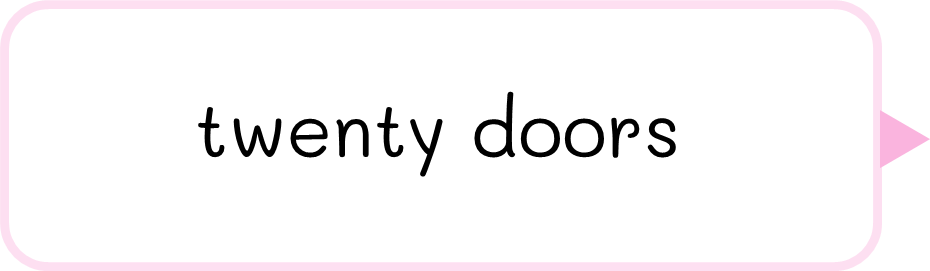 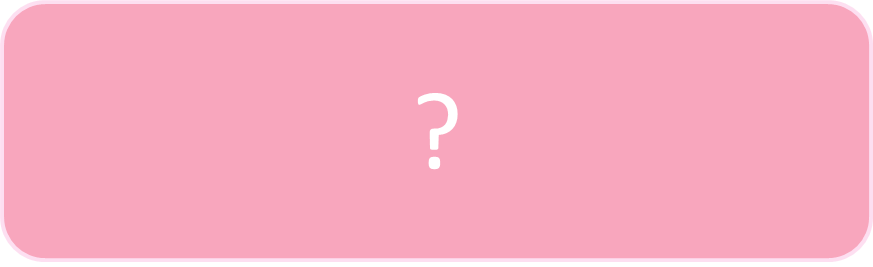 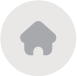 Lesson 2
Numbers 11-20
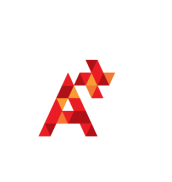 ฝึกพูด
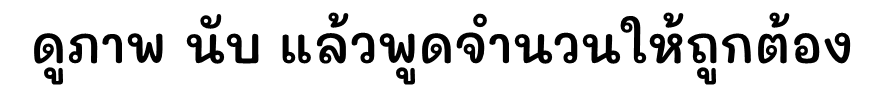 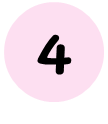 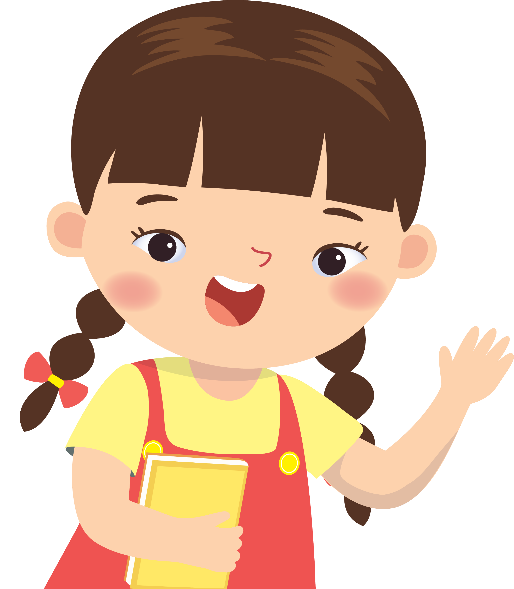 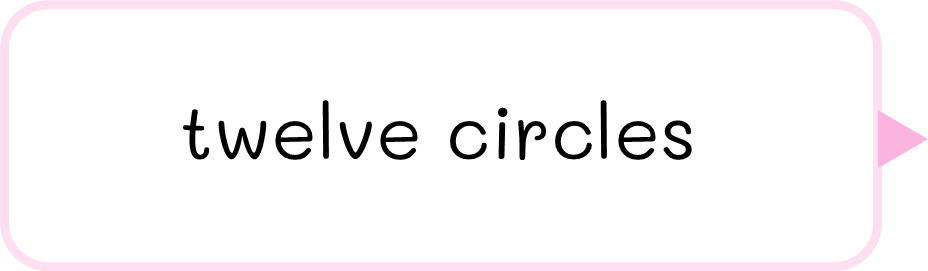 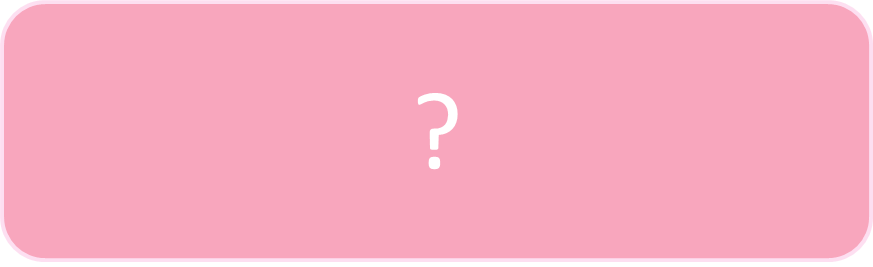 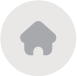 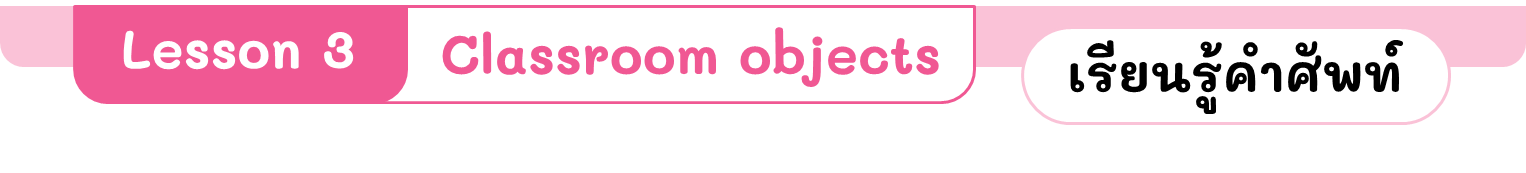 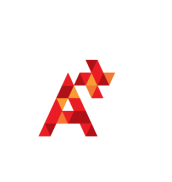 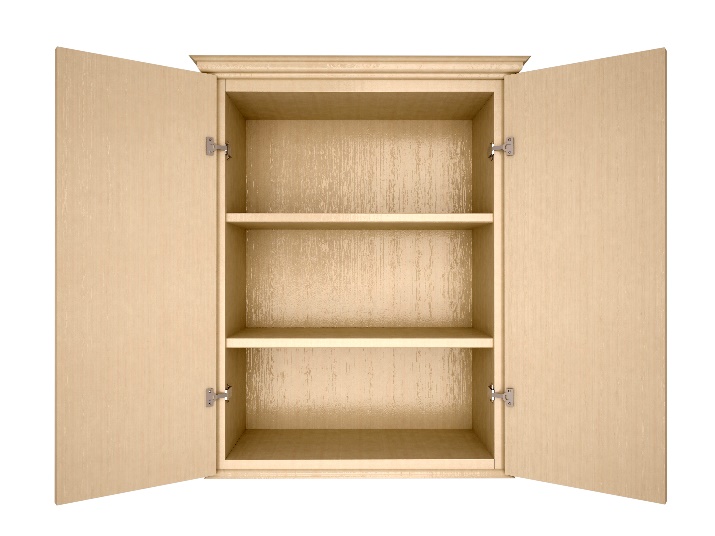 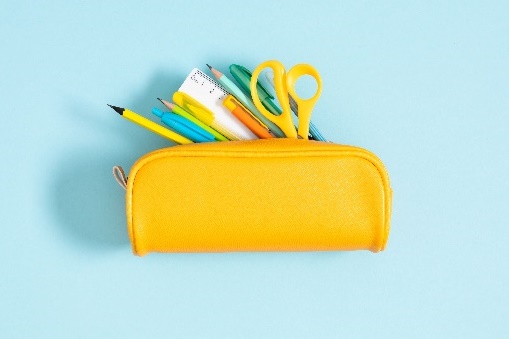 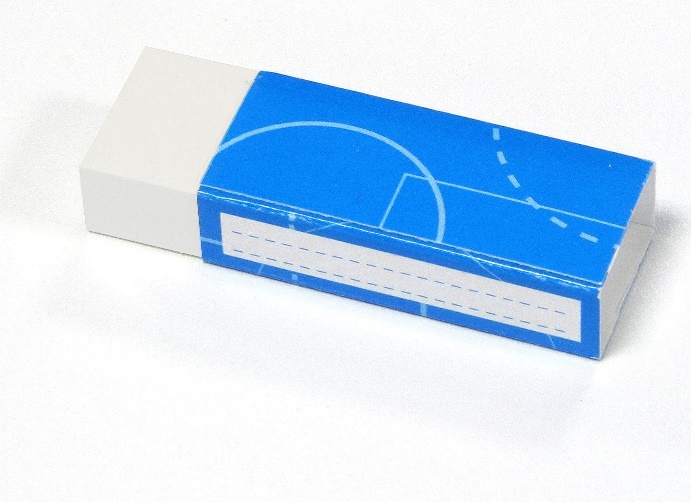 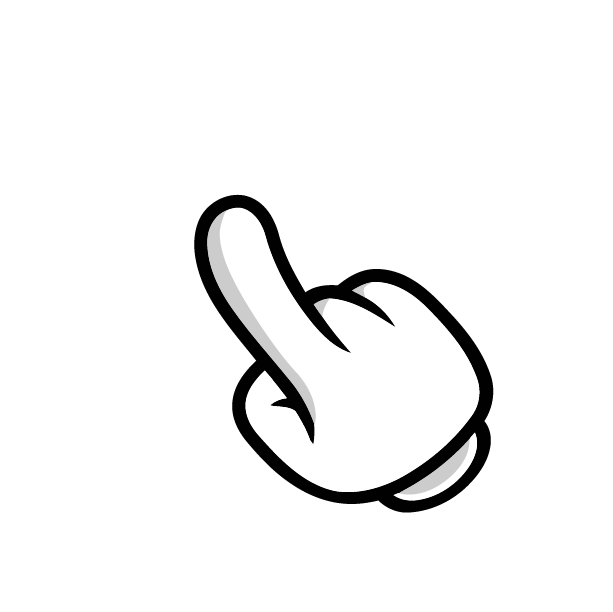 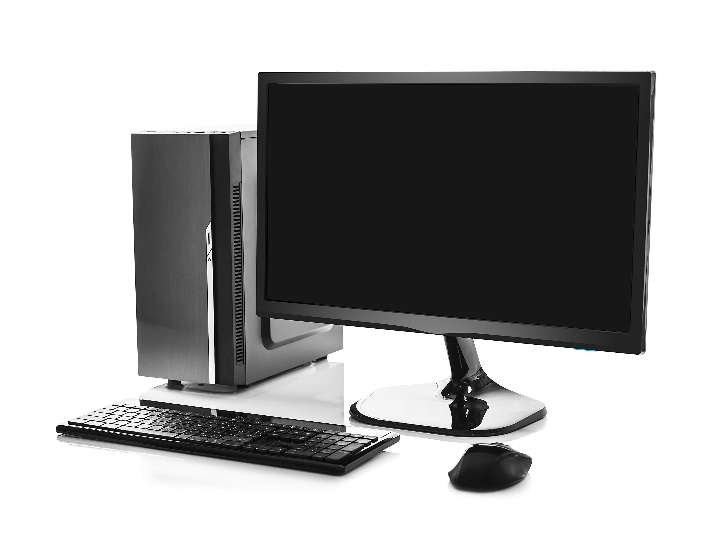 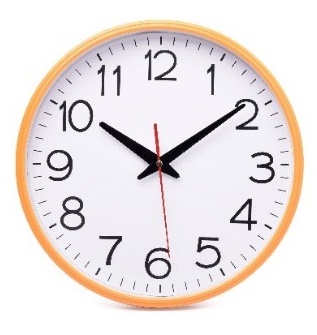 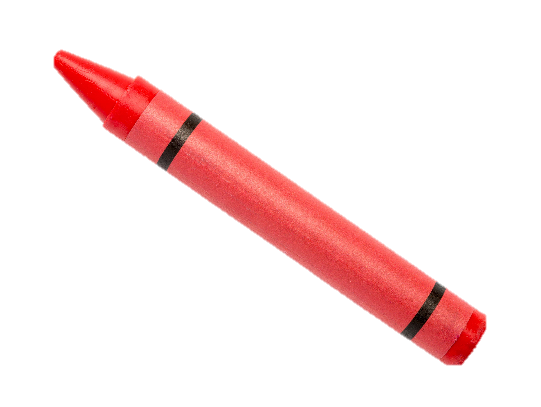 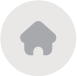 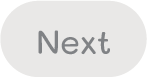 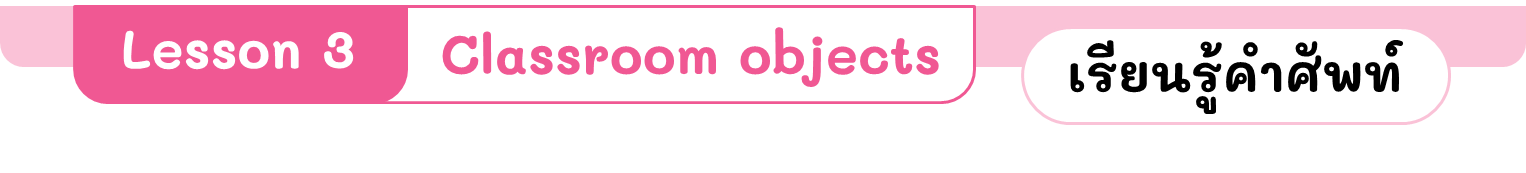 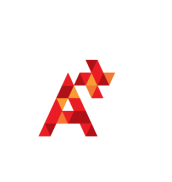 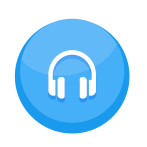 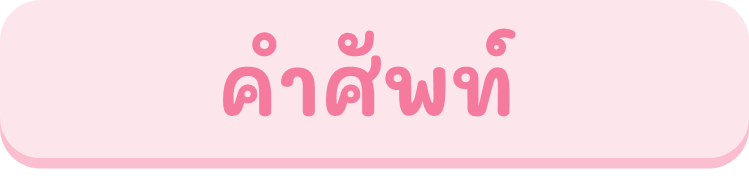 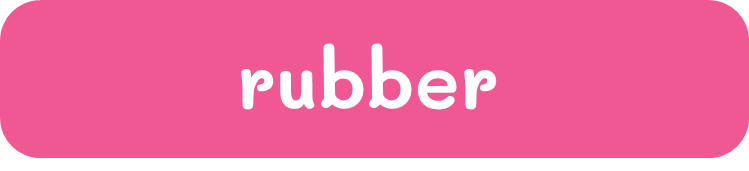 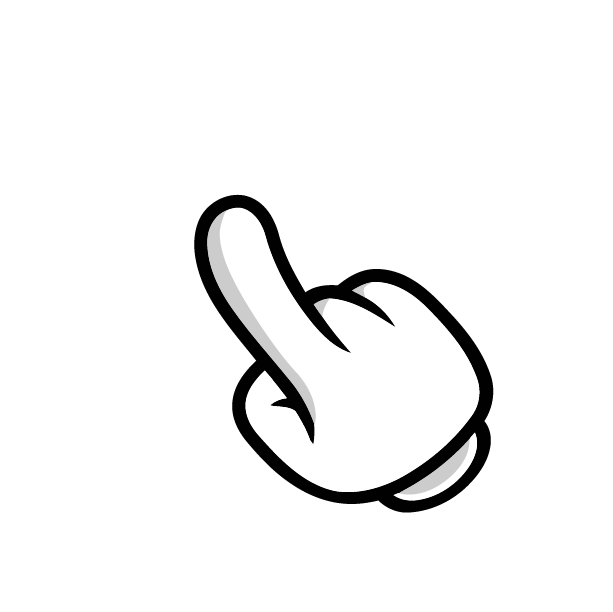 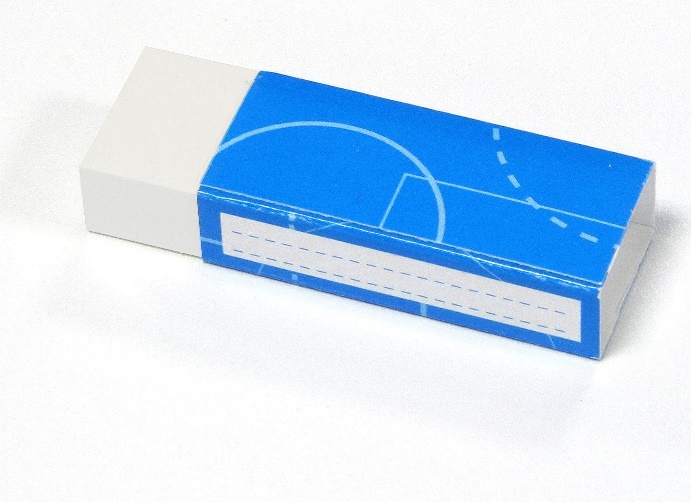 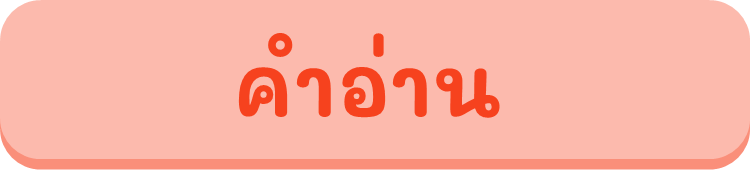 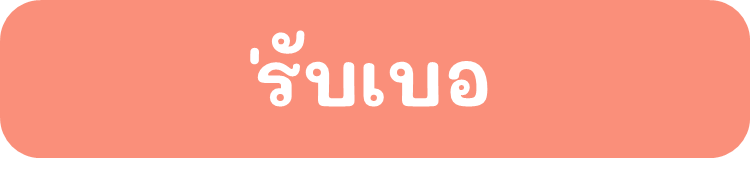 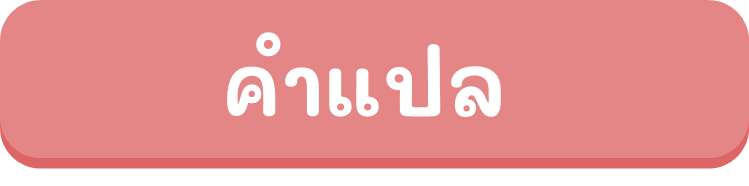 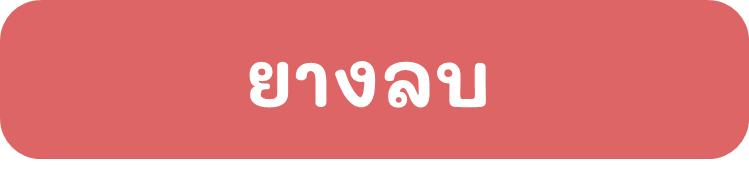 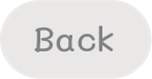 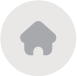 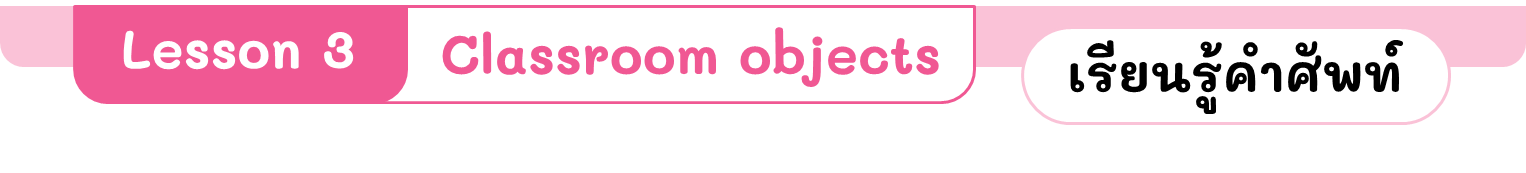 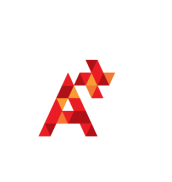 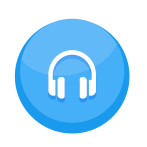 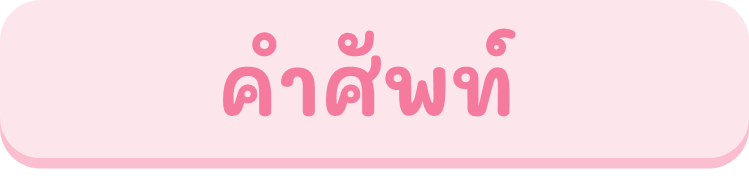 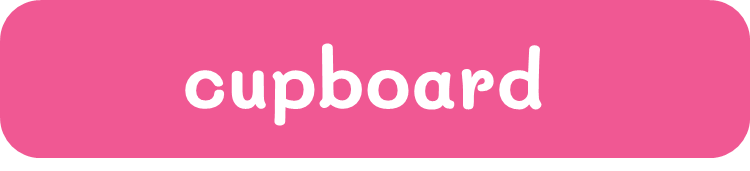 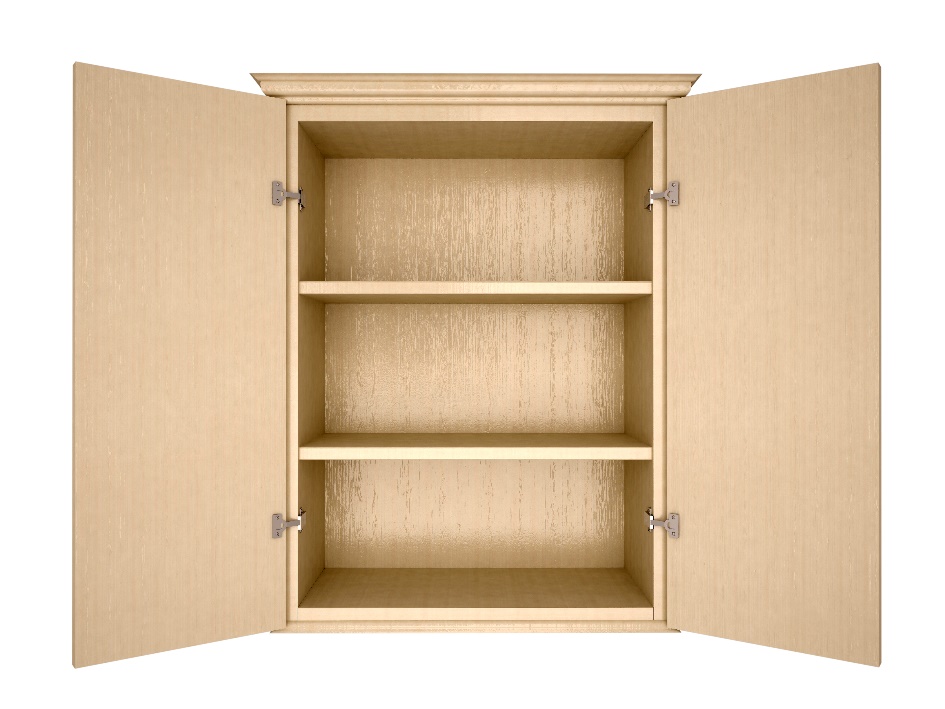 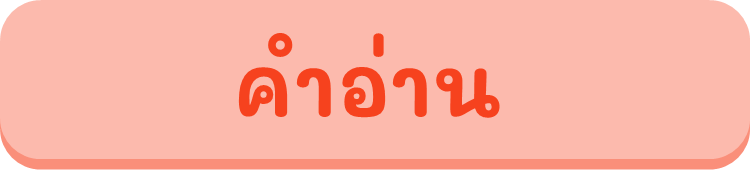 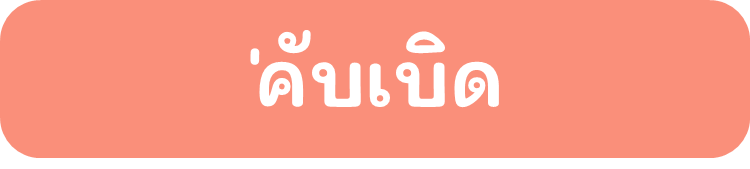 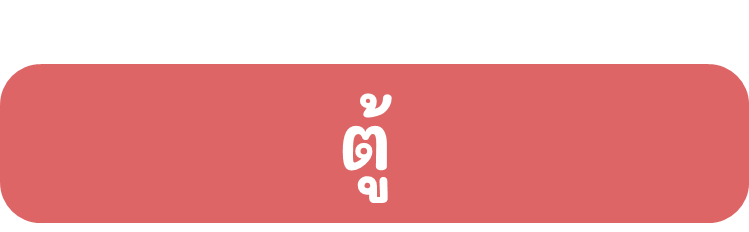 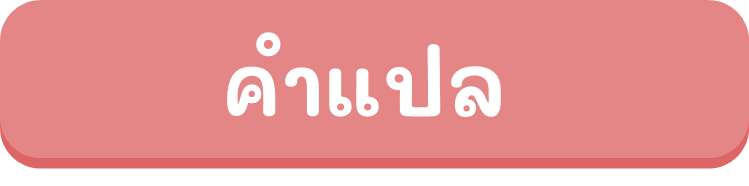 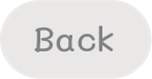 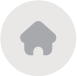 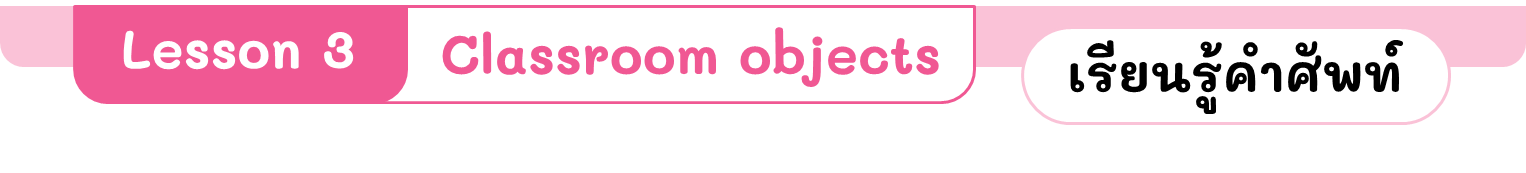 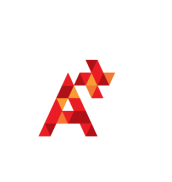 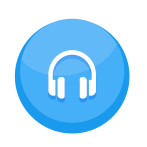 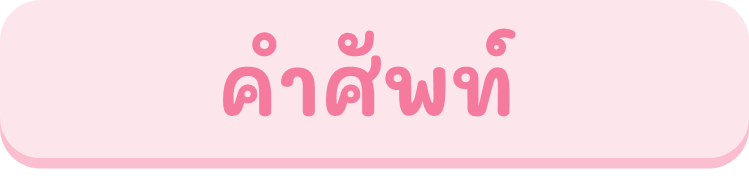 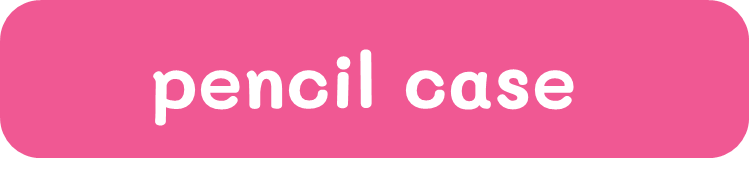 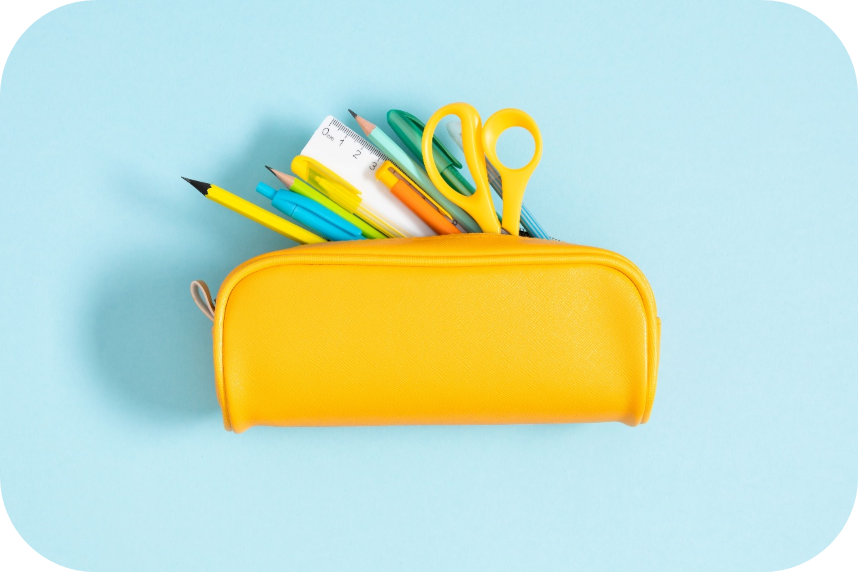 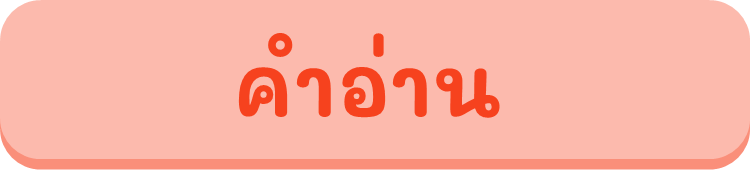 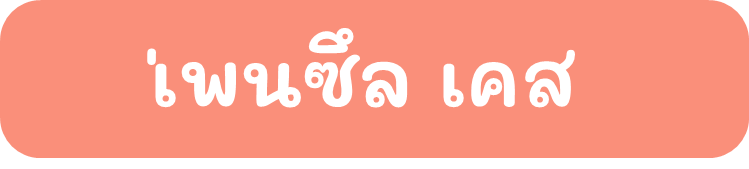 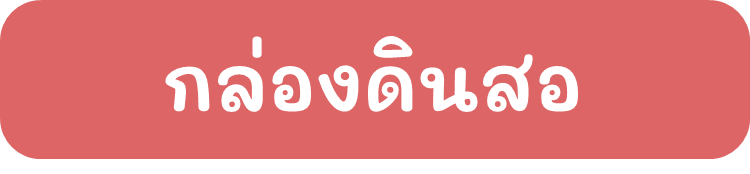 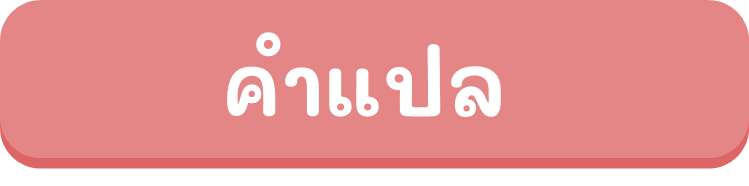 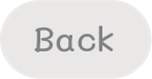 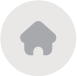 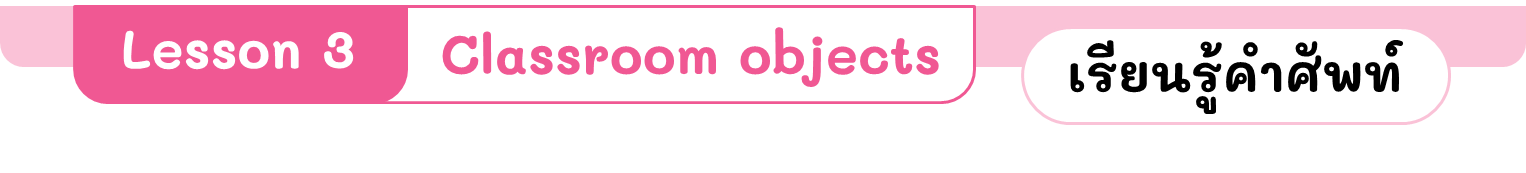 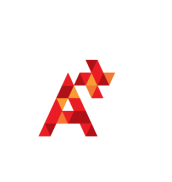 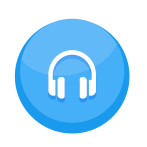 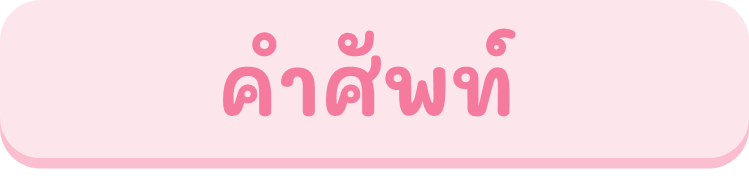 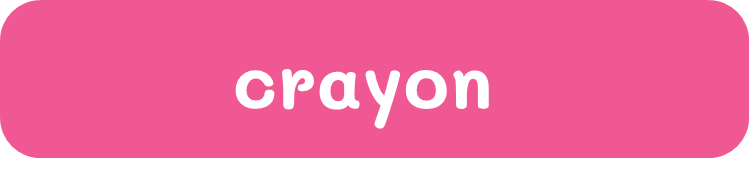 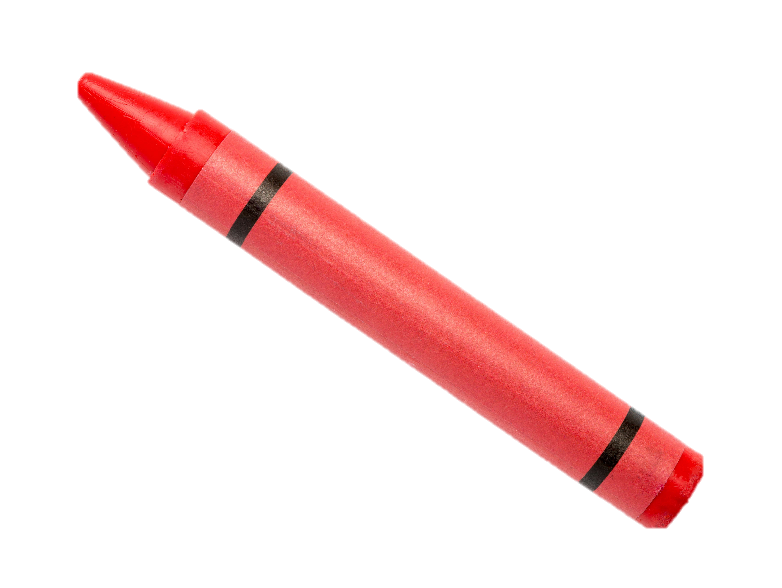 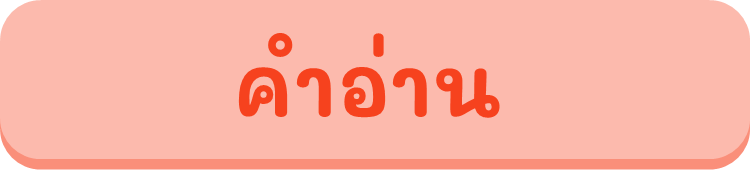 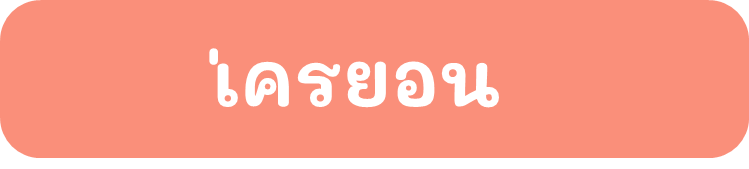 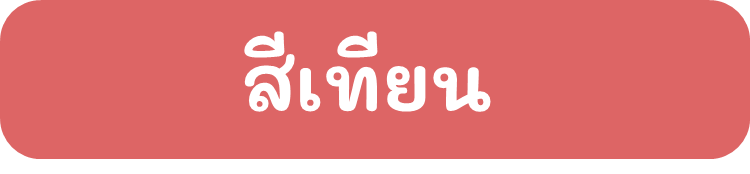 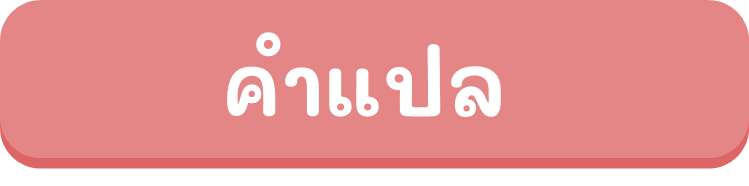 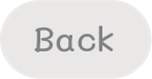 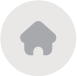 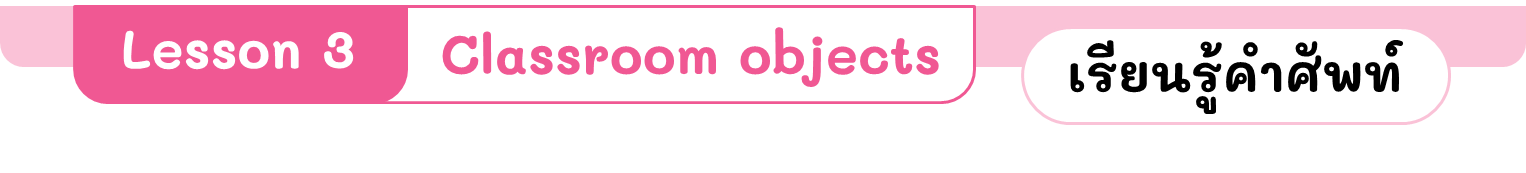 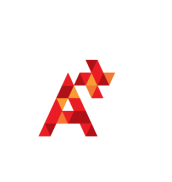 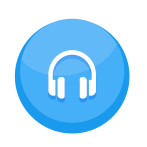 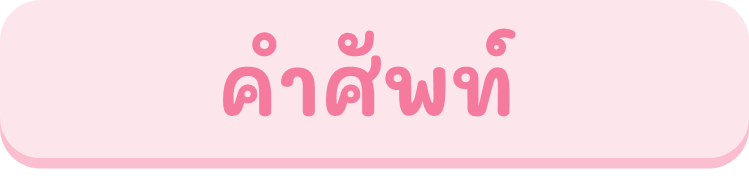 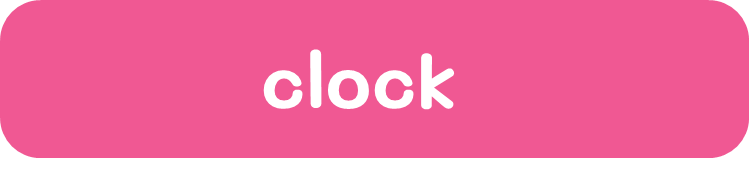 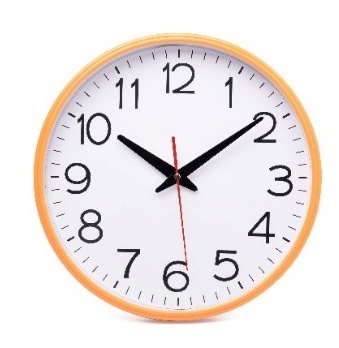 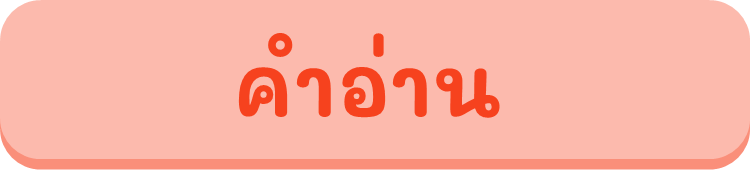 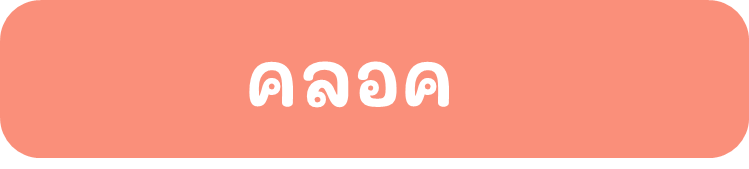 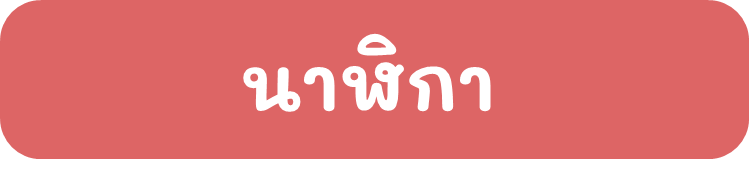 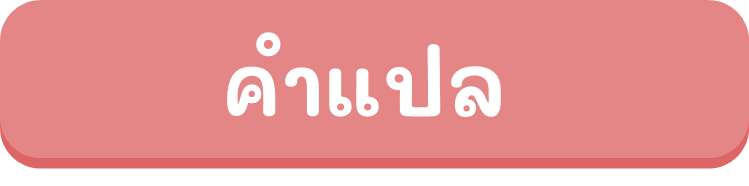 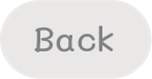 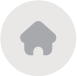 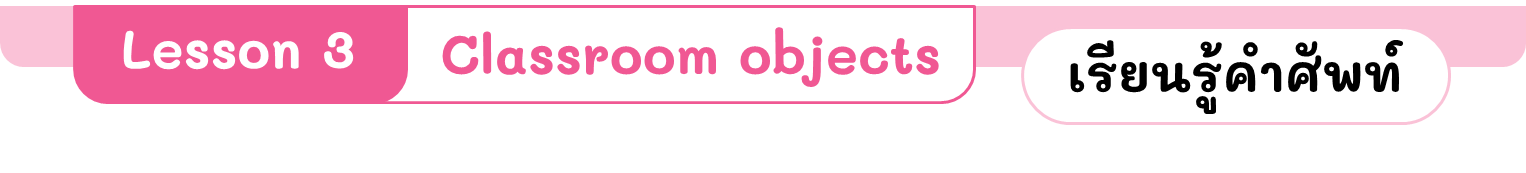 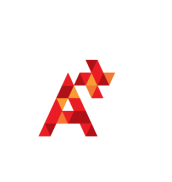 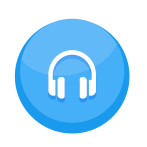 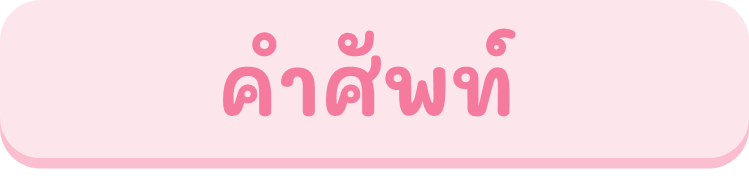 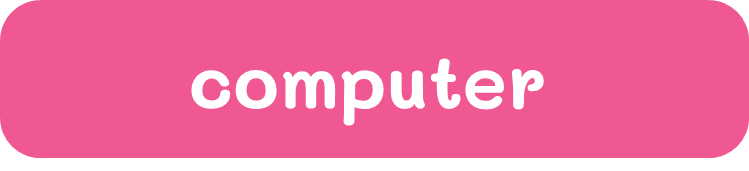 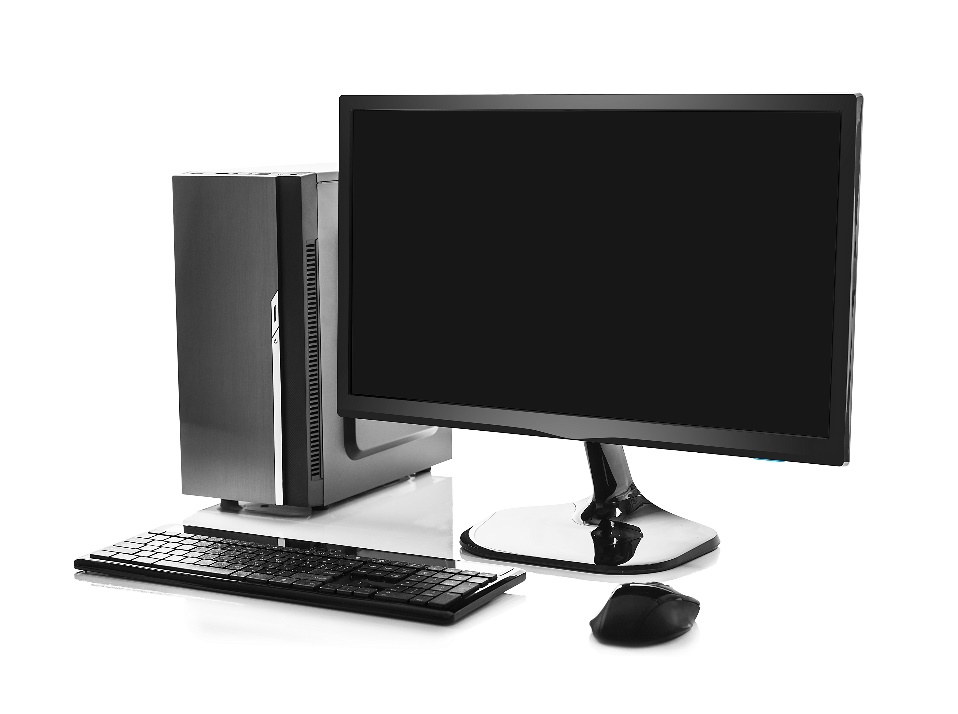 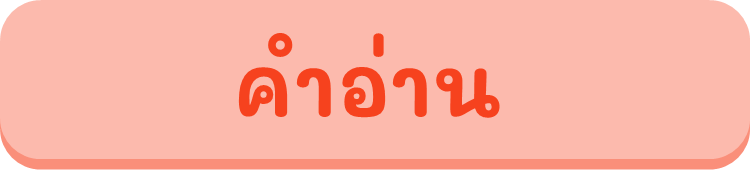 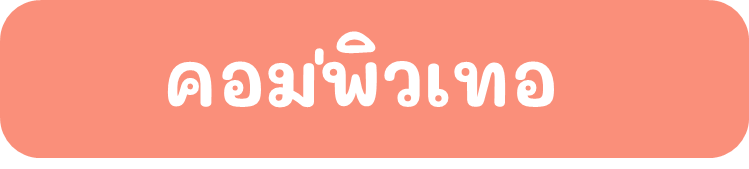 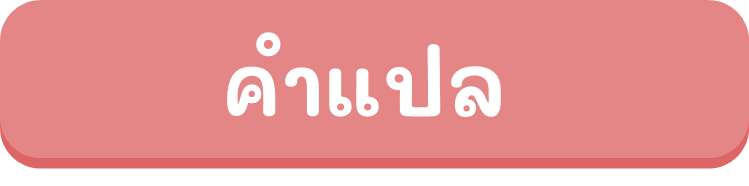 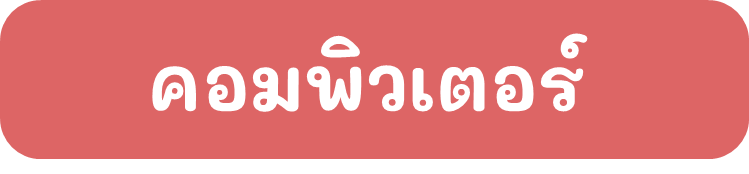 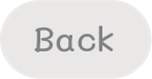 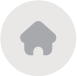 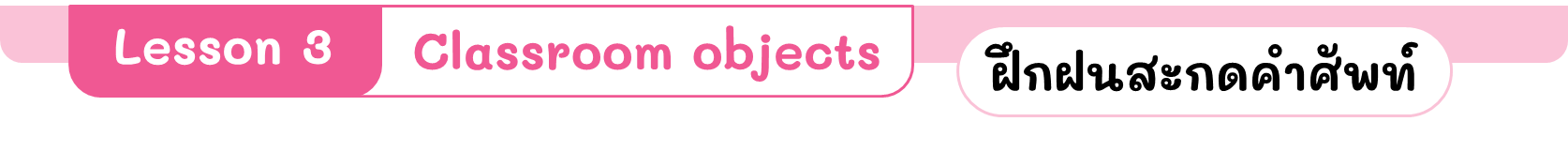 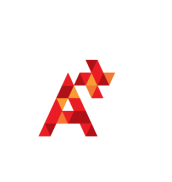 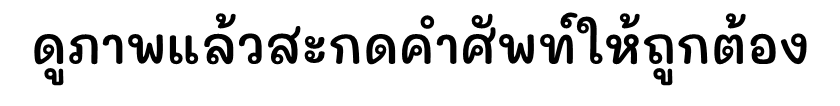 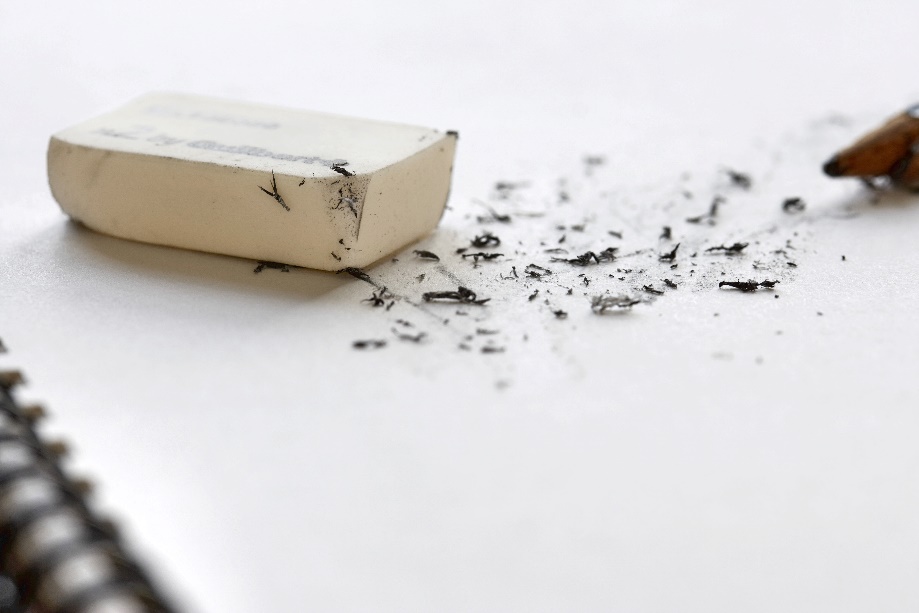 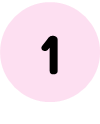 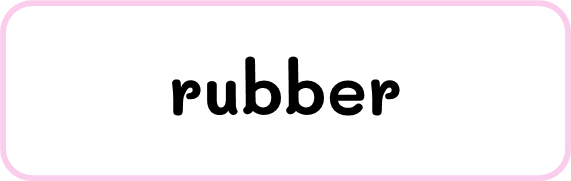 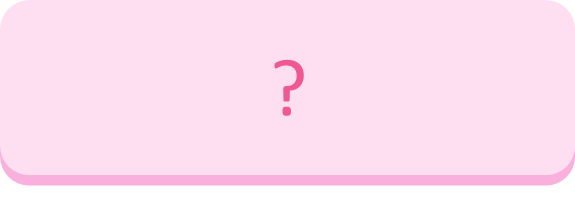 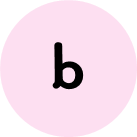 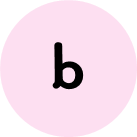 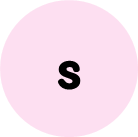 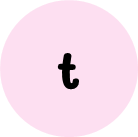 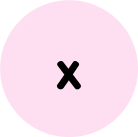 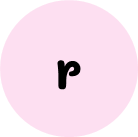 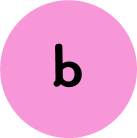 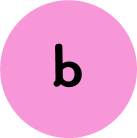 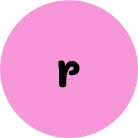 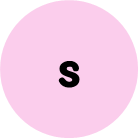 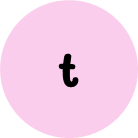 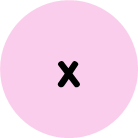 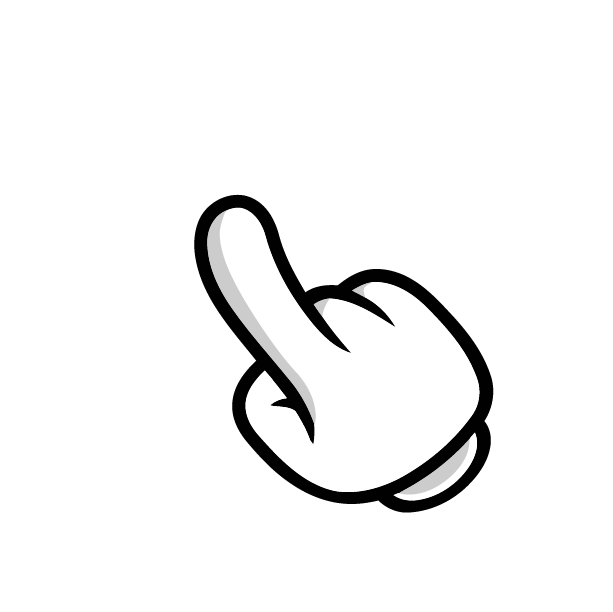 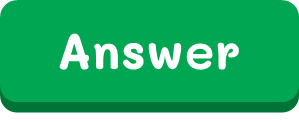 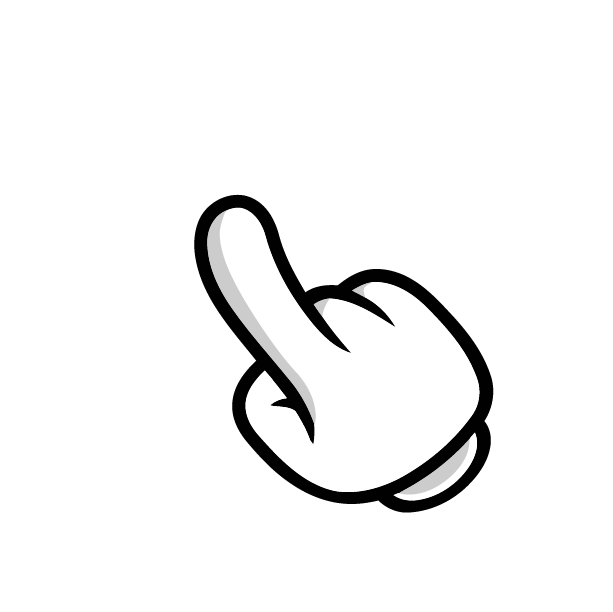 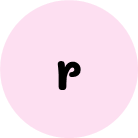 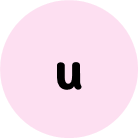 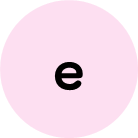 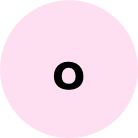 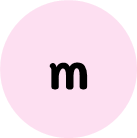 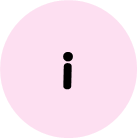 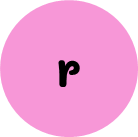 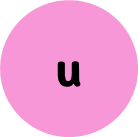 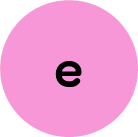 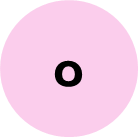 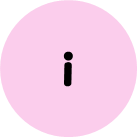 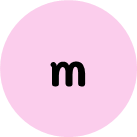 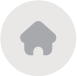 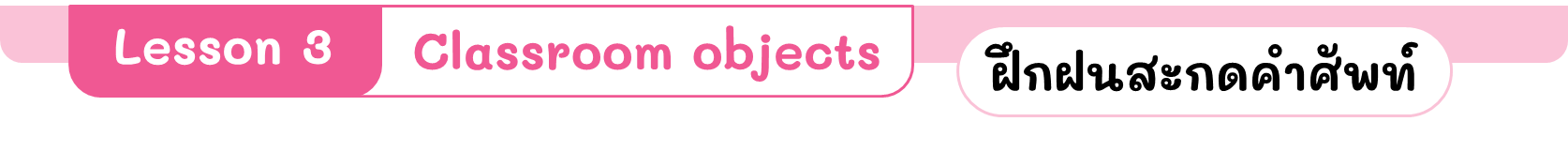 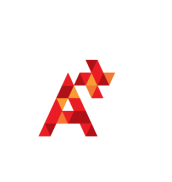 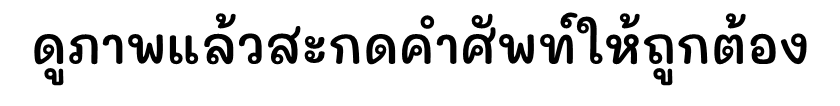 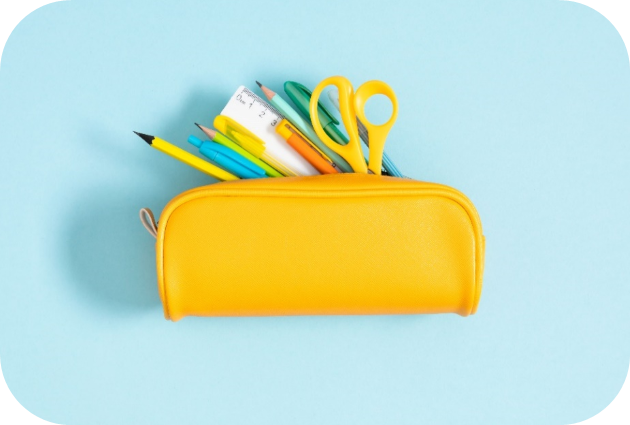 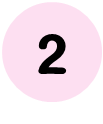 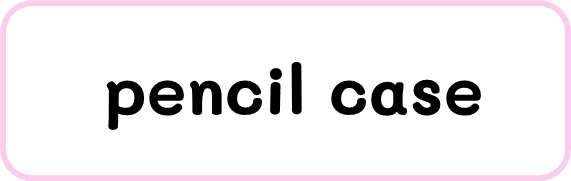 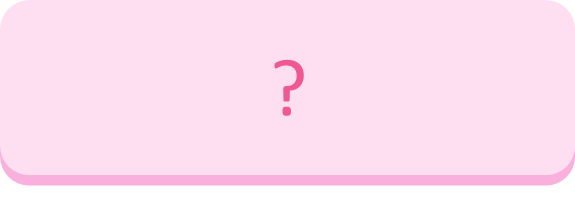 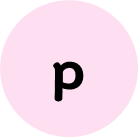 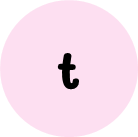 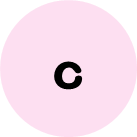 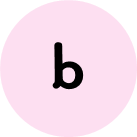 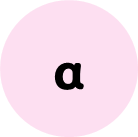 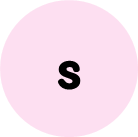 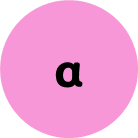 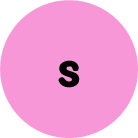 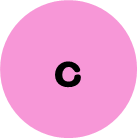 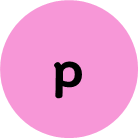 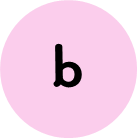 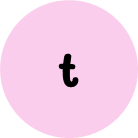 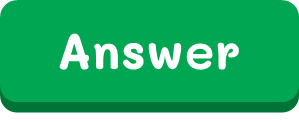 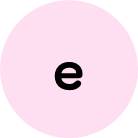 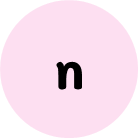 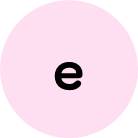 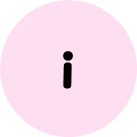 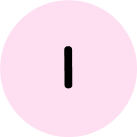 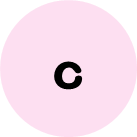 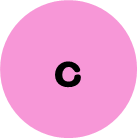 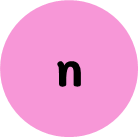 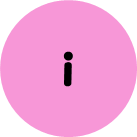 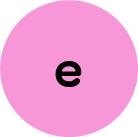 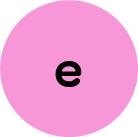 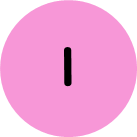 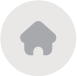 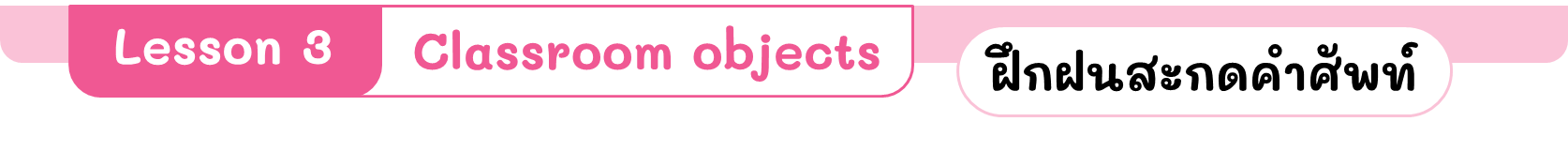 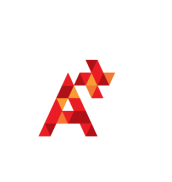 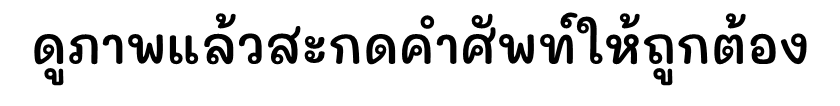 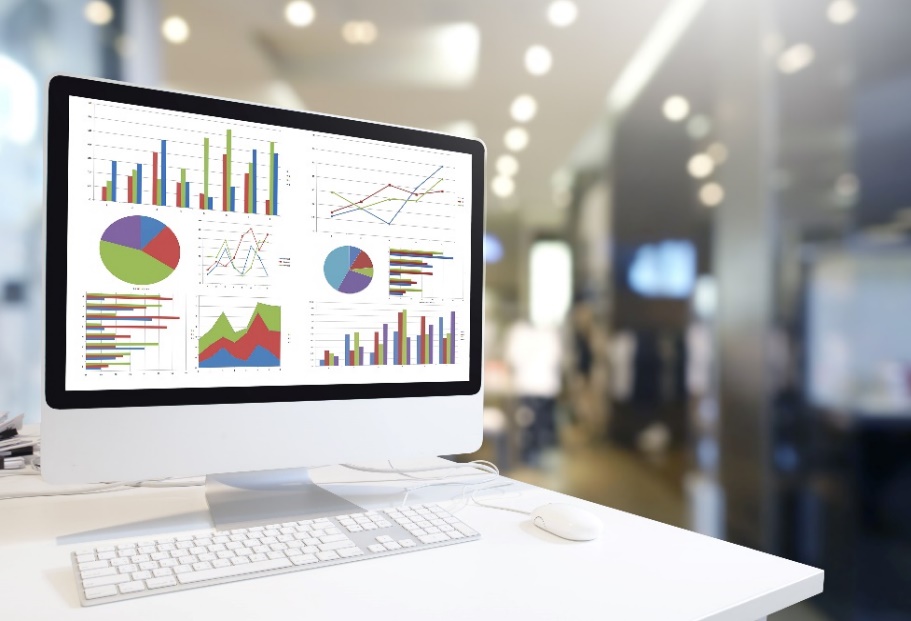 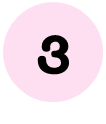 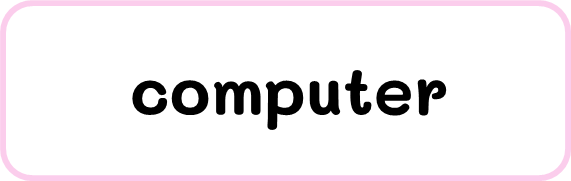 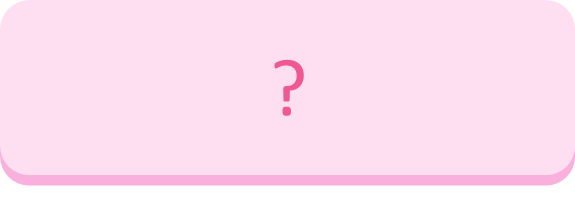 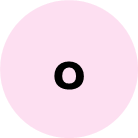 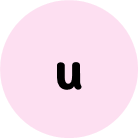 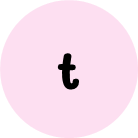 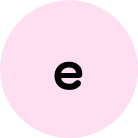 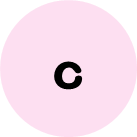 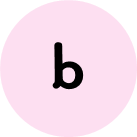 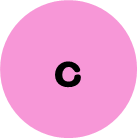 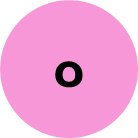 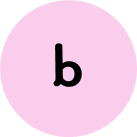 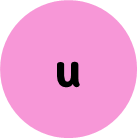 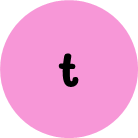 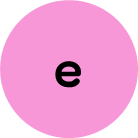 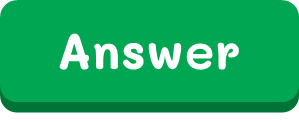 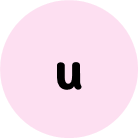 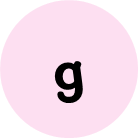 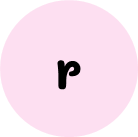 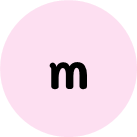 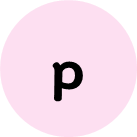 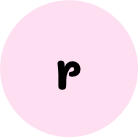 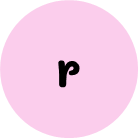 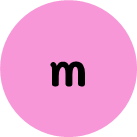 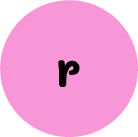 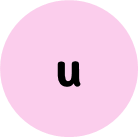 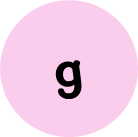 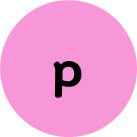 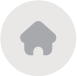 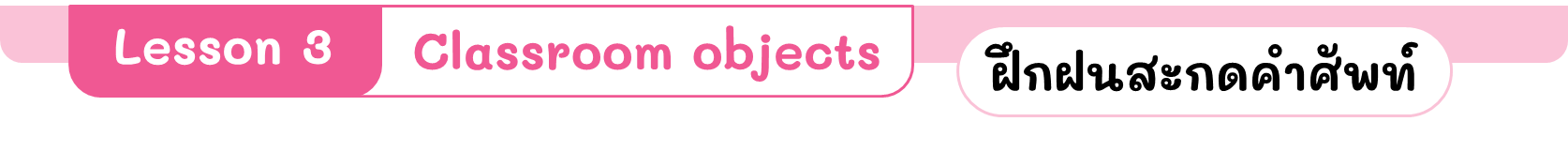 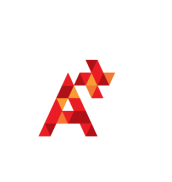 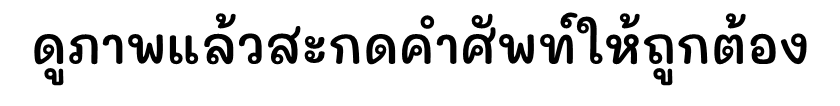 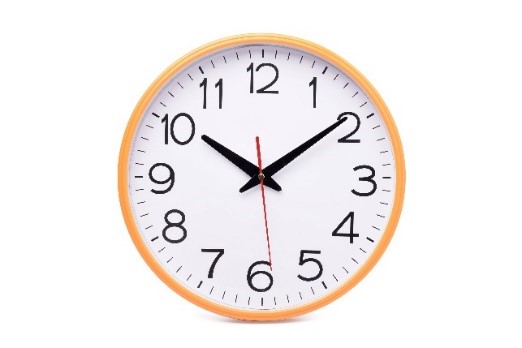 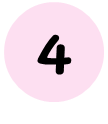 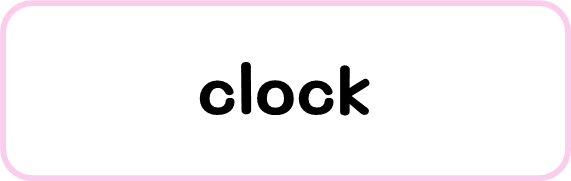 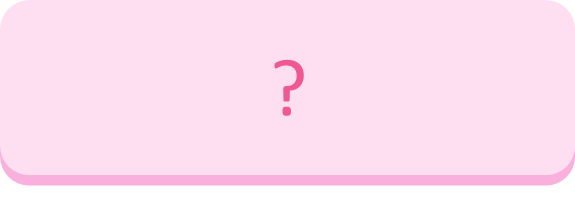 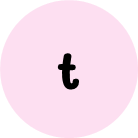 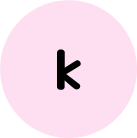 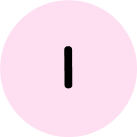 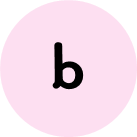 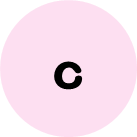 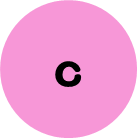 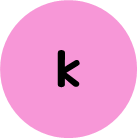 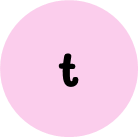 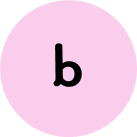 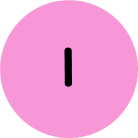 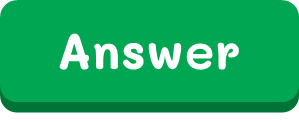 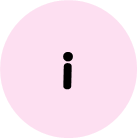 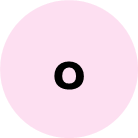 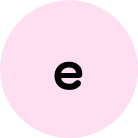 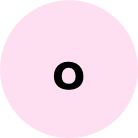 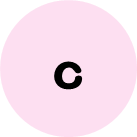 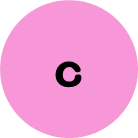 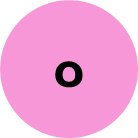 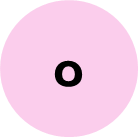 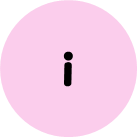 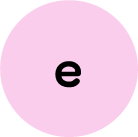 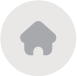 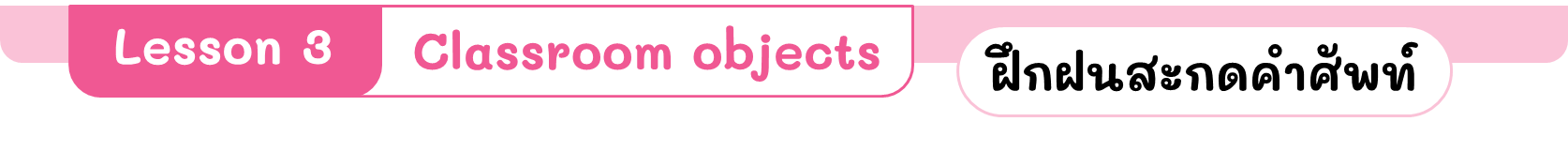 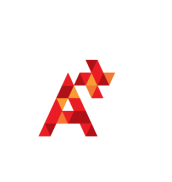 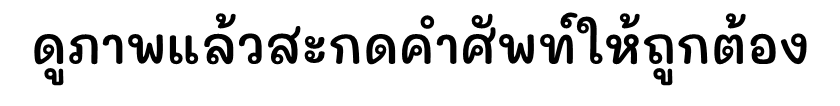 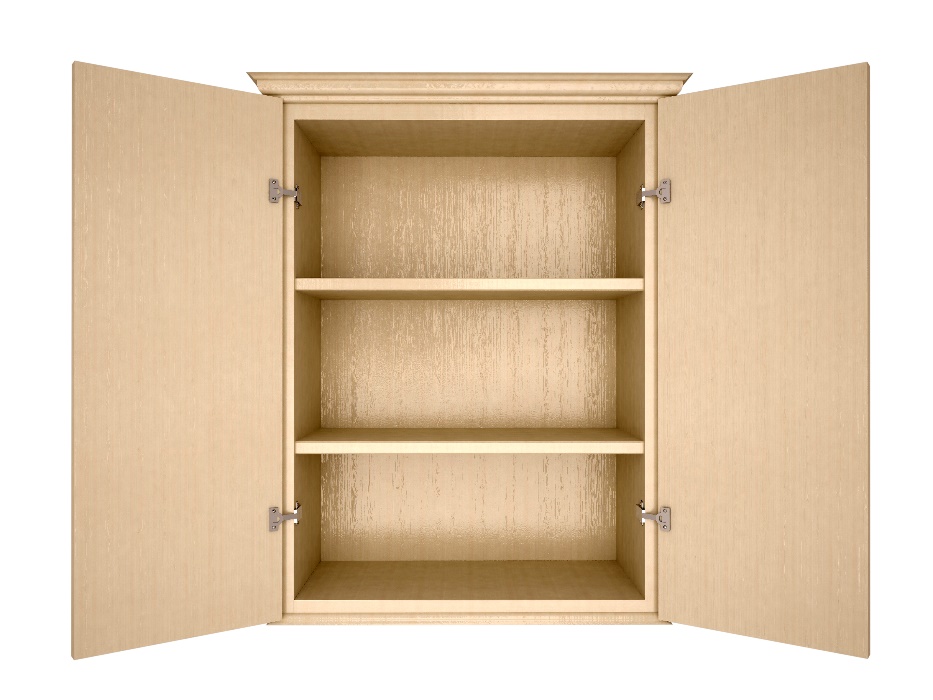 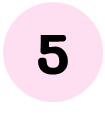 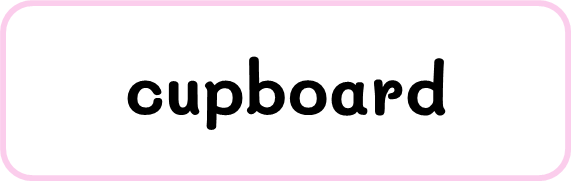 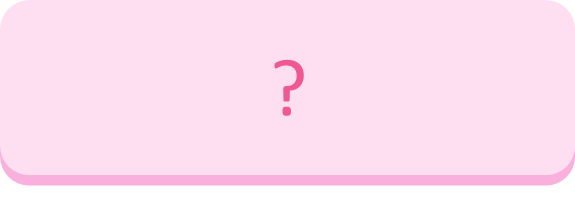 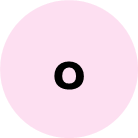 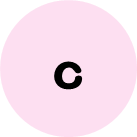 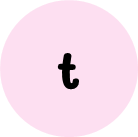 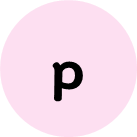 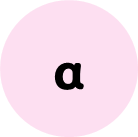 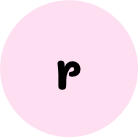 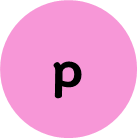 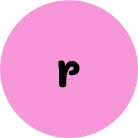 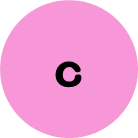 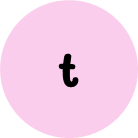 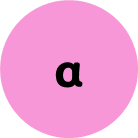 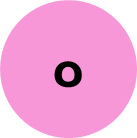 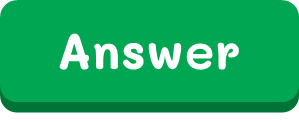 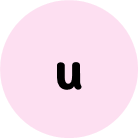 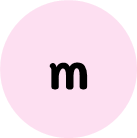 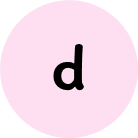 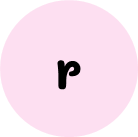 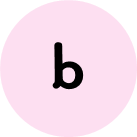 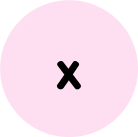 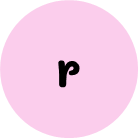 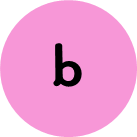 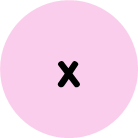 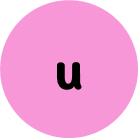 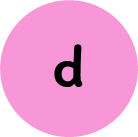 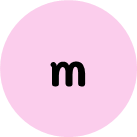 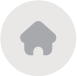 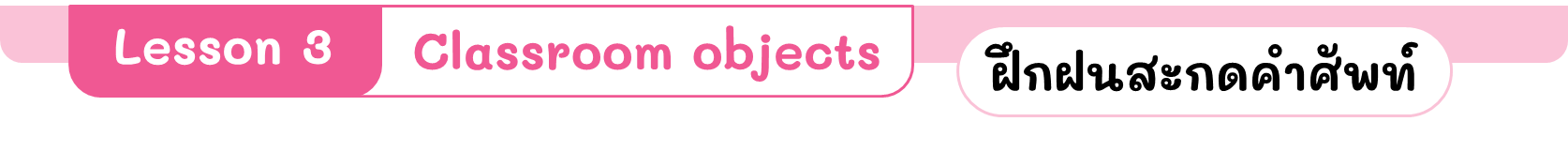 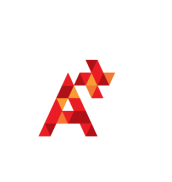 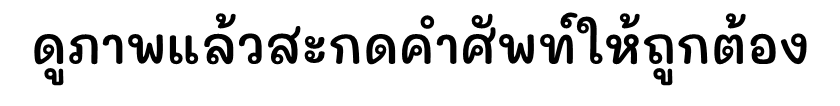 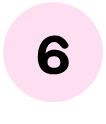 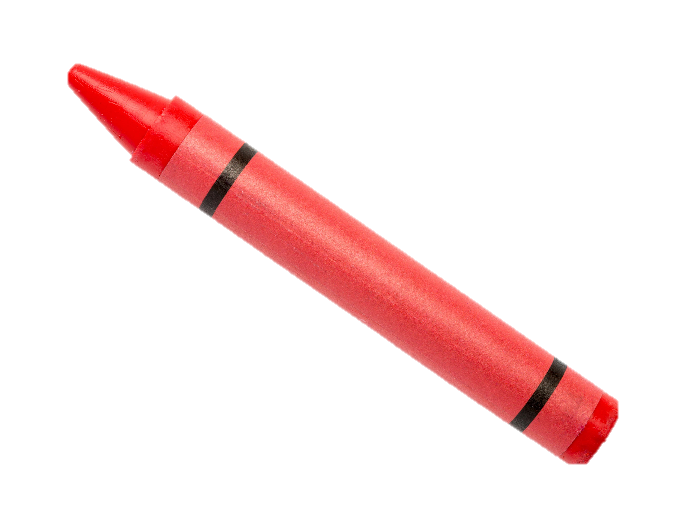 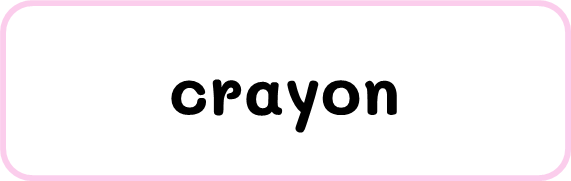 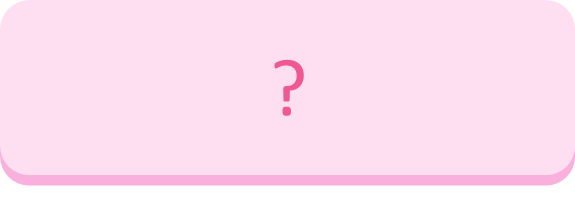 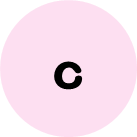 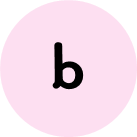 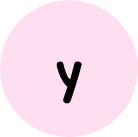 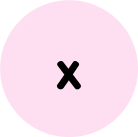 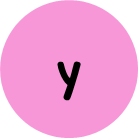 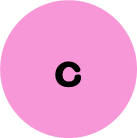 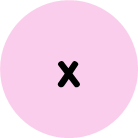 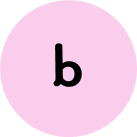 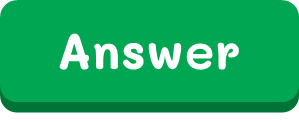 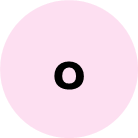 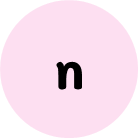 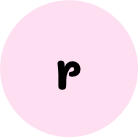 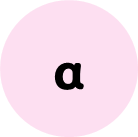 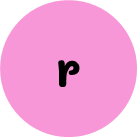 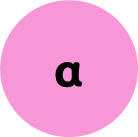 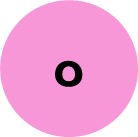 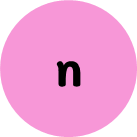 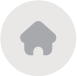 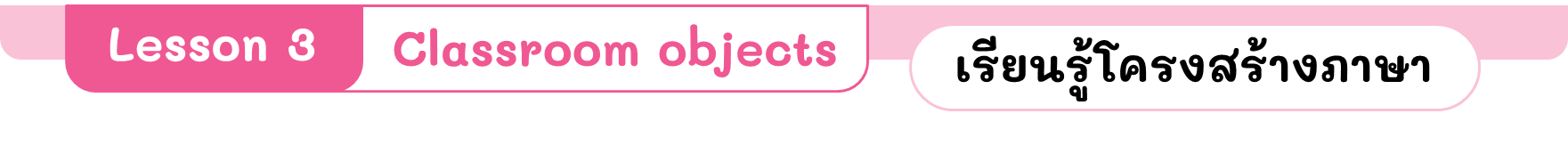 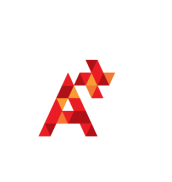 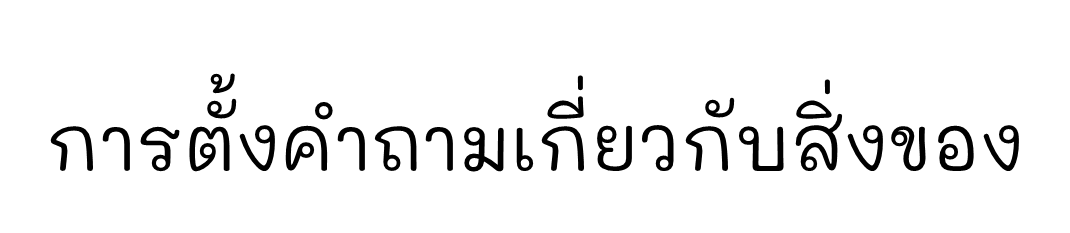 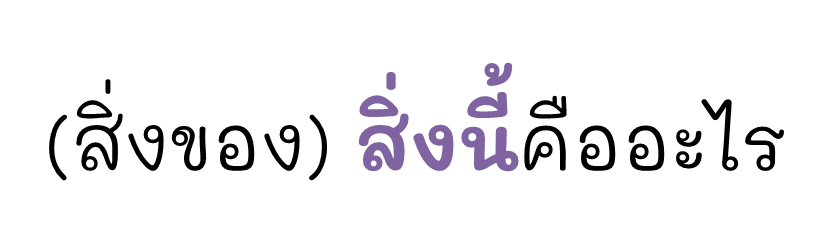 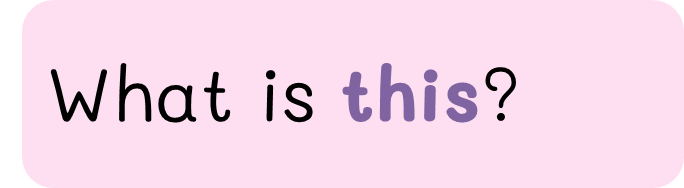 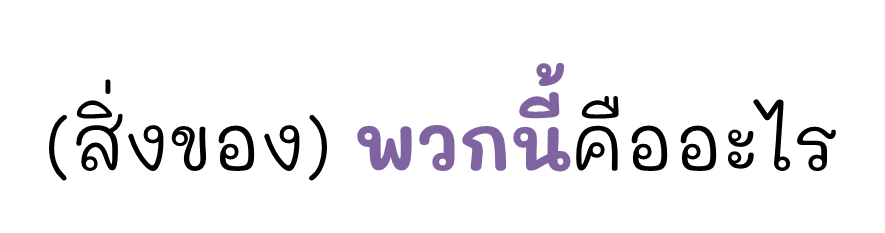 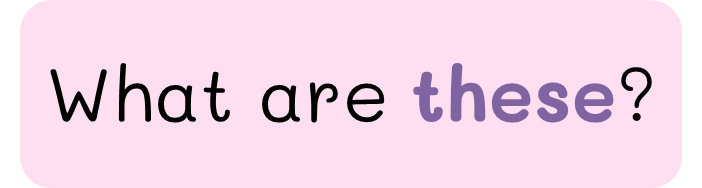 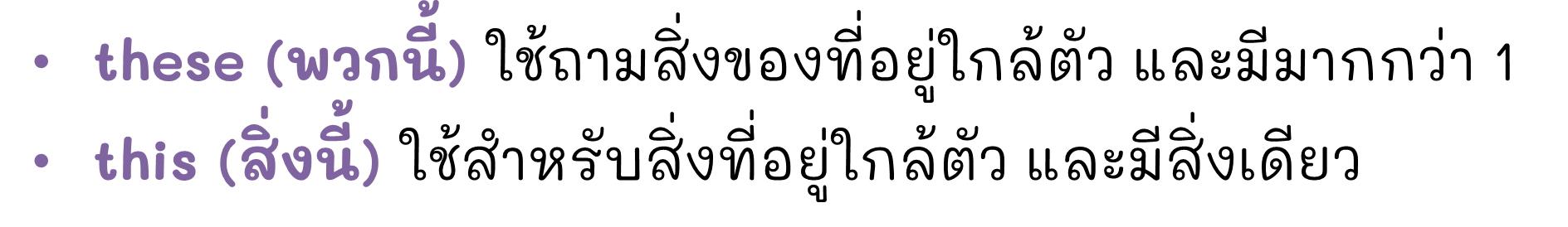 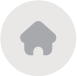 Lesson 3
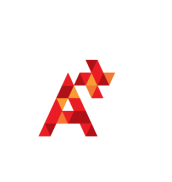 Classroom objects
เรียนรู้โครงสร้างภาษา
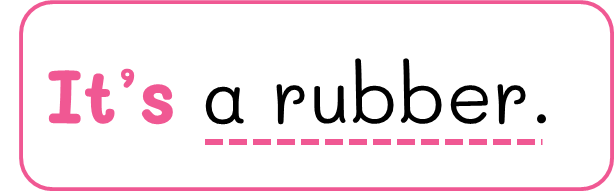 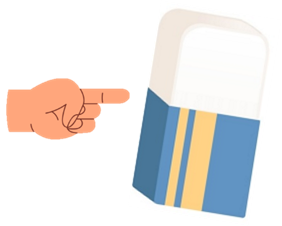 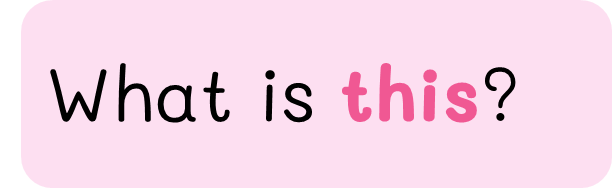 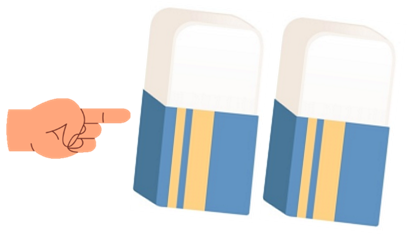 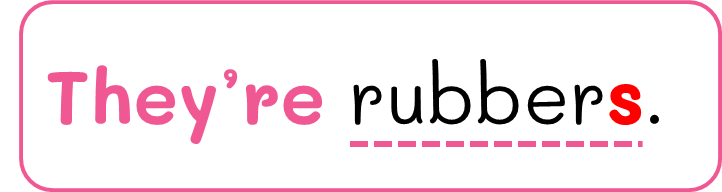 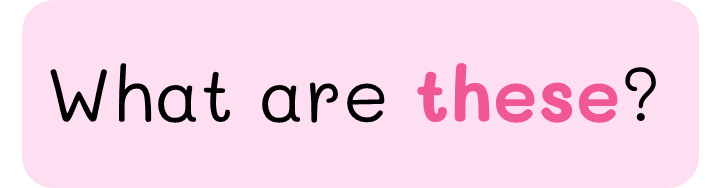 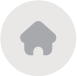 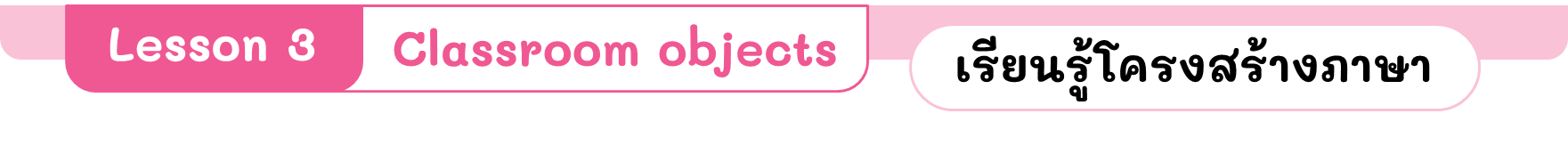 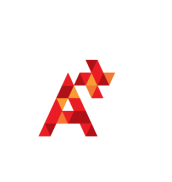 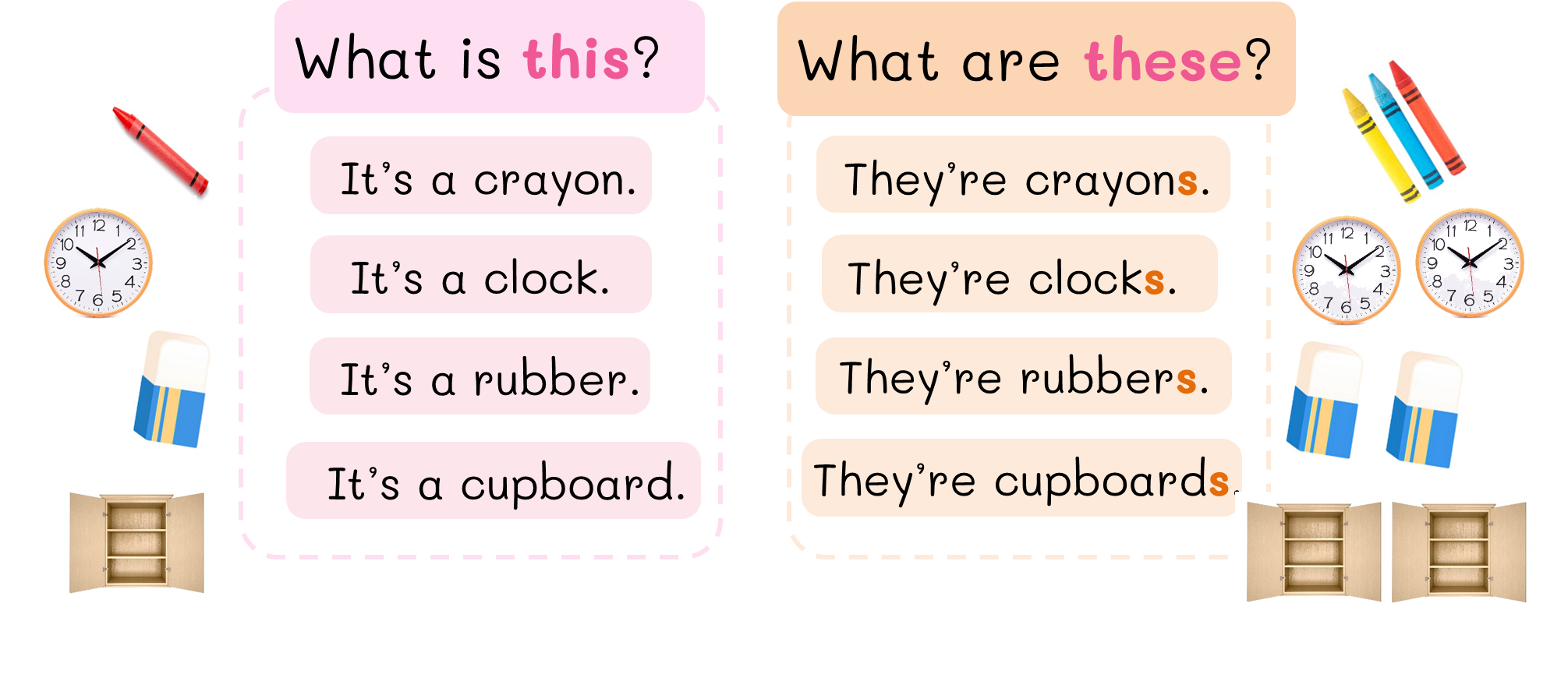 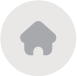 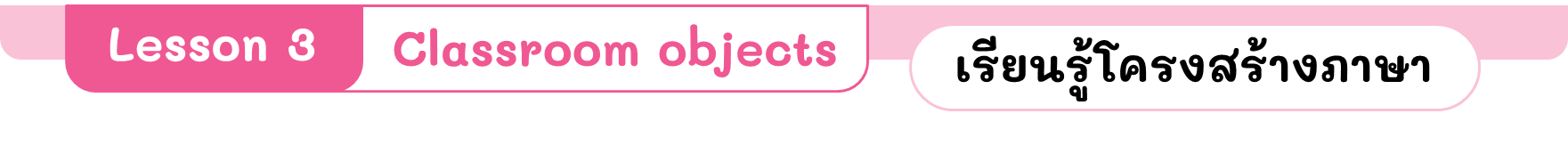 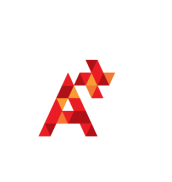 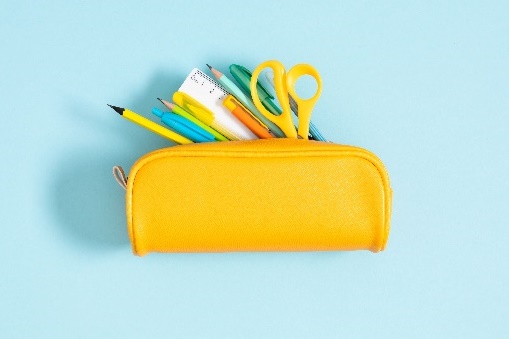 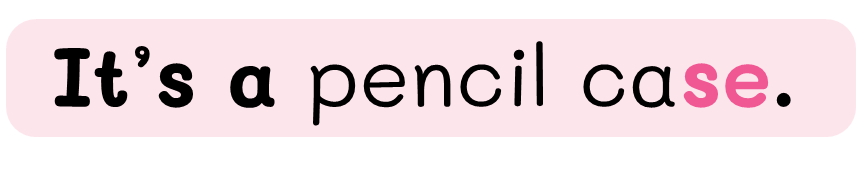 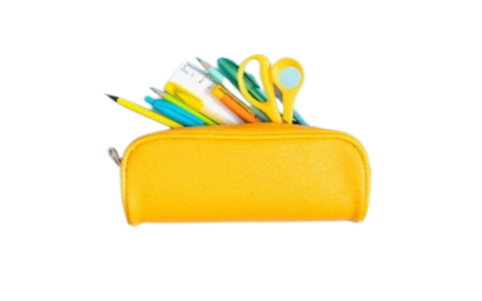 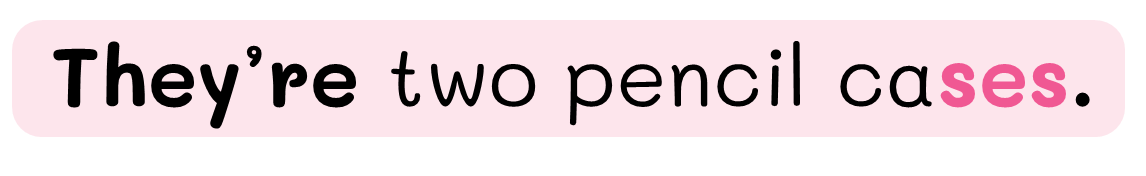 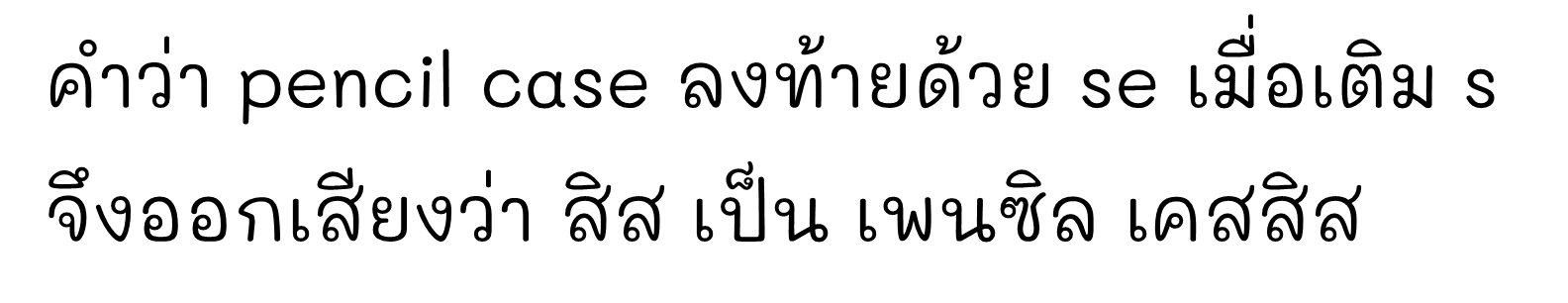 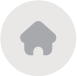 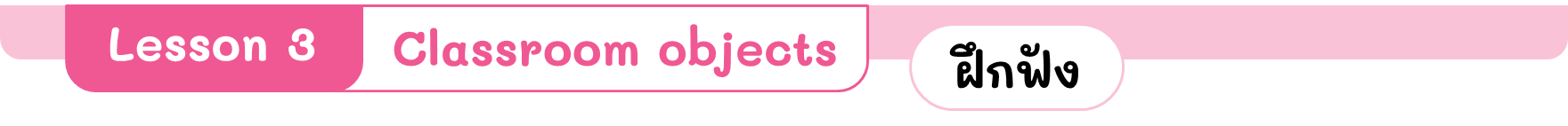 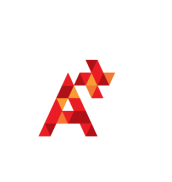 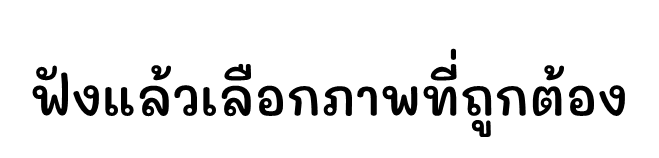 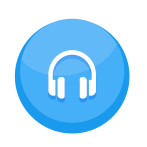 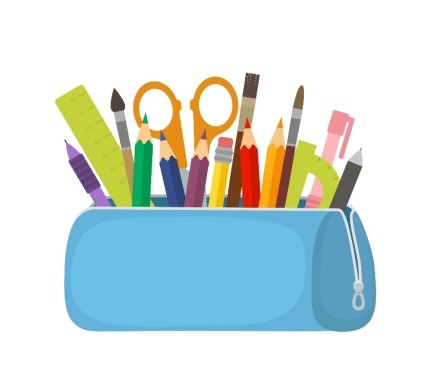 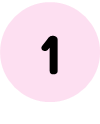 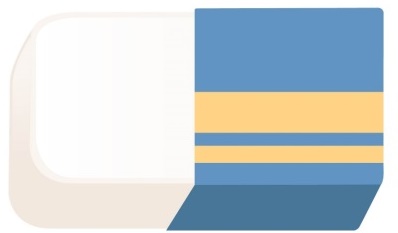 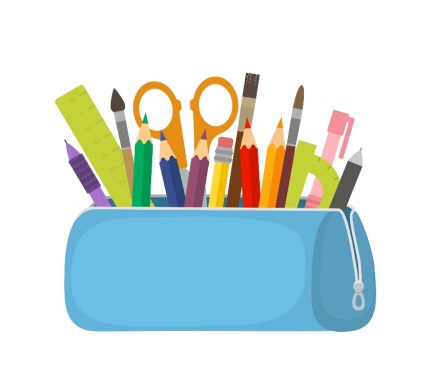 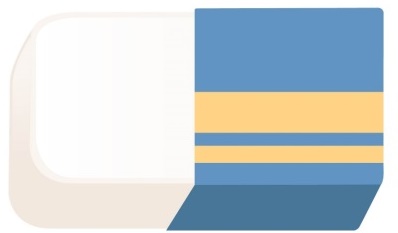 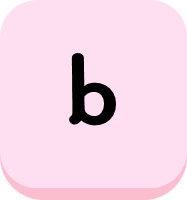 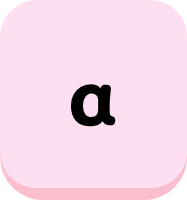 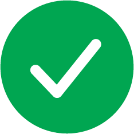 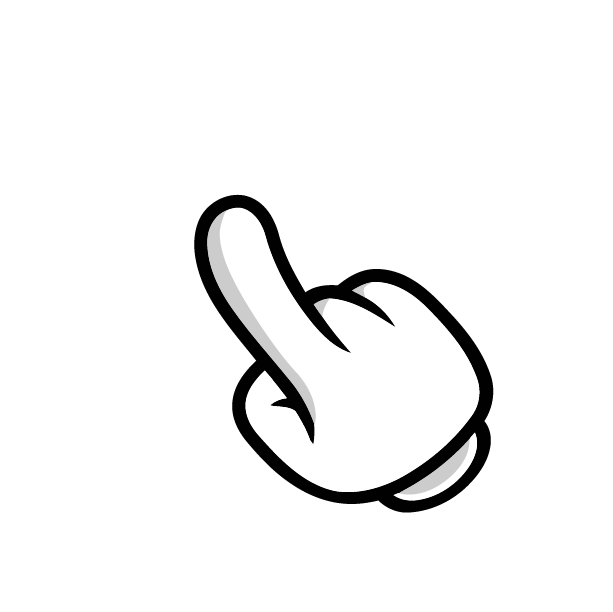 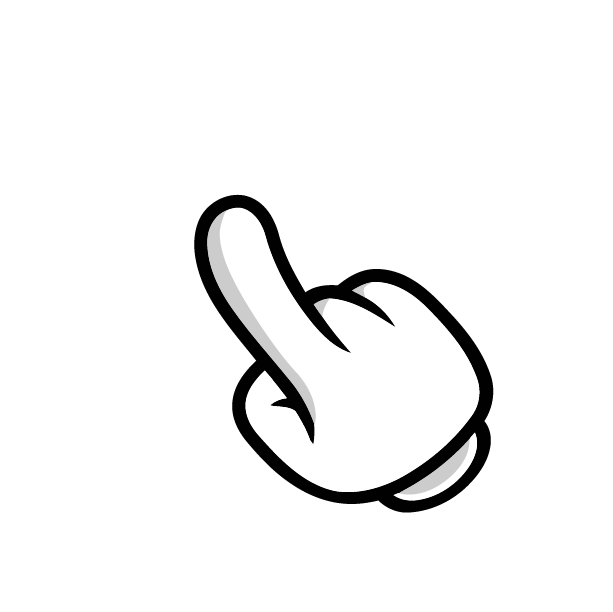 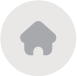 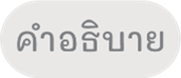 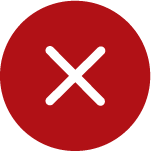 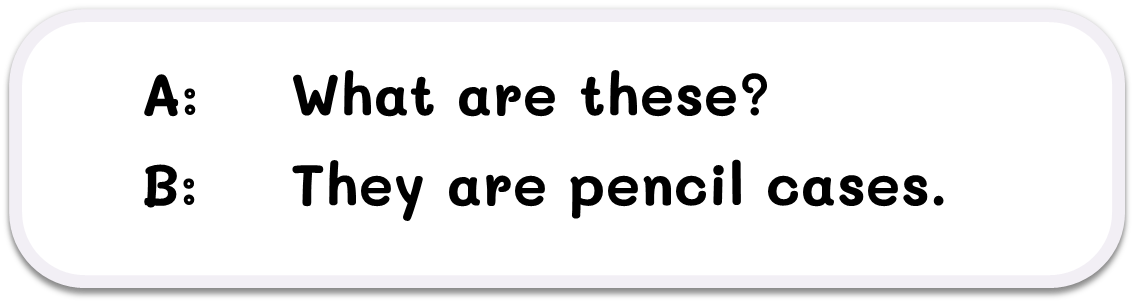 [Speaker Notes: Ex.6 หน้า 17]
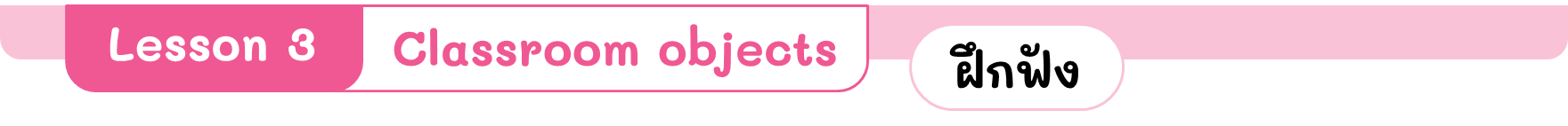 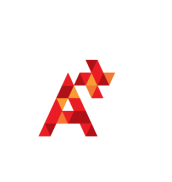 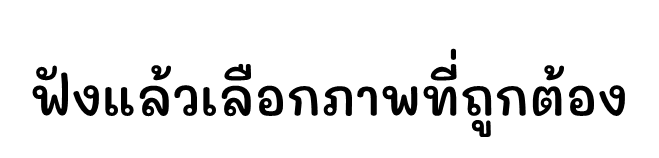 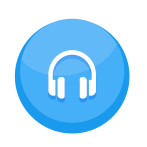 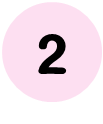 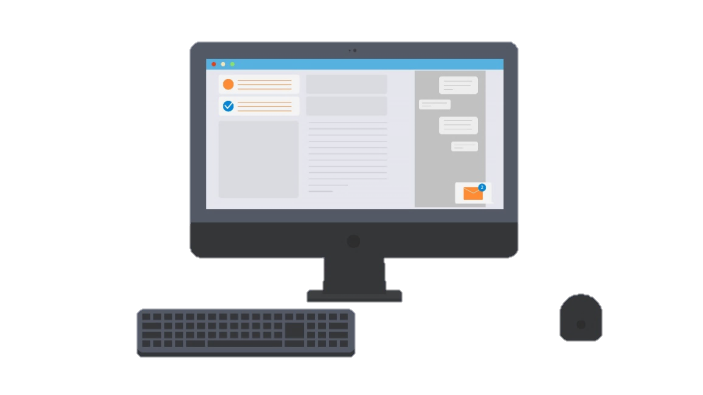 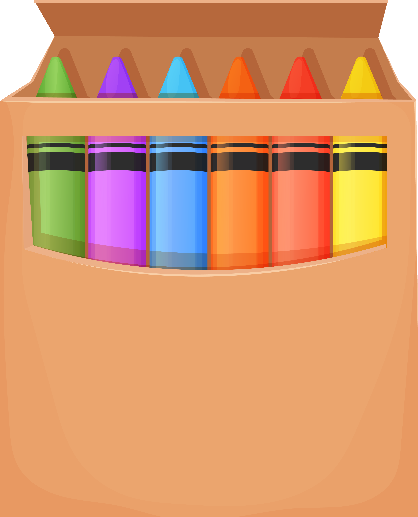 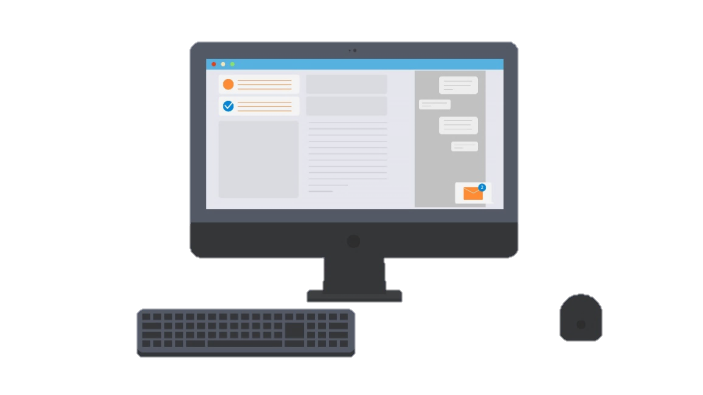 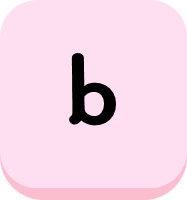 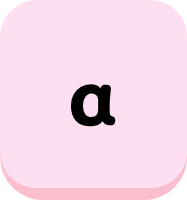 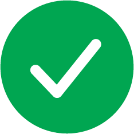 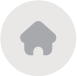 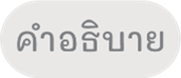 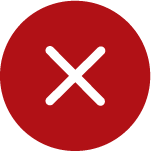 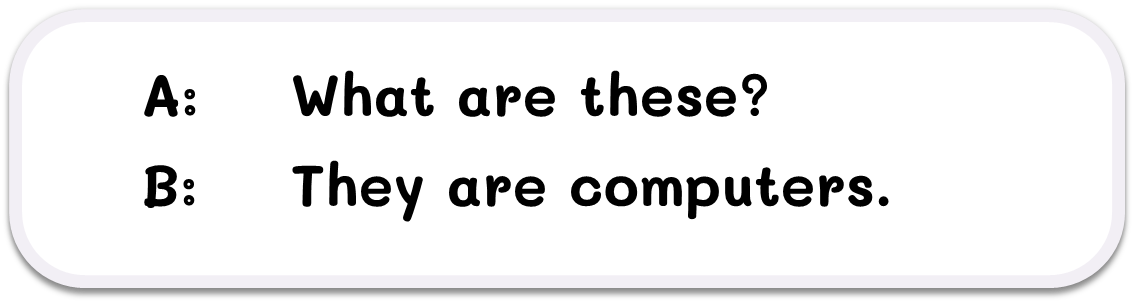 [Speaker Notes: Ex.6 หน้า 17]
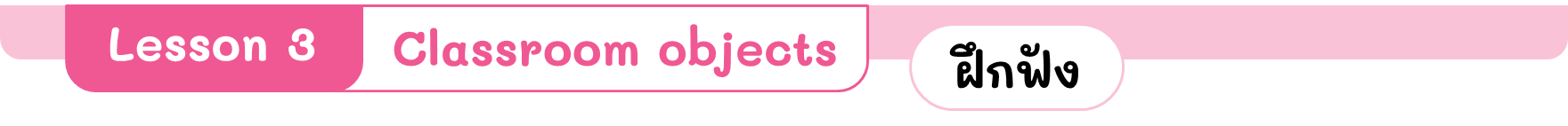 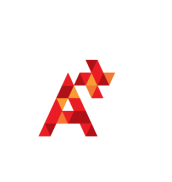 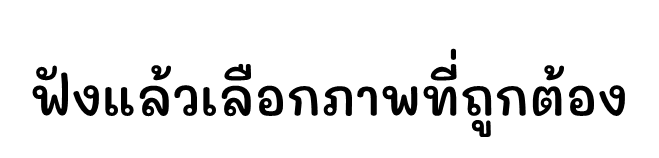 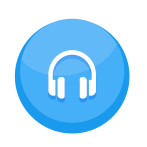 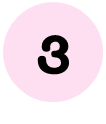 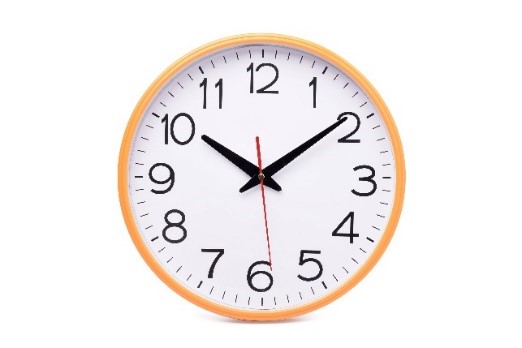 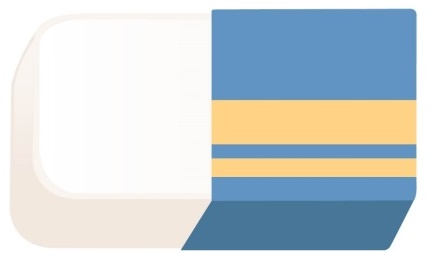 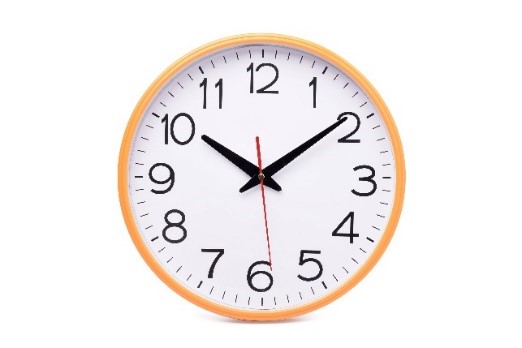 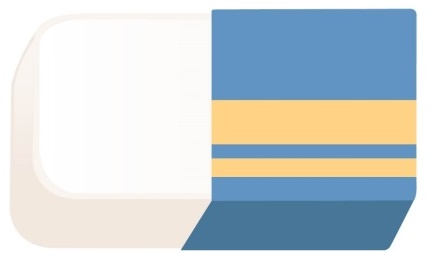 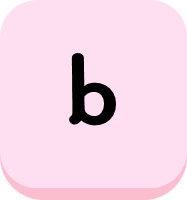 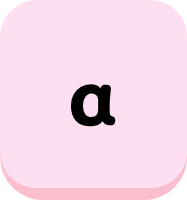 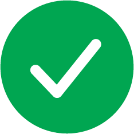 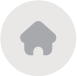 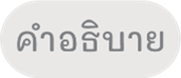 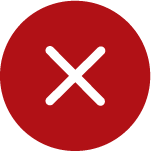 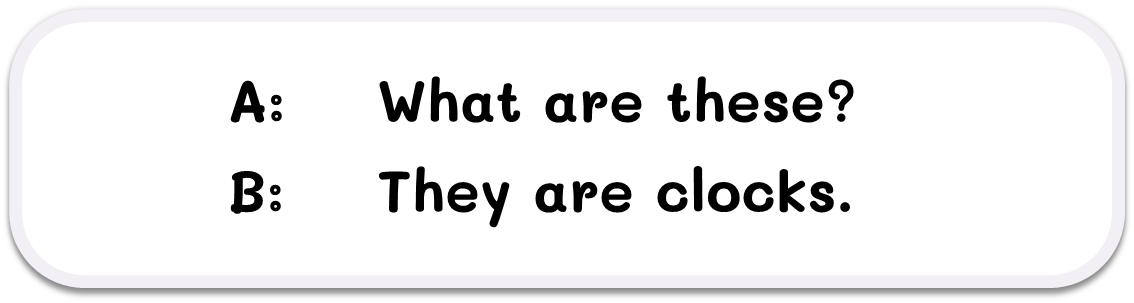 [Speaker Notes: Ex.6 หน้า 17]
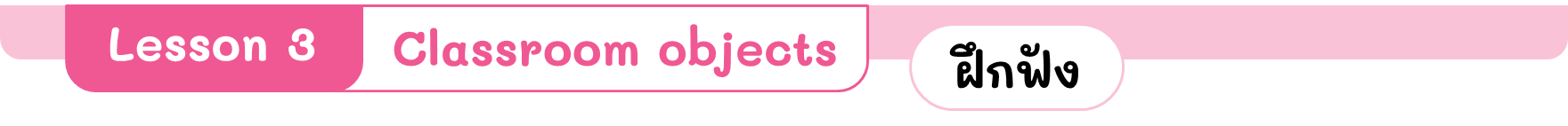 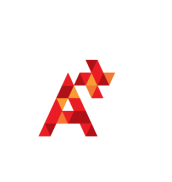 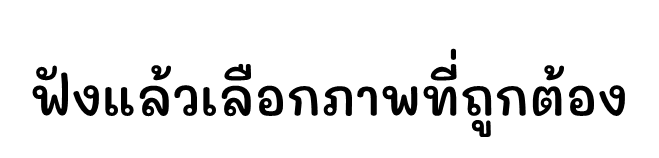 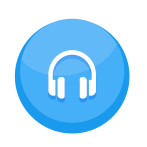 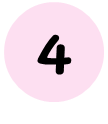 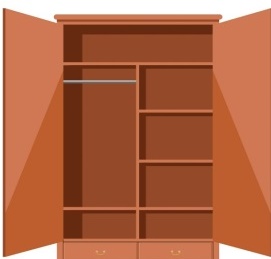 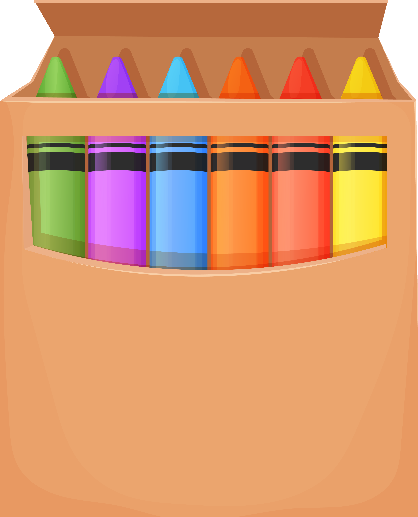 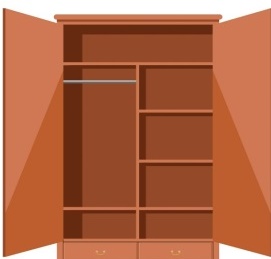 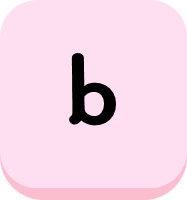 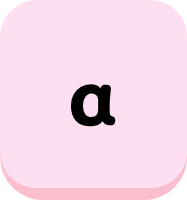 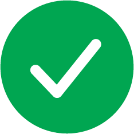 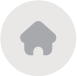 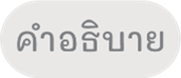 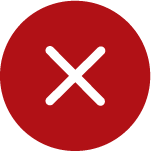 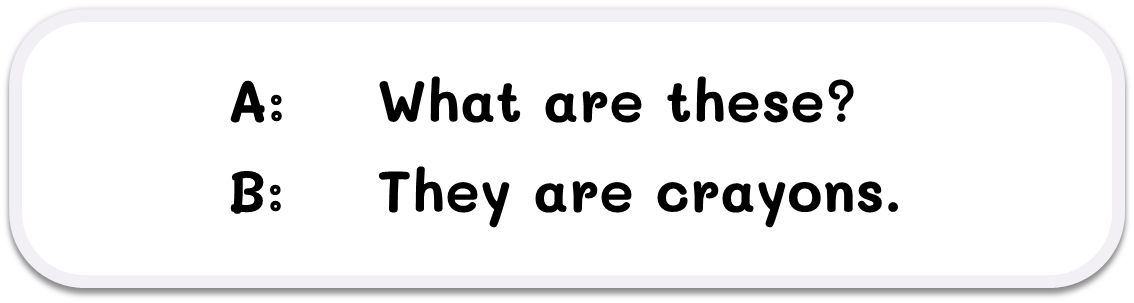 [Speaker Notes: Ex.6 หน้า 17]
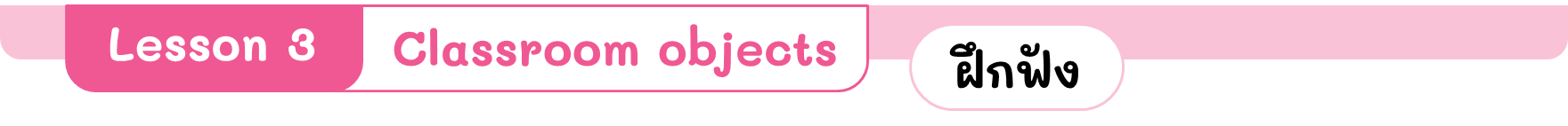 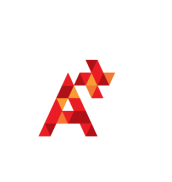 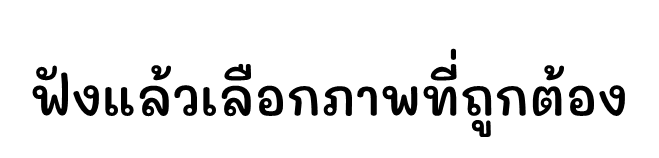 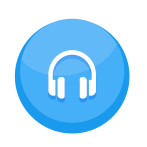 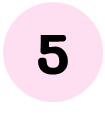 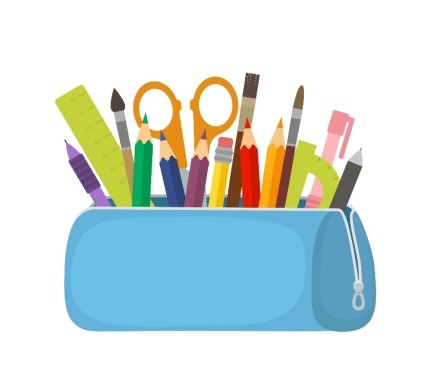 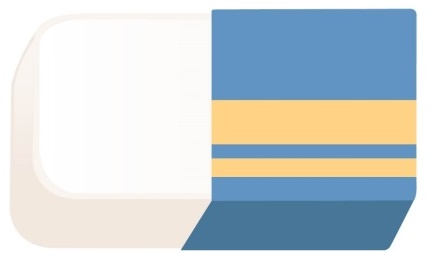 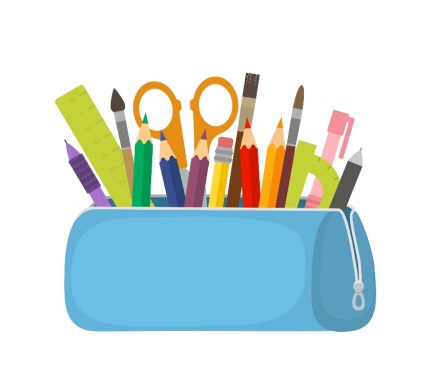 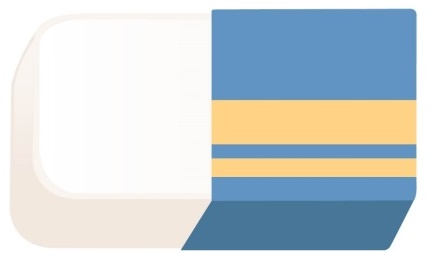 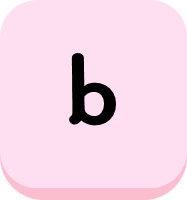 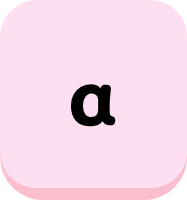 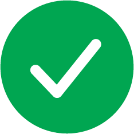 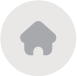 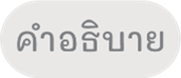 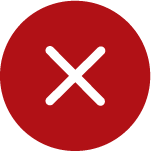 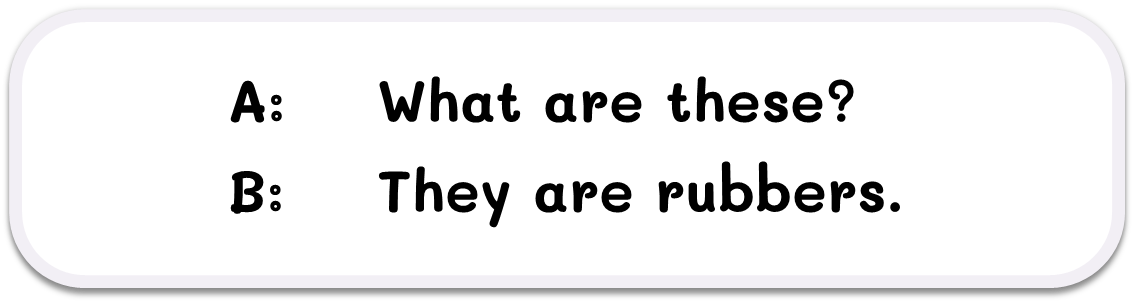 [Speaker Notes: Ex.6 หน้า 17]
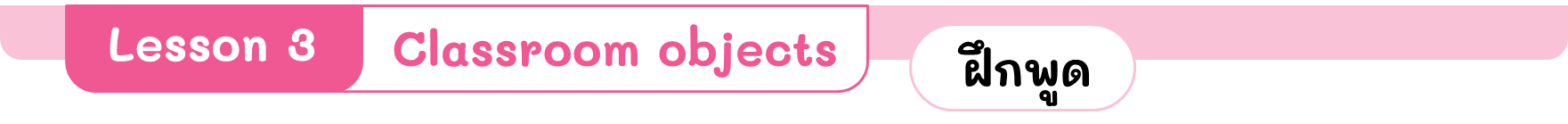 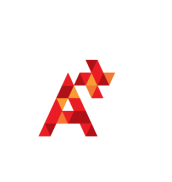 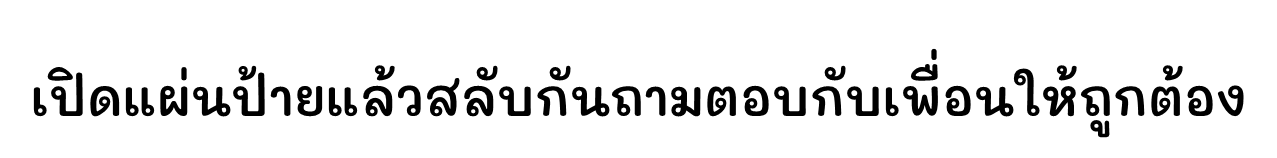 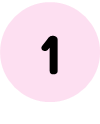 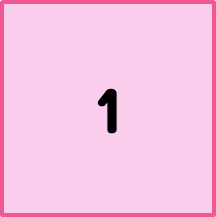 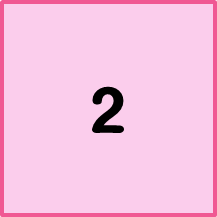 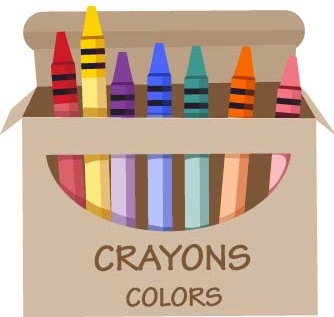 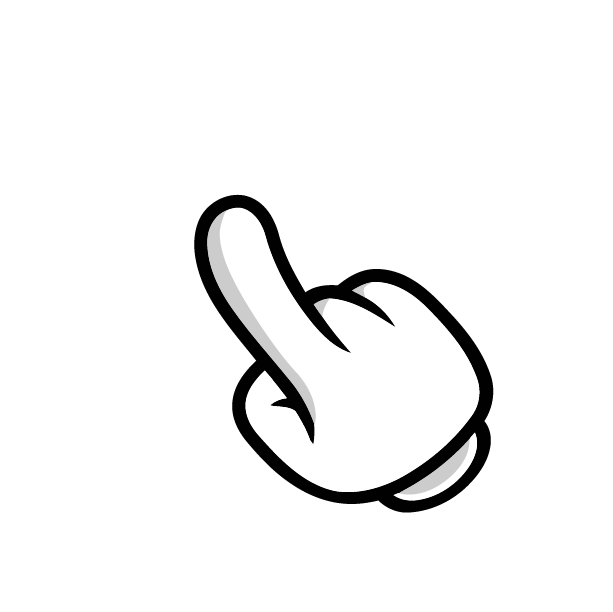 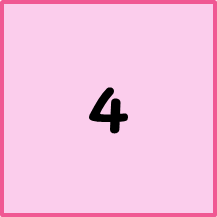 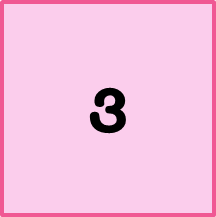 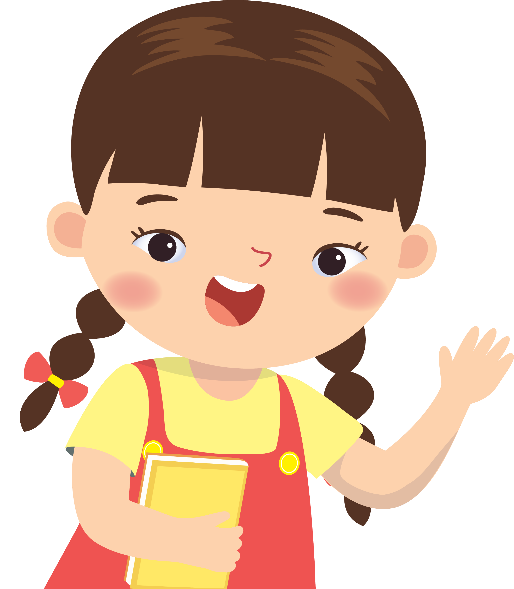 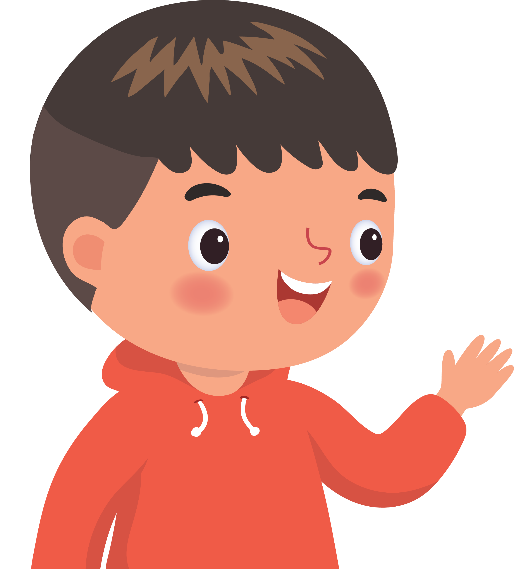 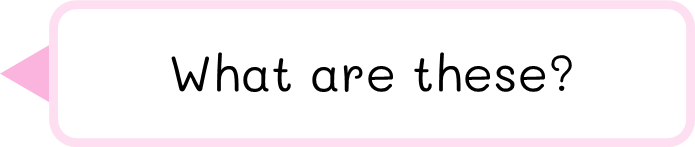 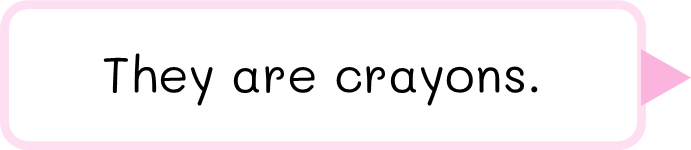 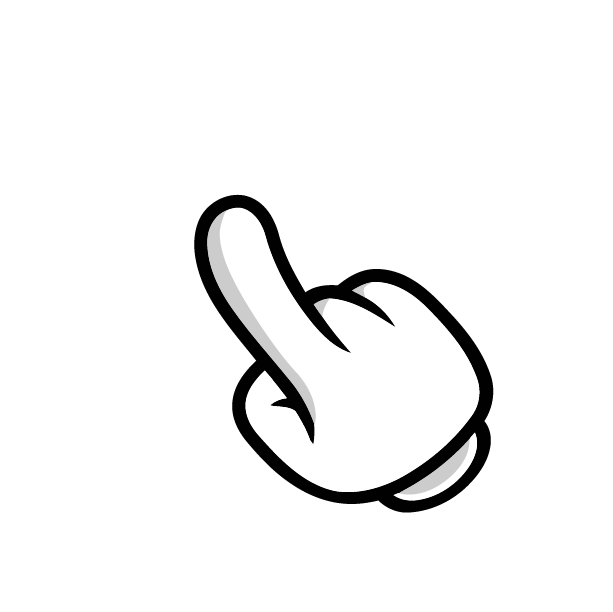 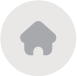 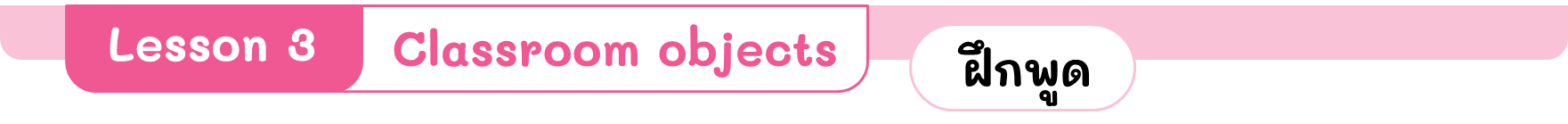 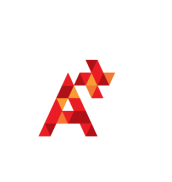 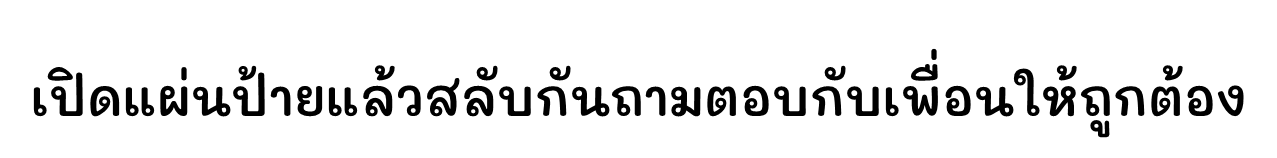 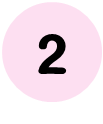 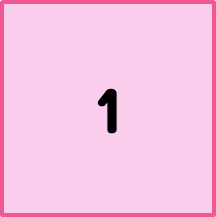 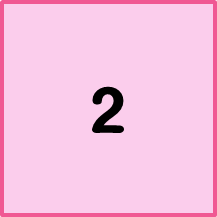 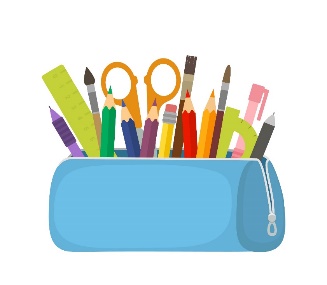 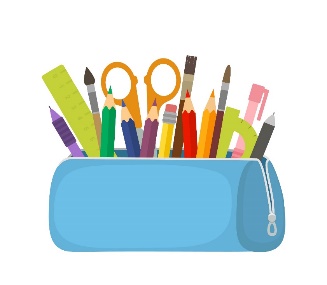 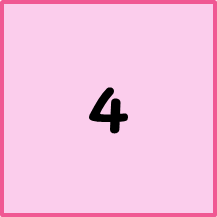 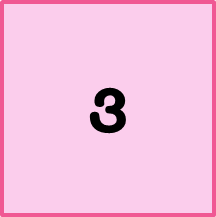 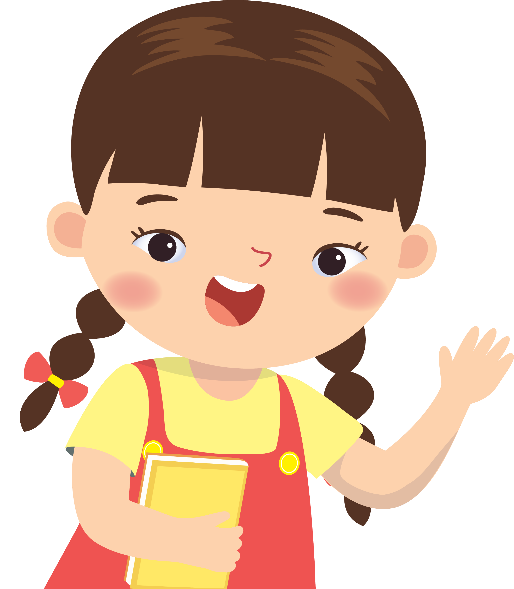 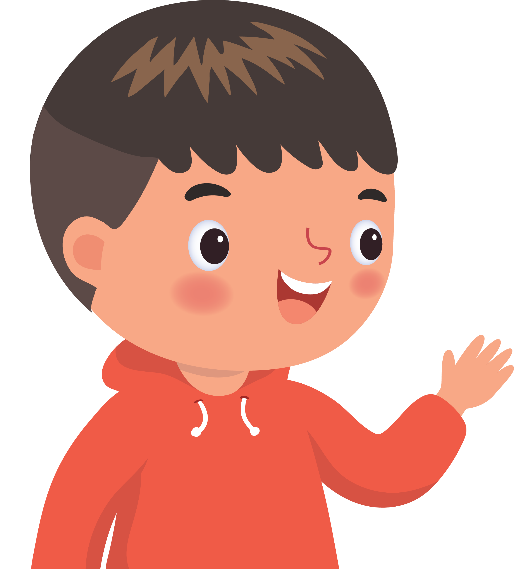 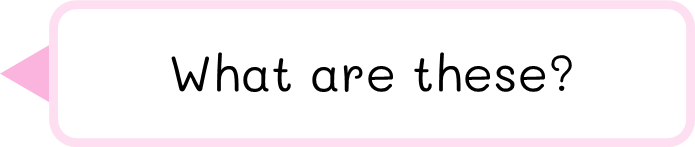 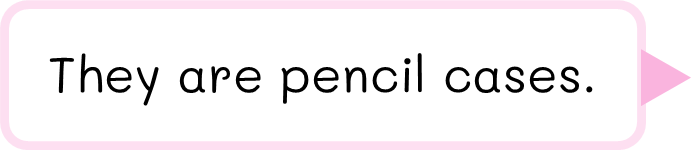 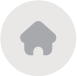 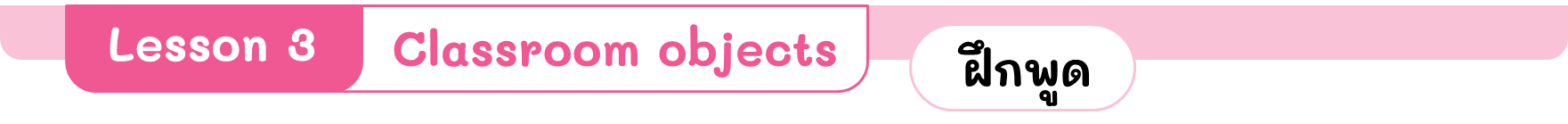 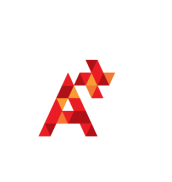 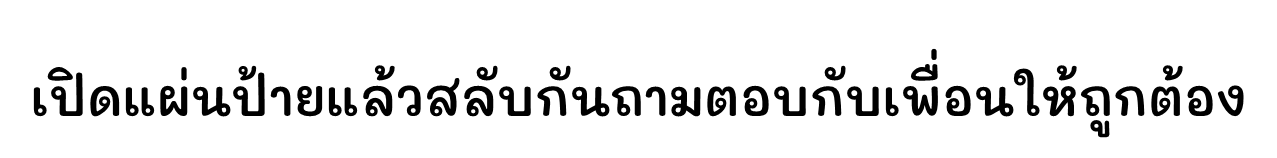 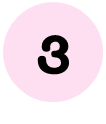 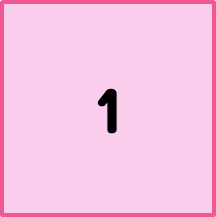 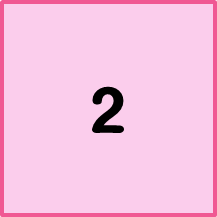 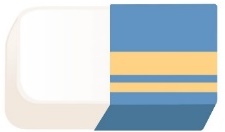 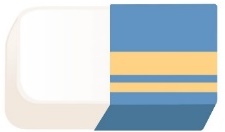 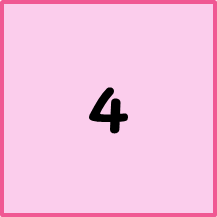 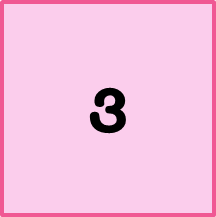 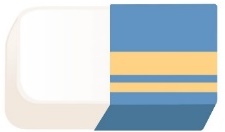 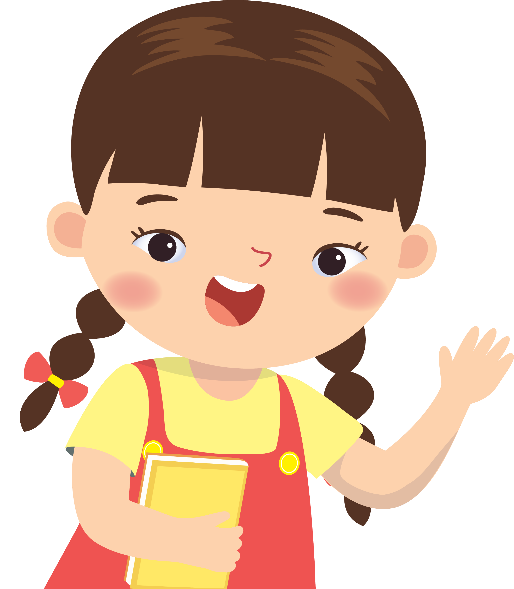 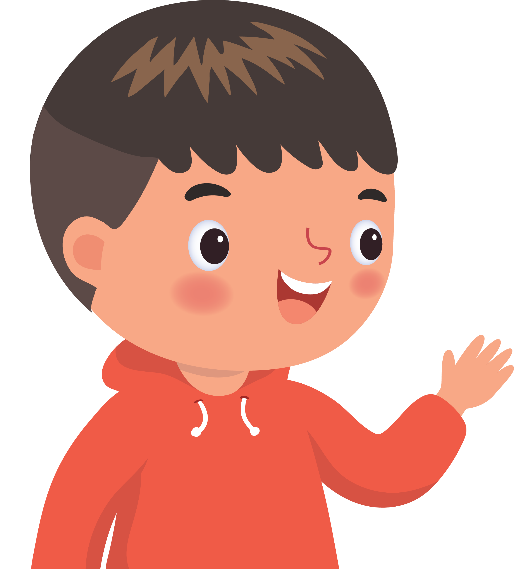 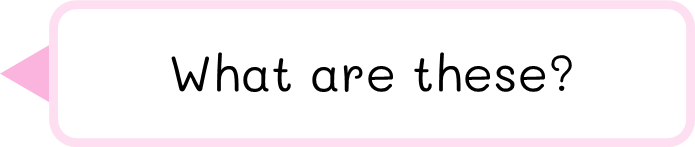 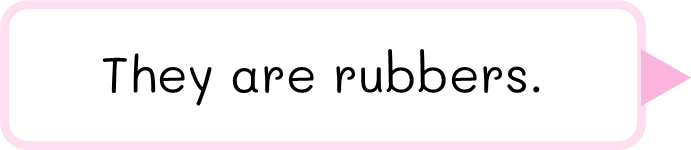 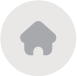 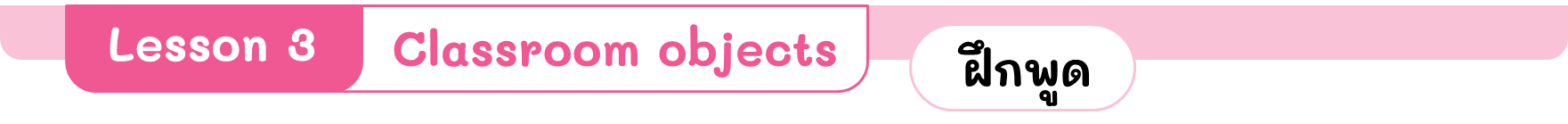 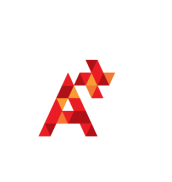 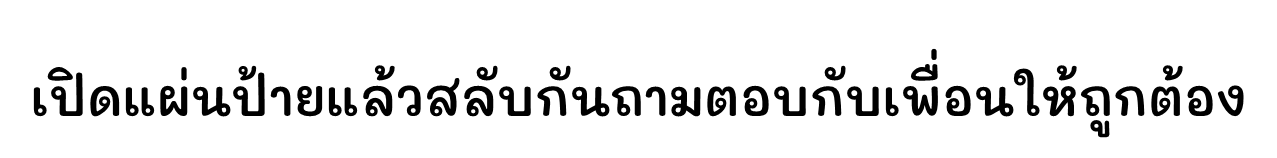 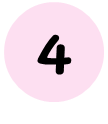 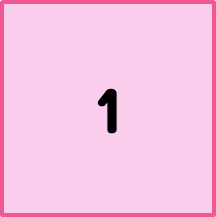 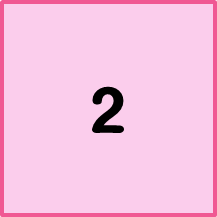 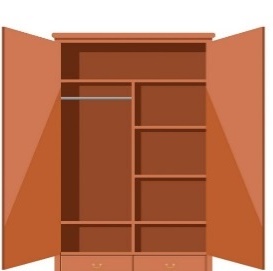 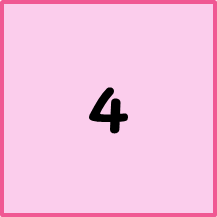 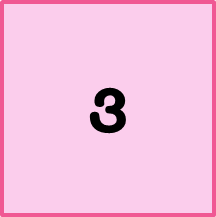 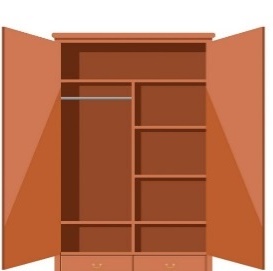 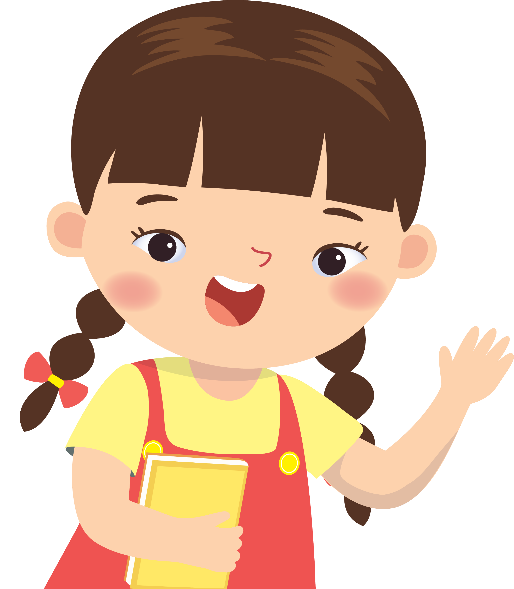 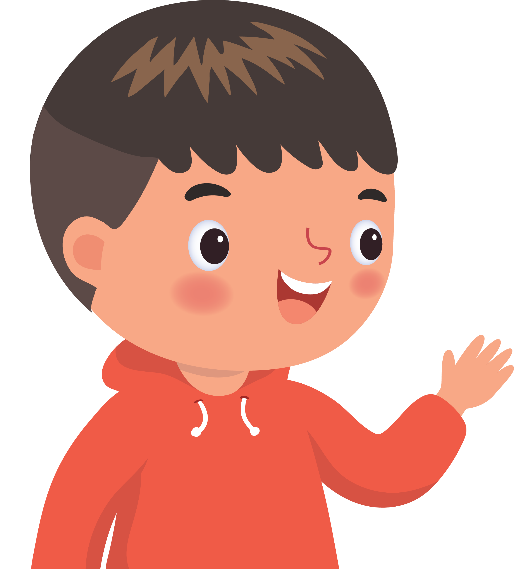 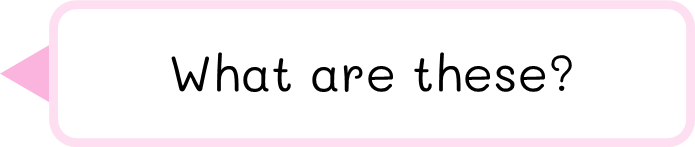 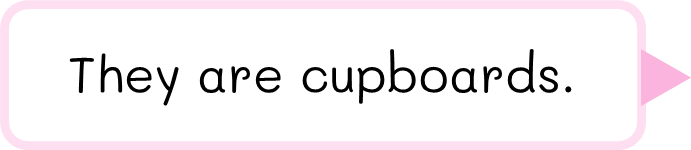 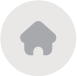 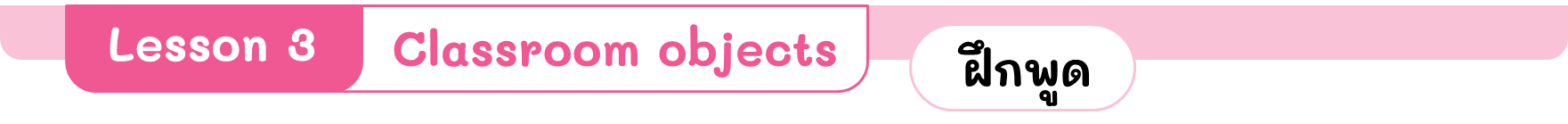 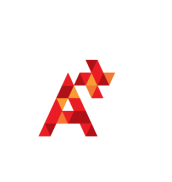 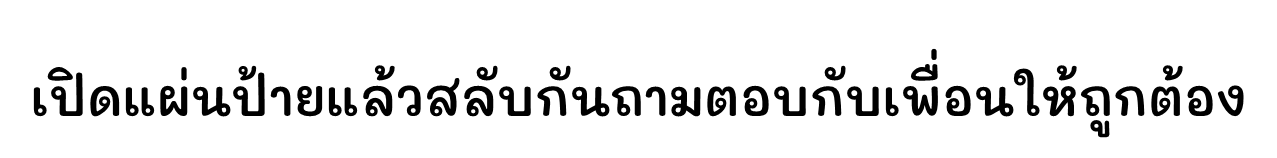 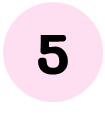 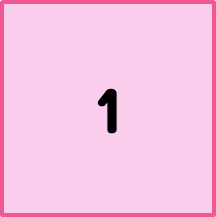 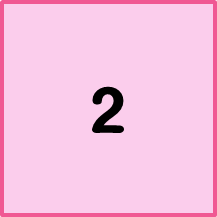 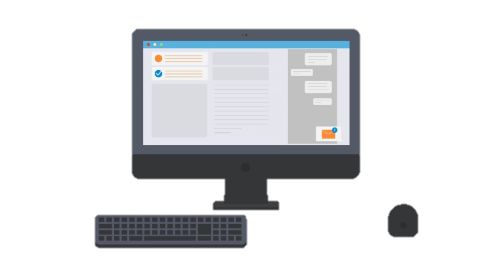 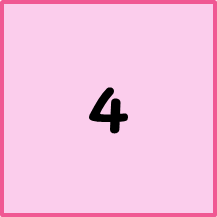 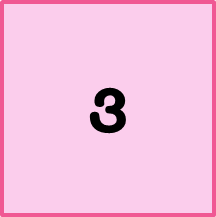 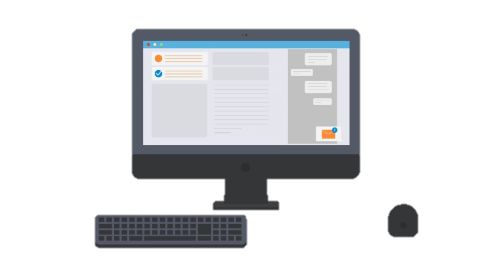 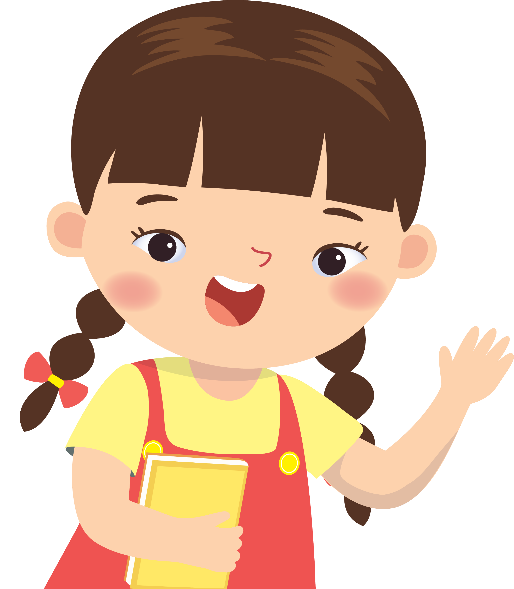 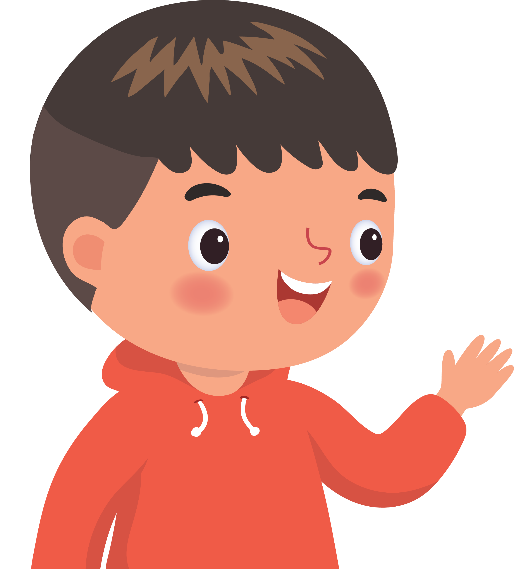 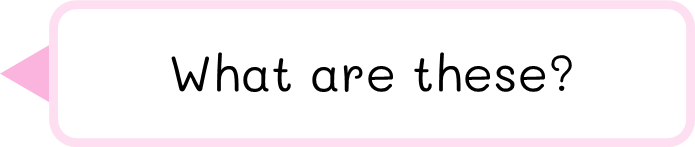 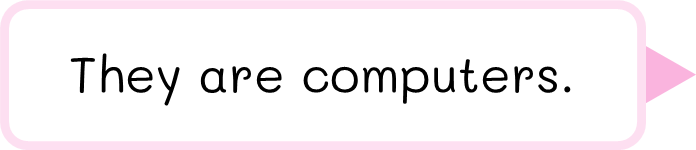 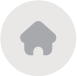 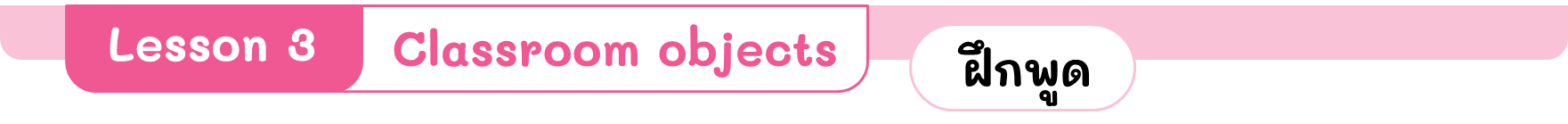 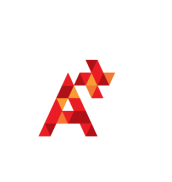 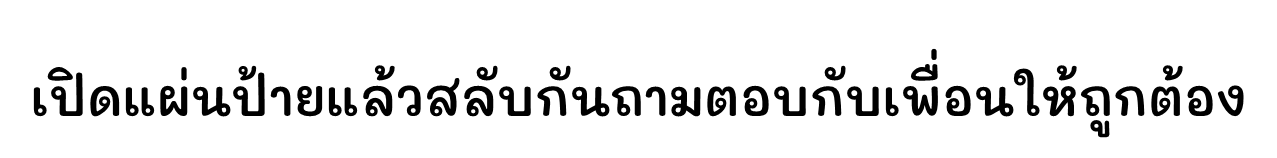 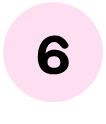 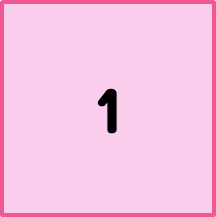 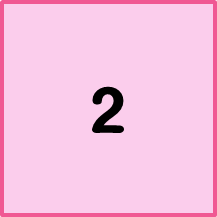 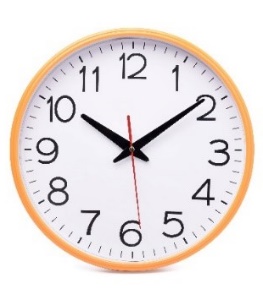 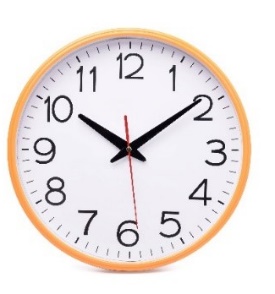 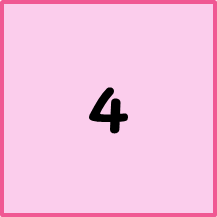 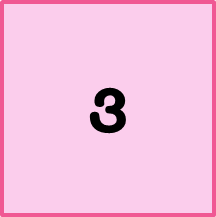 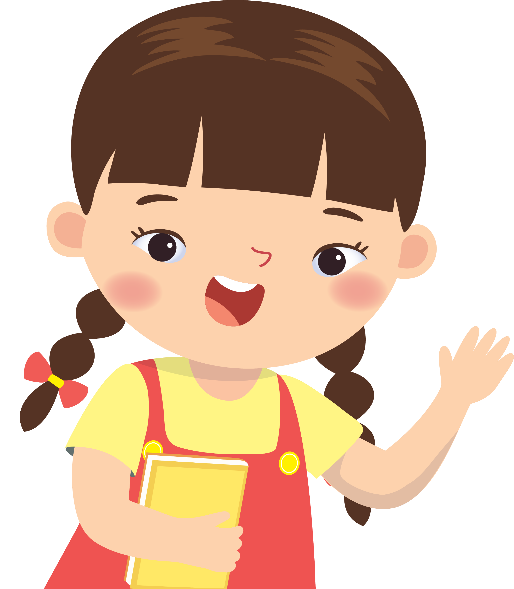 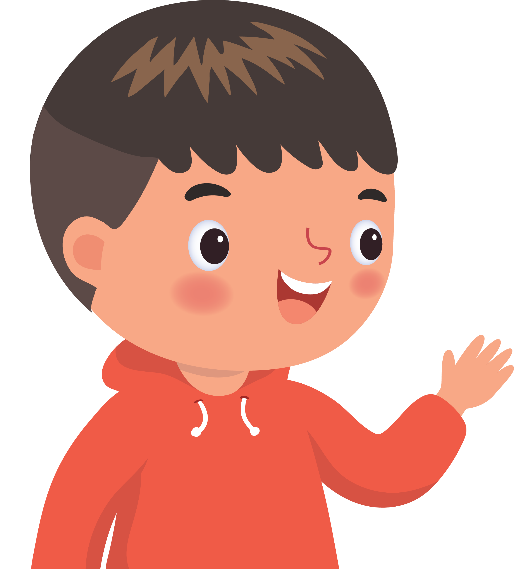 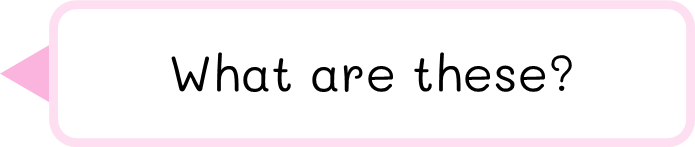 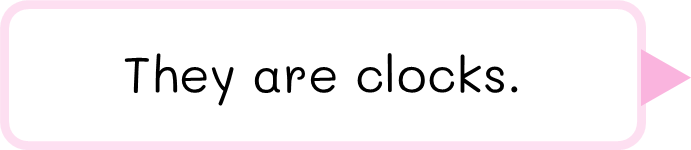 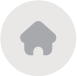 [Speaker Notes: - ขาดภาพนาฬิกา]
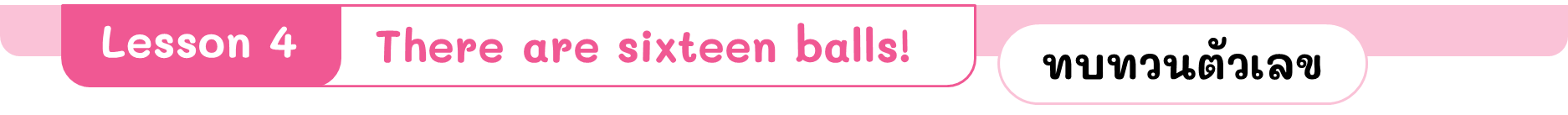 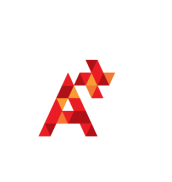 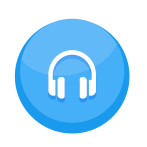 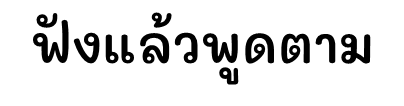 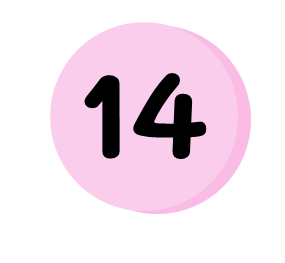 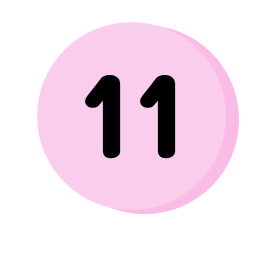 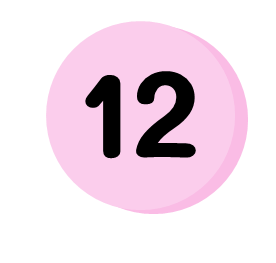 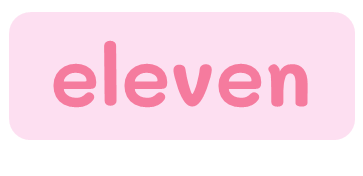 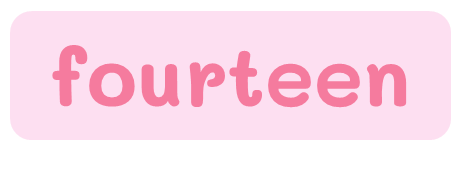 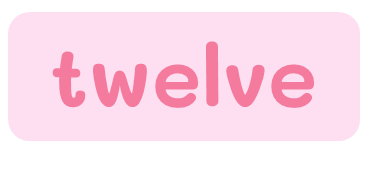 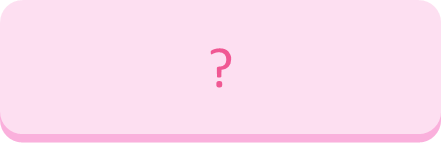 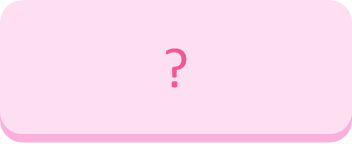 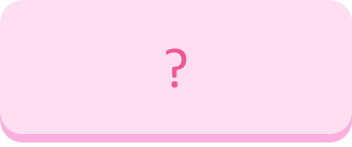 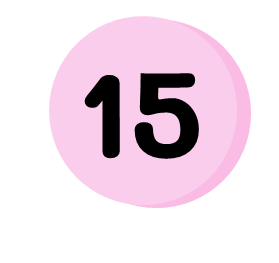 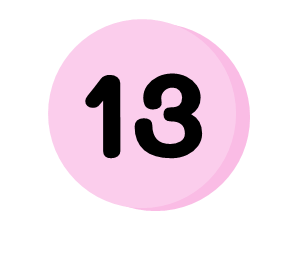 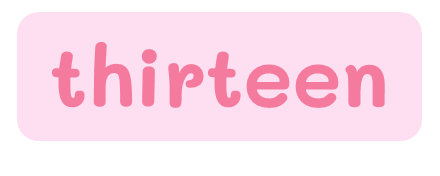 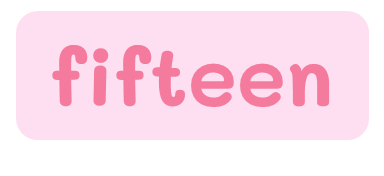 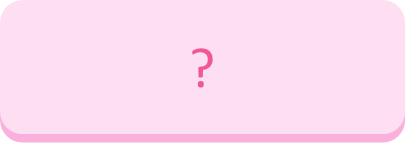 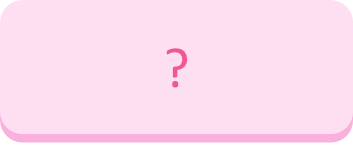 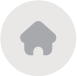 [Speaker Notes: >ปัดเลื่อนแอนิเมชั่น
ให้นักฟังแล้วพูดตาม และถามว่าคำว่า eleven คือ เลขอะไร ...fifteen คือเลขอะไร]
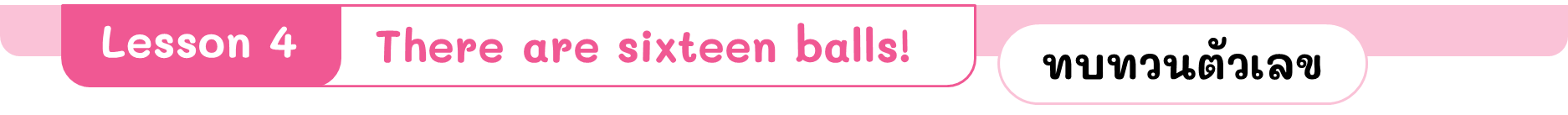 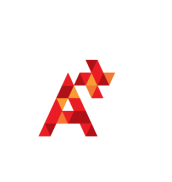 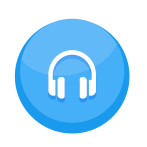 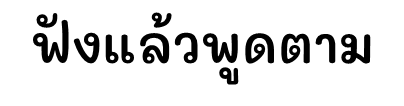 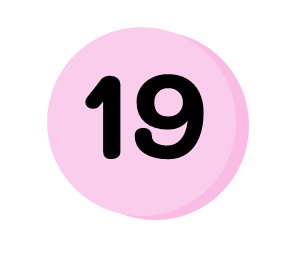 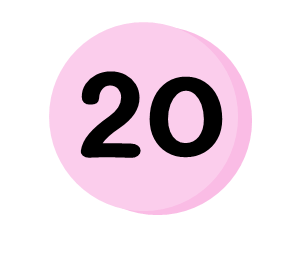 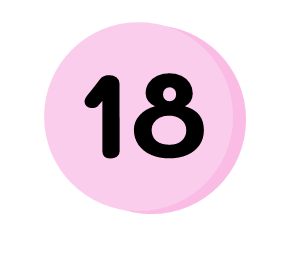 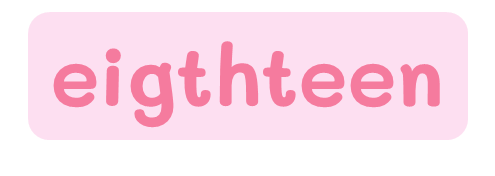 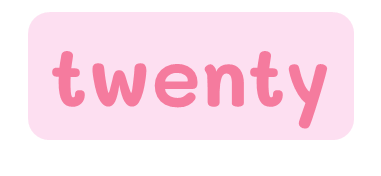 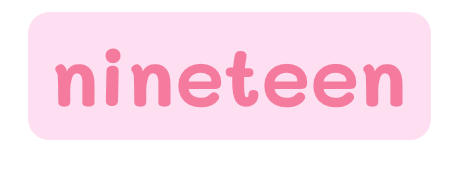 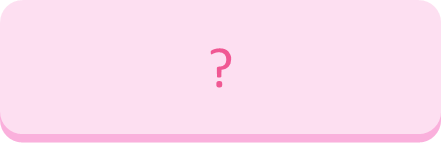 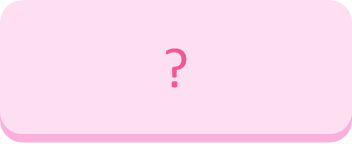 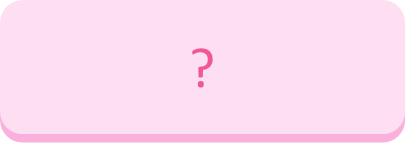 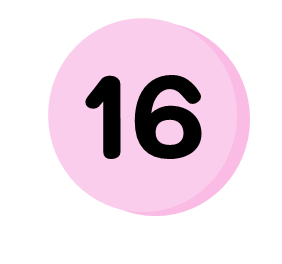 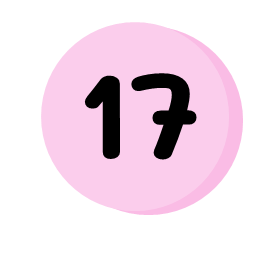 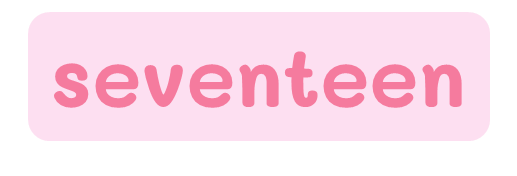 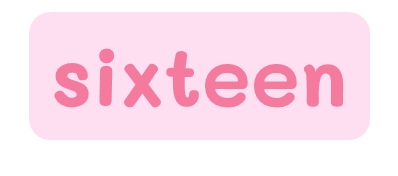 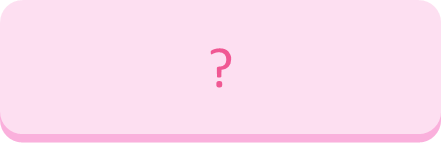 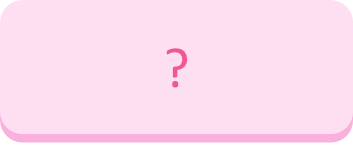 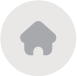 [Speaker Notes: >ปัดเลื่อนแอนิเมชั่น]
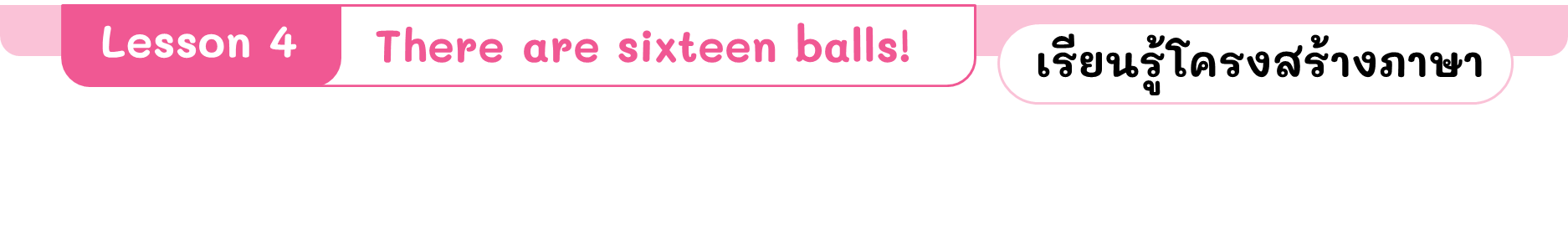 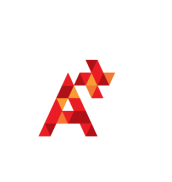 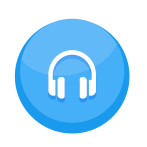 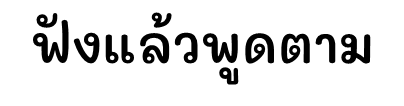 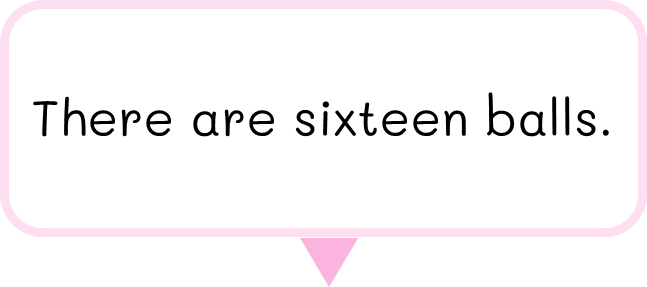 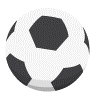 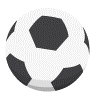 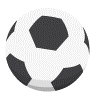 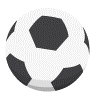 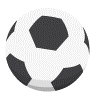 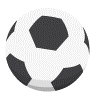 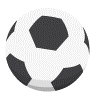 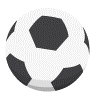 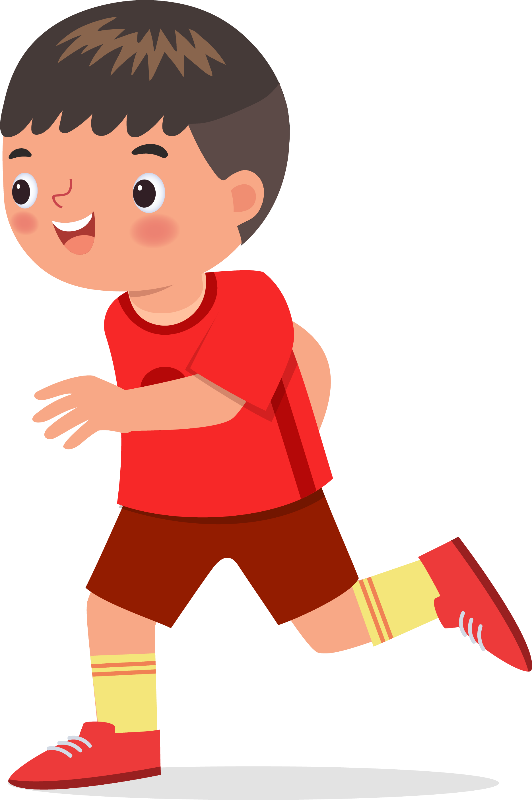 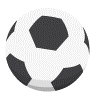 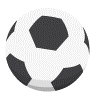 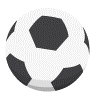 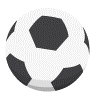 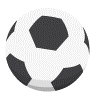 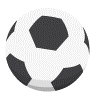 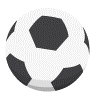 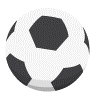 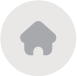 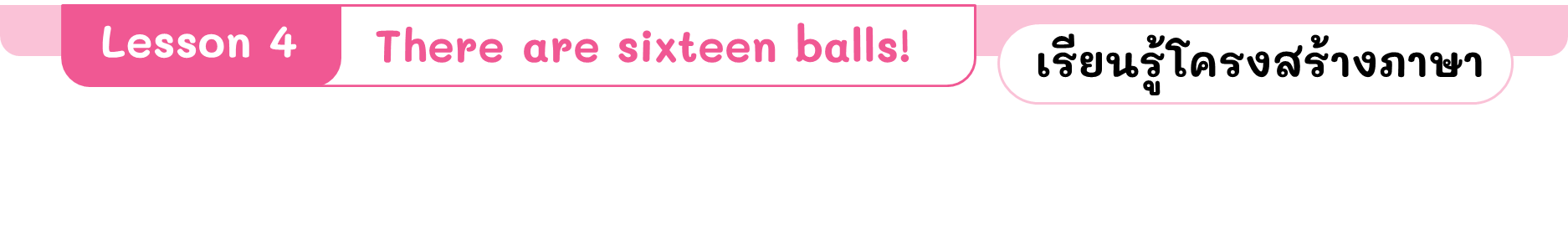 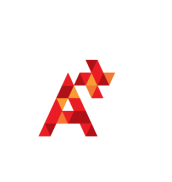 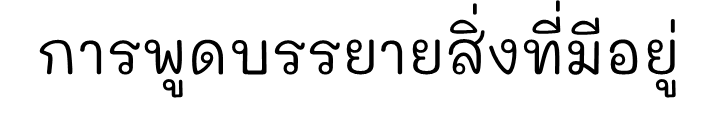 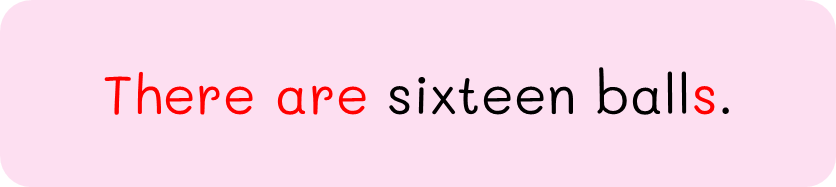 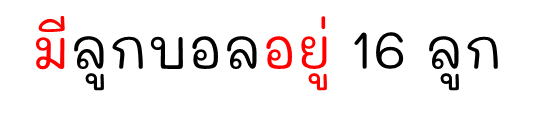 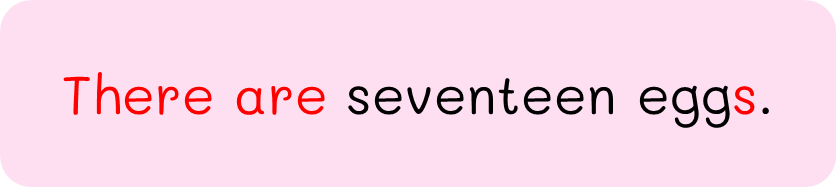 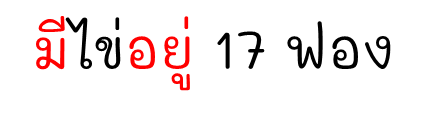 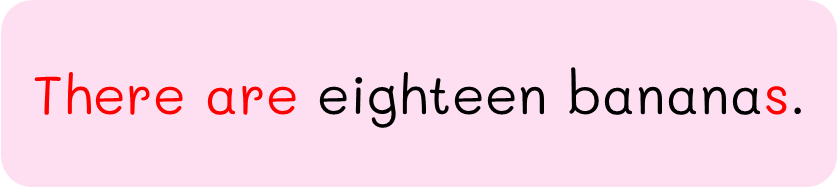 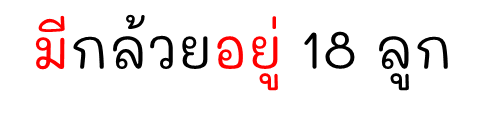 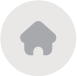 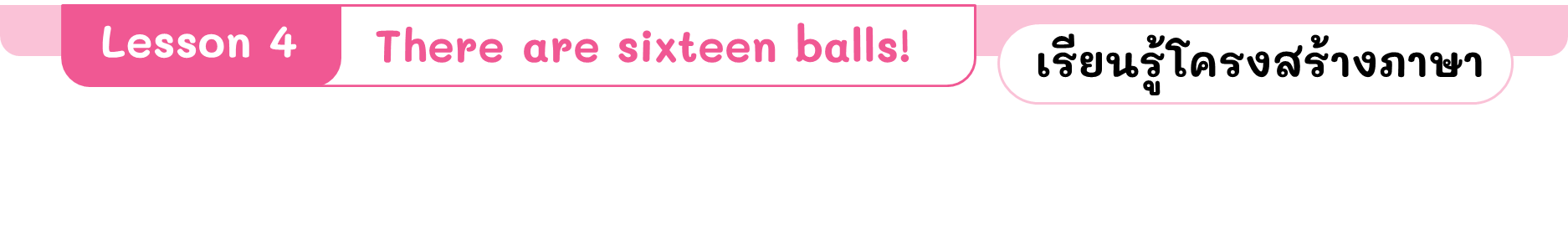 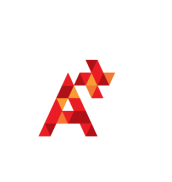 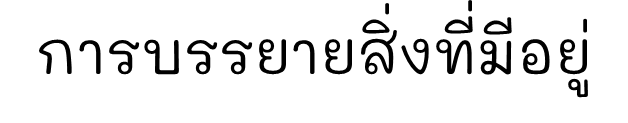 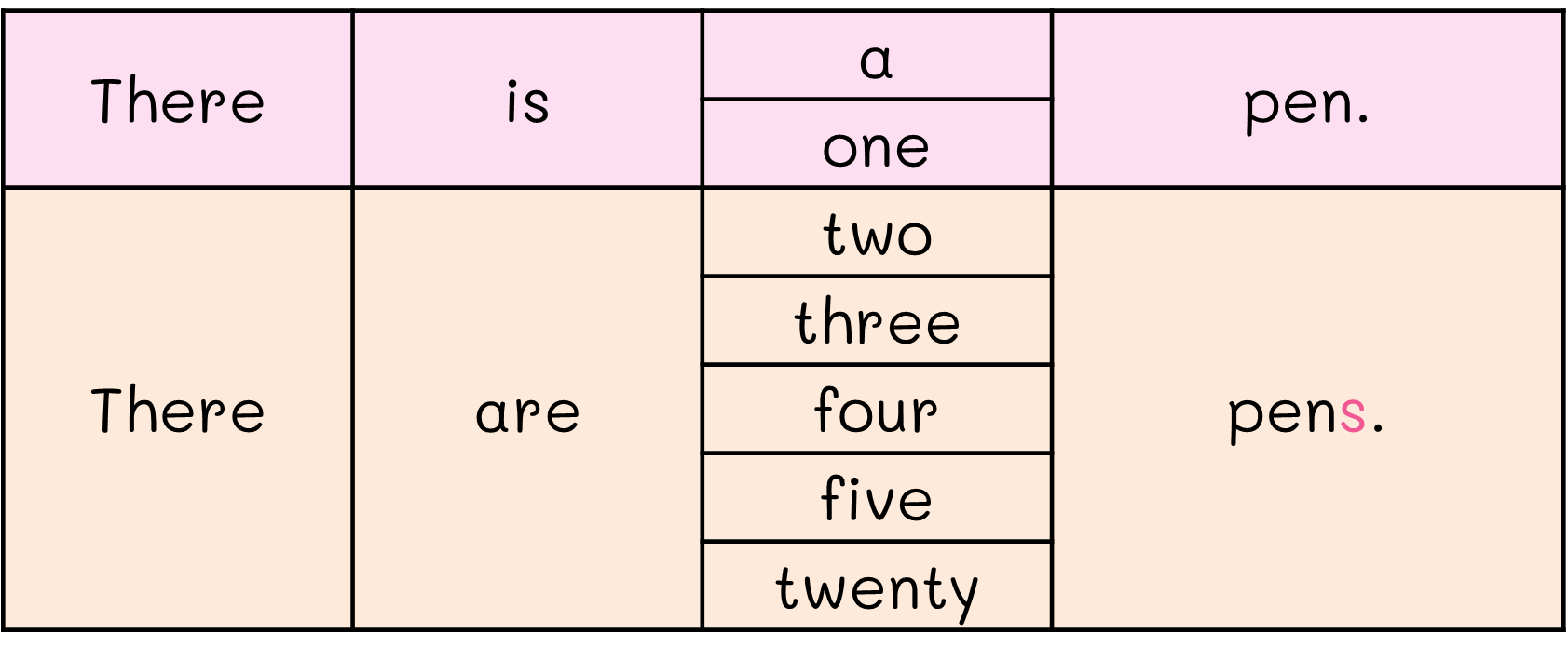 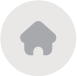 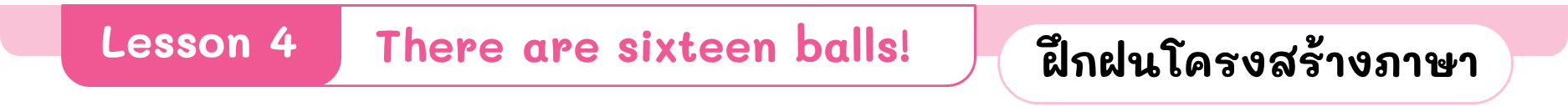 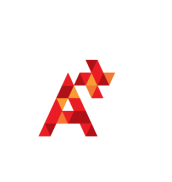 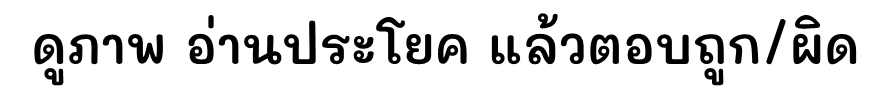 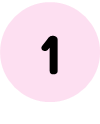 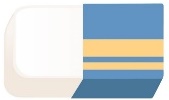 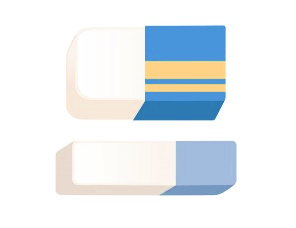 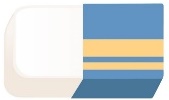 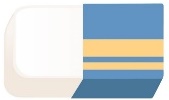 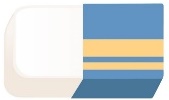 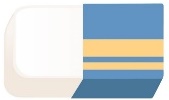 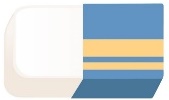 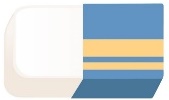 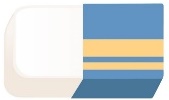 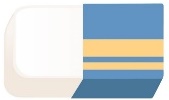 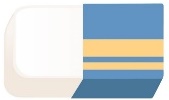 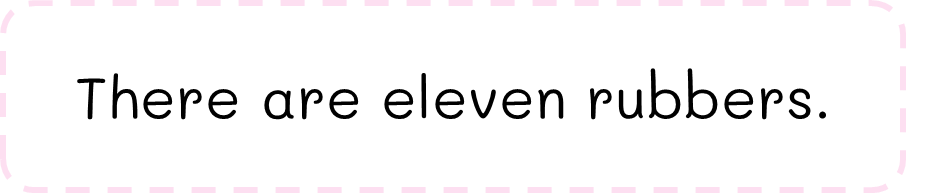 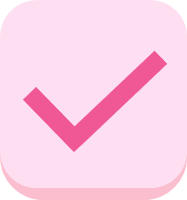 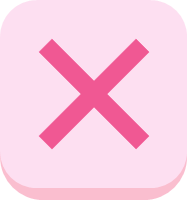 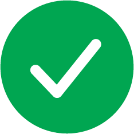 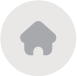 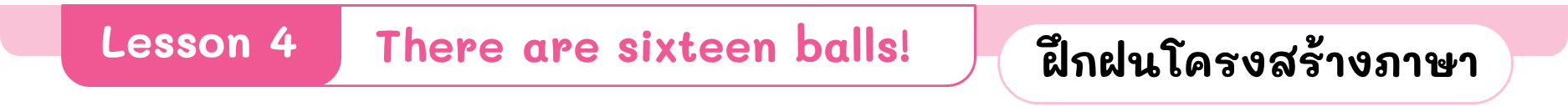 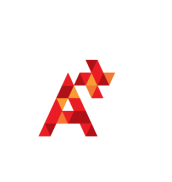 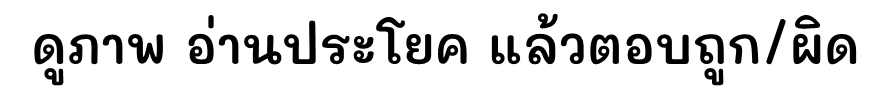 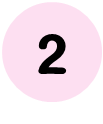 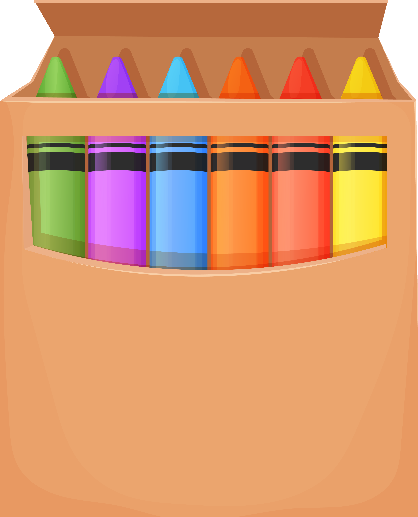 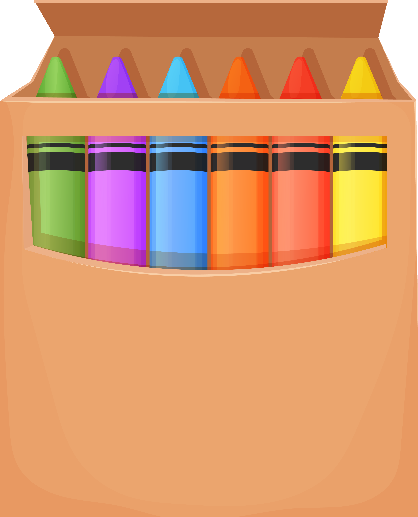 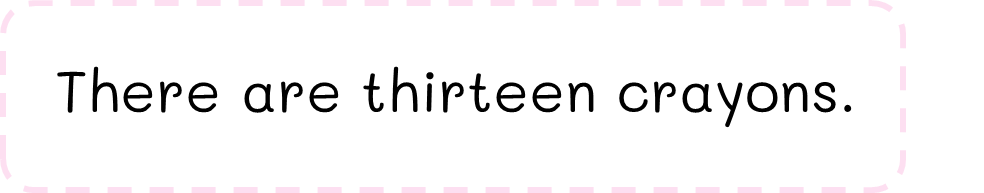 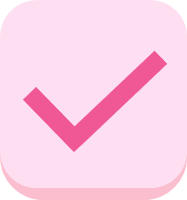 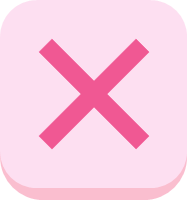 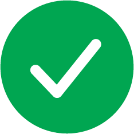 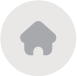 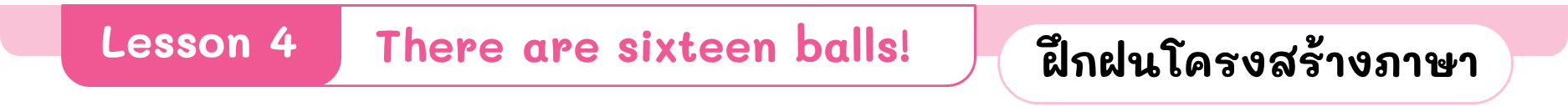 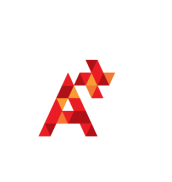 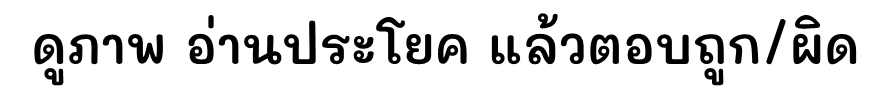 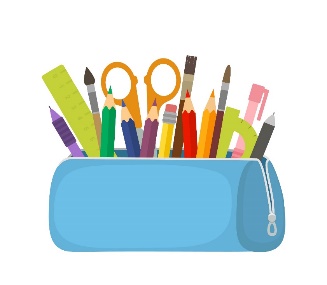 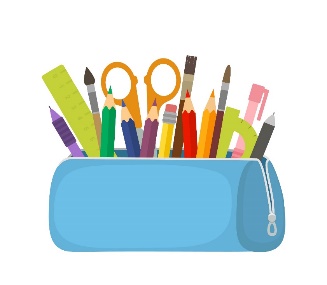 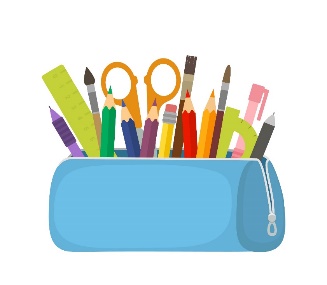 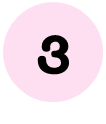 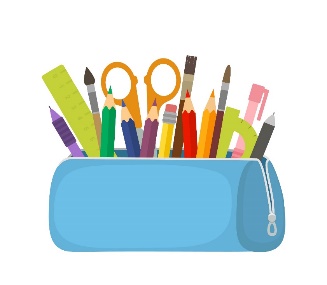 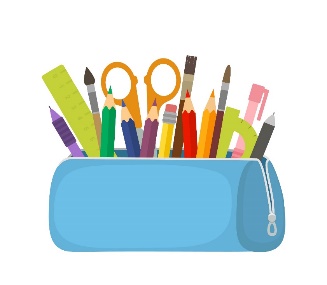 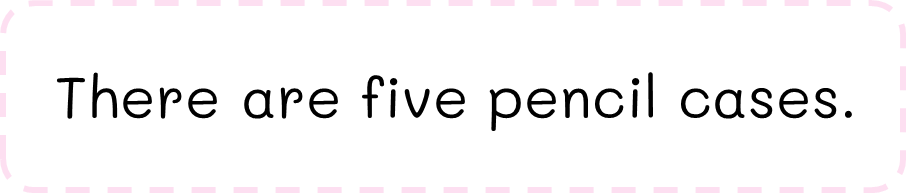 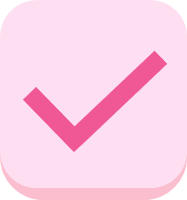 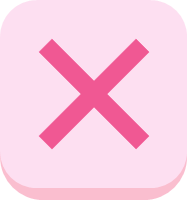 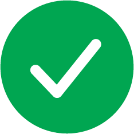 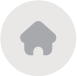 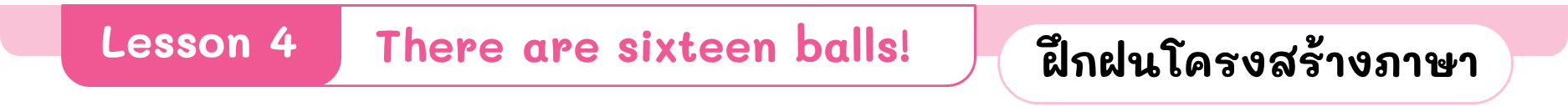 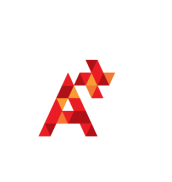 ดูภาพ อ่านประโยค แล้วตอบถูก/ผิด
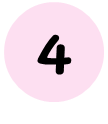 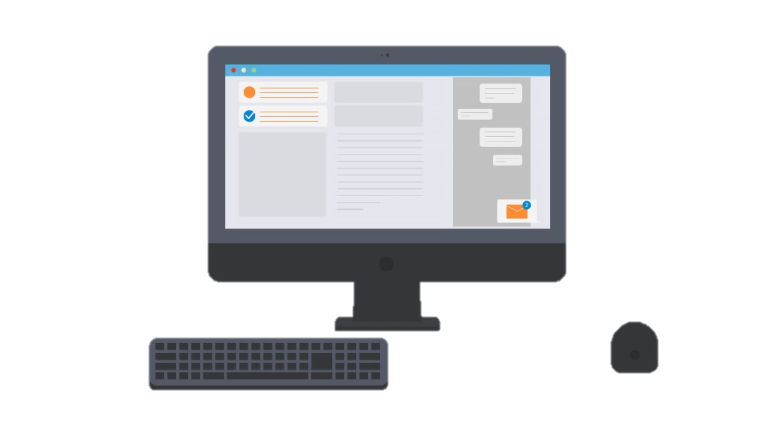 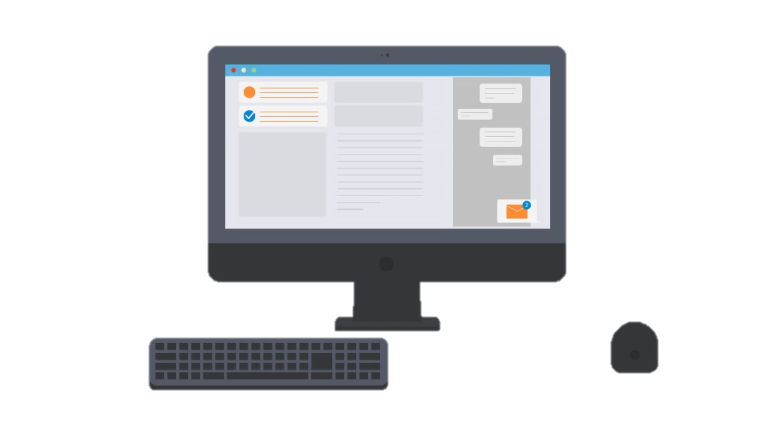 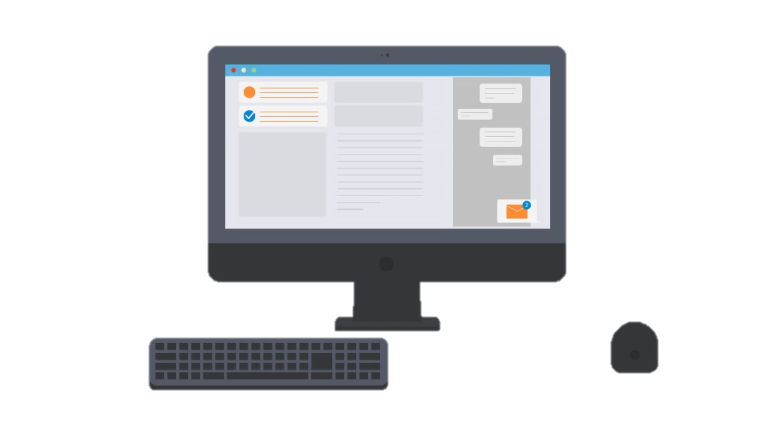 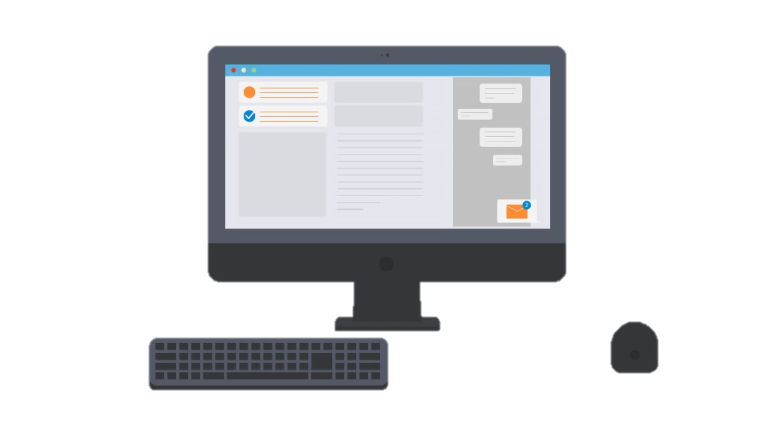 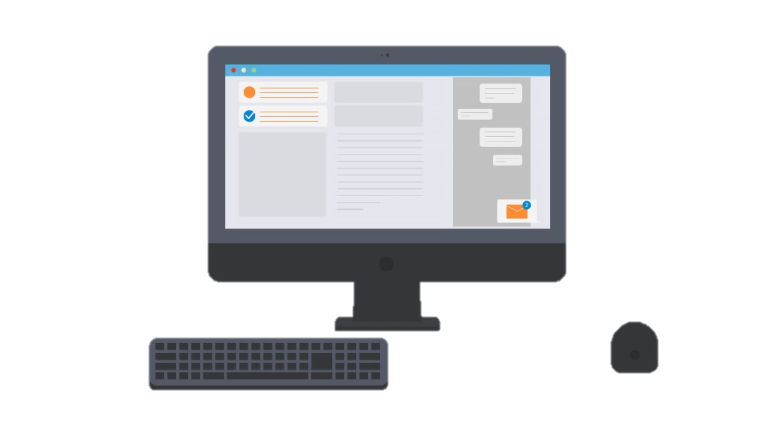 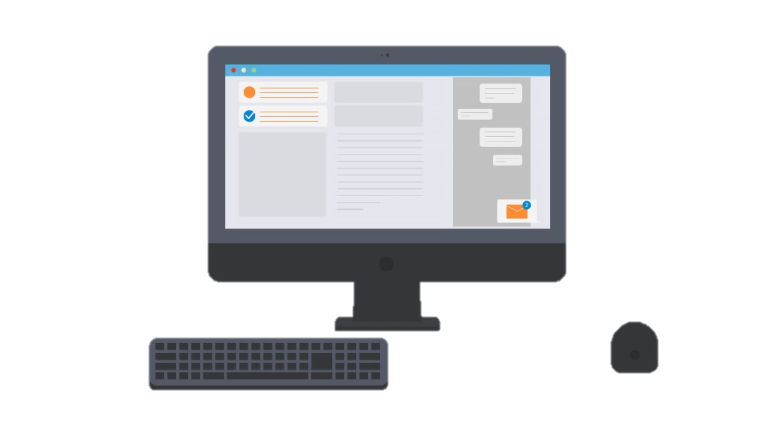 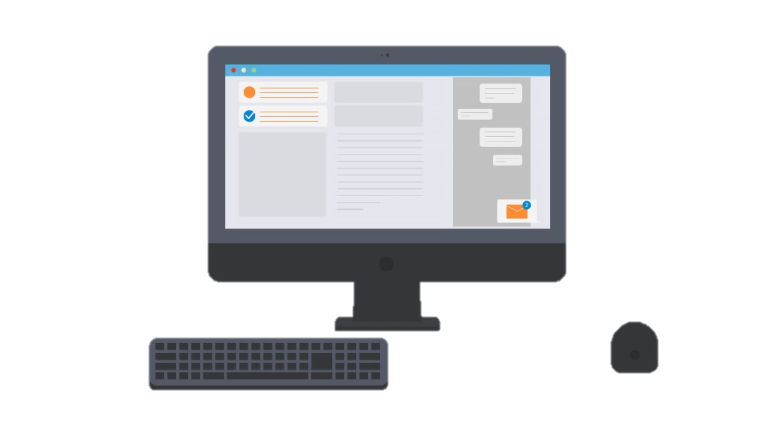 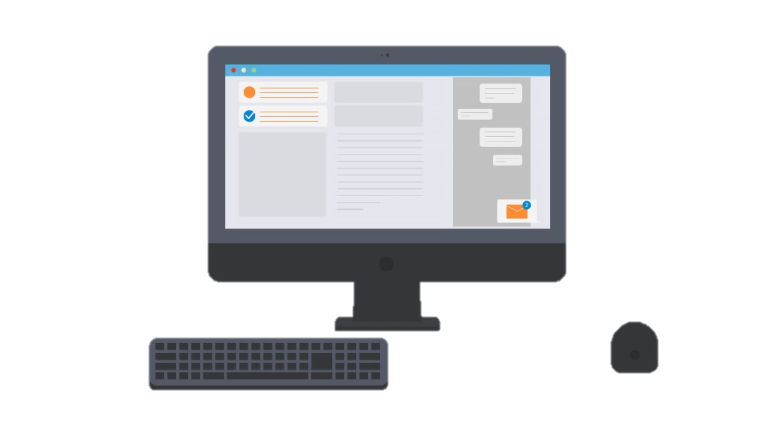 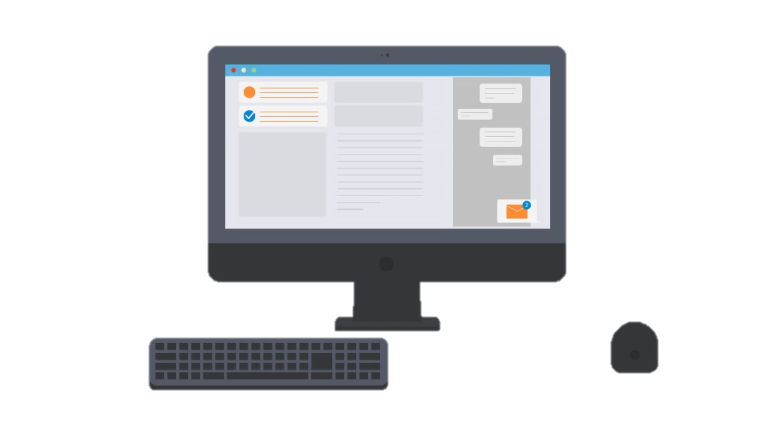 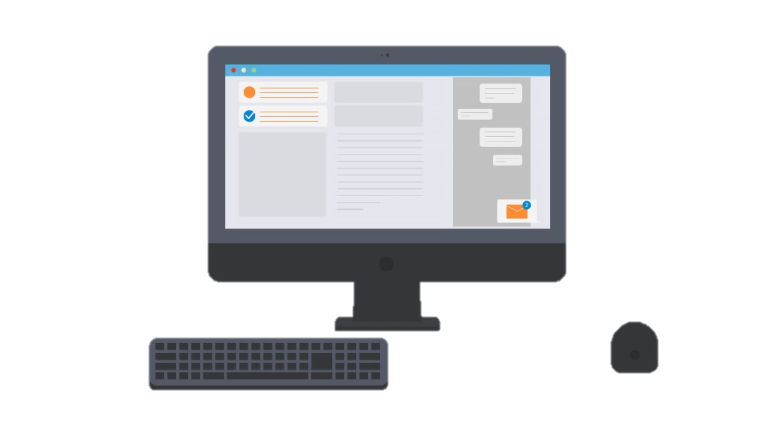 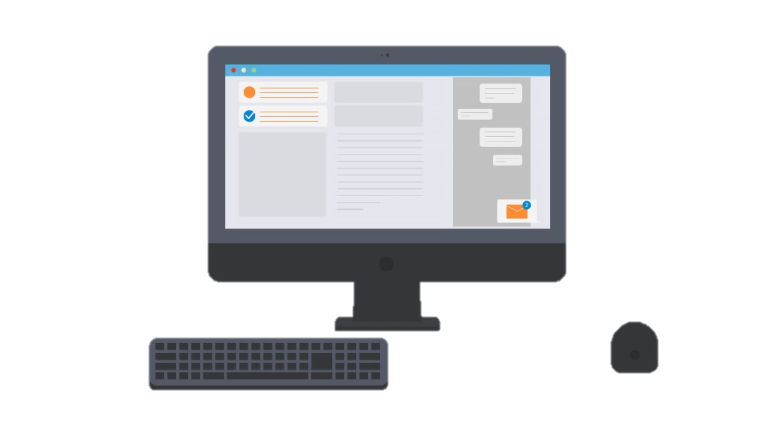 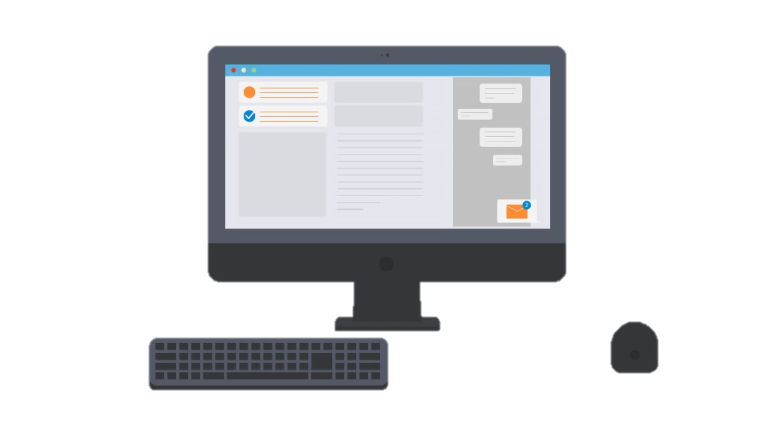 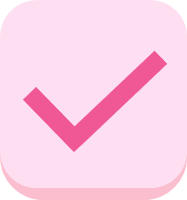 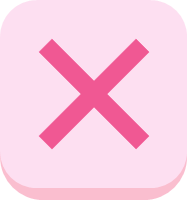 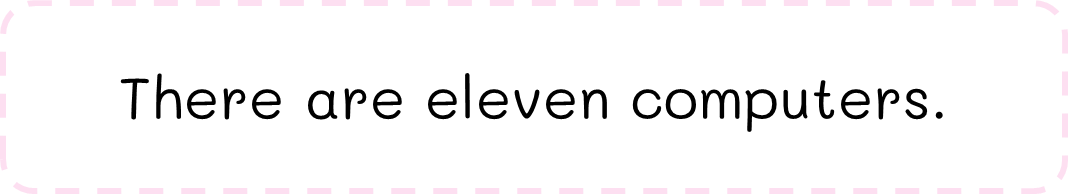 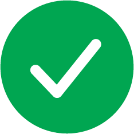 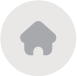 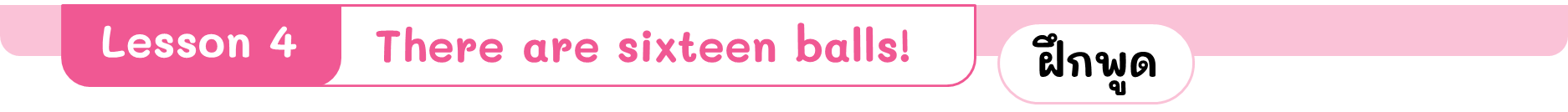 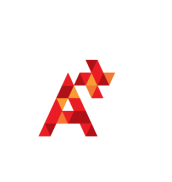 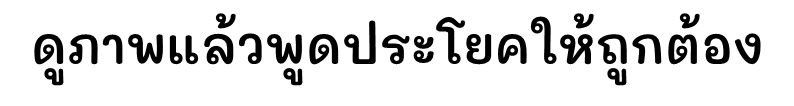 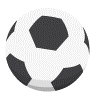 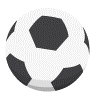 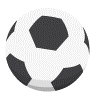 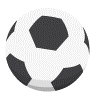 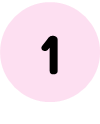 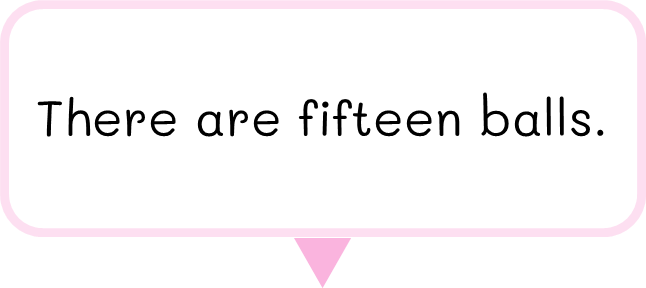 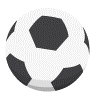 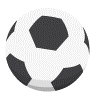 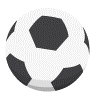 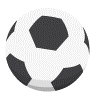 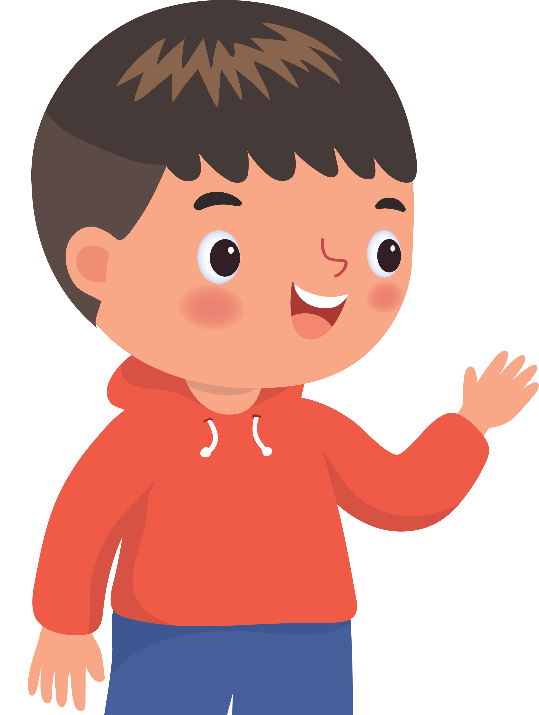 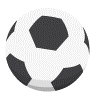 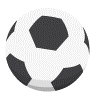 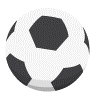 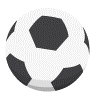 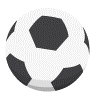 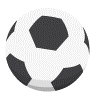 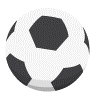 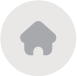 [Speaker Notes: คล้ายExercise 3 หน้า 19 แต่จำนวนข้อไม่เท่ากันนะ แล้วก็สิ่งของที่นำมาถามก็แตกต่างกัน แต่ฝึกพูดเหมือนกัน]
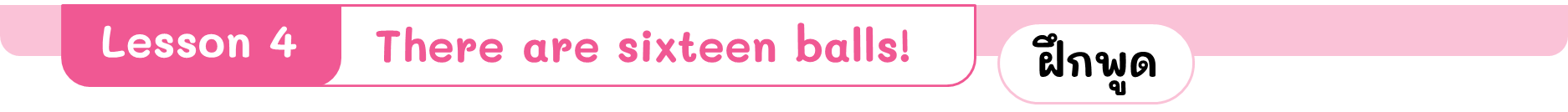 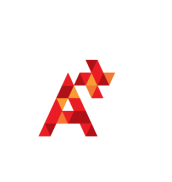 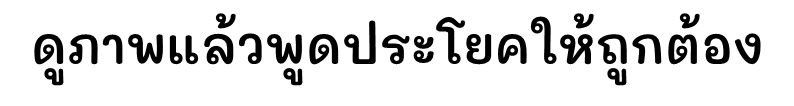 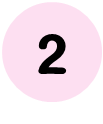 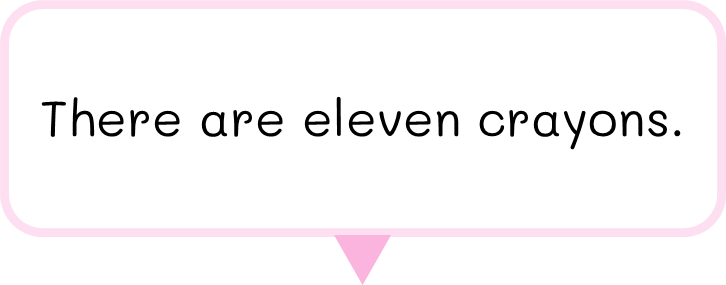 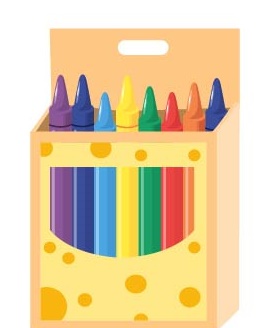 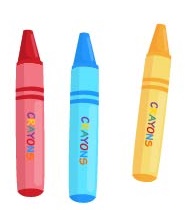 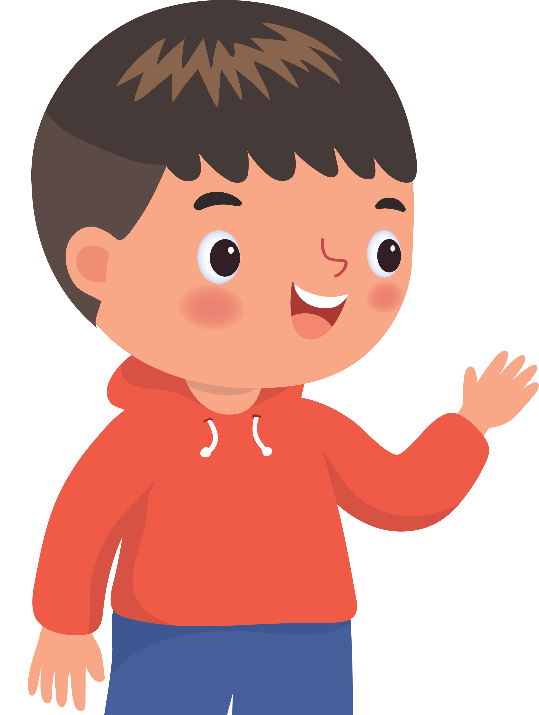 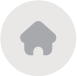 [Speaker Notes: คล้ายExercise 3 หน้า 19 แต่จำนวนข้อไม่เท่ากันนะ แล้วก็สิ่งของที่นำมาถามก็แตกต่างกัน แต่ฝึกพูดเหมือนกัน]
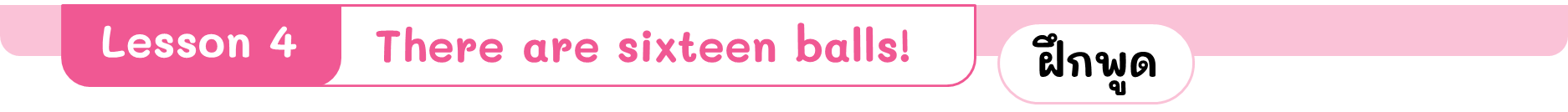 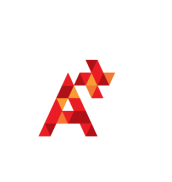 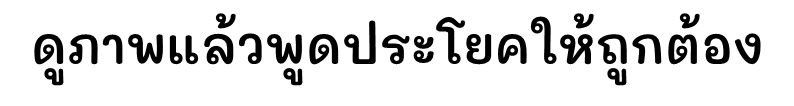 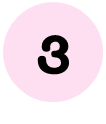 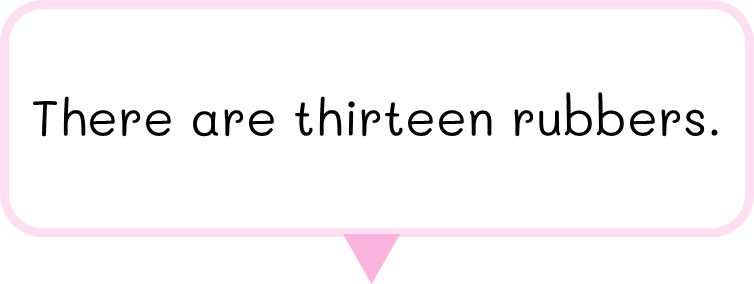 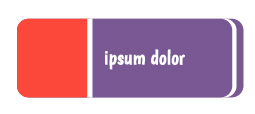 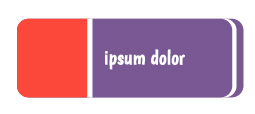 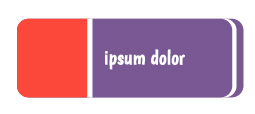 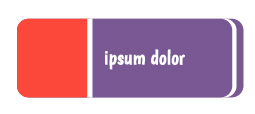 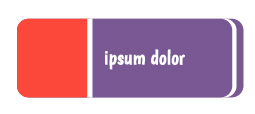 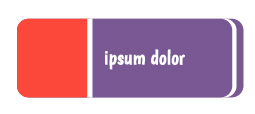 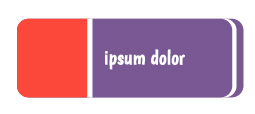 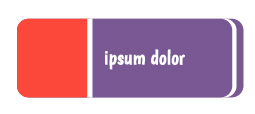 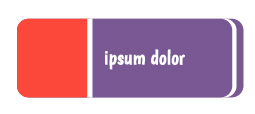 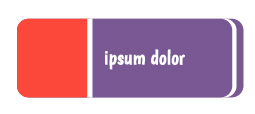 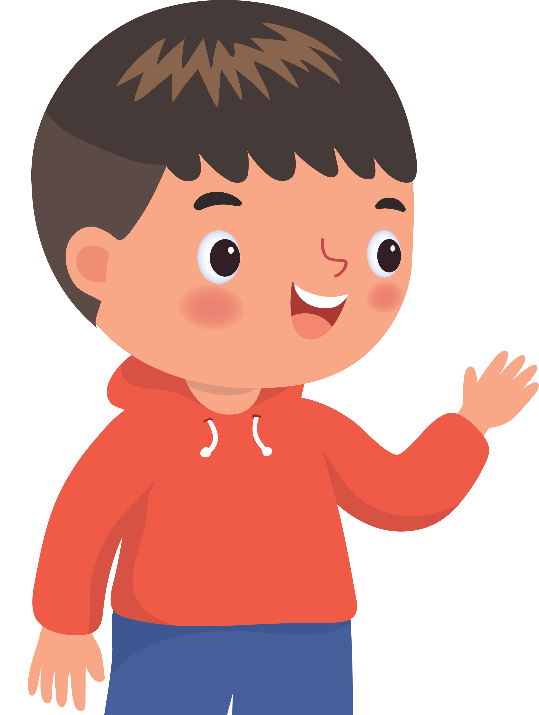 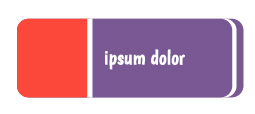 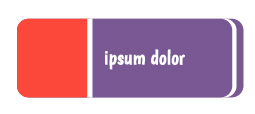 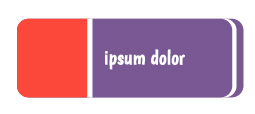 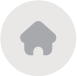 [Speaker Notes: คล้ายExercise 3 หน้า 19 แต่จำนวนข้อไม่เท่ากันนะ แล้วก็สิ่งของที่นำมาถามก็แตกต่างกัน แต่ฝึกพูดเหมือนกัน]
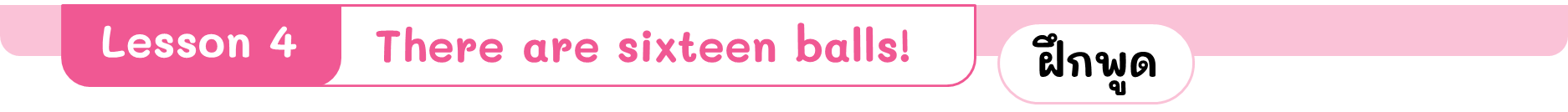 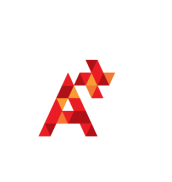 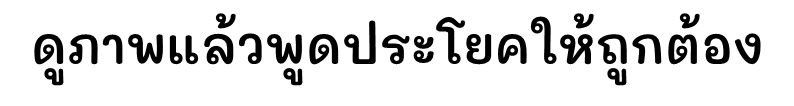 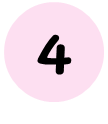 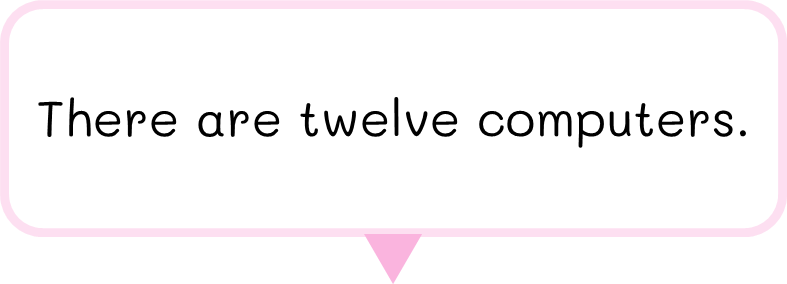 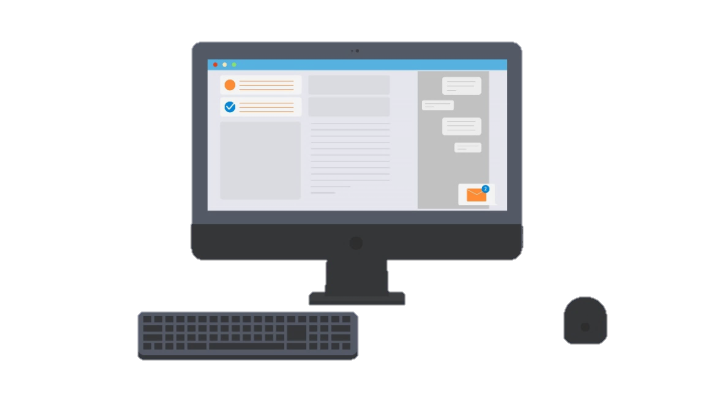 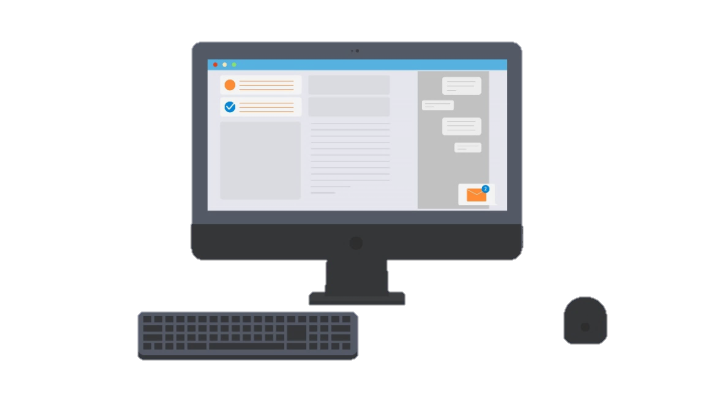 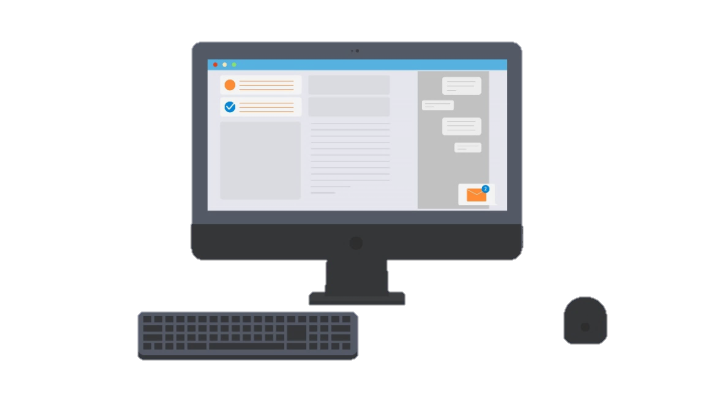 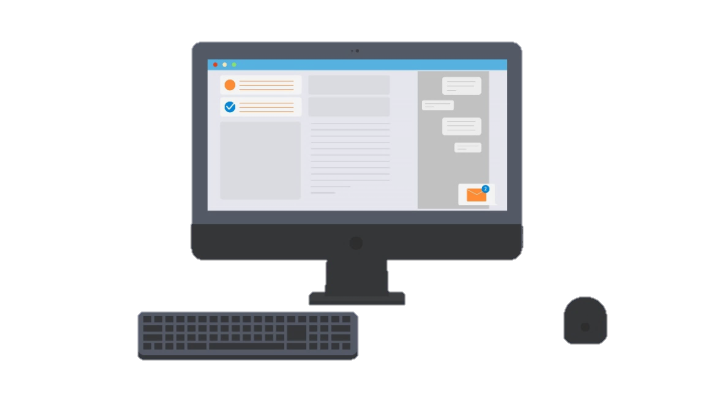 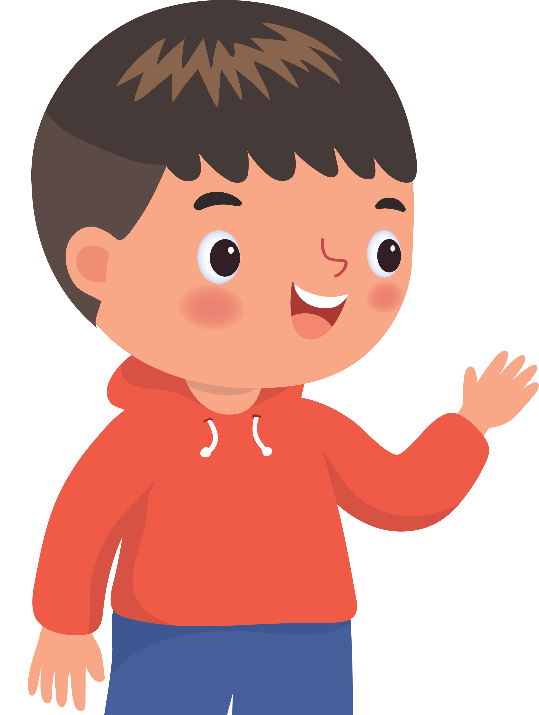 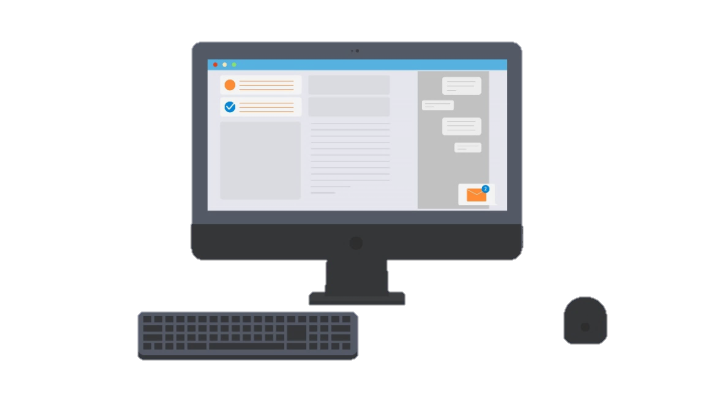 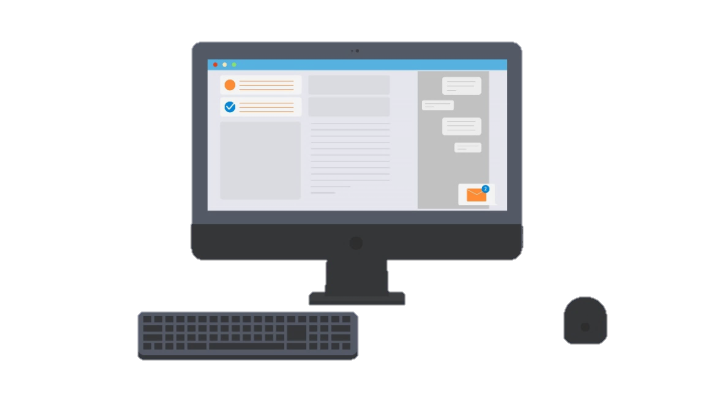 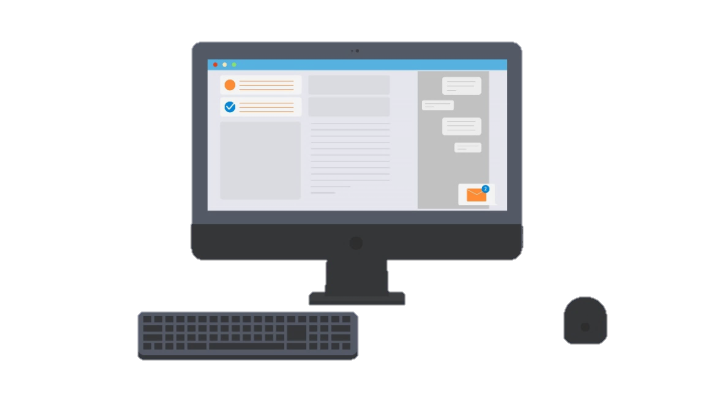 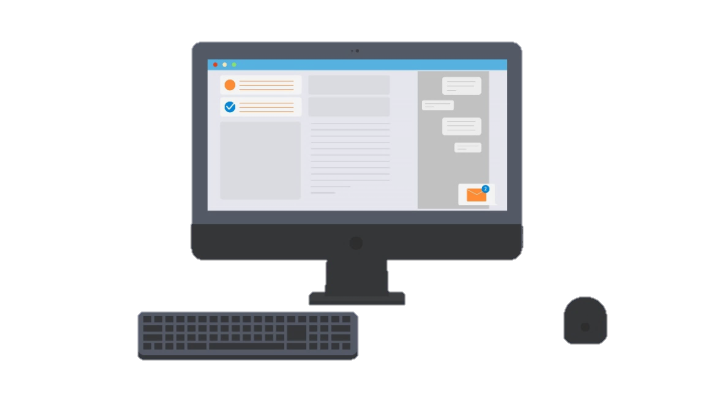 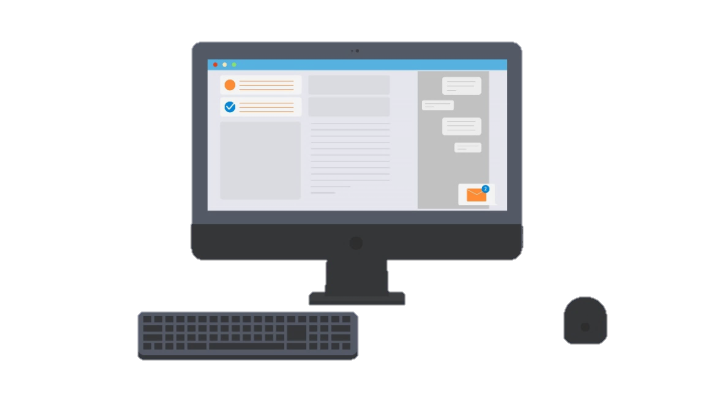 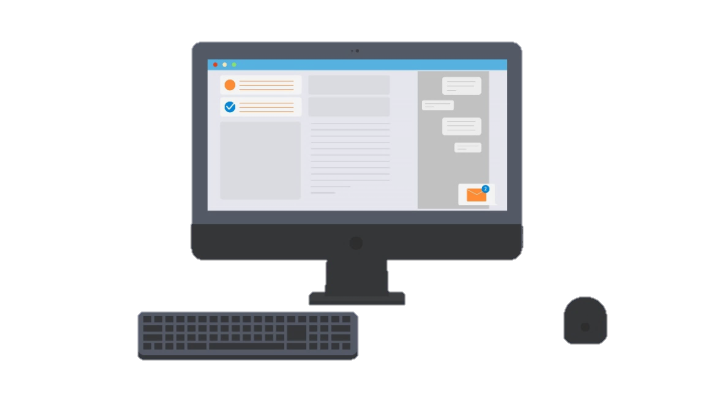 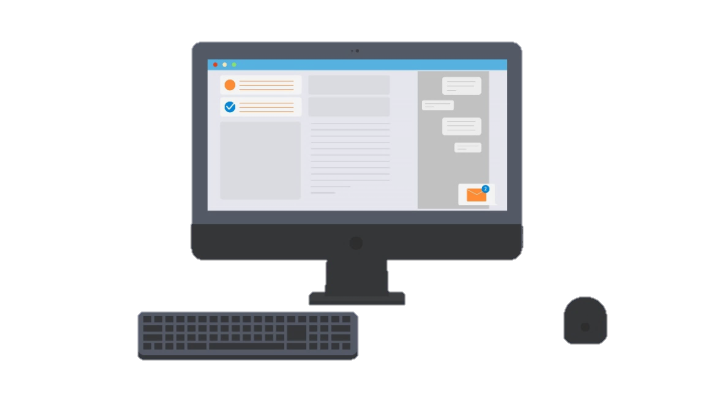 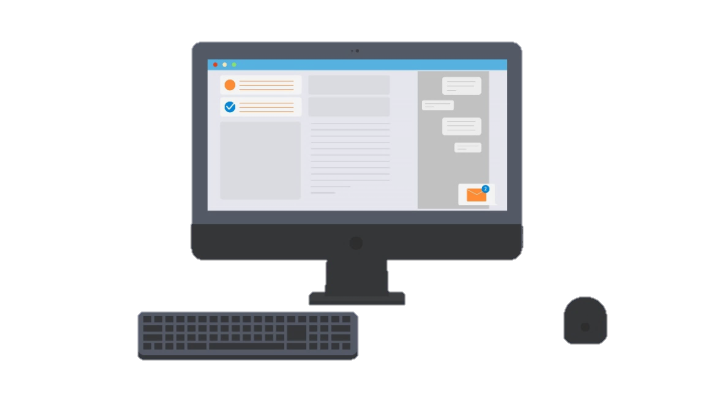 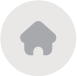 [Speaker Notes: คล้ายExercise 3 หน้า 19 แต่จำนวนข้อไม่เท่ากันนะ แล้วก็สิ่งของที่นำมาถามก็แตกต่างกัน แต่ฝึกพูดเหมือนกัน]
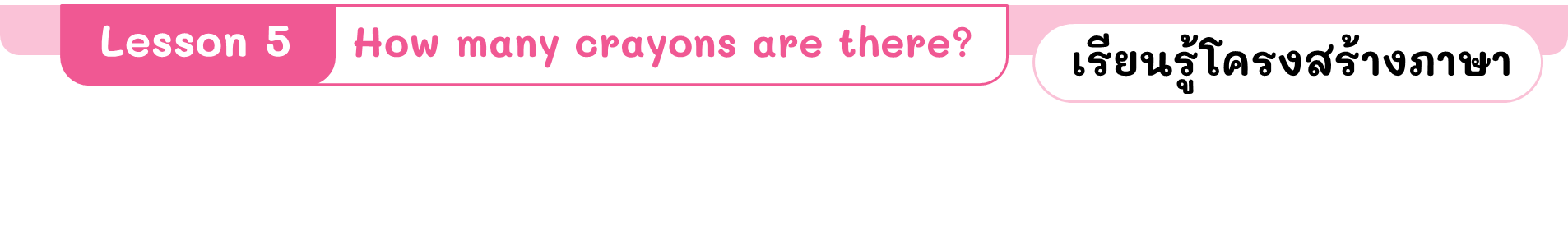 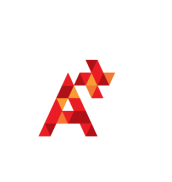 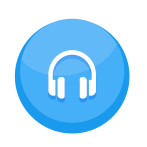 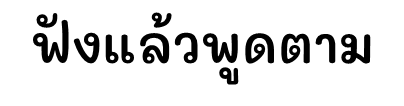 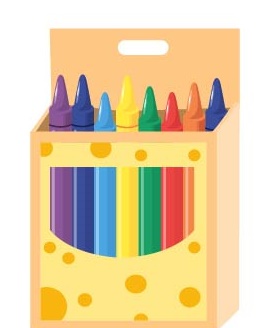 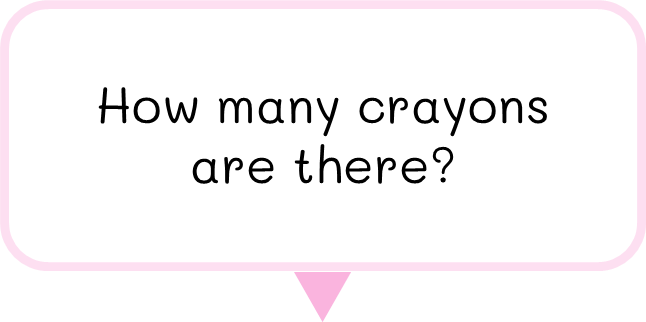 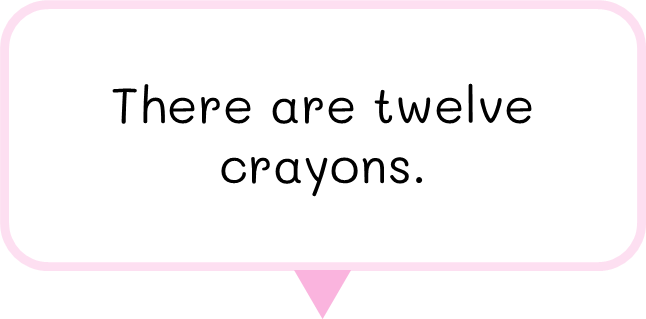 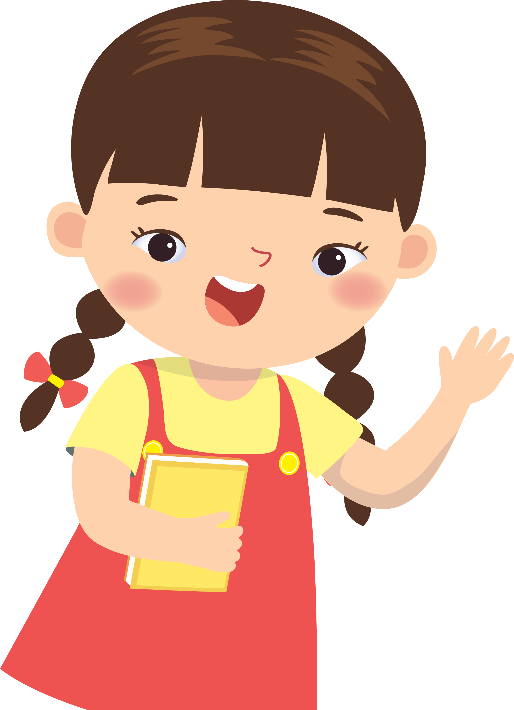 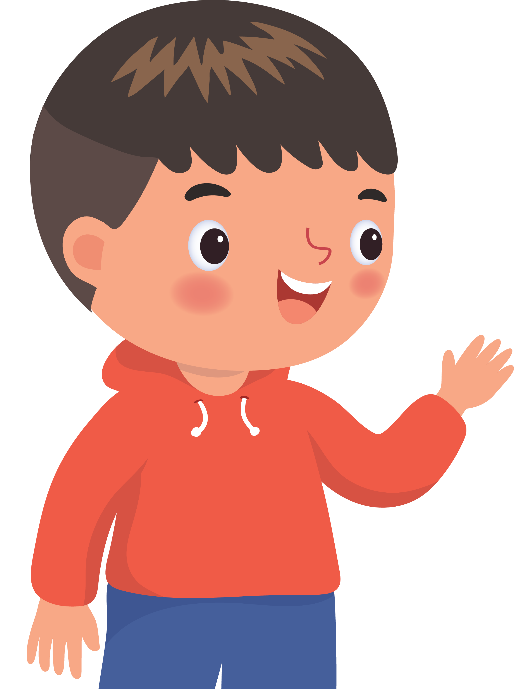 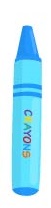 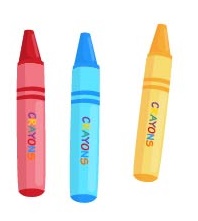 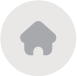 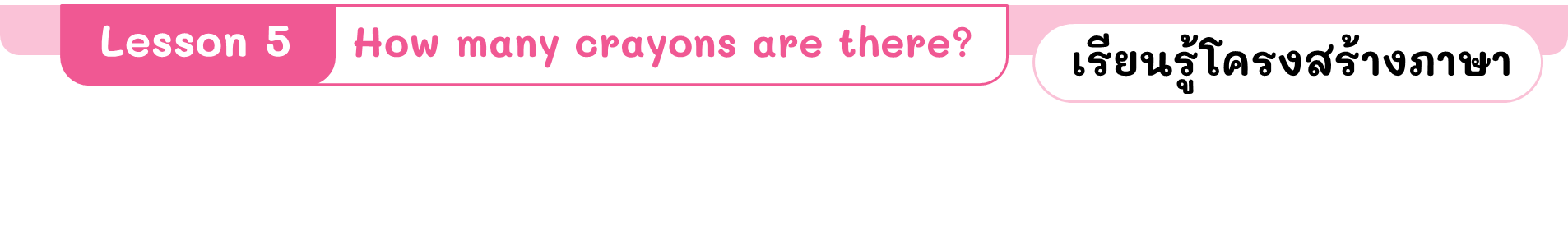 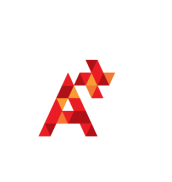 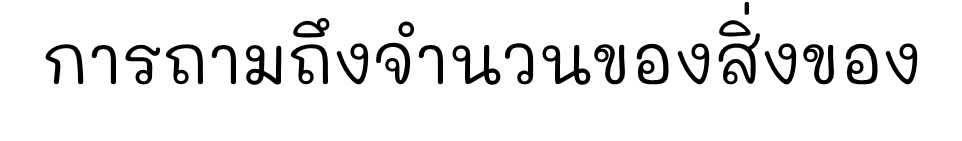 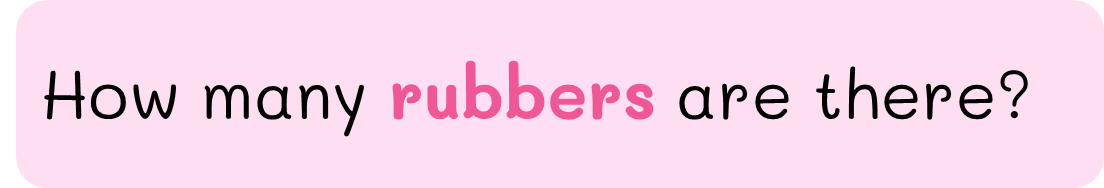 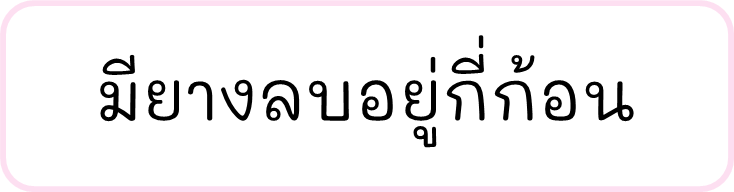 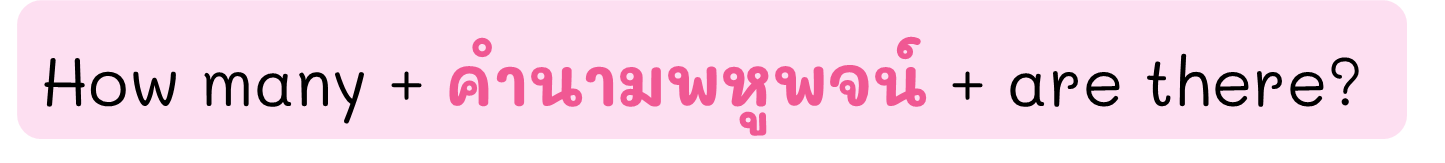 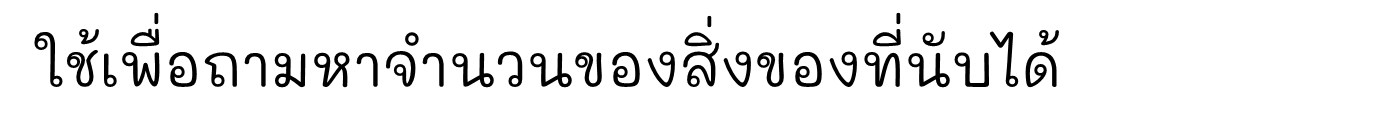 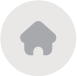 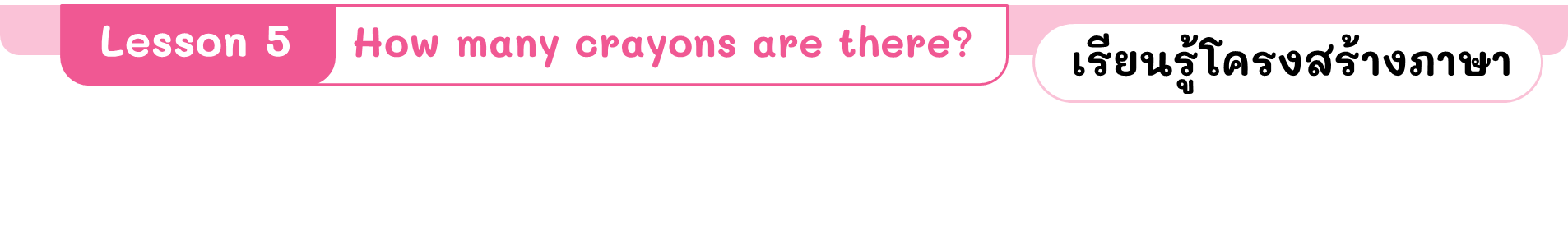 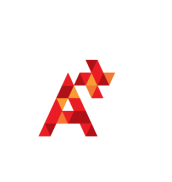 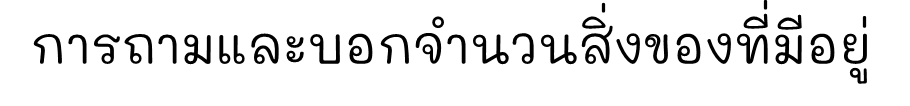 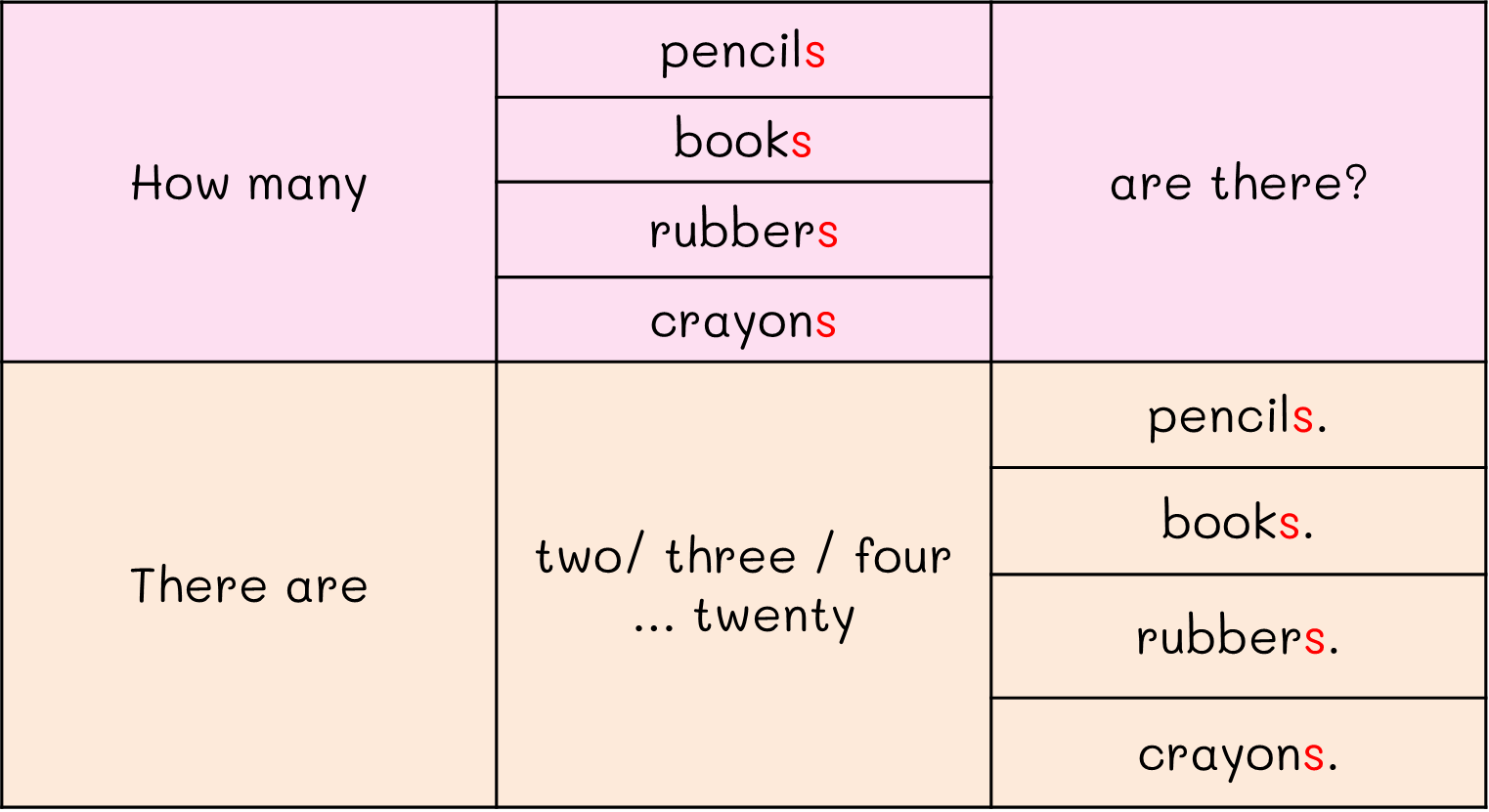 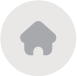 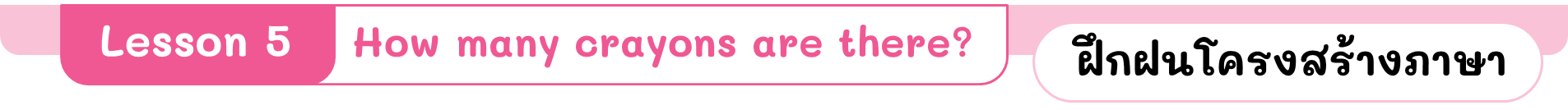 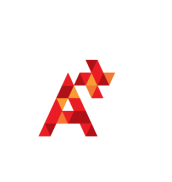 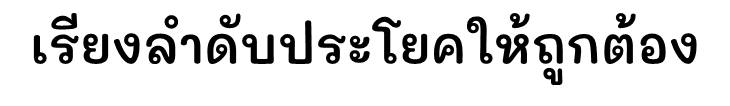 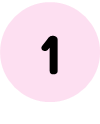 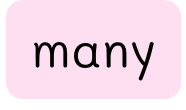 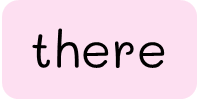 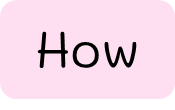 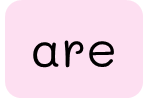 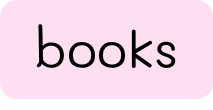 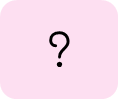 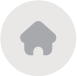 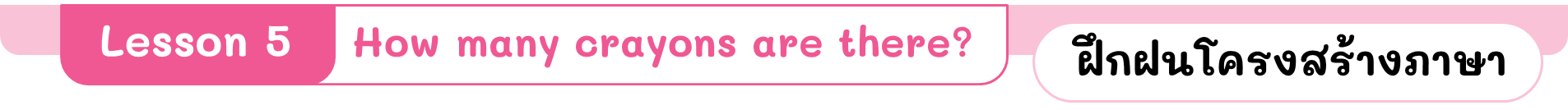 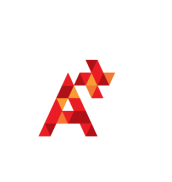 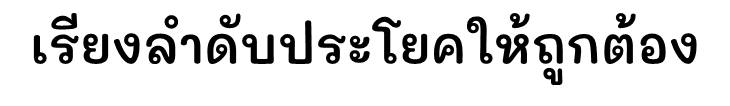 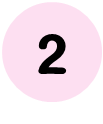 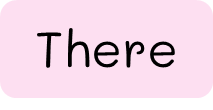 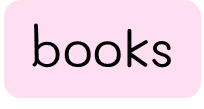 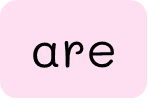 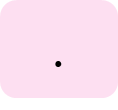 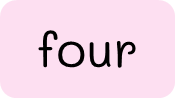 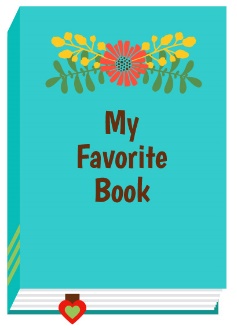 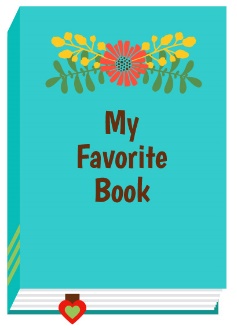 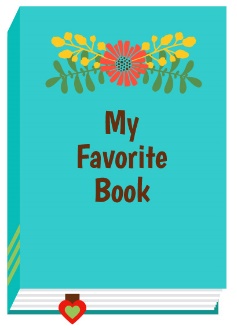 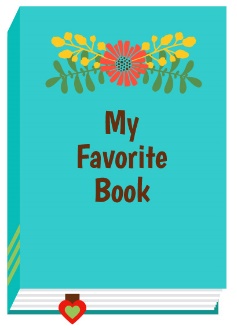 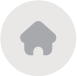 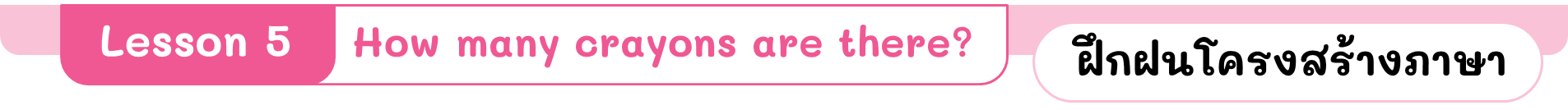 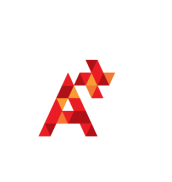 เรียงลำดับประโยคให้ถูกต้อง
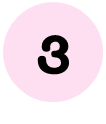 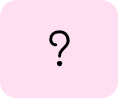 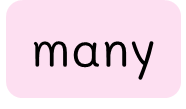 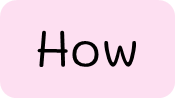 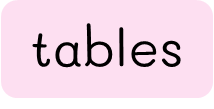 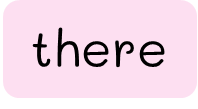 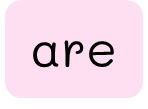 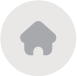 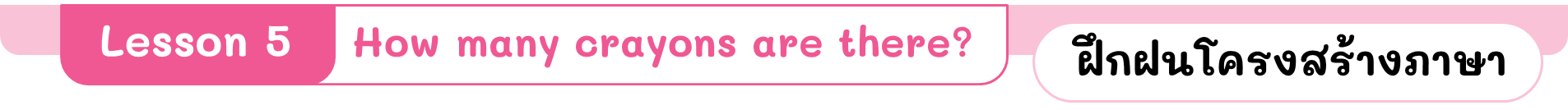 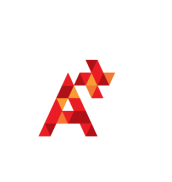 เรียงลำดับประโยคให้ถูกต้อง
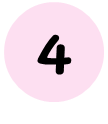 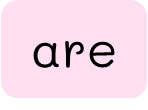 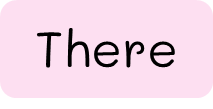 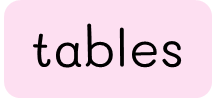 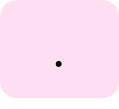 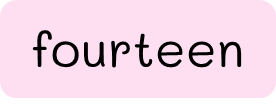 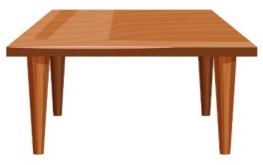 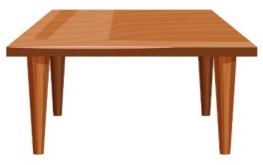 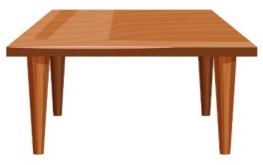 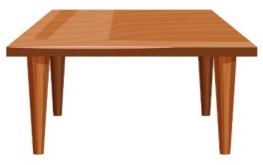 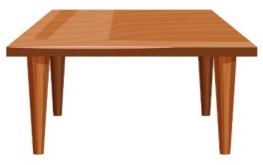 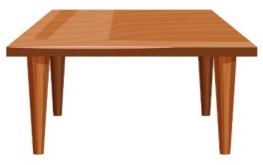 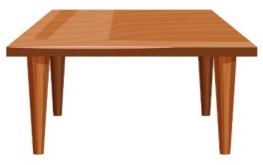 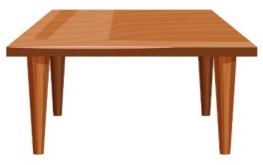 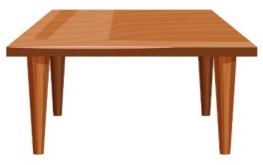 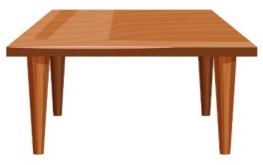 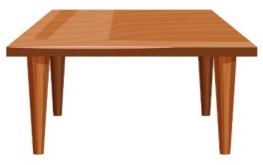 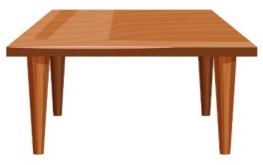 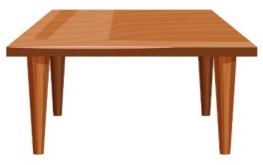 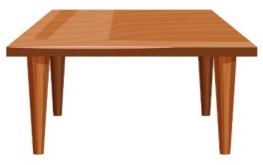 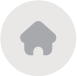 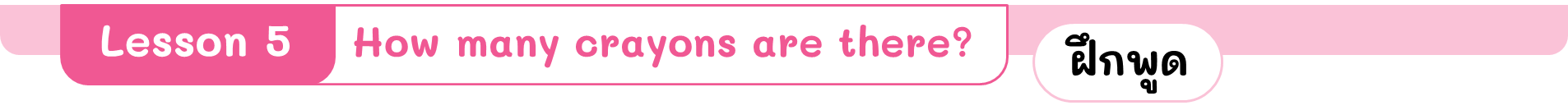 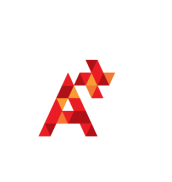 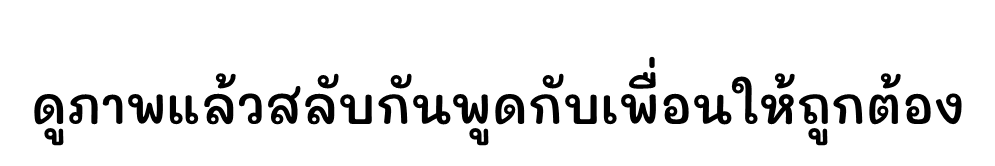 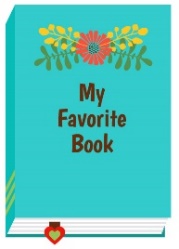 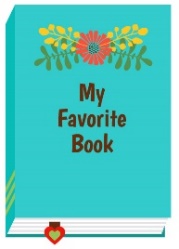 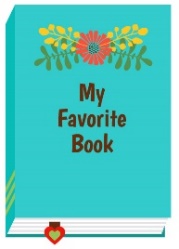 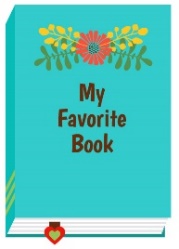 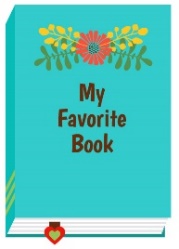 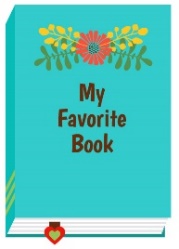 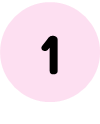 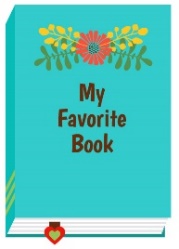 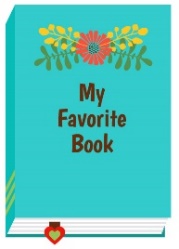 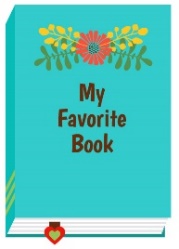 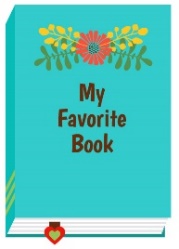 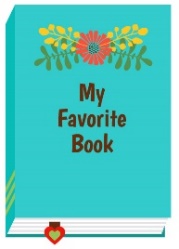 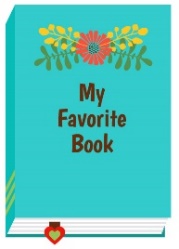 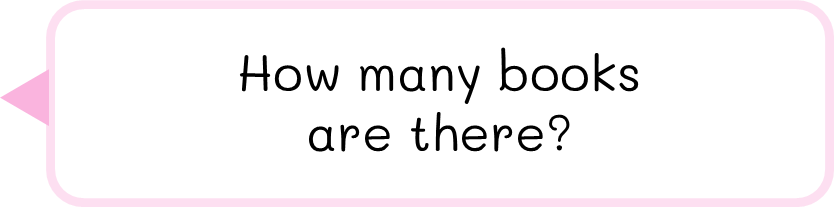 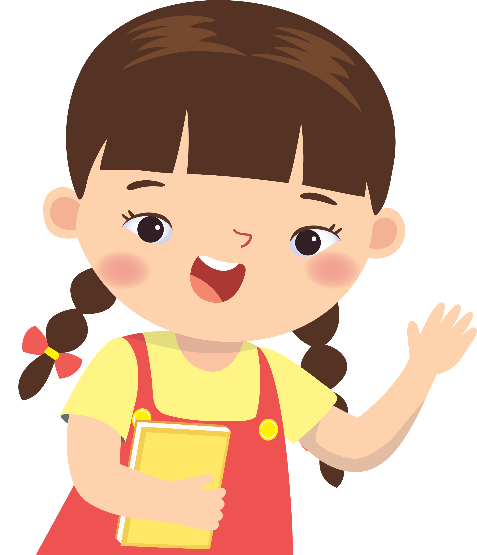 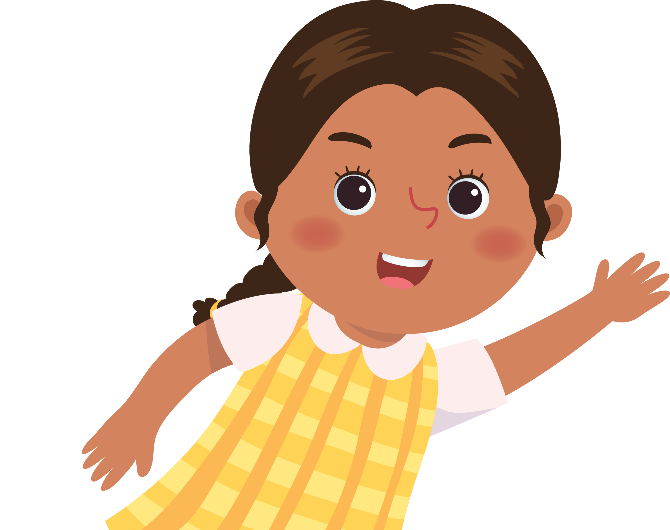 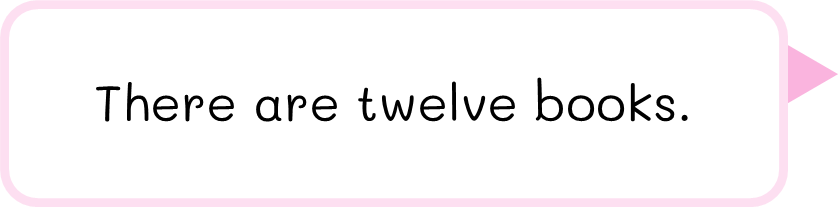 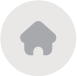 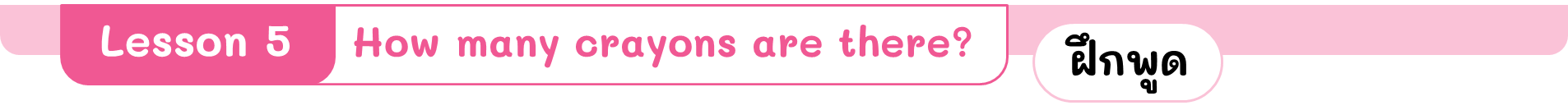 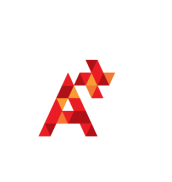 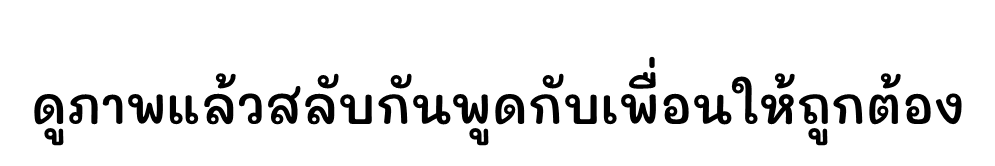 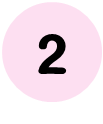 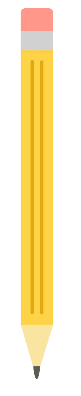 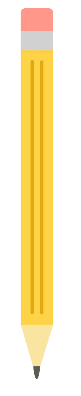 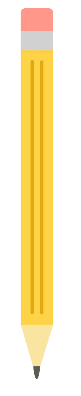 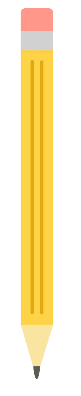 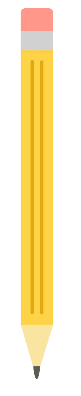 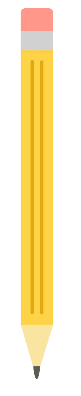 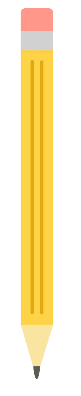 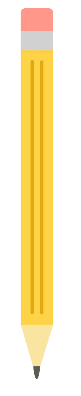 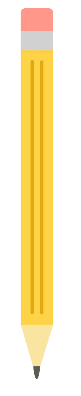 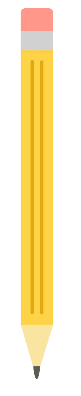 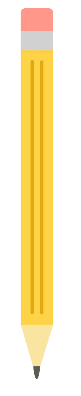 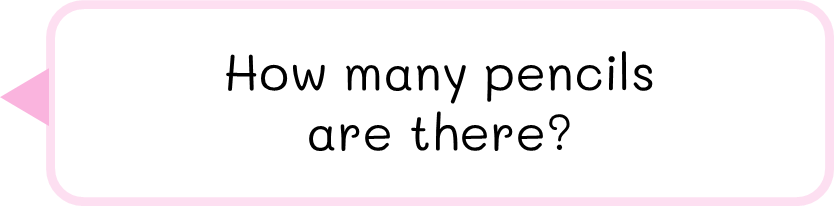 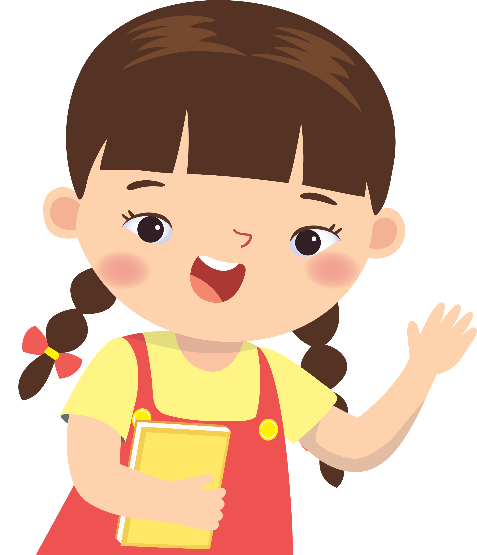 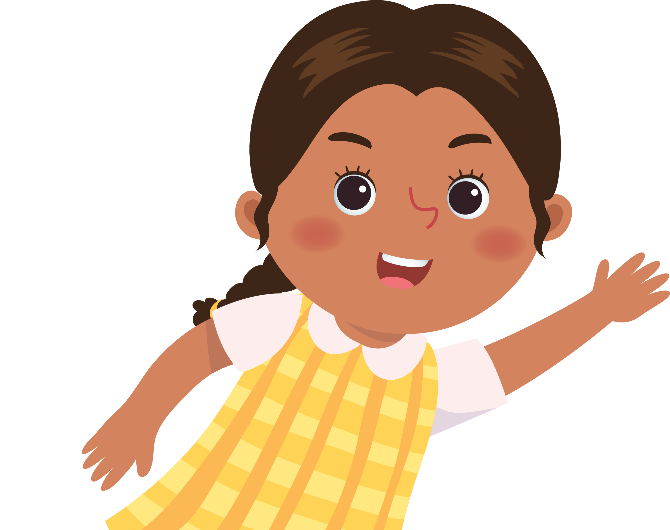 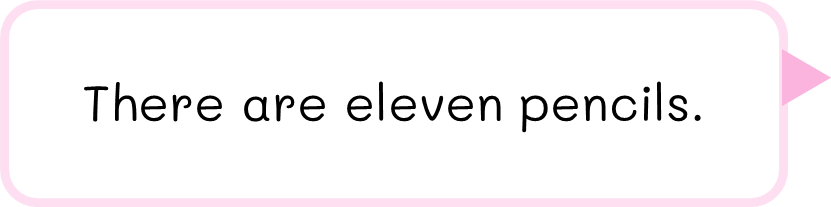 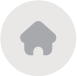 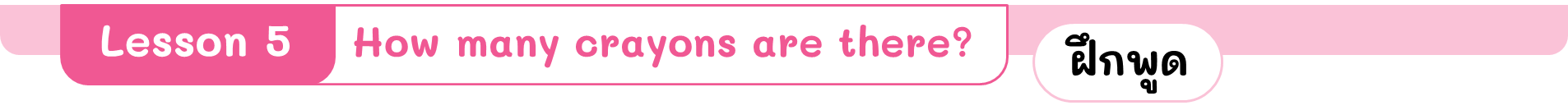 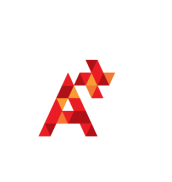 ดูภาพแล้วสลับกันพูดกับเพื่อนให้ถูกต้อง
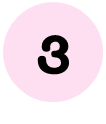 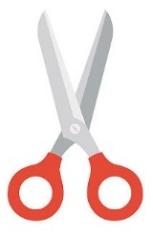 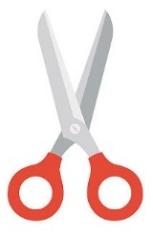 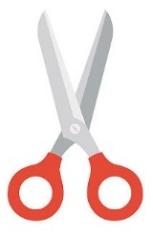 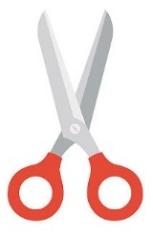 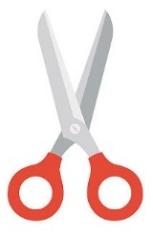 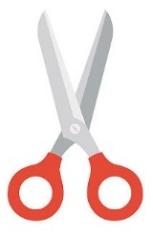 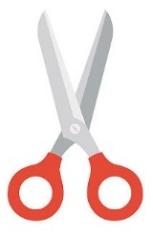 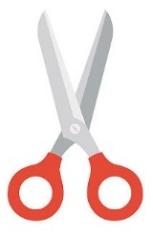 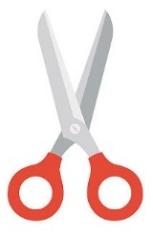 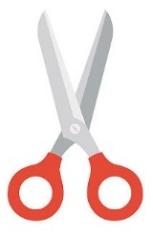 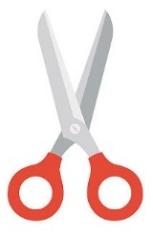 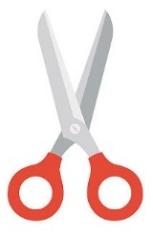 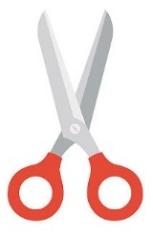 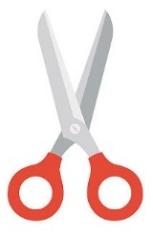 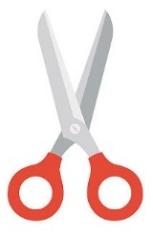 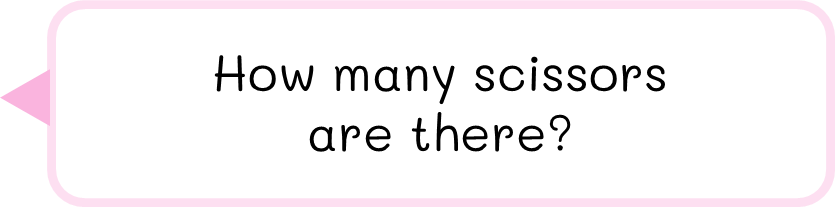 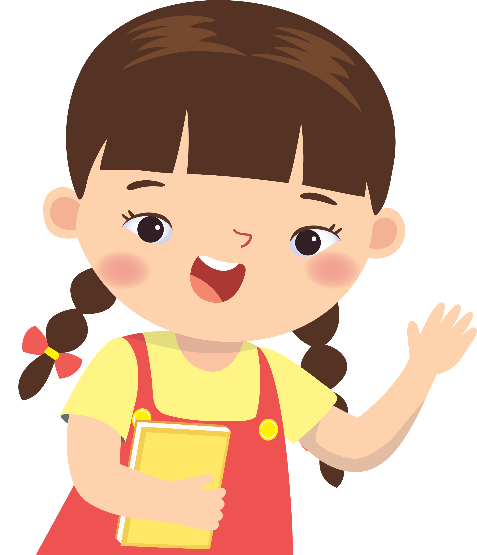 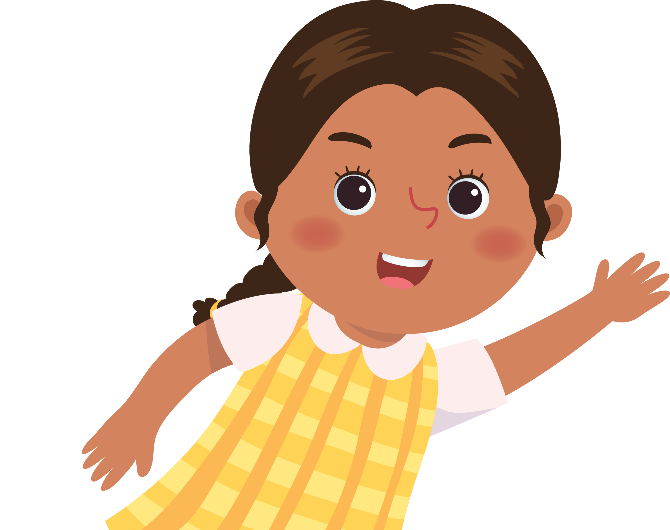 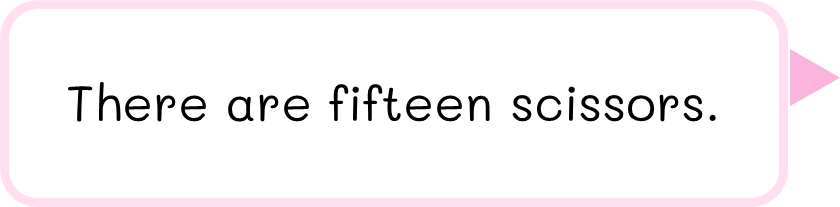 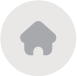 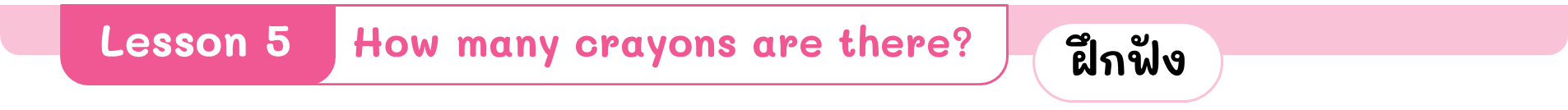 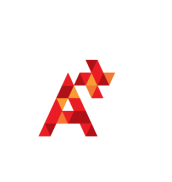 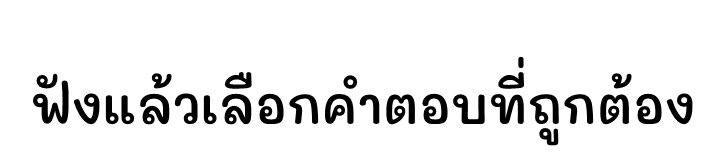 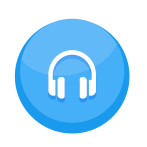 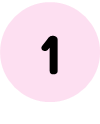 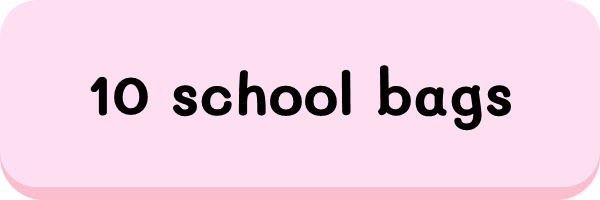 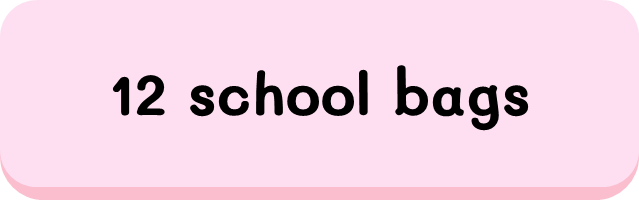 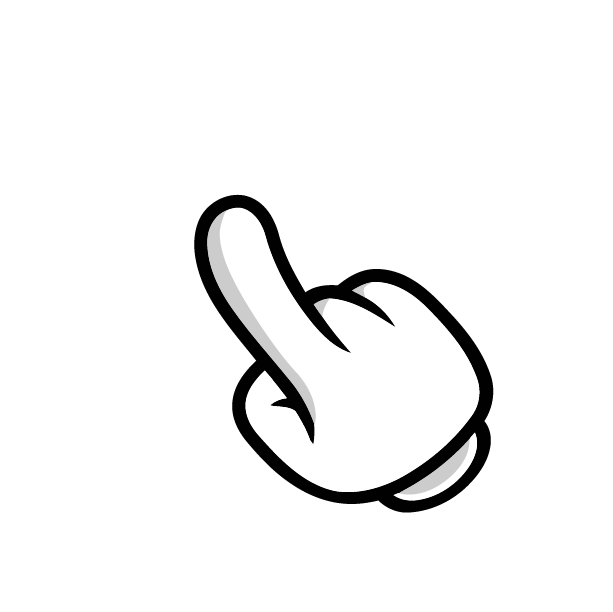 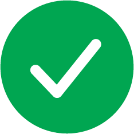 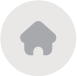 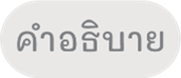 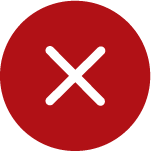 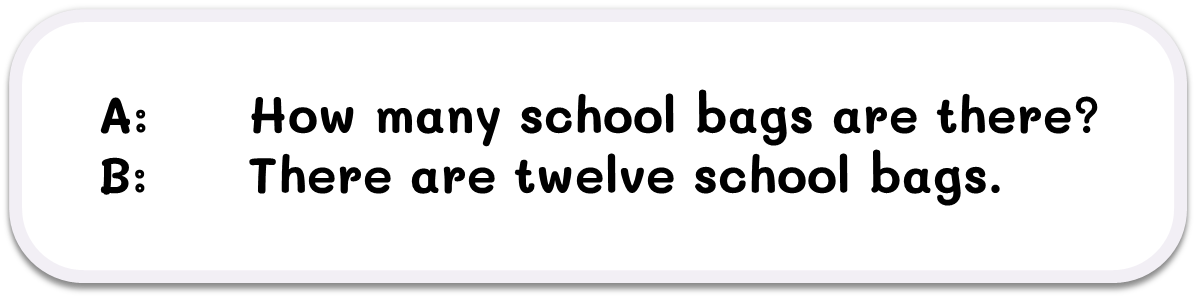 [Speaker Notes: Exercise 4 ฝึกฟังหน้า 24]
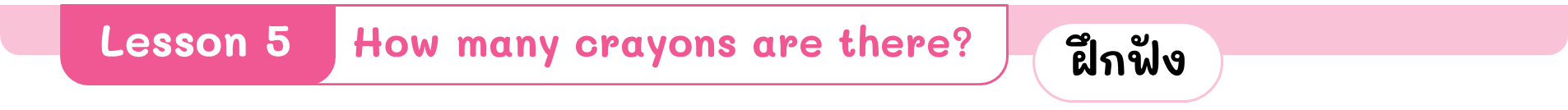 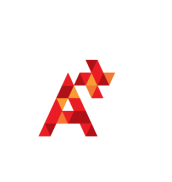 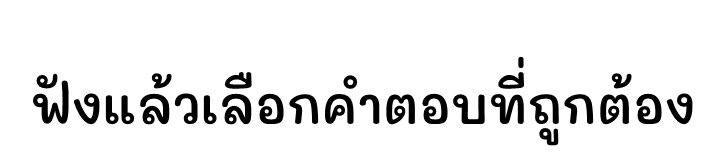 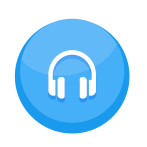 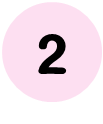 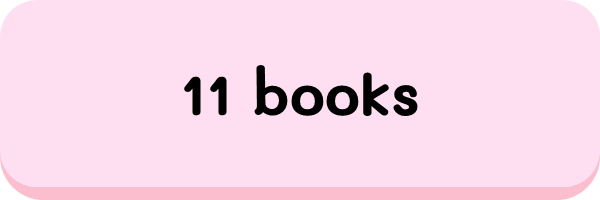 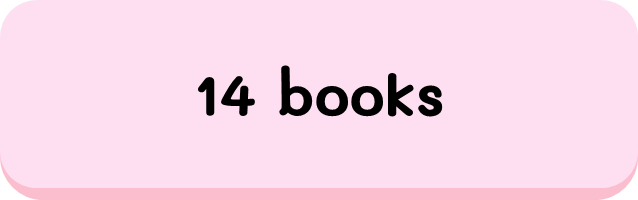 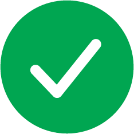 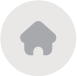 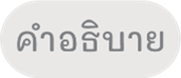 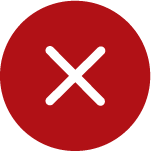 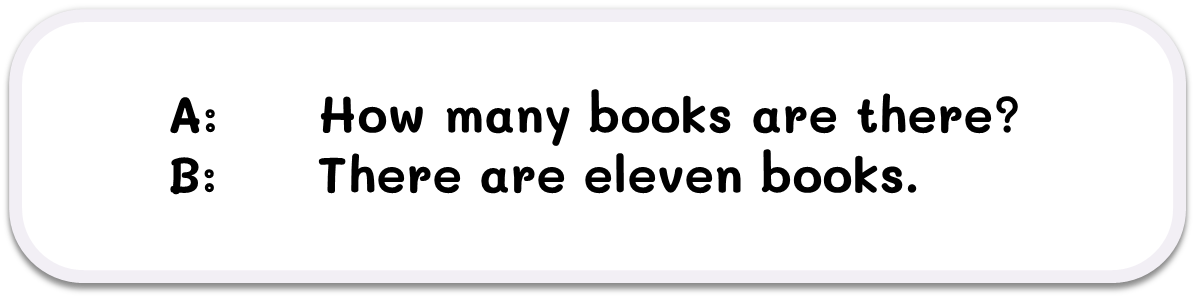 [Speaker Notes: Exercise 4 ฝึกฟังหน้า 24]
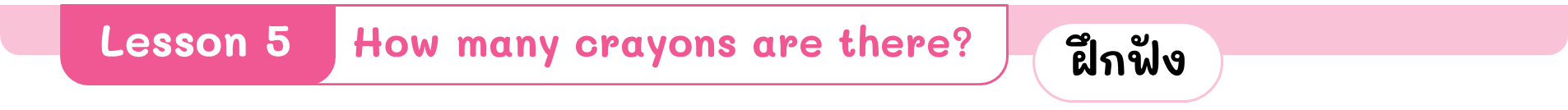 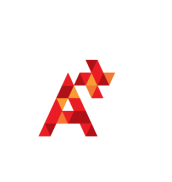 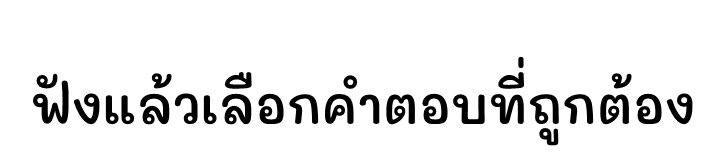 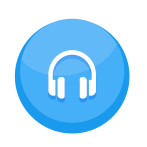 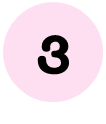 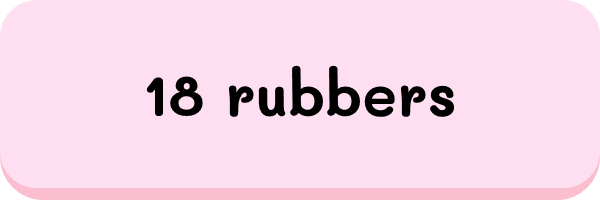 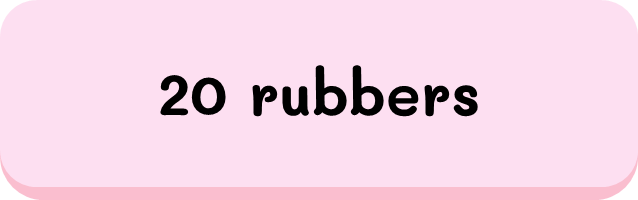 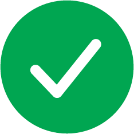 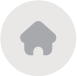 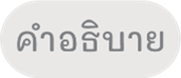 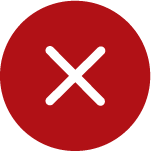 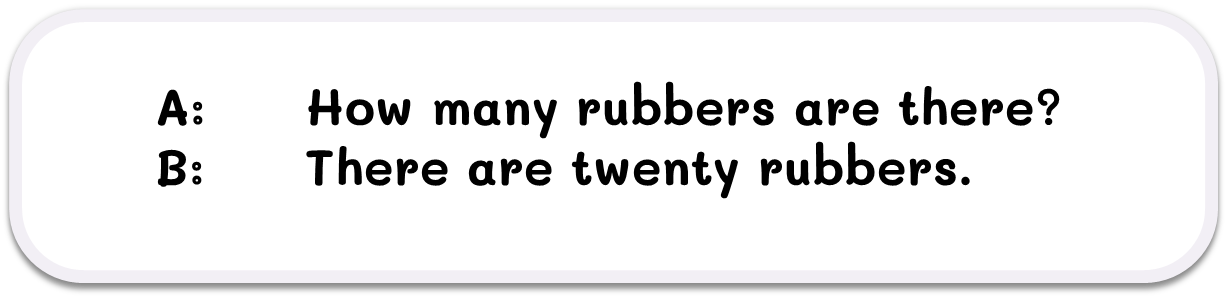 [Speaker Notes: Exercise 4 ฝึกฟังหน้า 24]
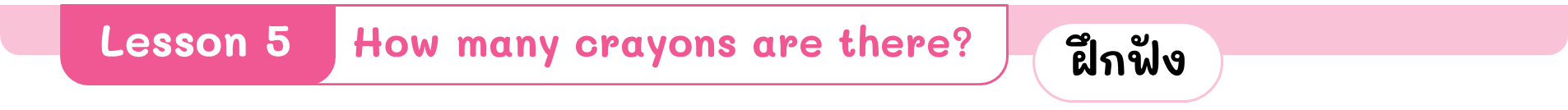 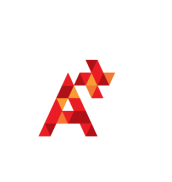 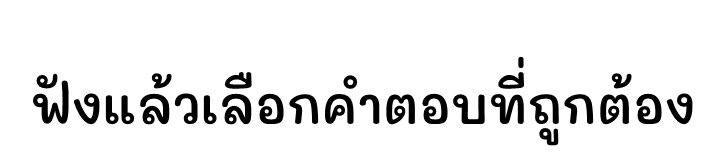 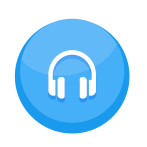 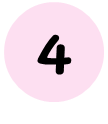 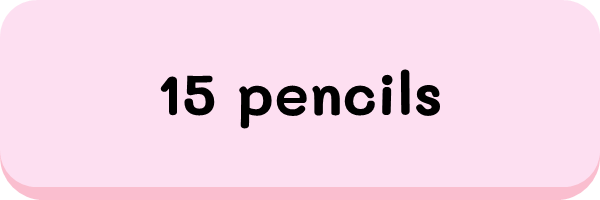 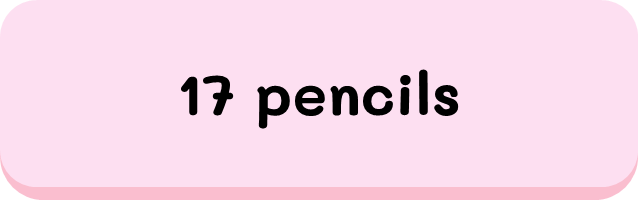 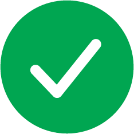 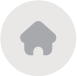 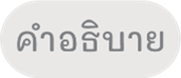 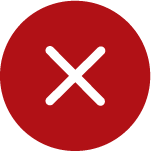 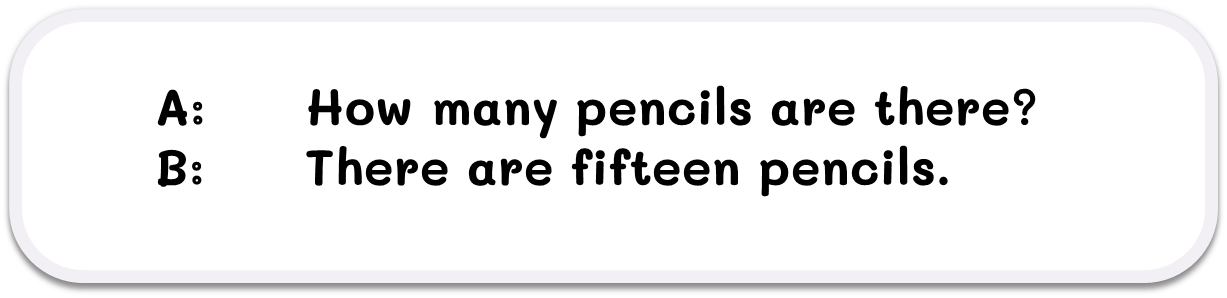 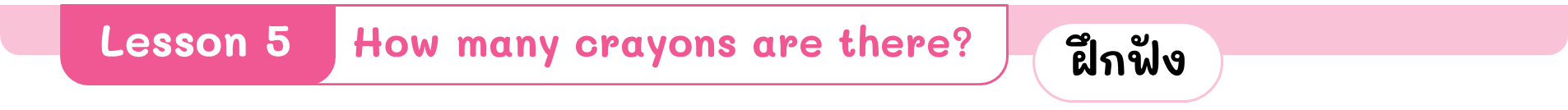 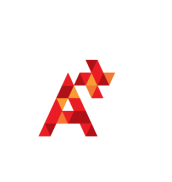 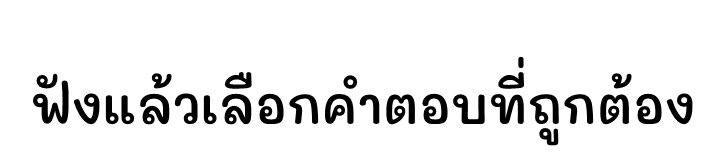 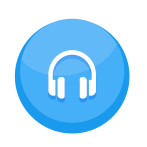 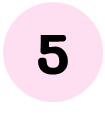 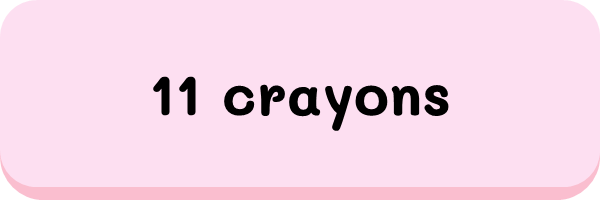 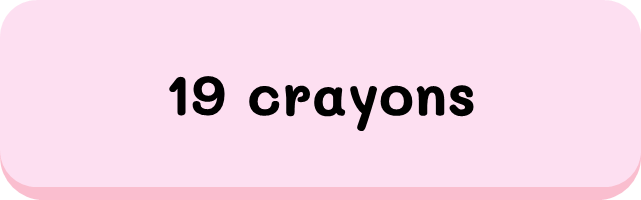 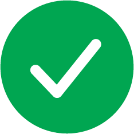 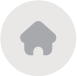 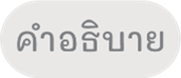 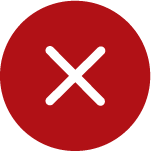 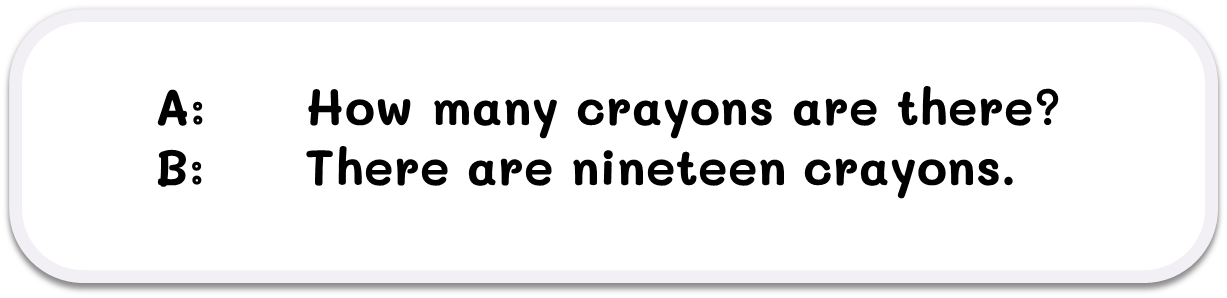 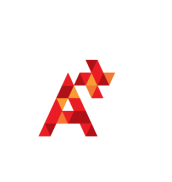 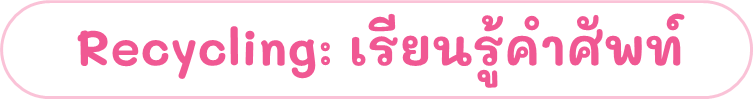 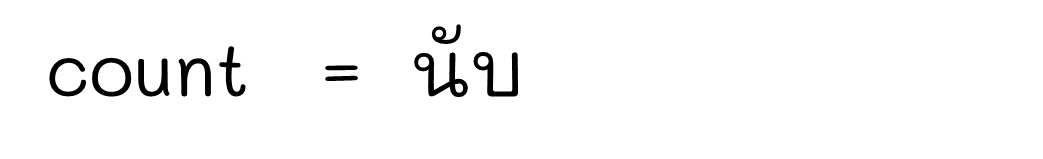 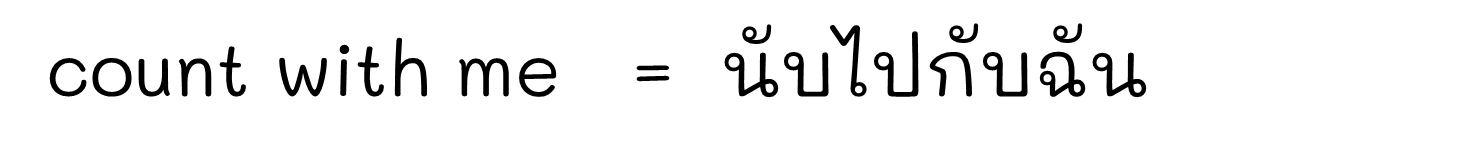 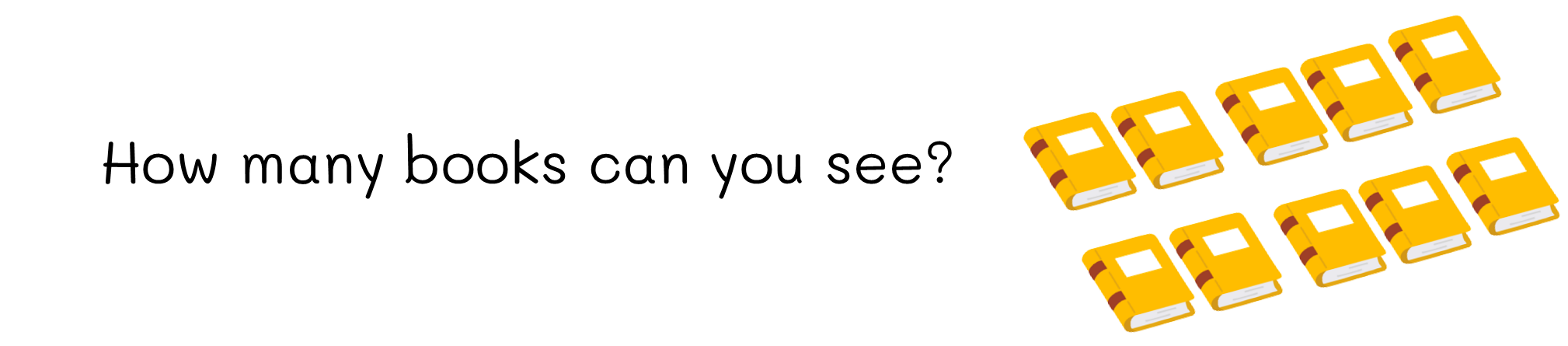 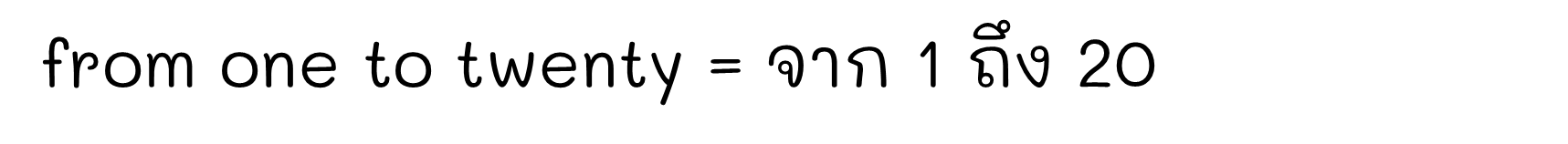 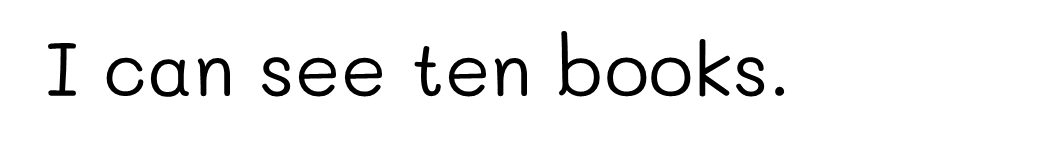 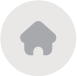 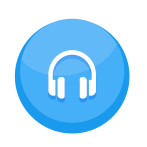 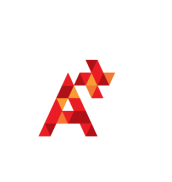 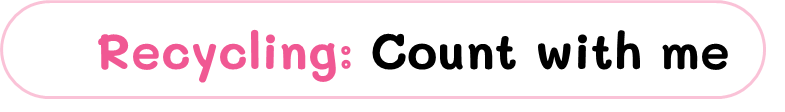 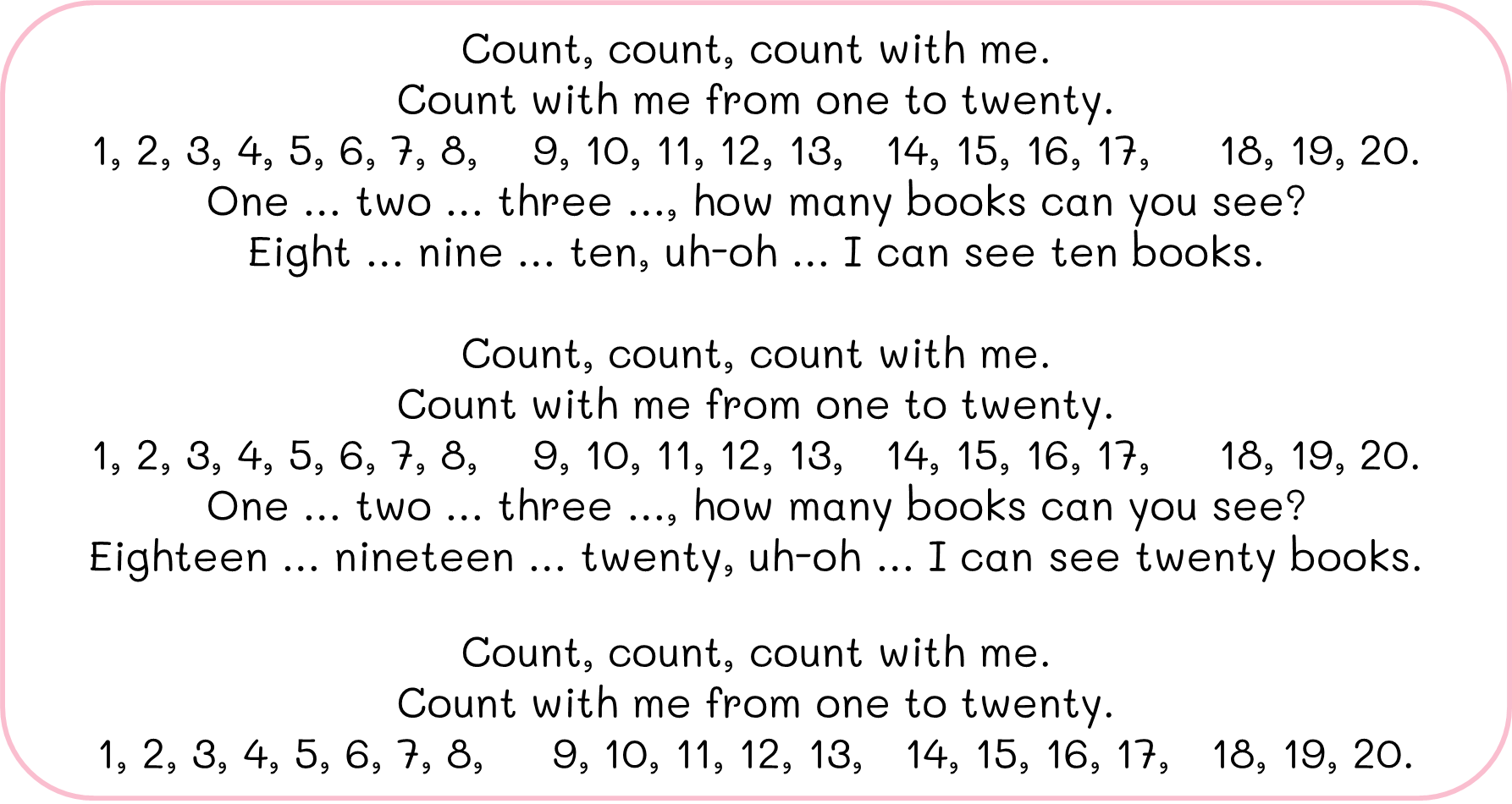 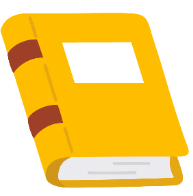 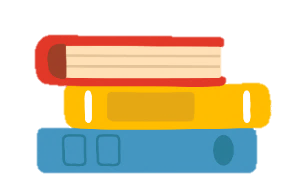 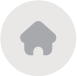 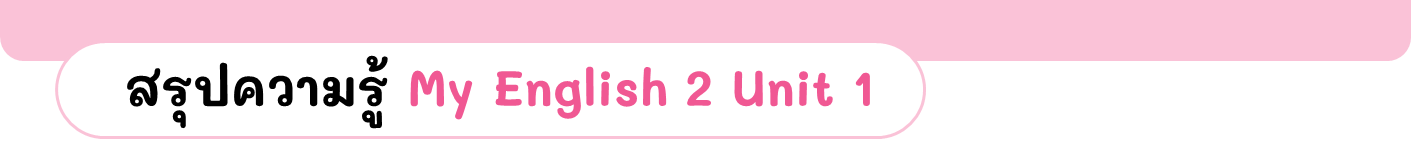 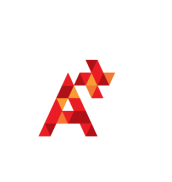 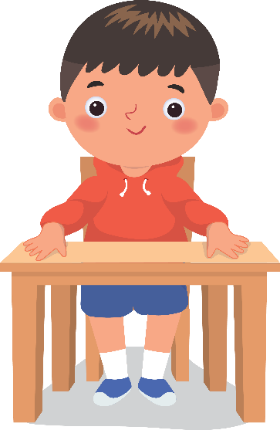 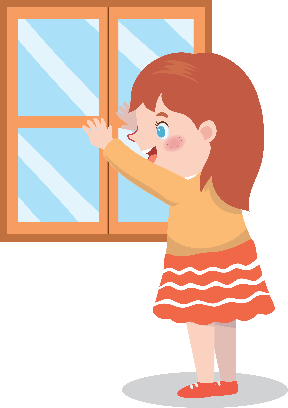 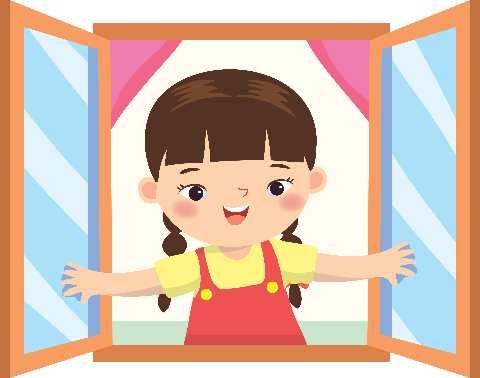 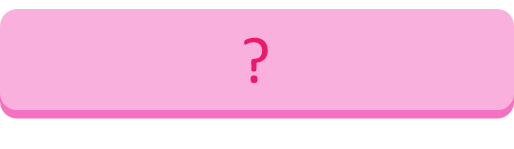 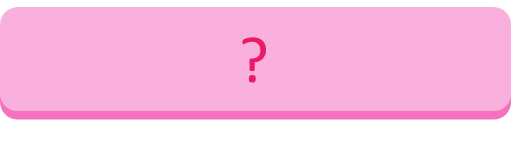 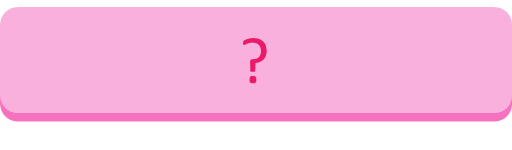 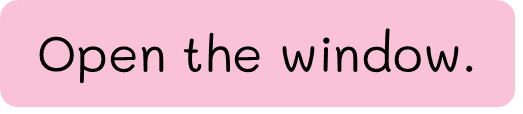 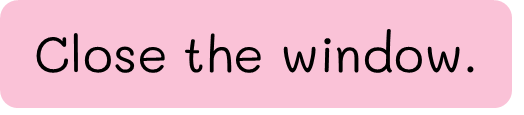 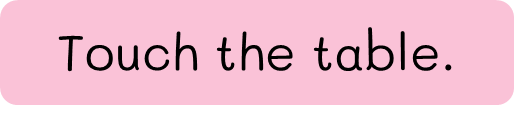 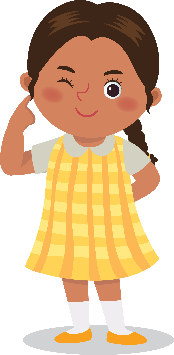 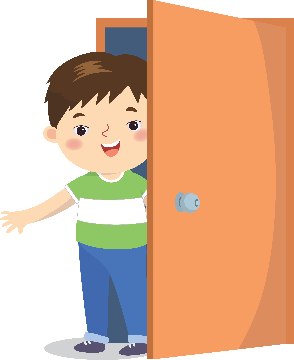 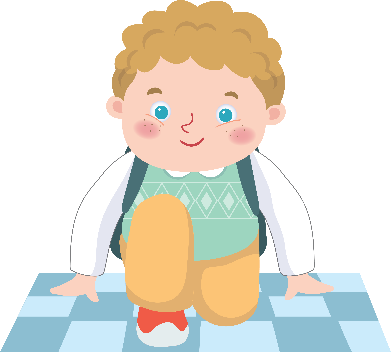 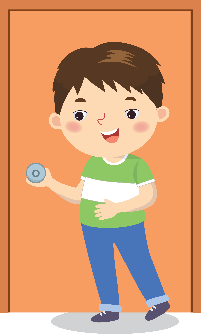 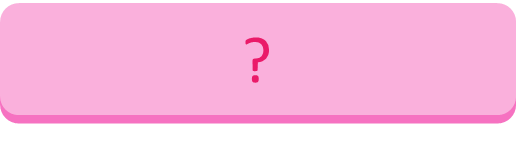 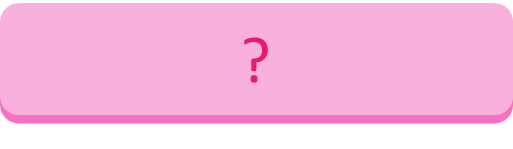 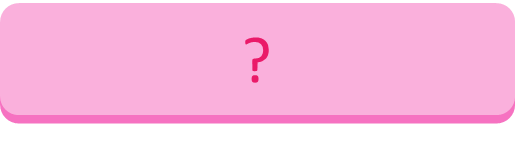 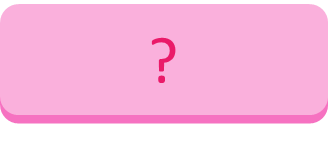 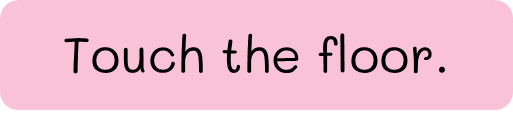 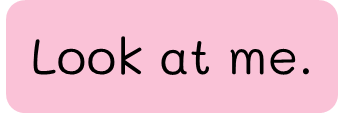 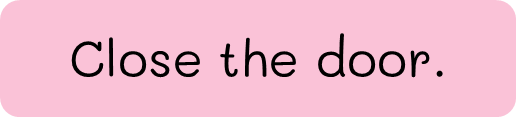 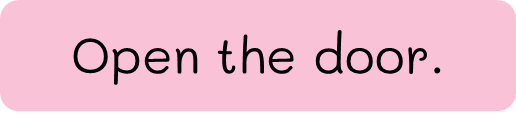 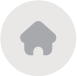 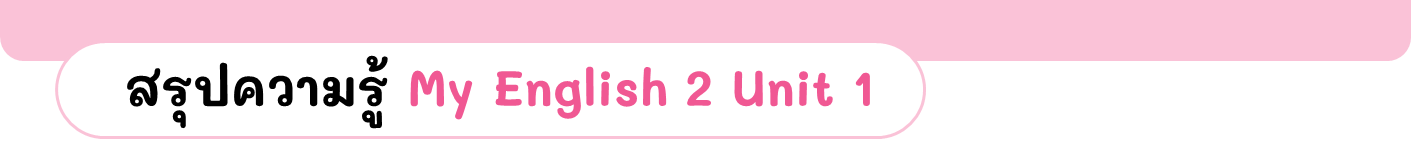 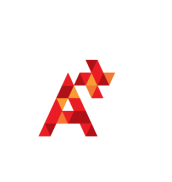 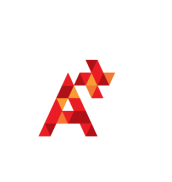 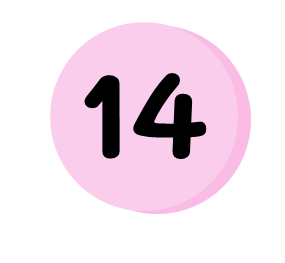 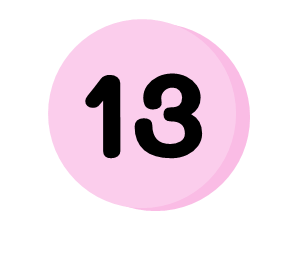 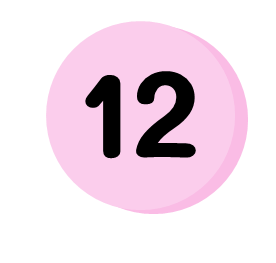 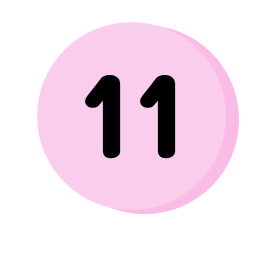 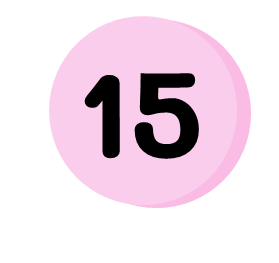 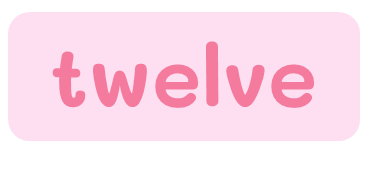 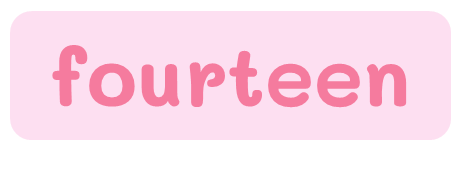 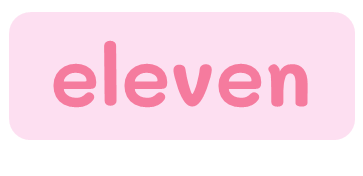 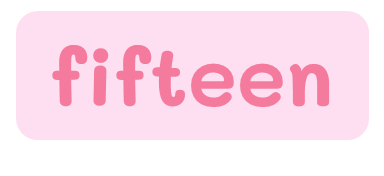 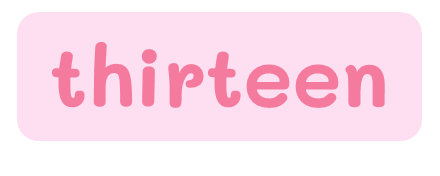 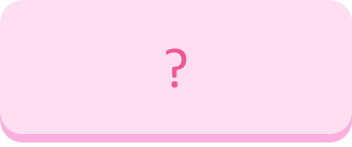 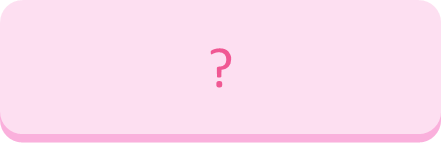 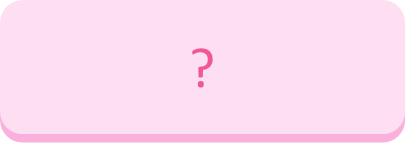 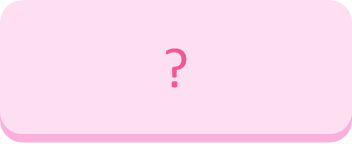 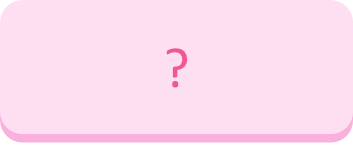 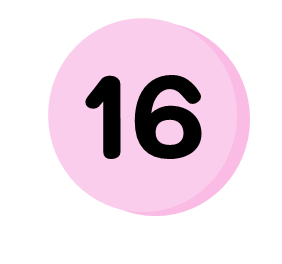 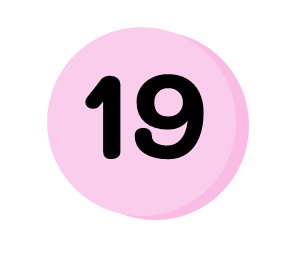 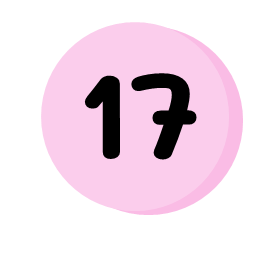 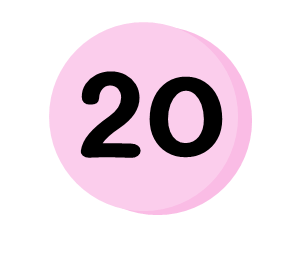 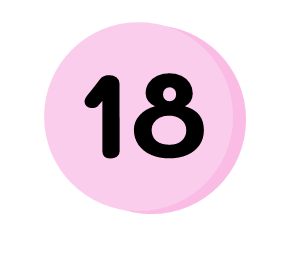 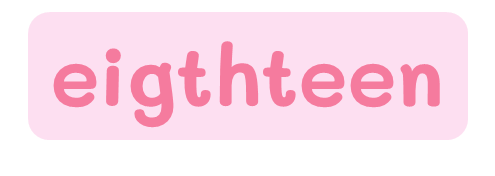 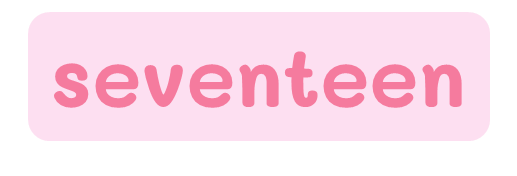 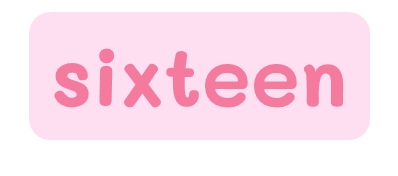 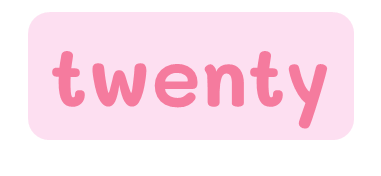 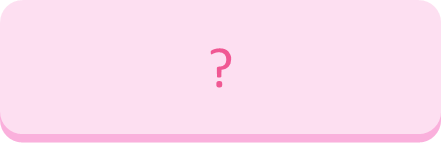 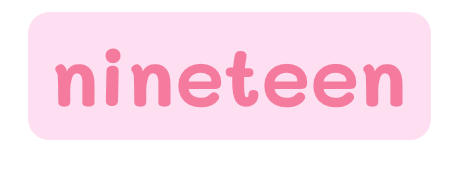 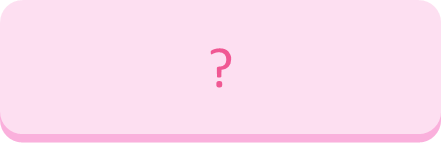 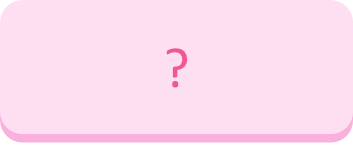 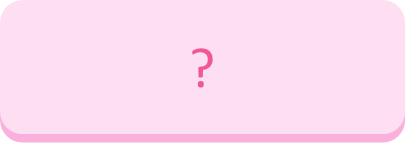 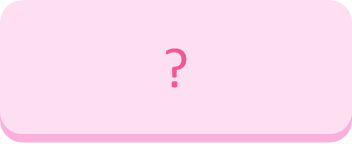 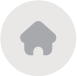 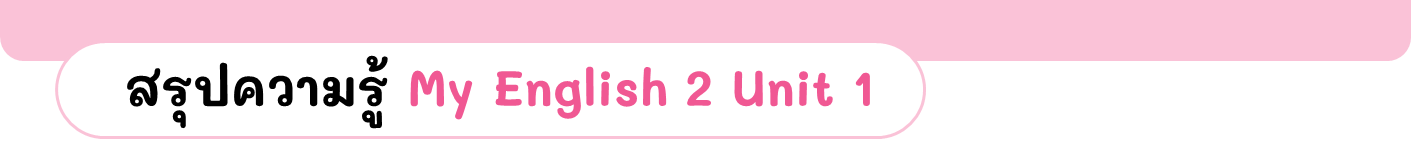 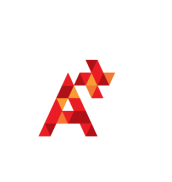 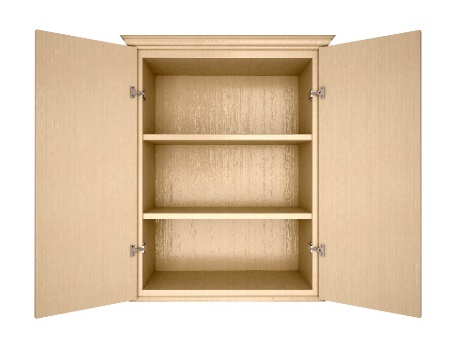 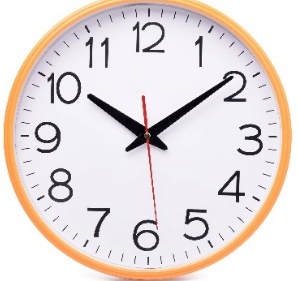 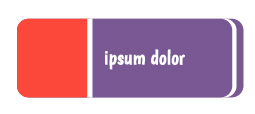 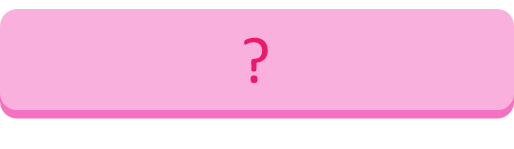 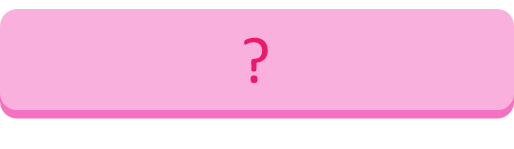 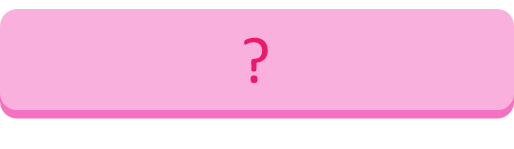 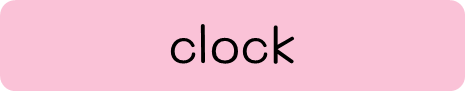 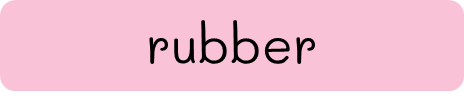 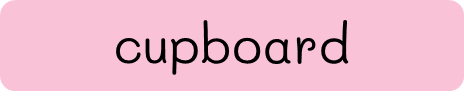 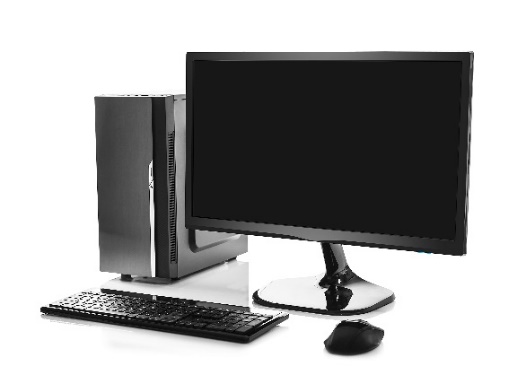 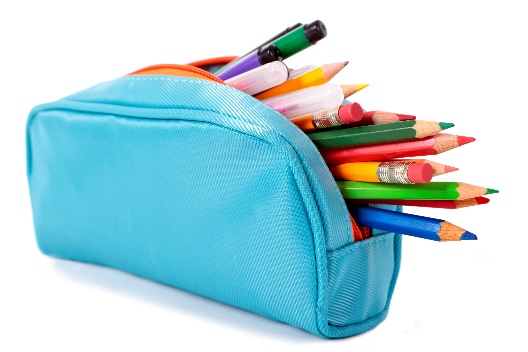 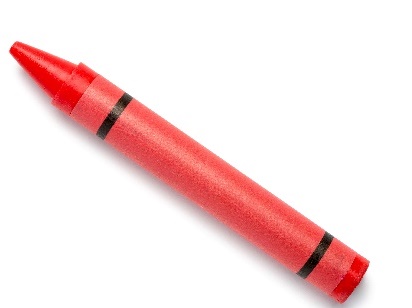 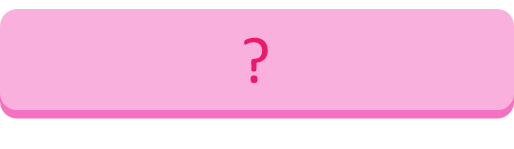 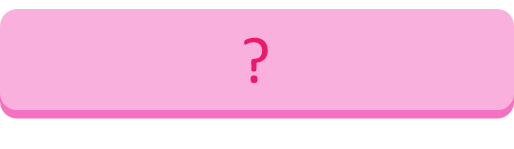 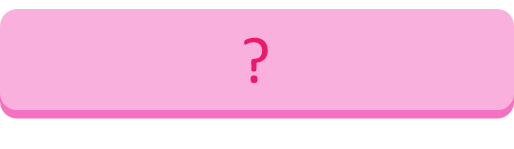 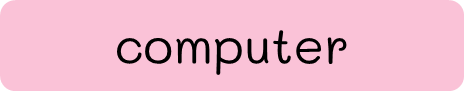 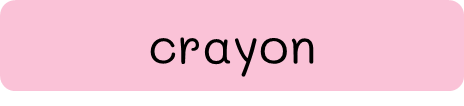 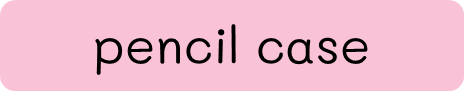 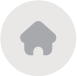 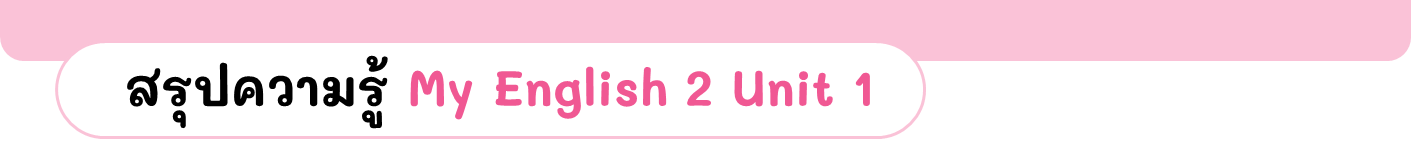 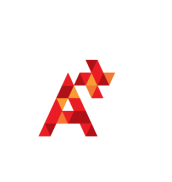 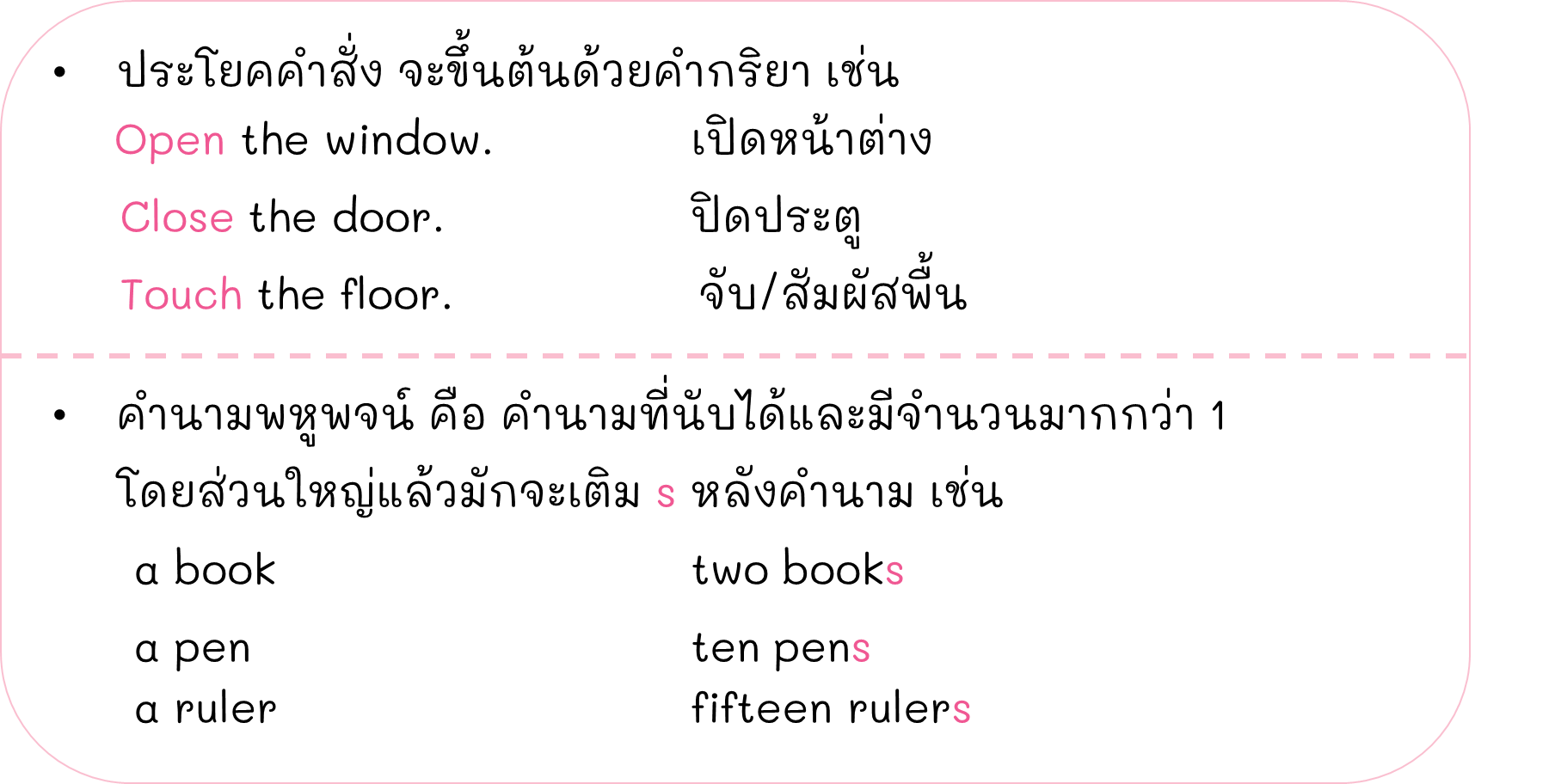 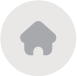 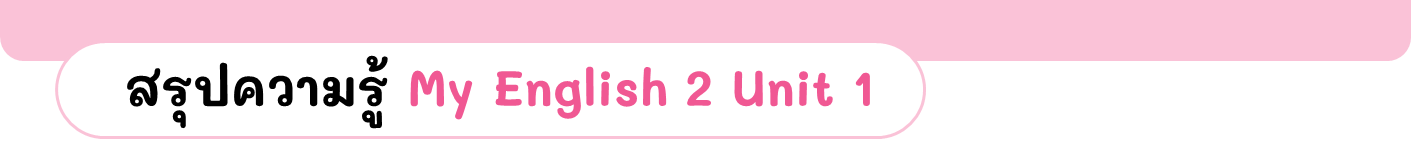 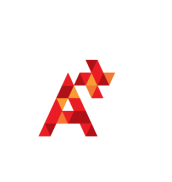 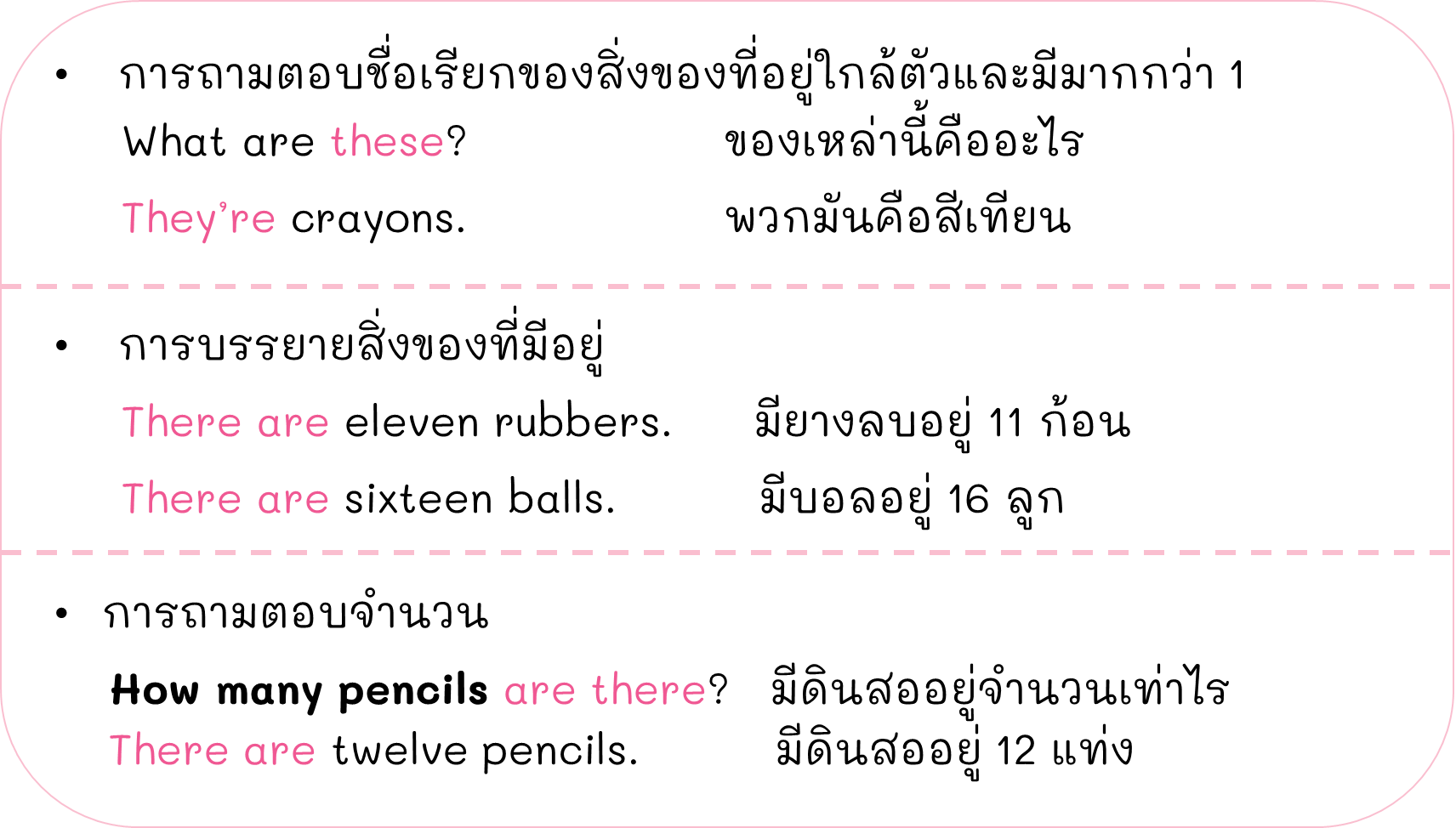 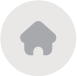 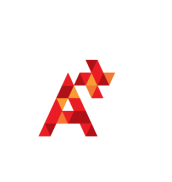 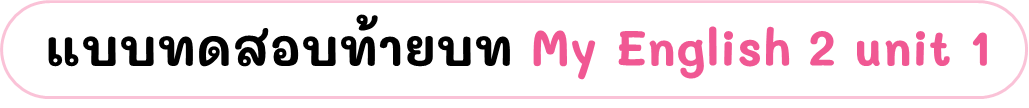 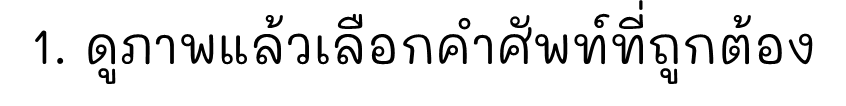 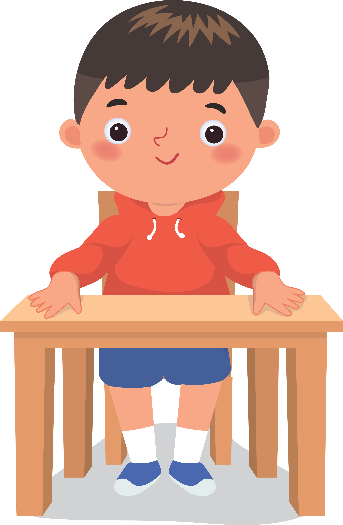 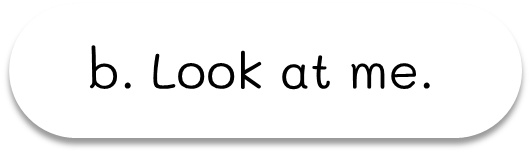 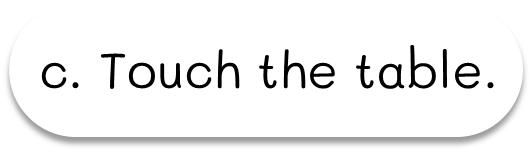 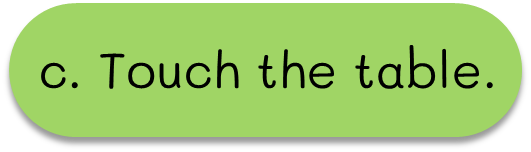 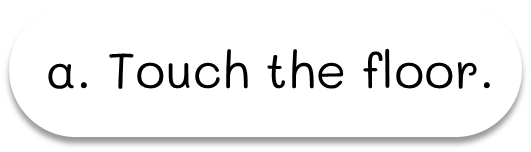 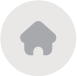 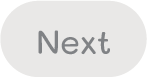 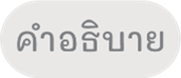 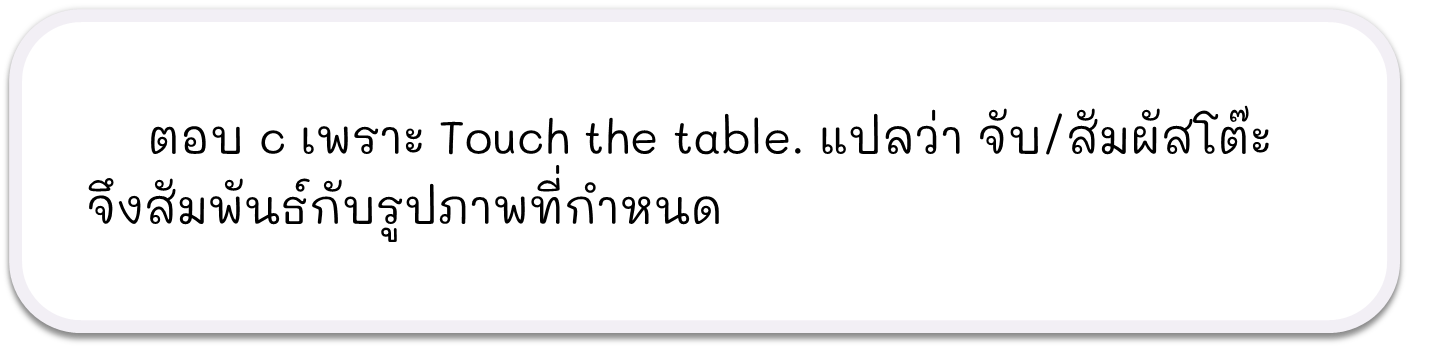 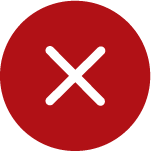 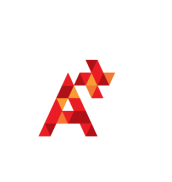 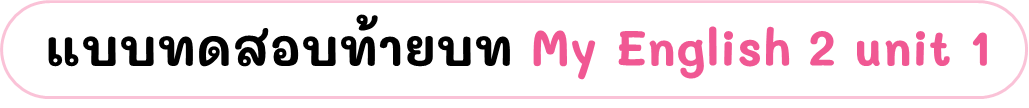 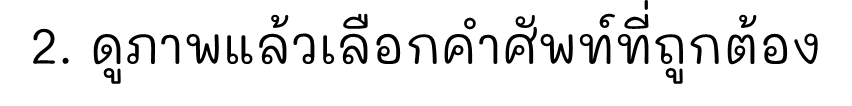 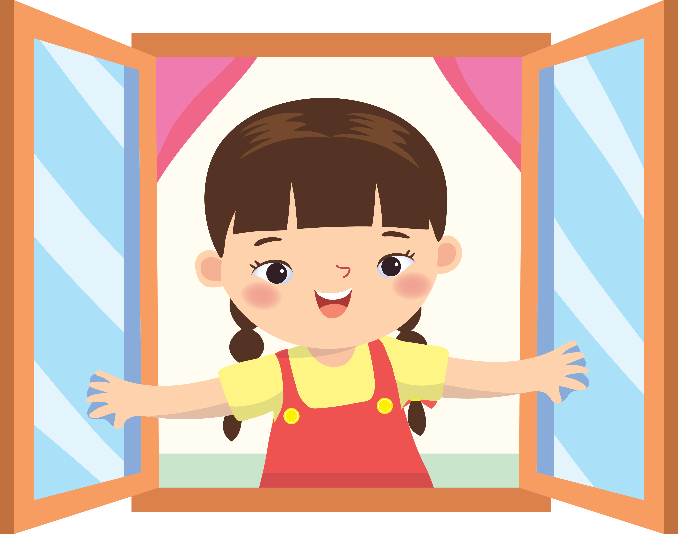 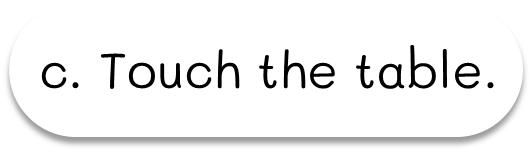 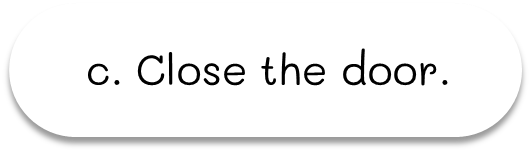 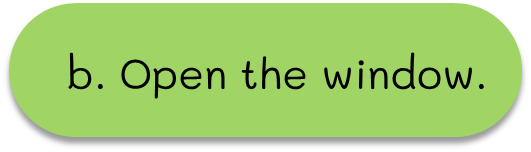 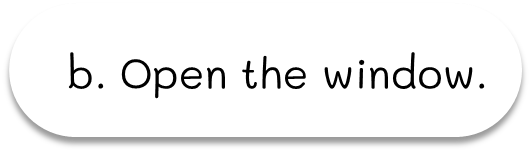 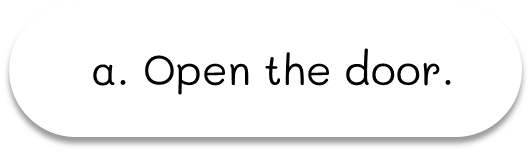 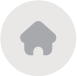 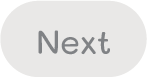 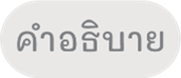 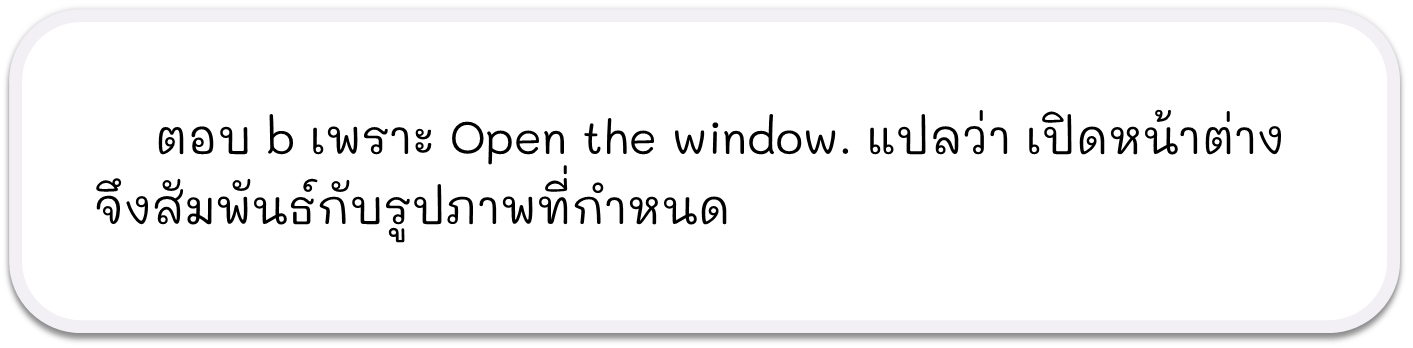 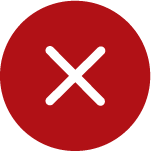 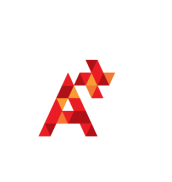 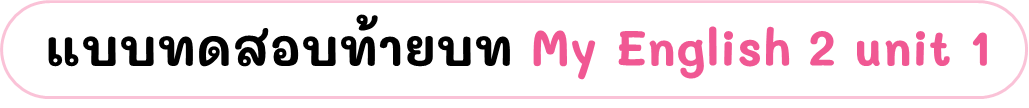 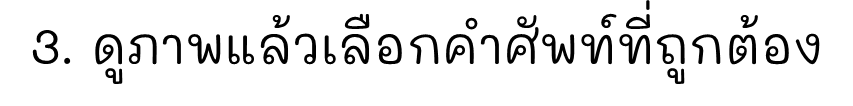 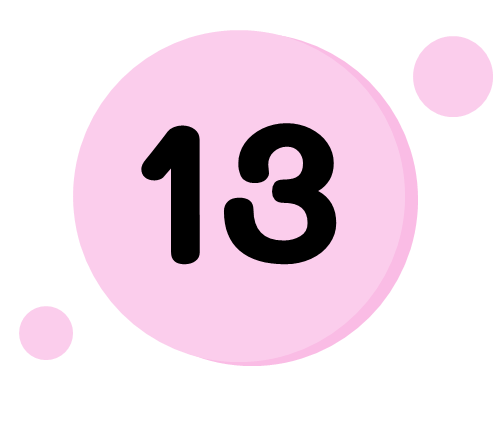 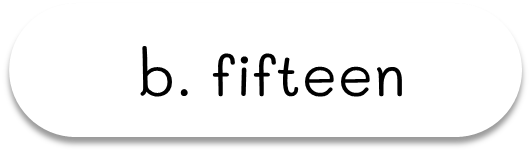 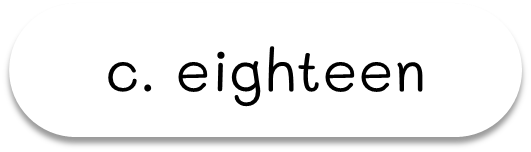 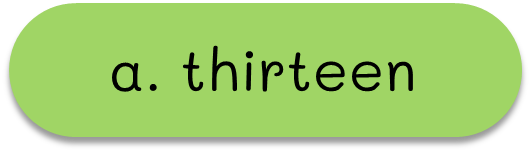 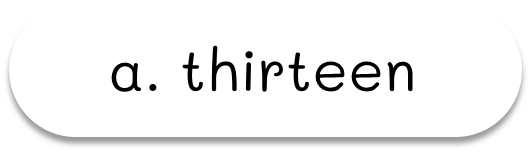 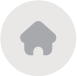 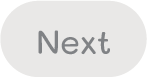 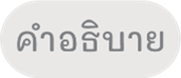 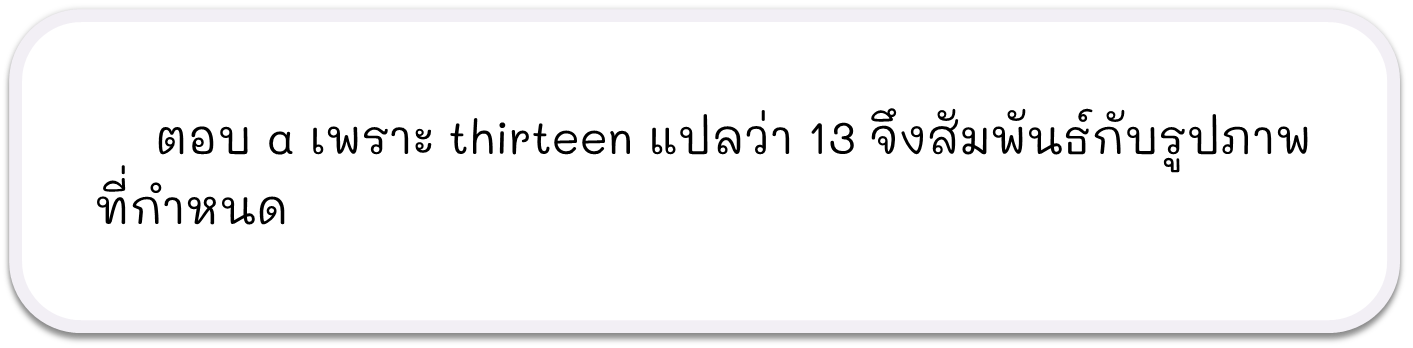 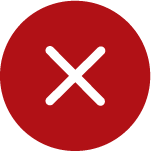 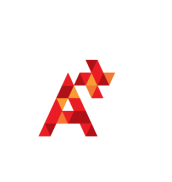 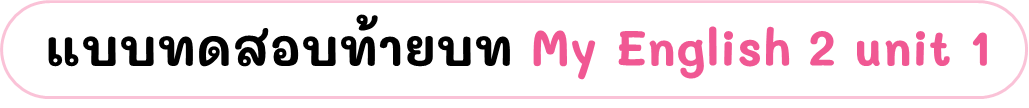 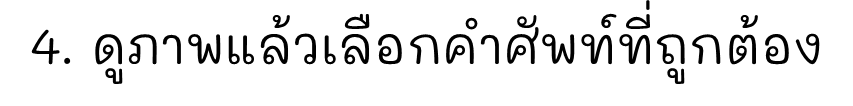 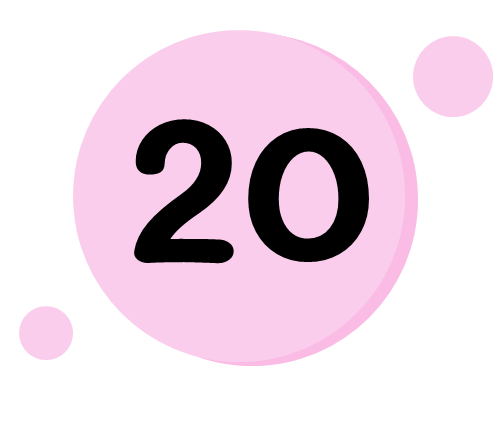 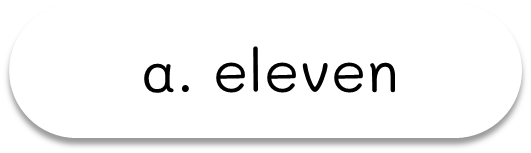 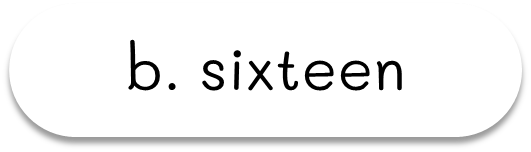 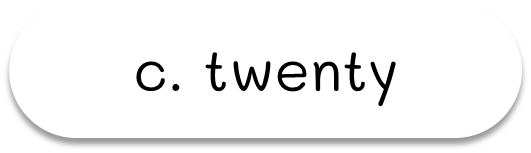 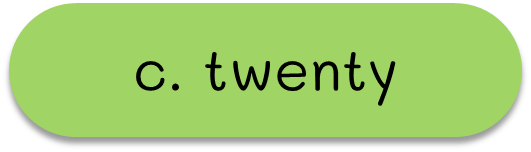 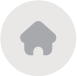 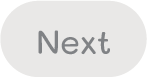 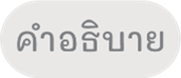 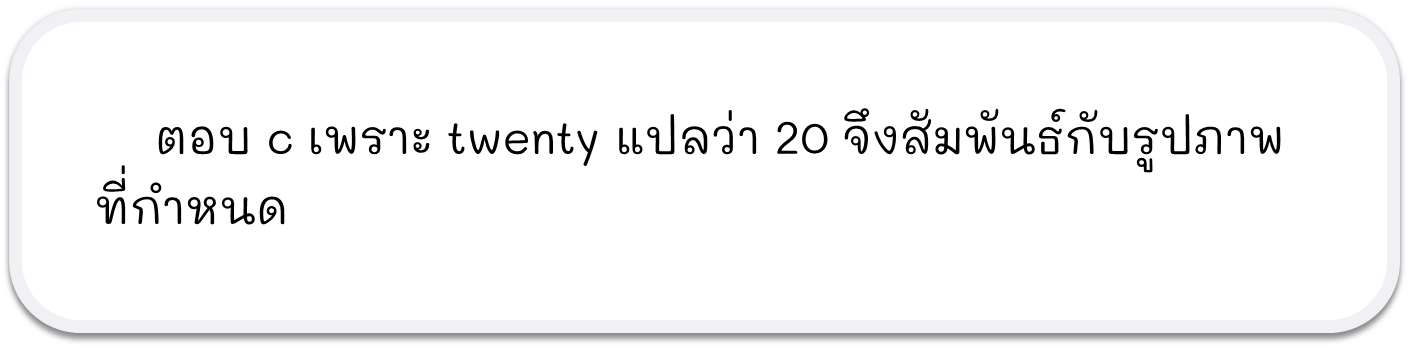 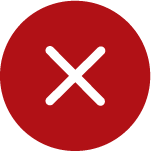 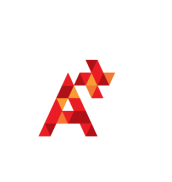 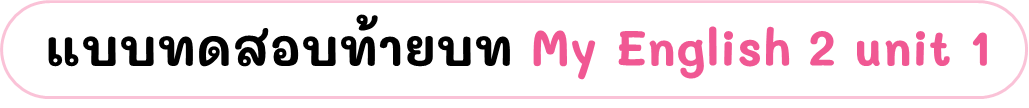 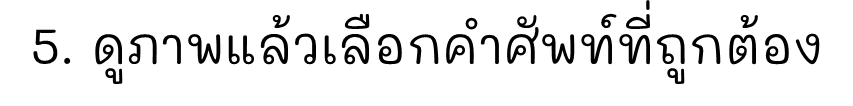 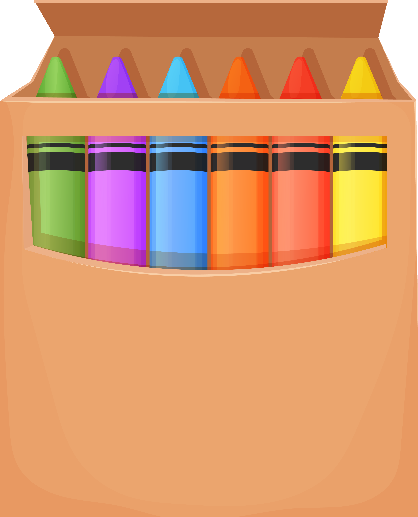 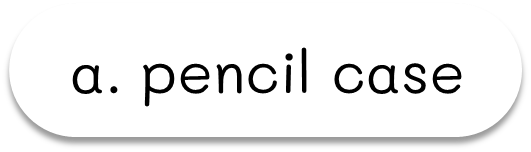 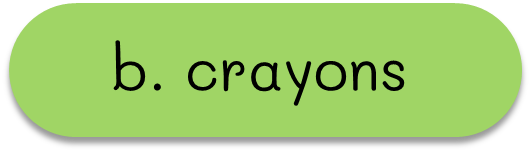 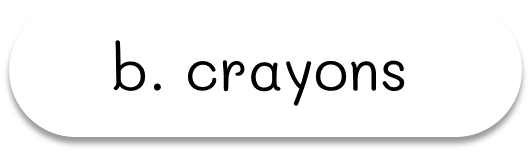 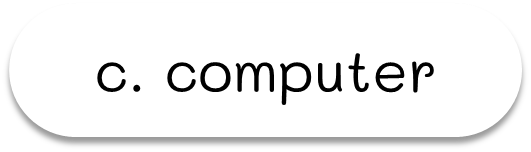 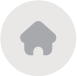 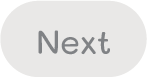 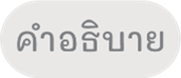 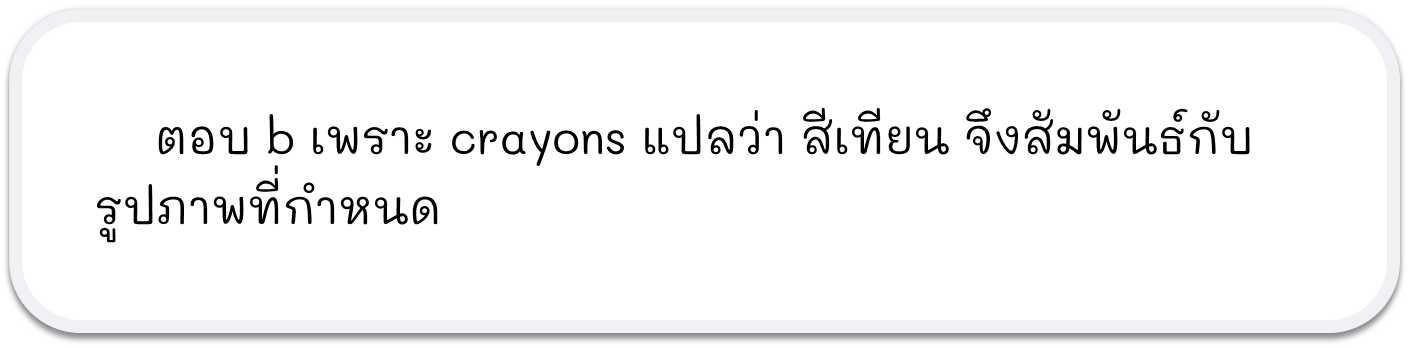 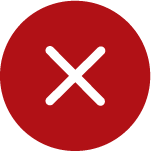 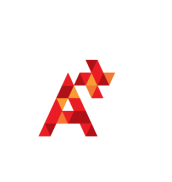 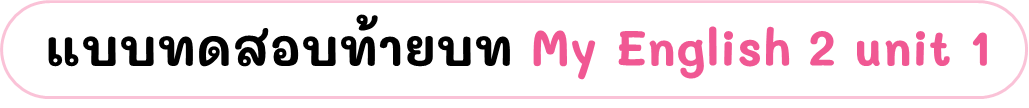 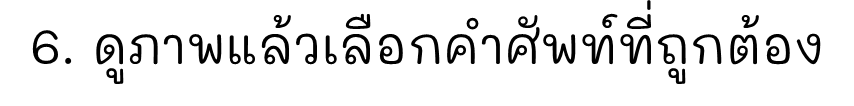 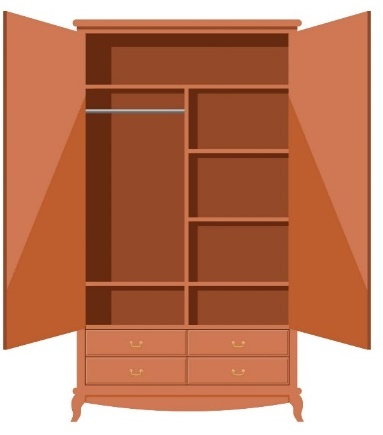 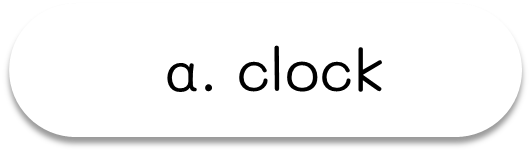 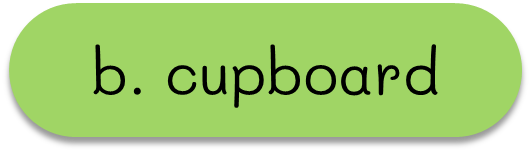 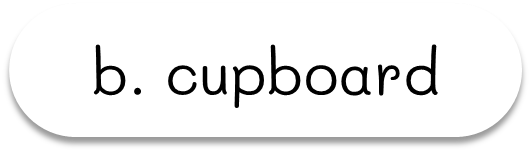 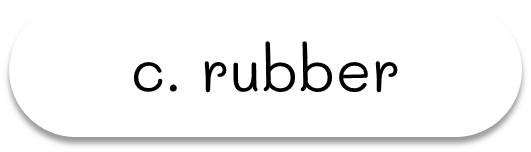 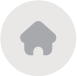 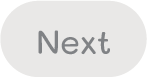 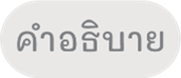 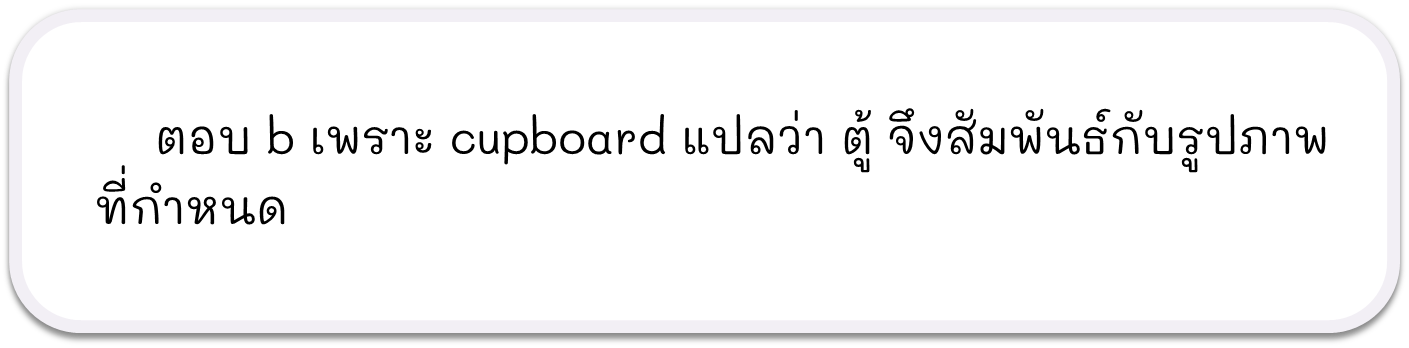 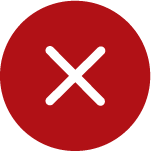 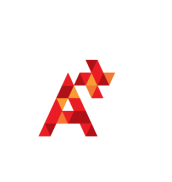 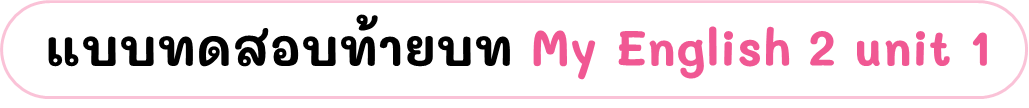 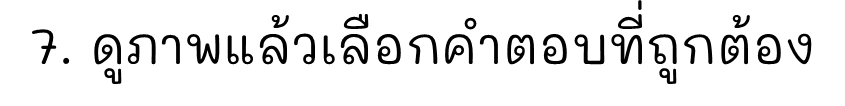 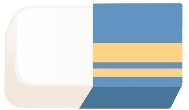 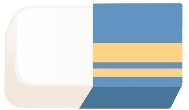 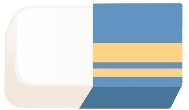 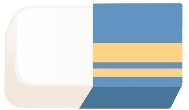 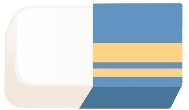 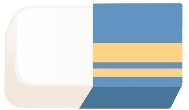 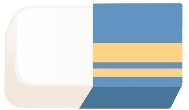 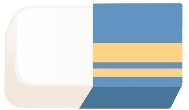 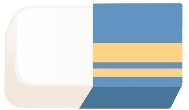 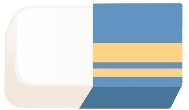 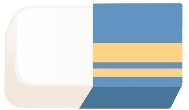 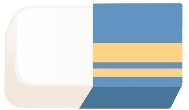 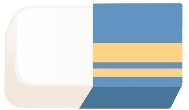 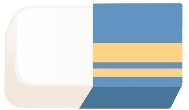 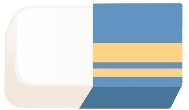 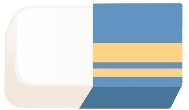 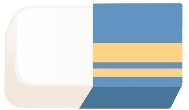 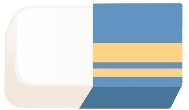 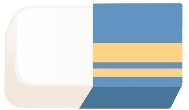 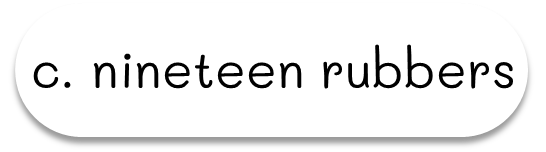 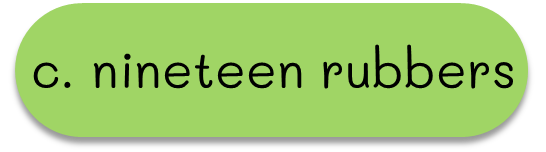 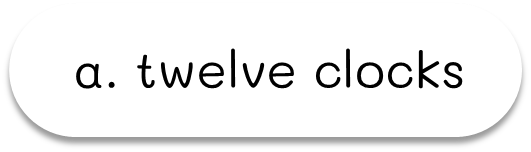 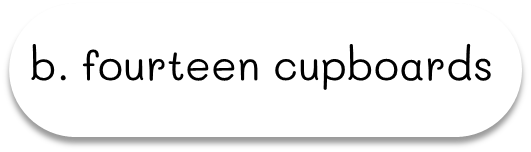 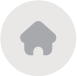 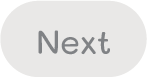 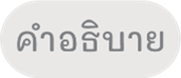 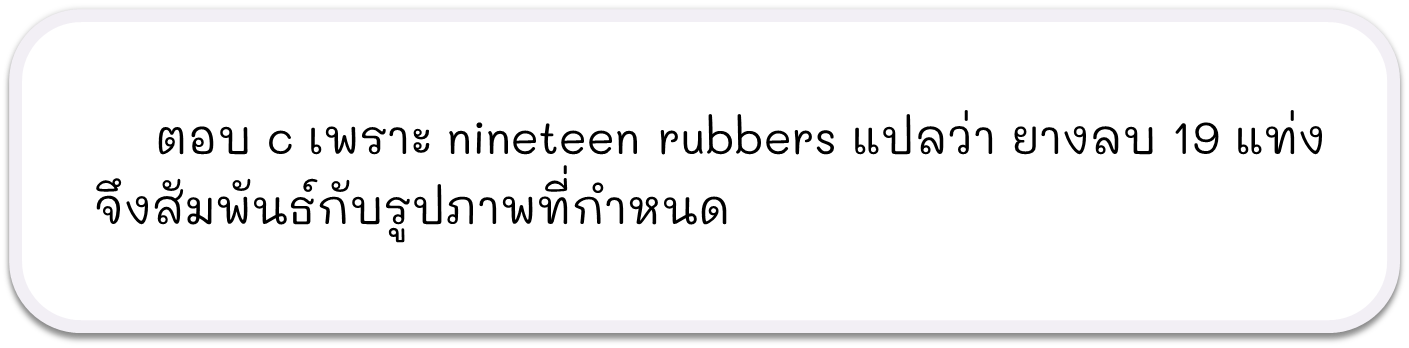 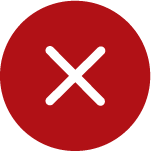 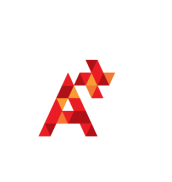 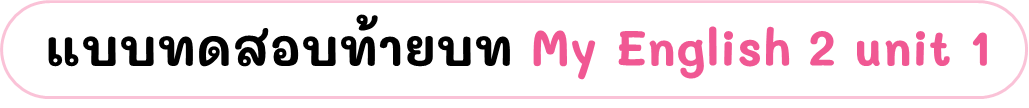 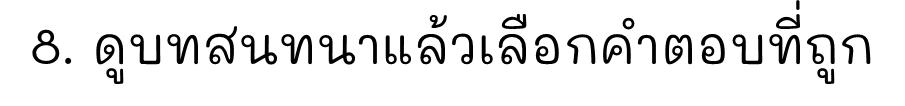 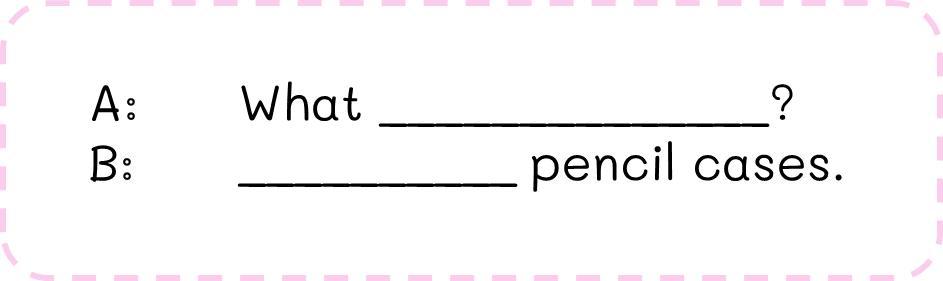 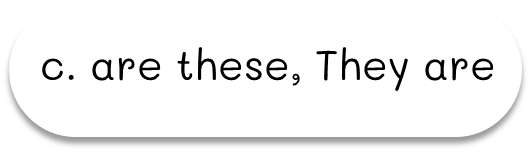 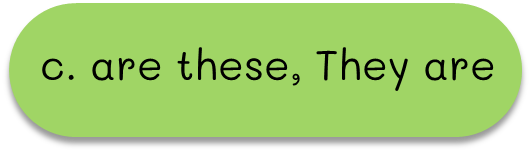 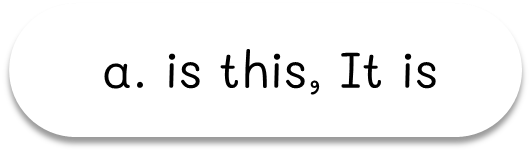 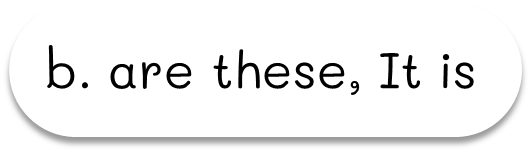 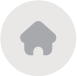 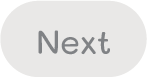 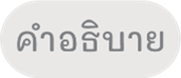 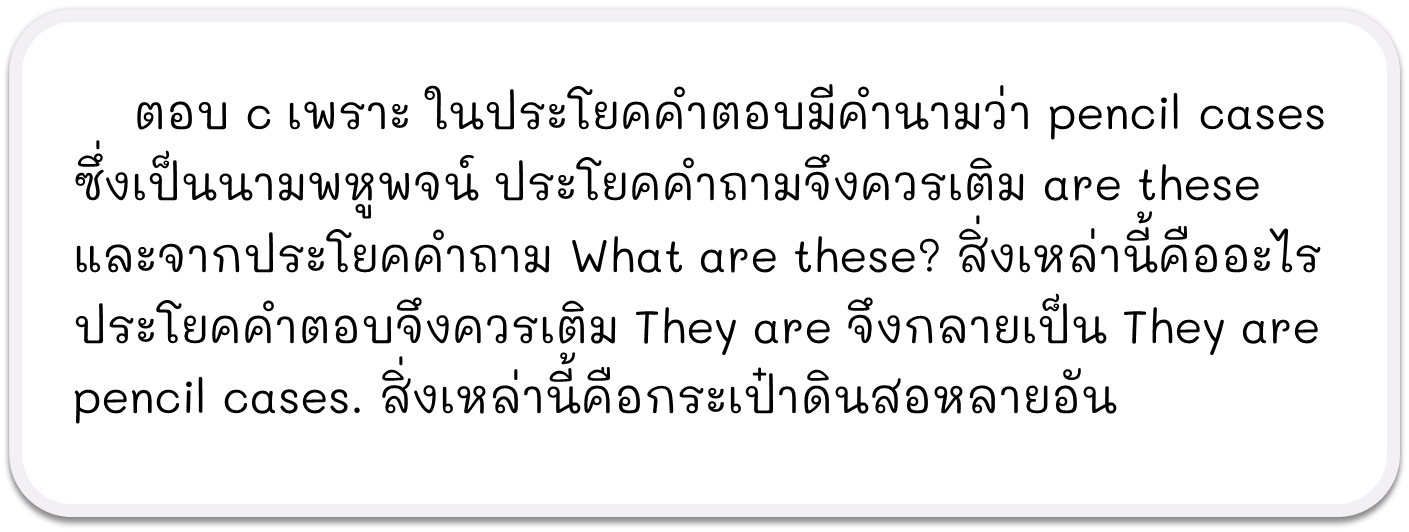 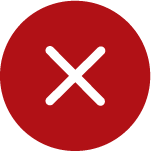 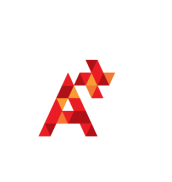 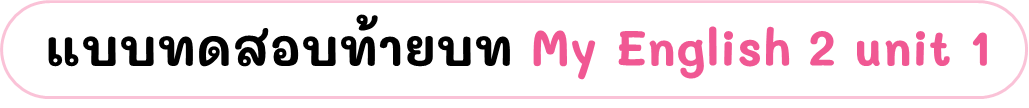 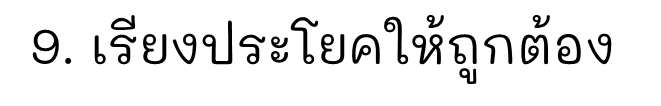 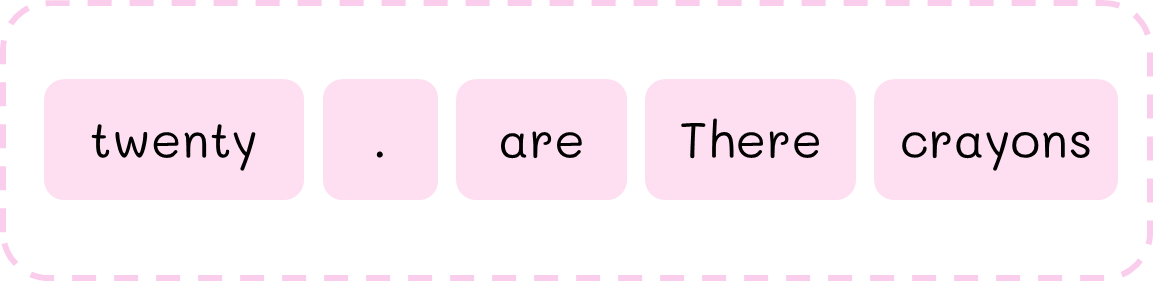 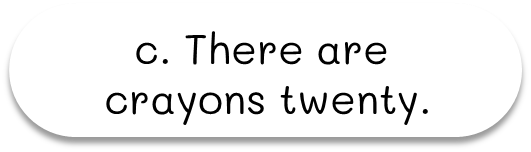 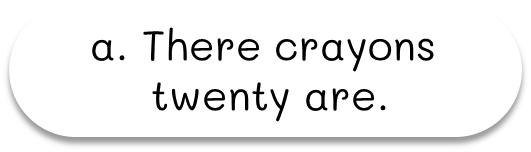 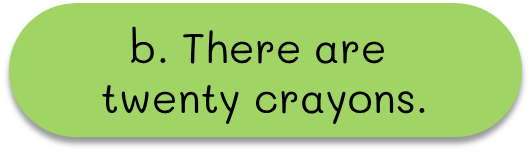 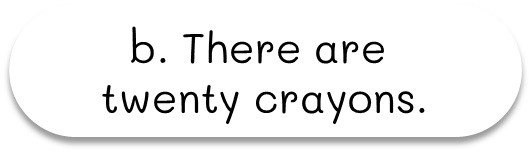 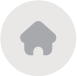 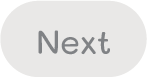 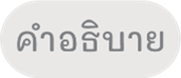 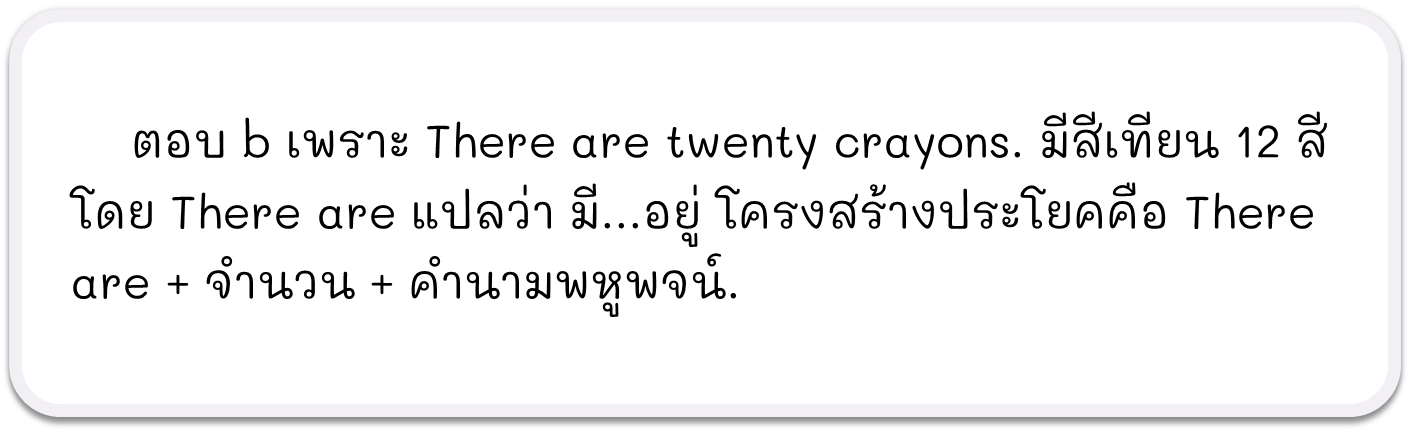 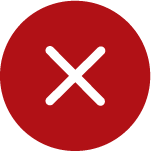 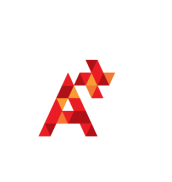 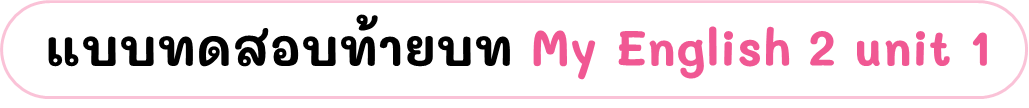 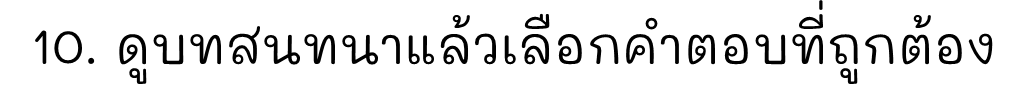 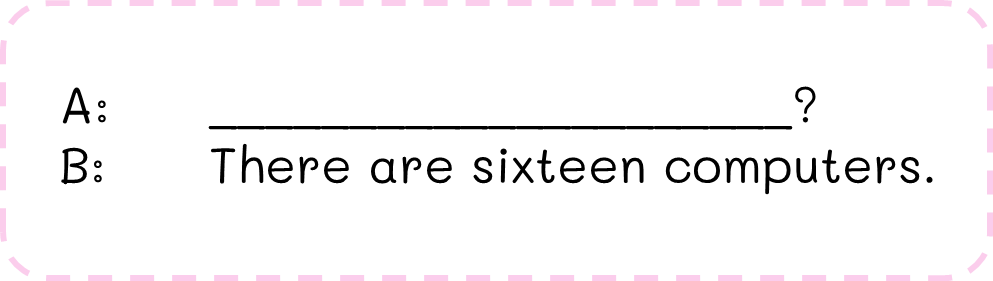 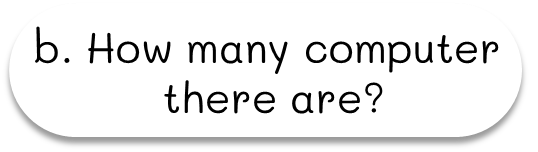 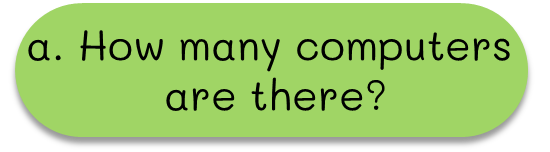 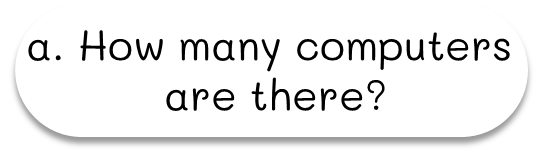 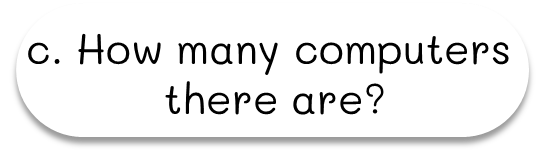 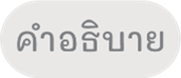 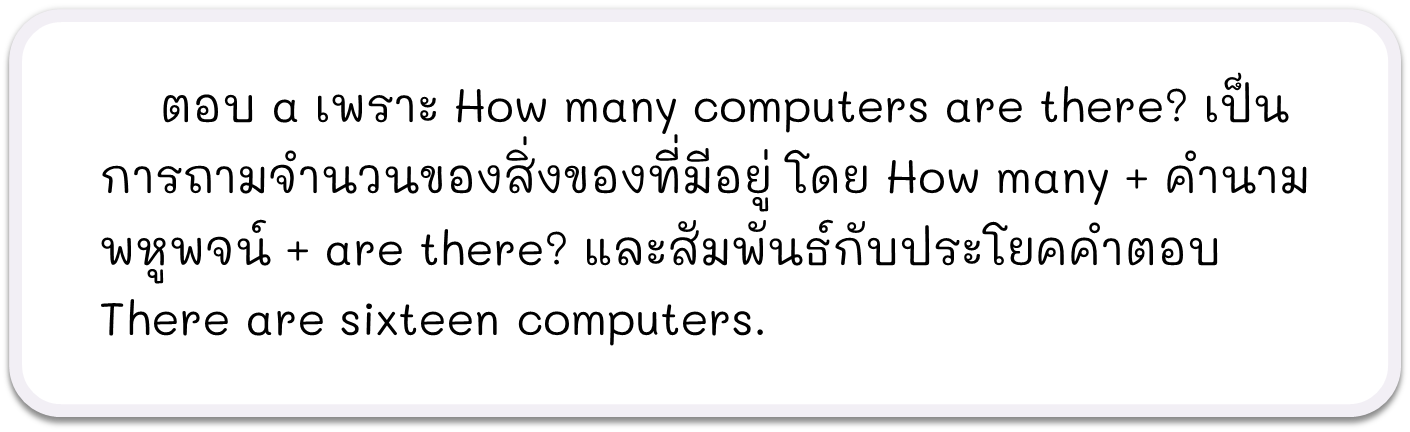 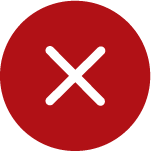 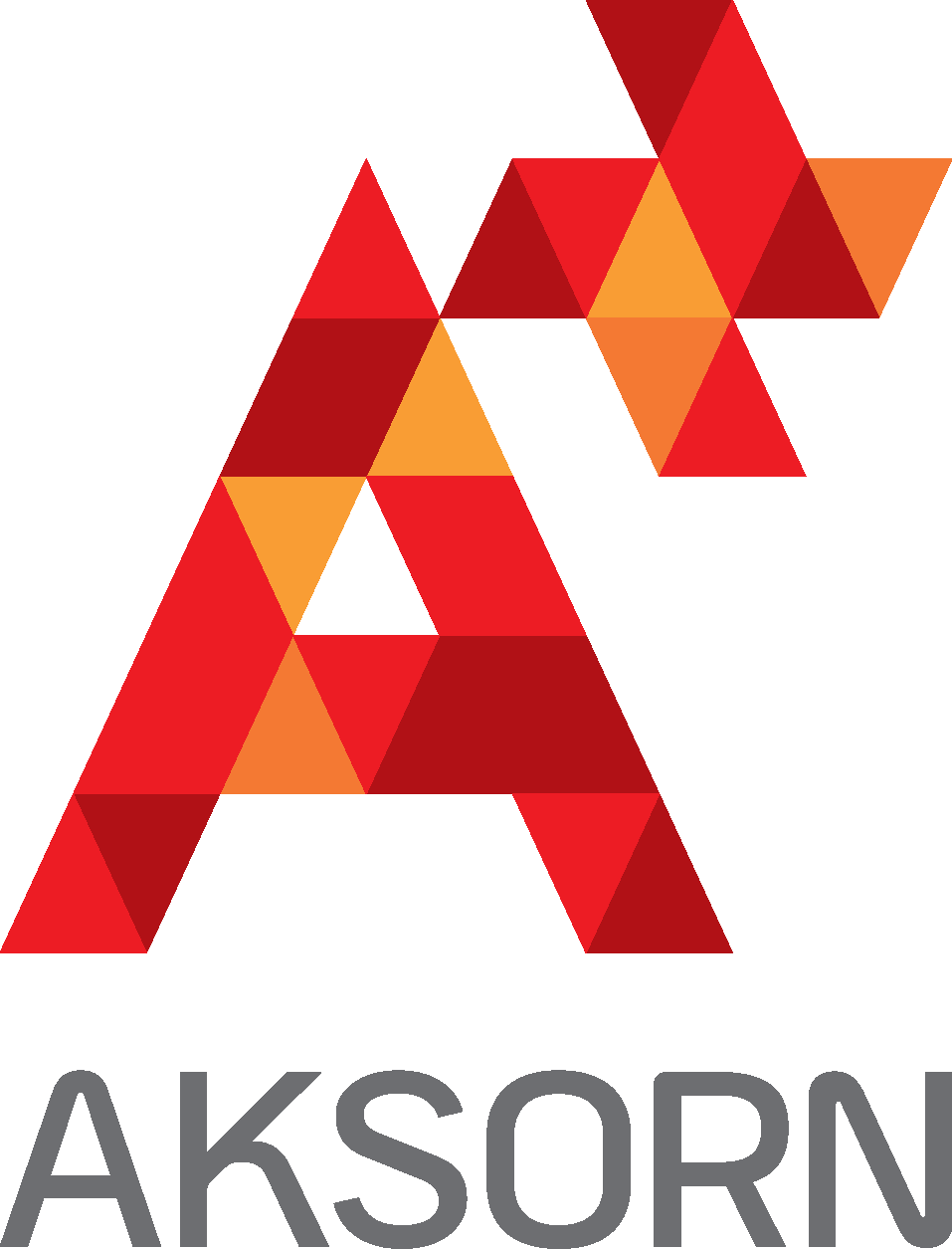